Škola bez ovisnosti - Grad bez ovisnosti
Nagradni natječaj za učenike osnovnih i srednjih škola Grada Zagreba 2023. godina
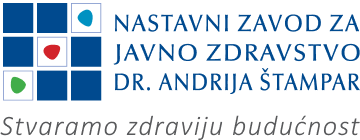 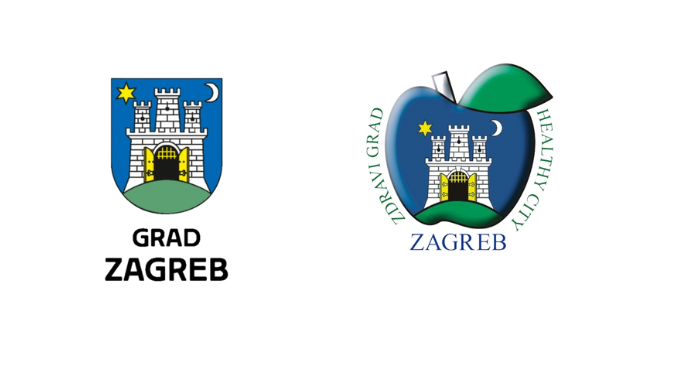 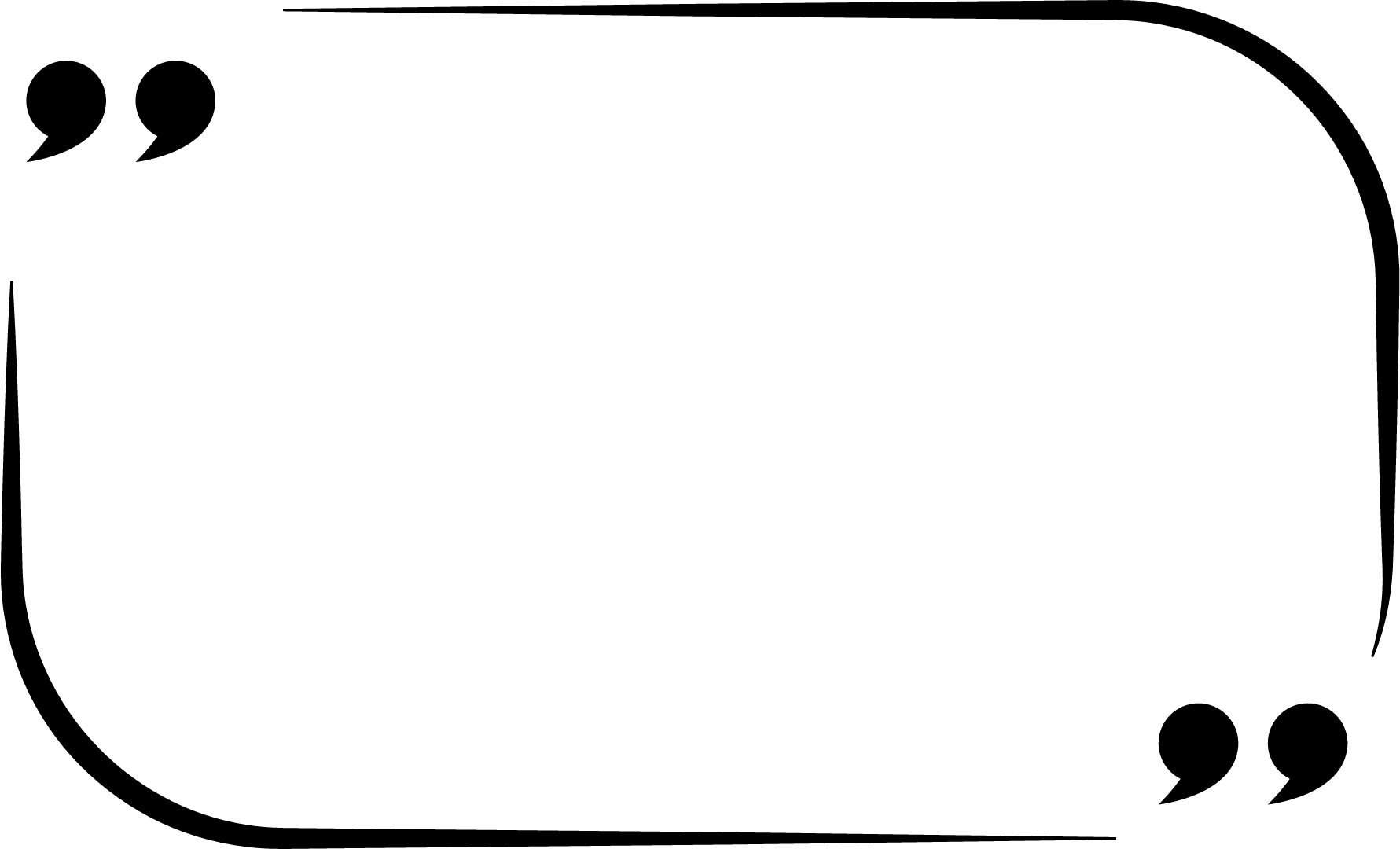 Droga – u početku strast, na kraju propast.
Heda Marin
2. d Hotelijersko-turistička škola
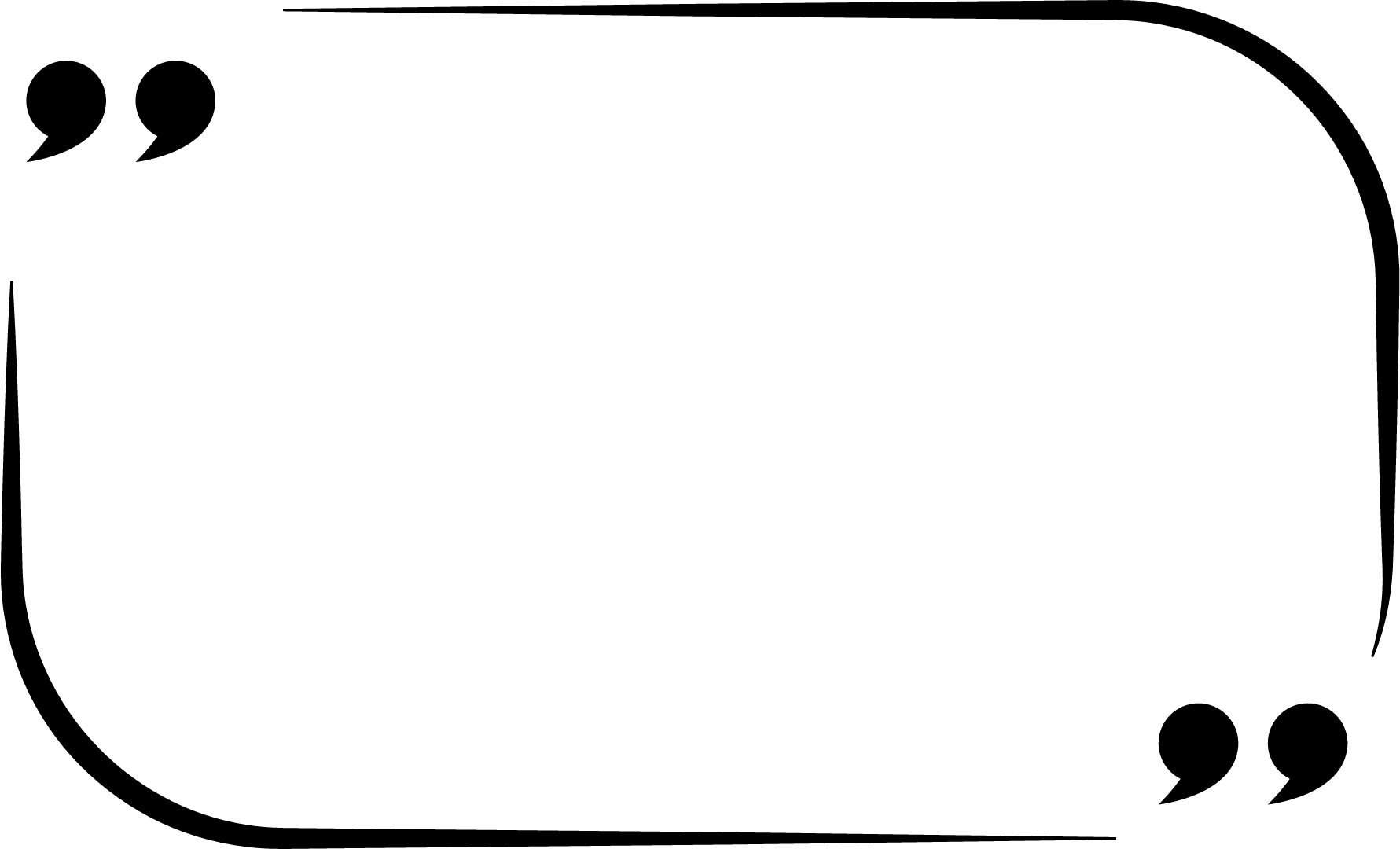 Reci „NE“ drogi 
na koju sile te mnogi!
Bruno Stančić 
2. d
Hotelijersko-turistička škola
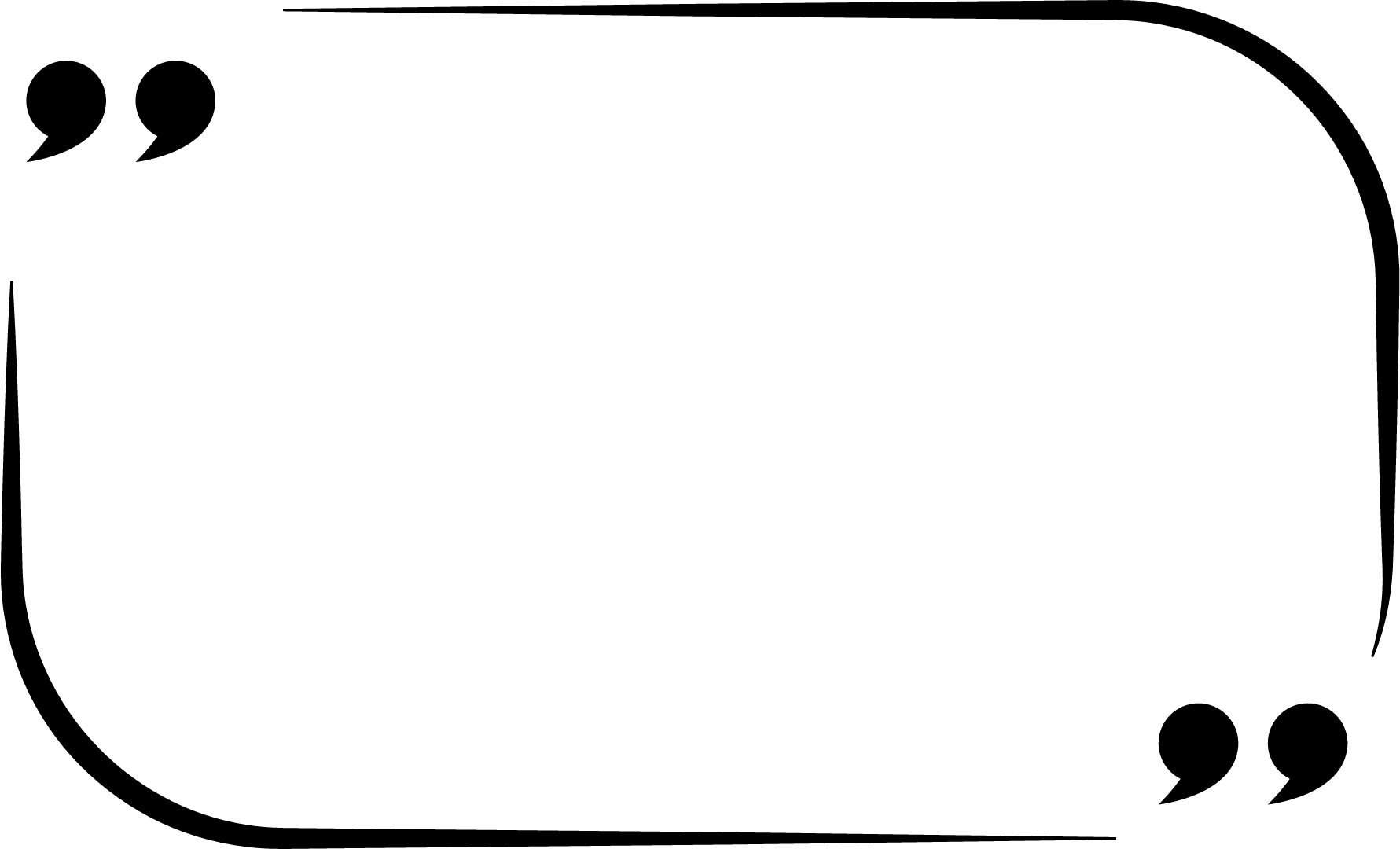 Prestani koristiti nikotin, 
nije više in!
Sven Tadej
2. d
Hotelijersko-turistička škola
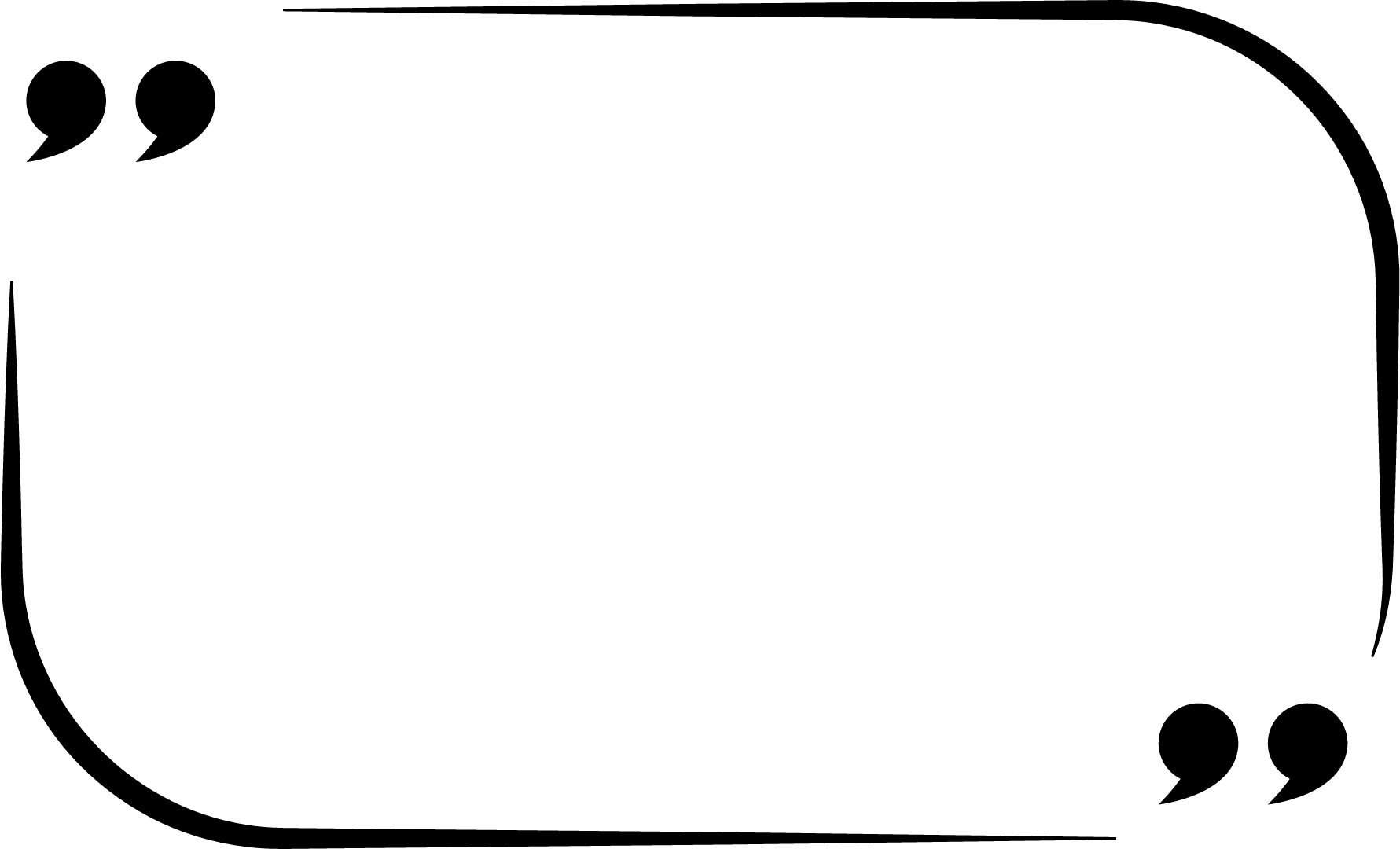 Droga nije fora, 
bitnija je škola!
Nika Brnada
2. d
Hotelijersko-turistička škola
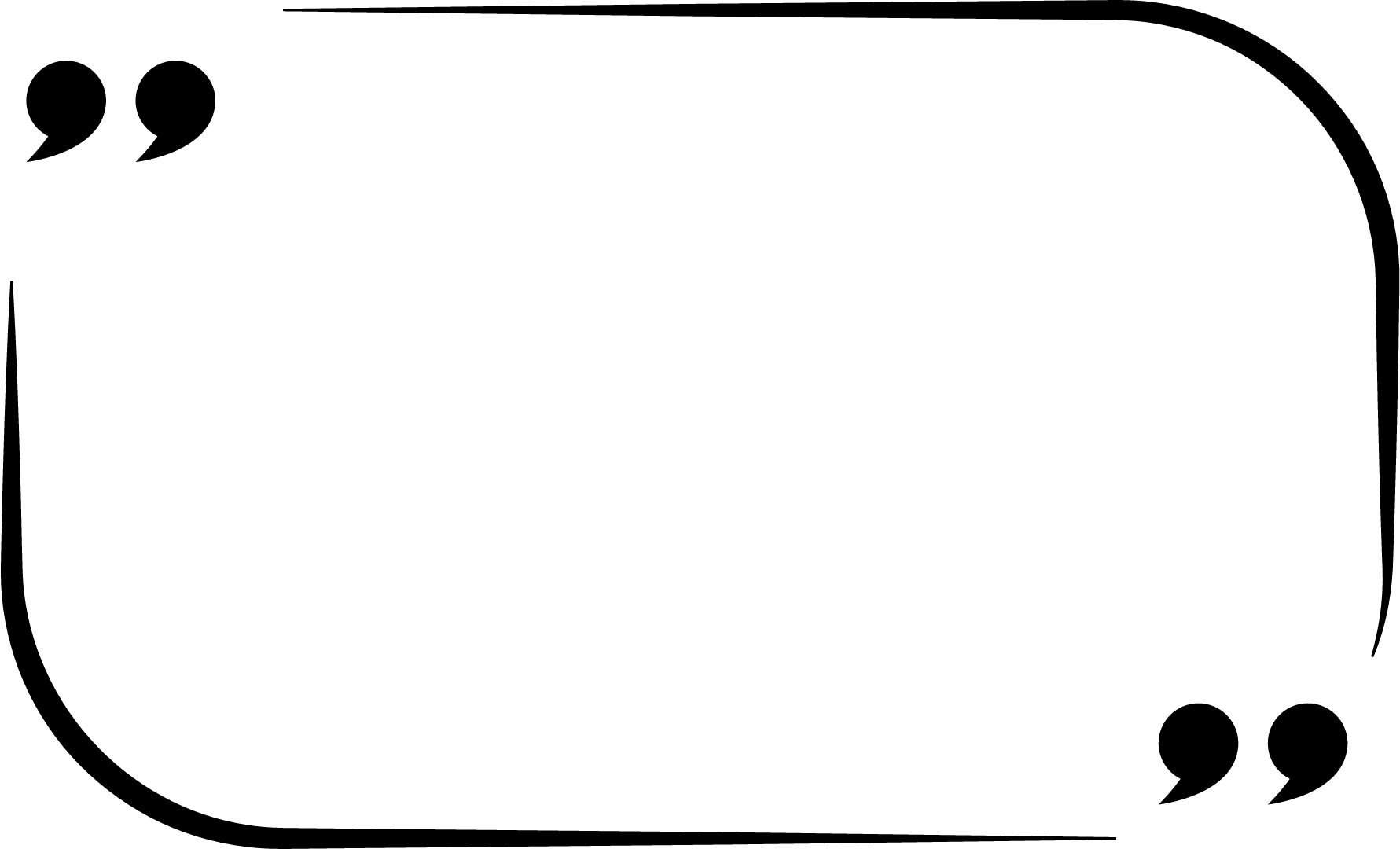 S drogom, prijatelju, opako stradaš,
visoko letiš, ali nisko padaš!
Darija Pustak
2. c
Hotelijersko-turistička škola
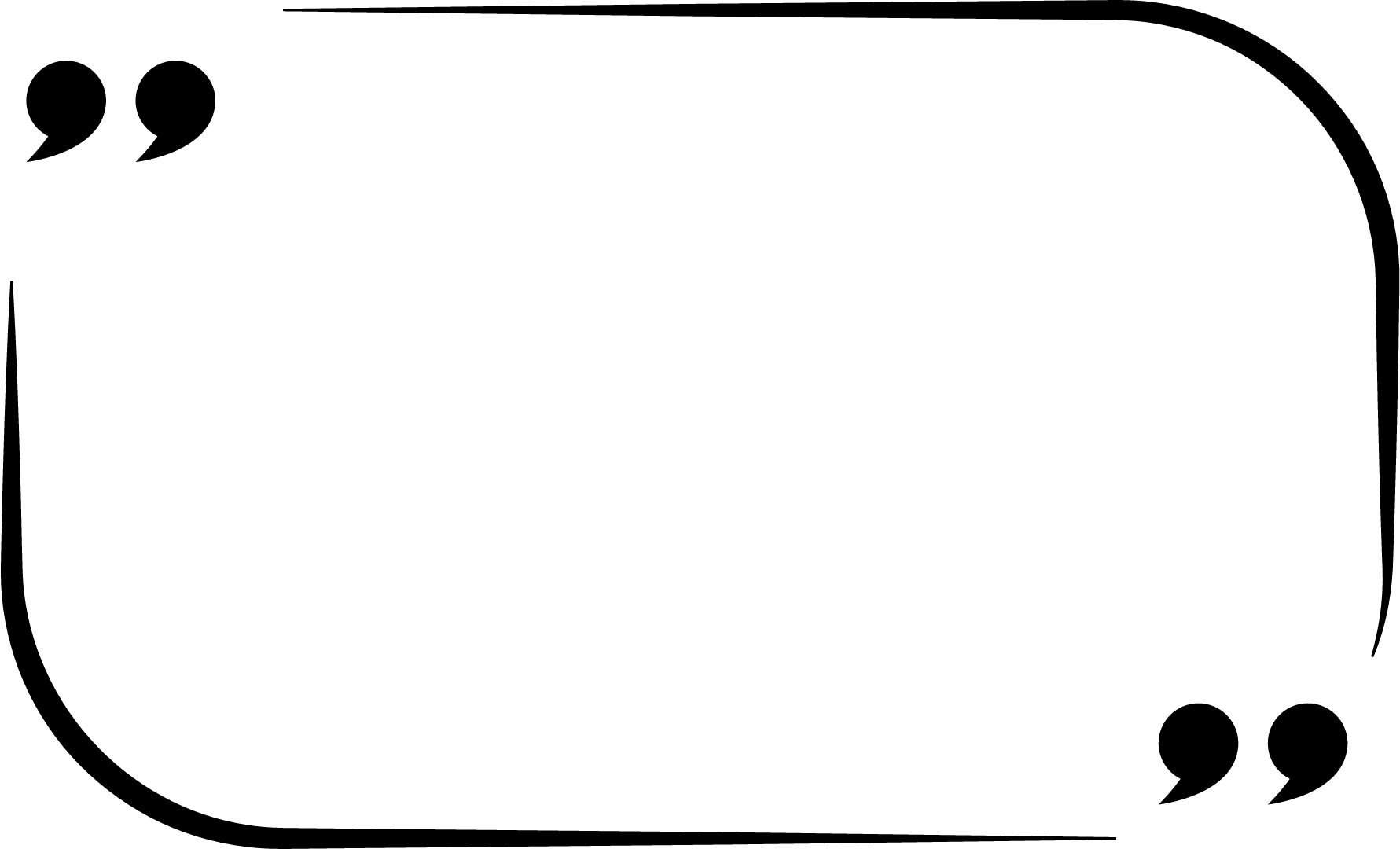 Ovisnost nije put k sreći,
zato u tom smjeru ne skreći.
Franko Jelančić
3. g
Hotelijersko-turistička škola
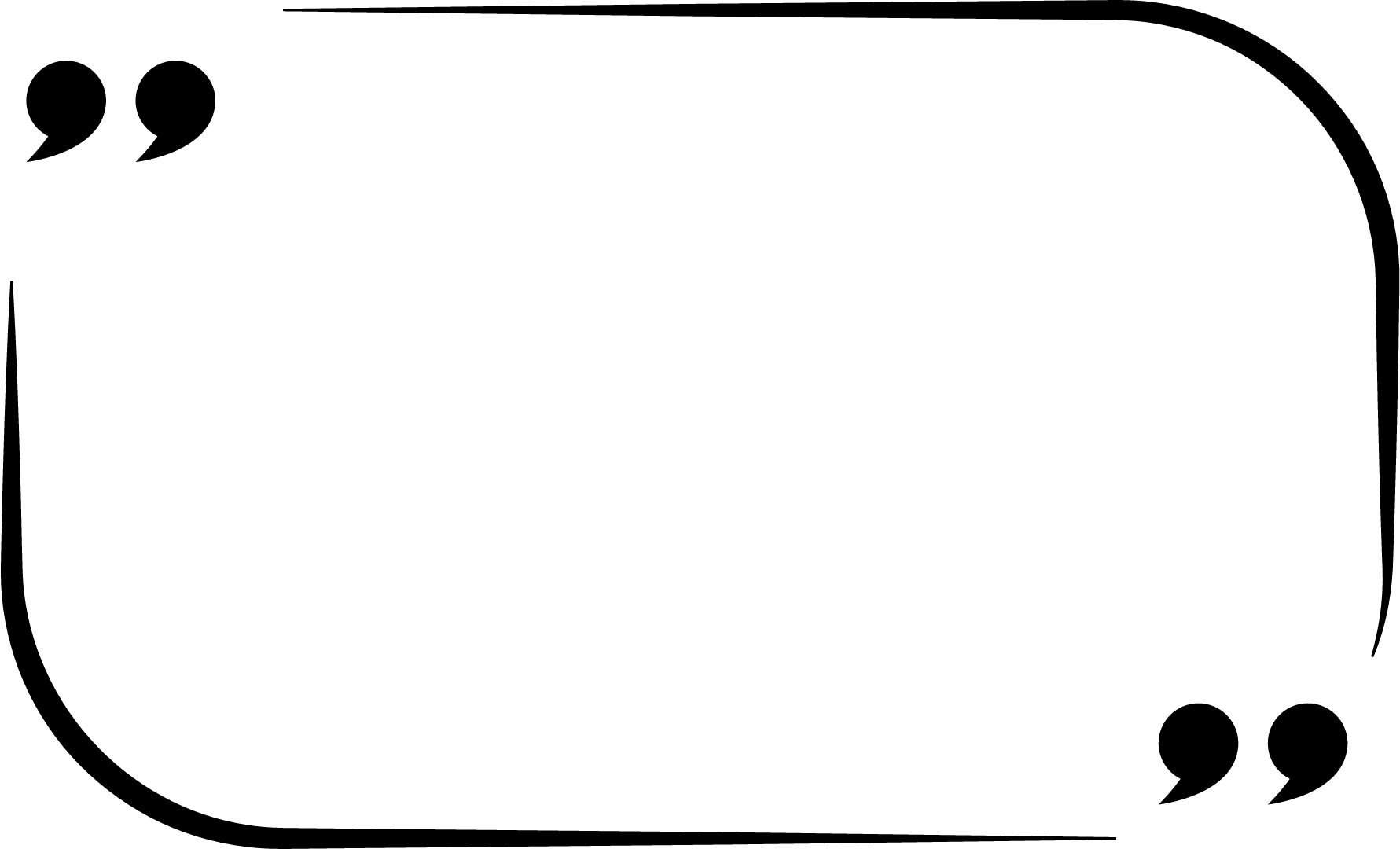 Budi ovisan o dobrim djelima,
a ne o štetnim tvarima.
Vita Frgačić
2. b
Hotelijersko-turistička škola
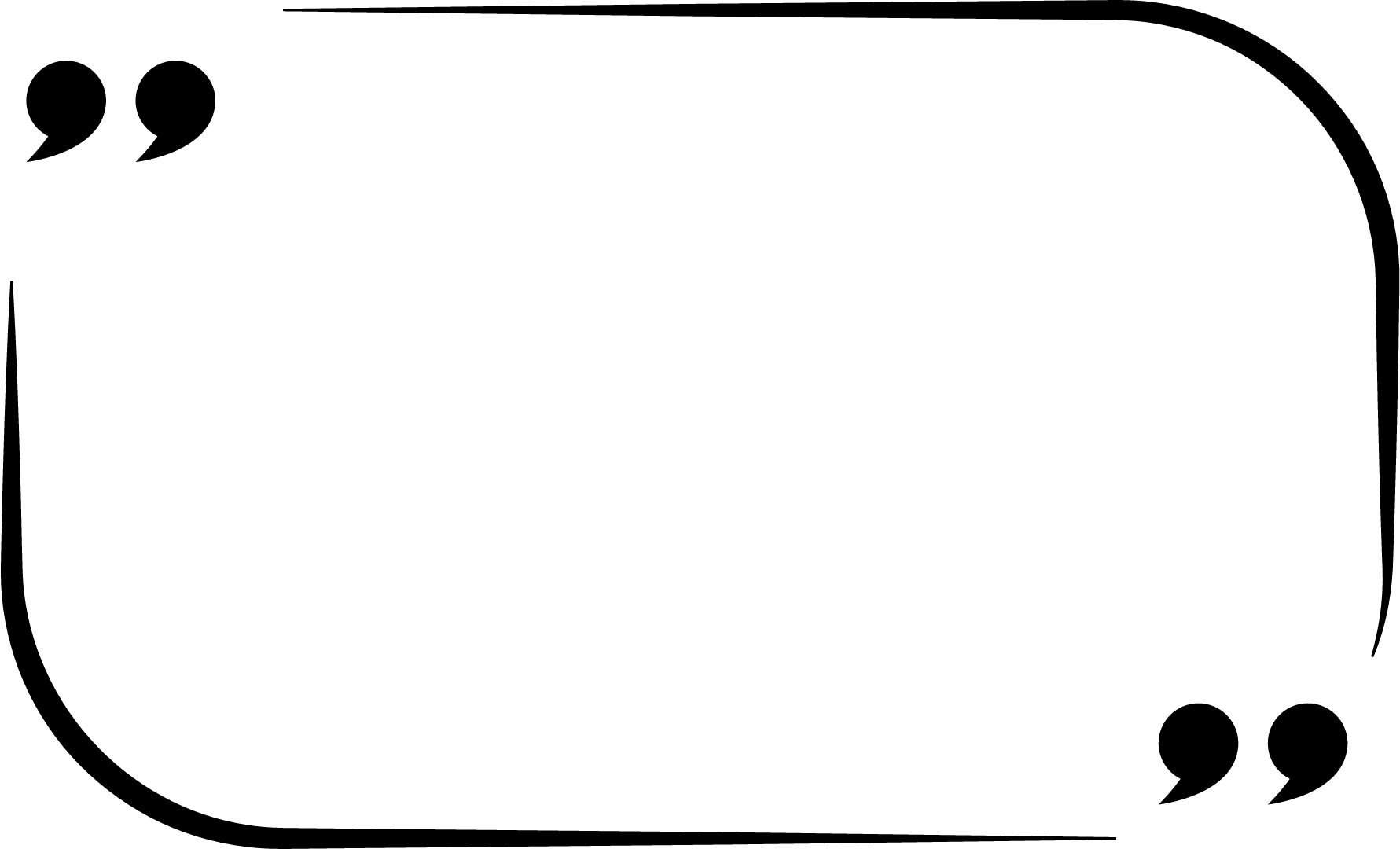 Droga je patnja,
 a bol joj je pratnja.
Pia Grželj
2.b
Hotelijersko-turistička škola
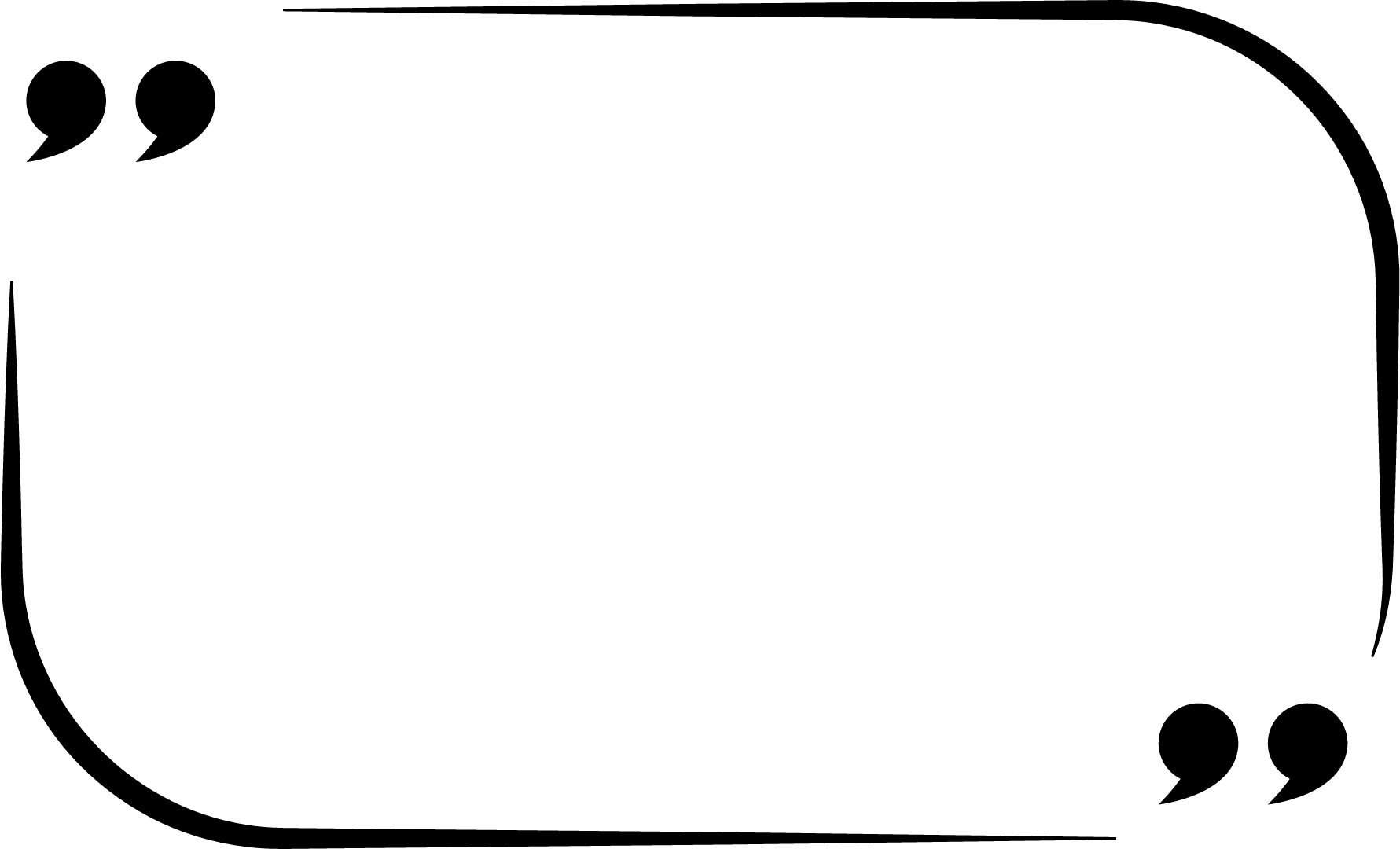 Droga zavarava,
sat otkucava.
Dorotea Zrilić
3. g
Hotelijersko-turistička škola
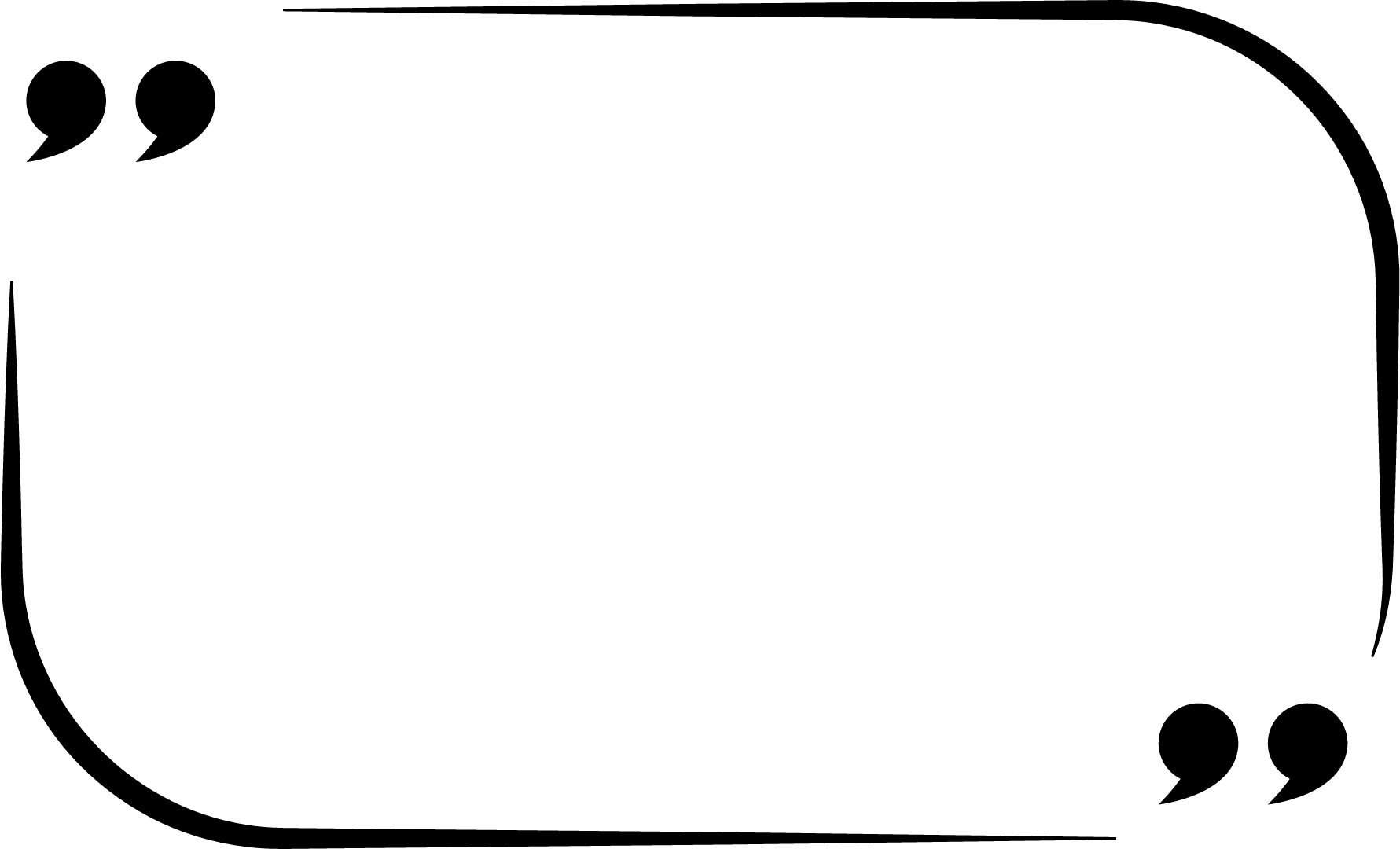 Netko ne bi imao snage ustati iz kreveta (ovisnici),
a ti se tako prkosno smiješ životu (ovisnicima).
Samo naprijed i nemoj nikada da sebi to dopustiš, ni svome tijelu naštetiš!
Ena Đurić
5. a
Škola za medicinske sestre Mlinarska
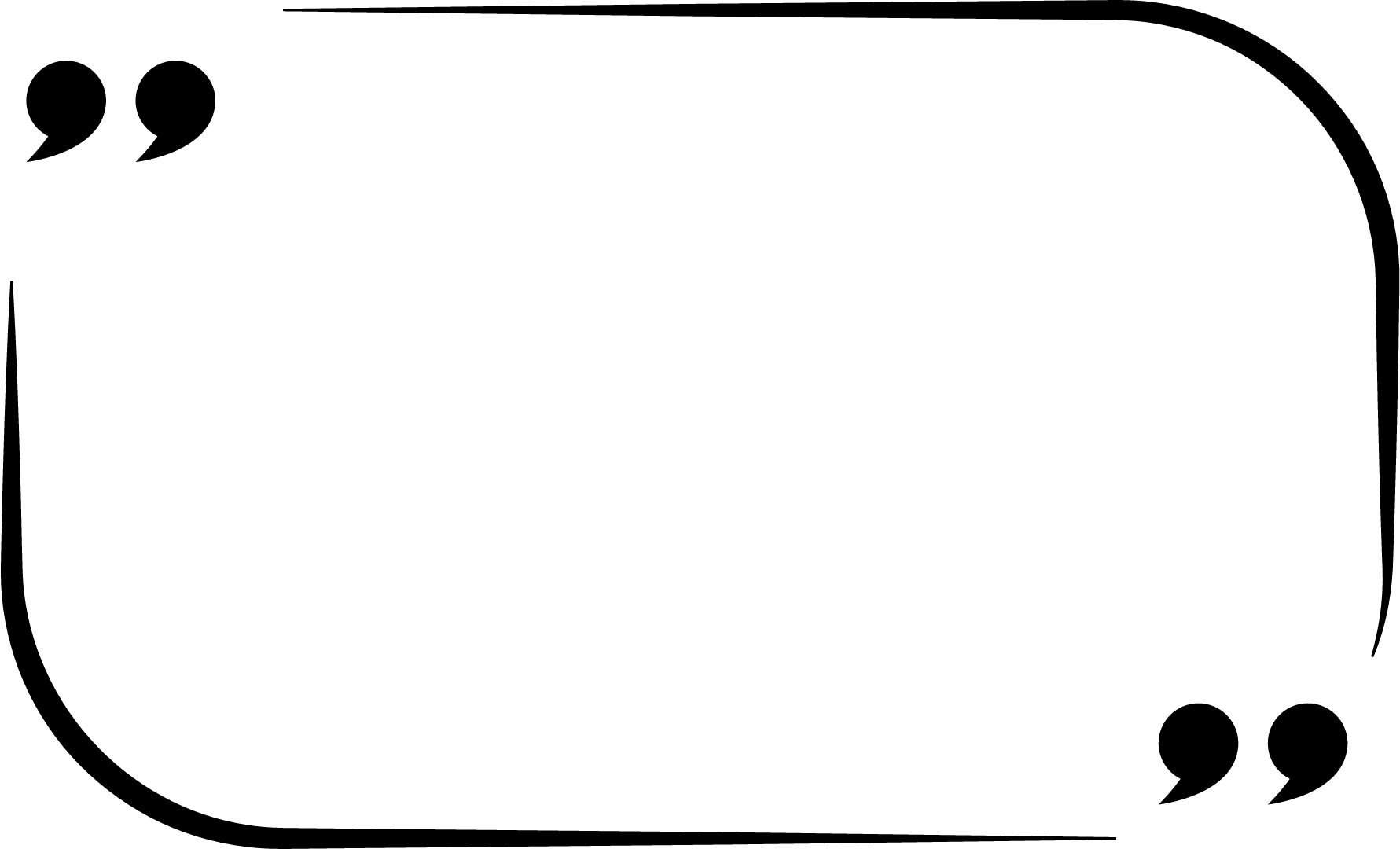 Kocka, igla, cuga ni dim
nisu dobrodošli u moj tim!
Ivona Brekalo
5. c
Škola za medicinske sestre Mlinarska
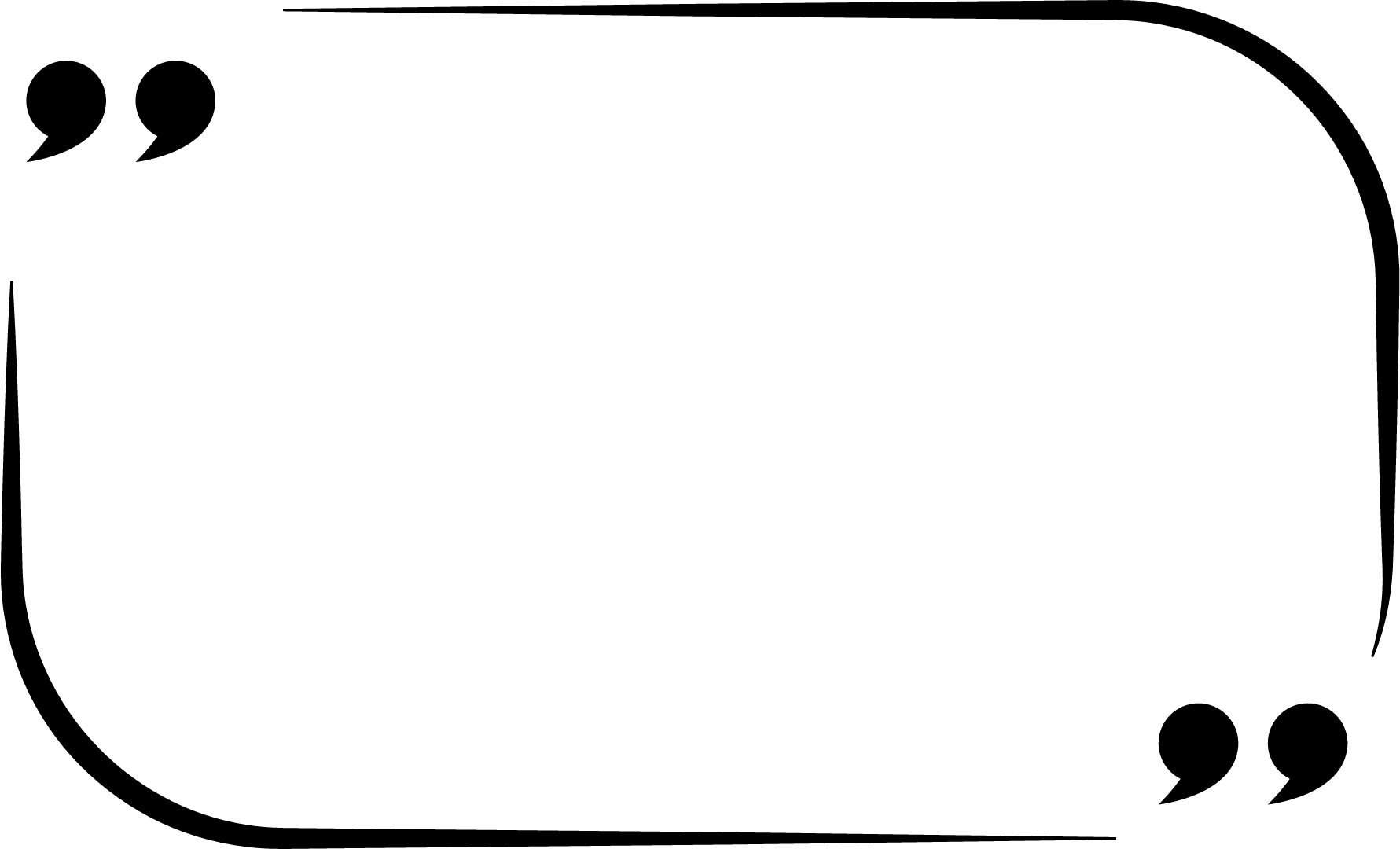 Misliti, a ne ovisiti!
Lucija Rako
5.c
Škola za medicinske sestre Mlinarska
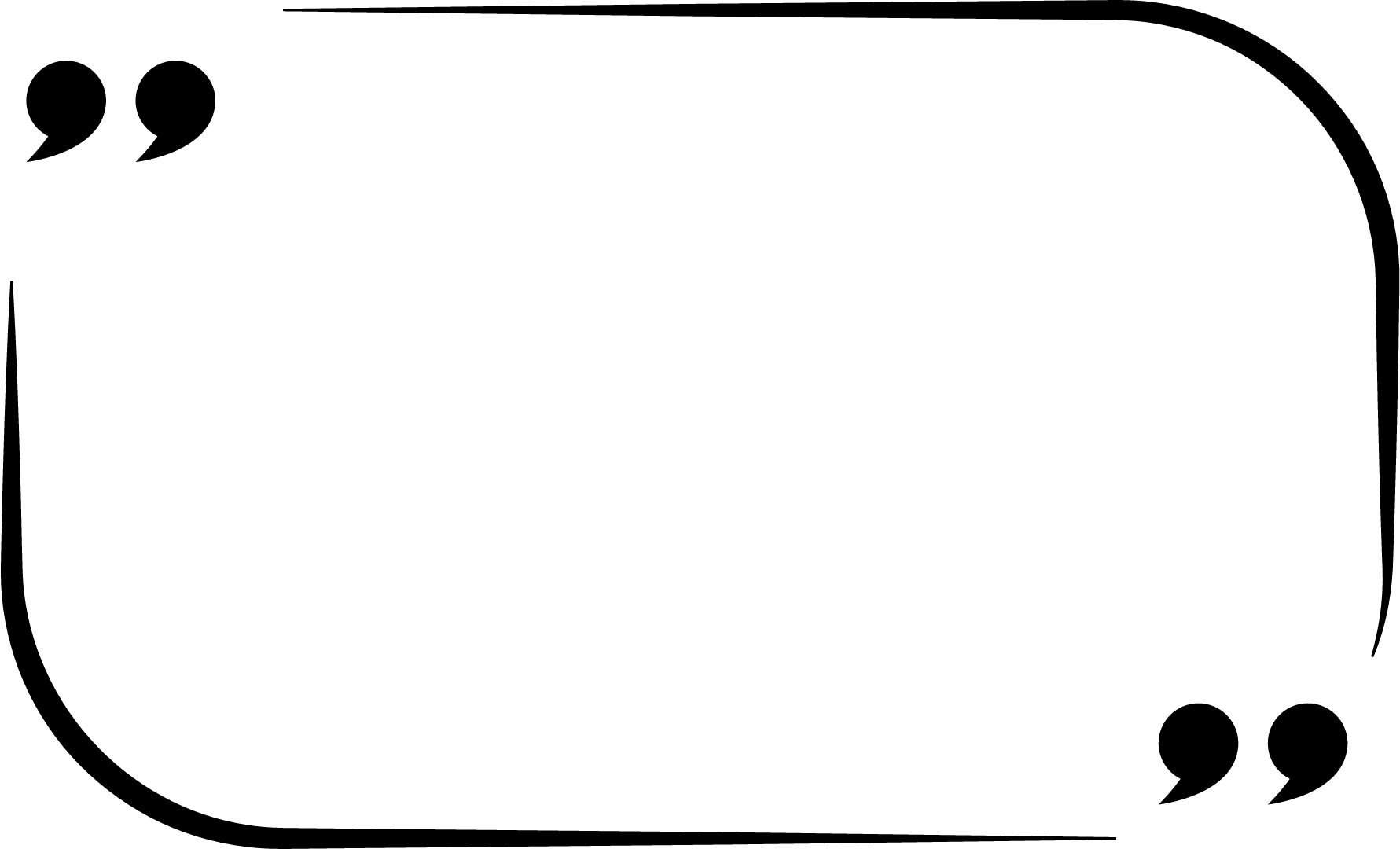 Plućima punim život živi,
reci ne drogi i pivi!
Nikolina Lovrić
5. c
Škola za medicinske sestre Mlinarska
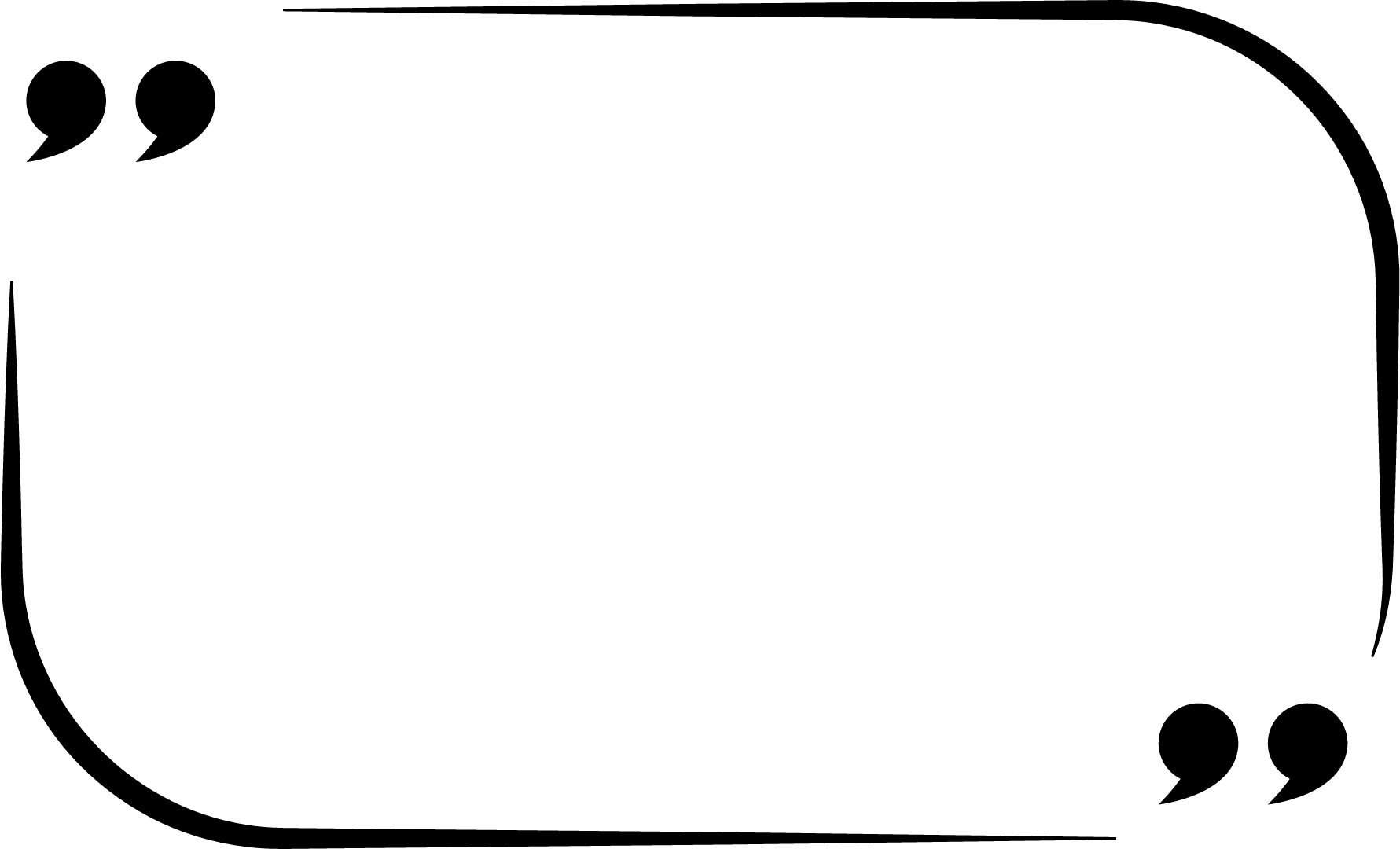 Za drogu budi protiv, neka ti obitelj i zdravlje 
budu motiv!
Tena Sičenica
5.c 
Škola za medicinske sestre Mlinarska
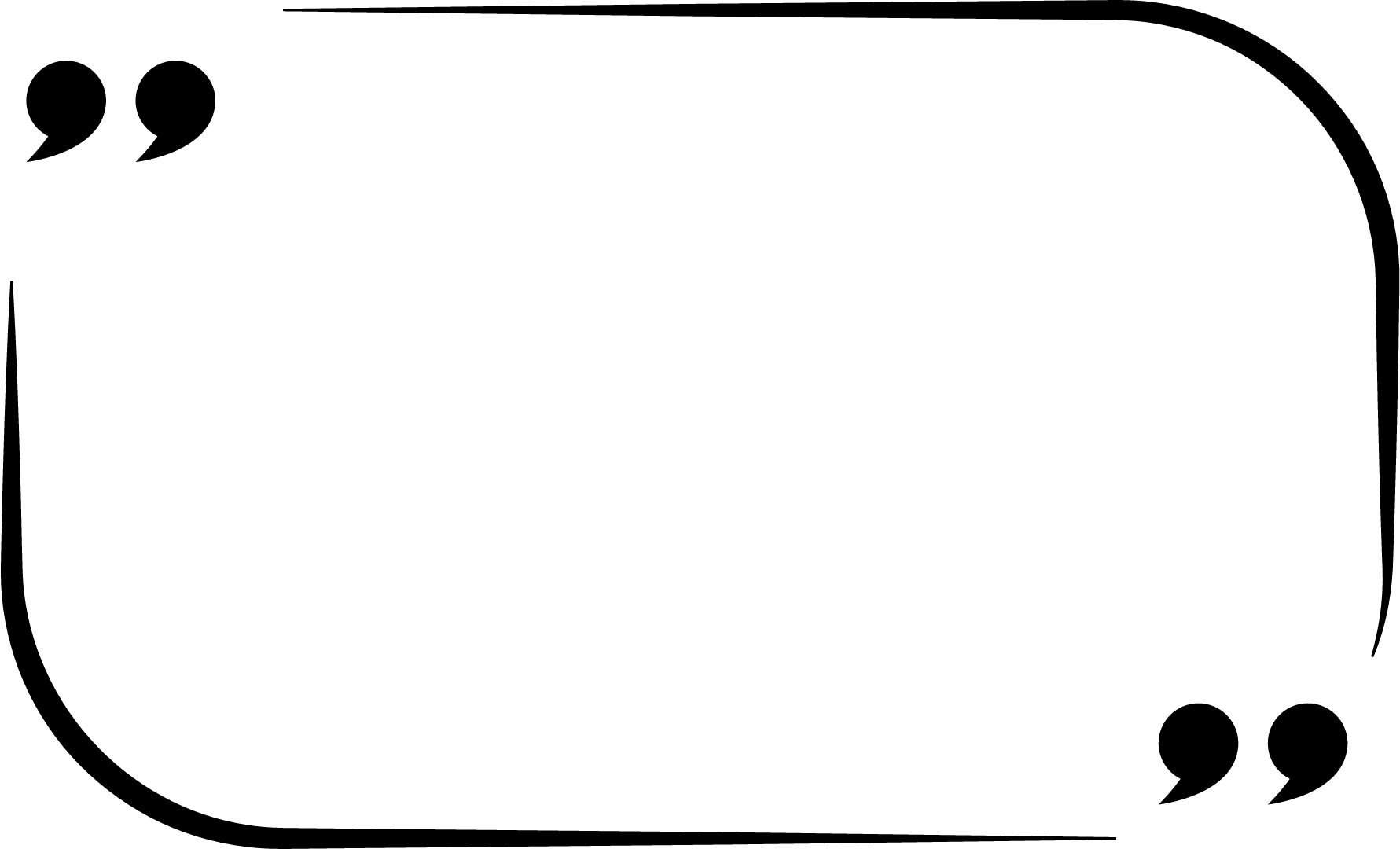 Zajedno protiv ovisnosti, gradimo budućnost punu radosti.
Valentina Neznanović
5.c
Škola za medicinske sestre Mlinarska
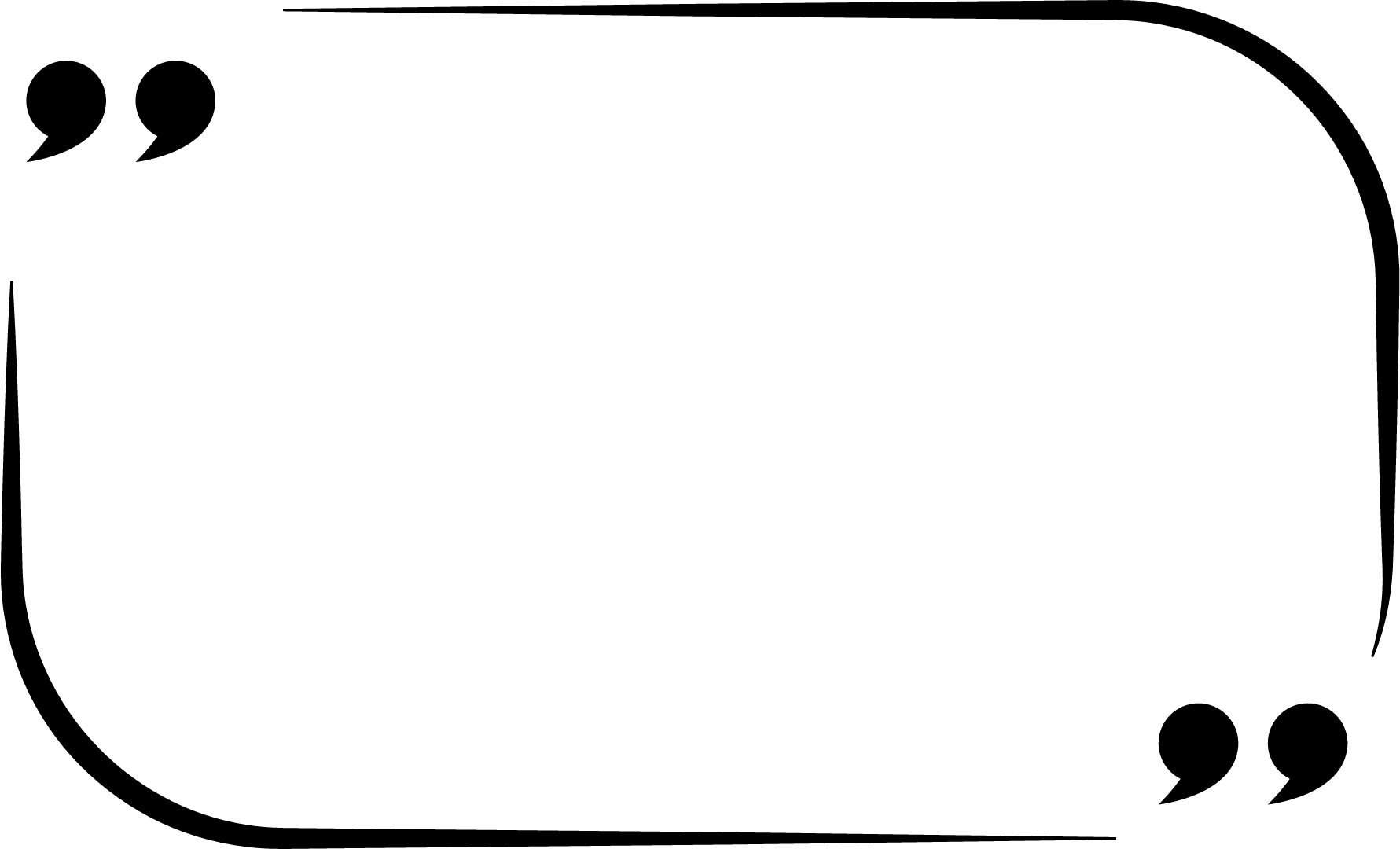 Zatvori vrata štetnosti,
otvori put vrijednosti.
Veronika Miličević
3. a
Škola za medicinske sestre Vrapče
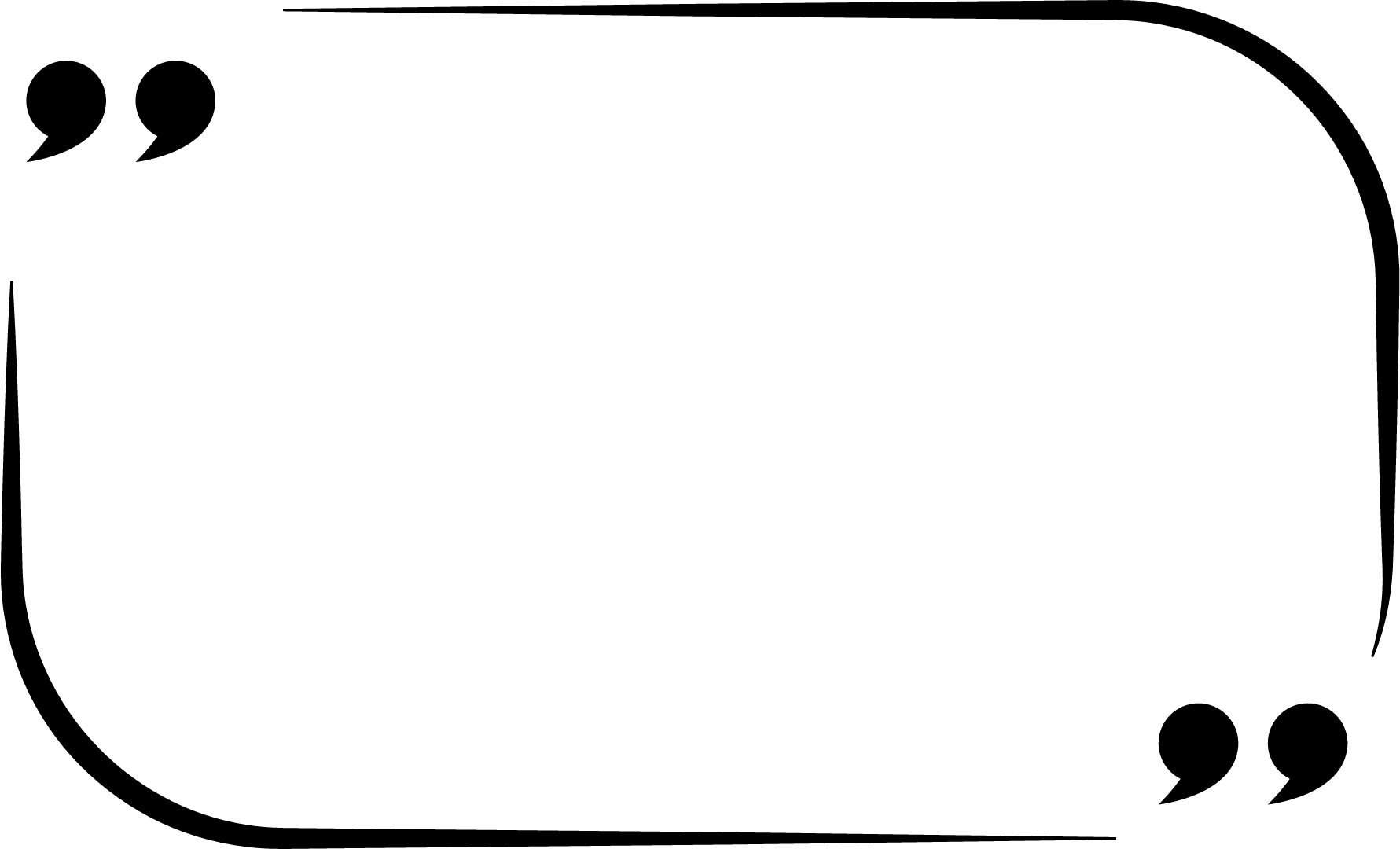 Ovisnosti se riješi i onda se nasmiješi.
Alkohol, drogu i kocku ostavi i rađe se sa
prijateljima zabavi. Zabava od toga puno je bolja, jer 
onda za životom proradi 
Te volja.
Lea Čičak
3.a
Škola za medicinske sestre Vrapče
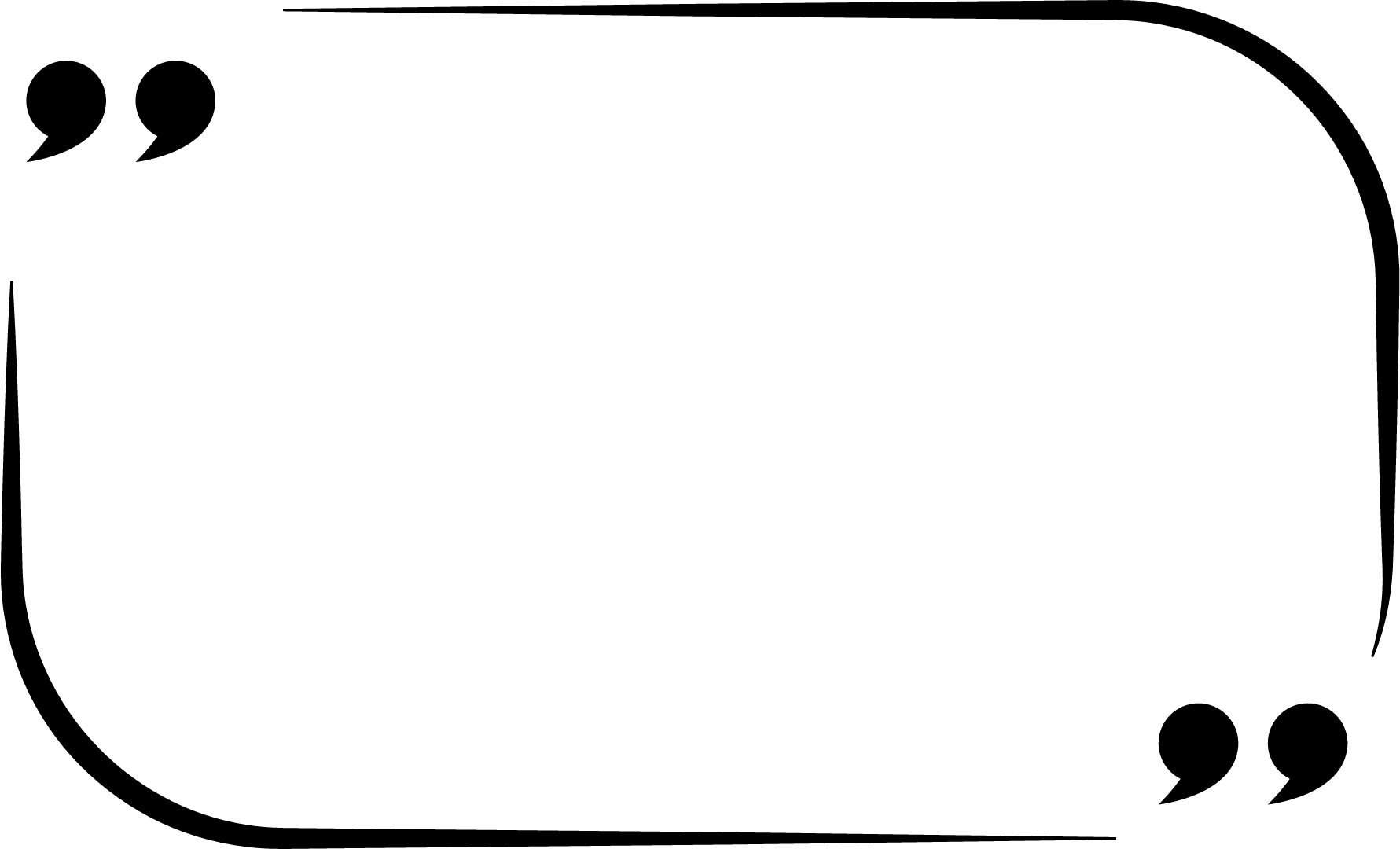 Ugasi žar
upali život.
Dora Bekić 
1. c
XVIII. Gimnazija
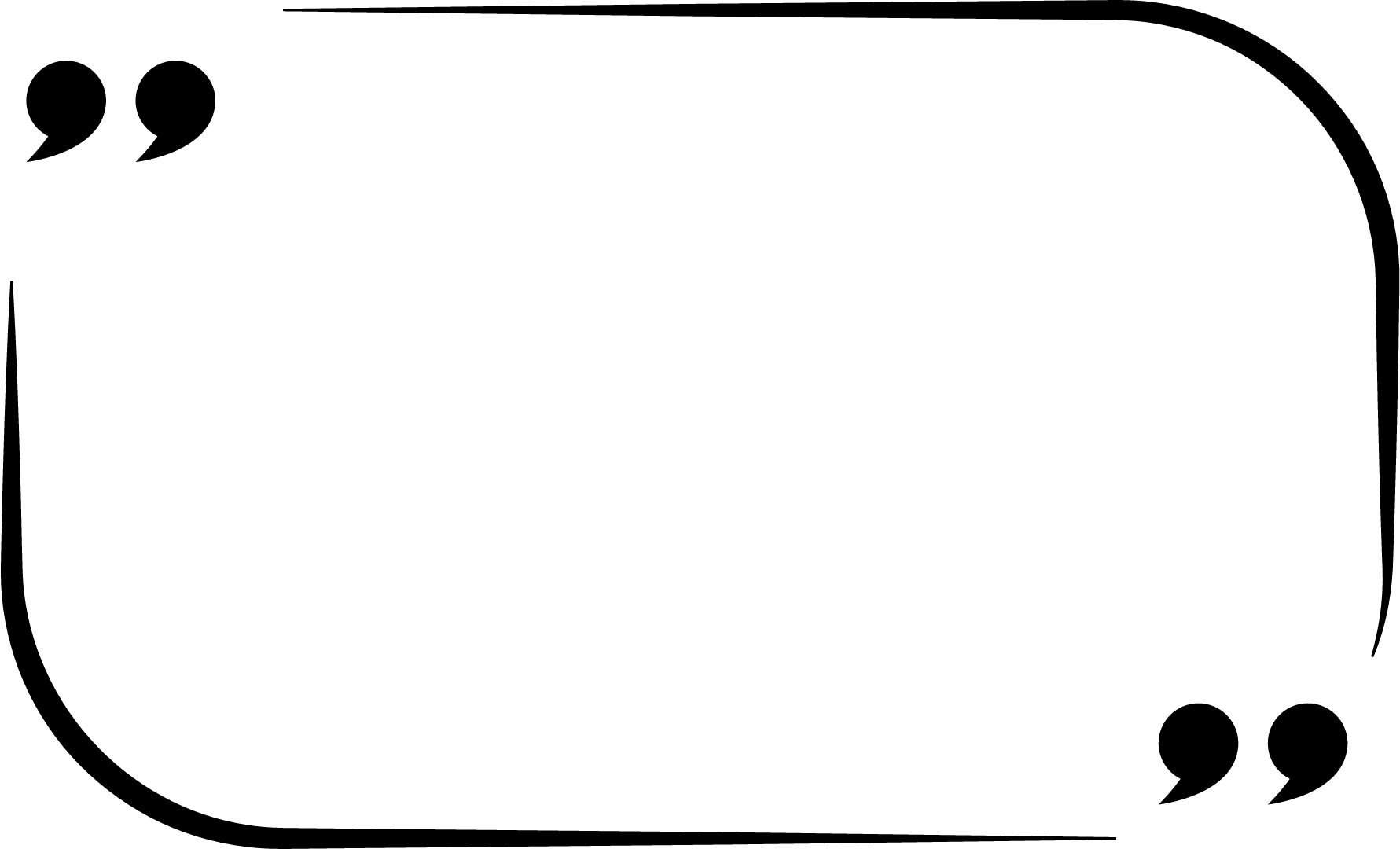 Život je lak dok te ovisnost ne odvede u mrak.
Nela Nimac 
4.d
Škola za medicinske sestre Vinogradska
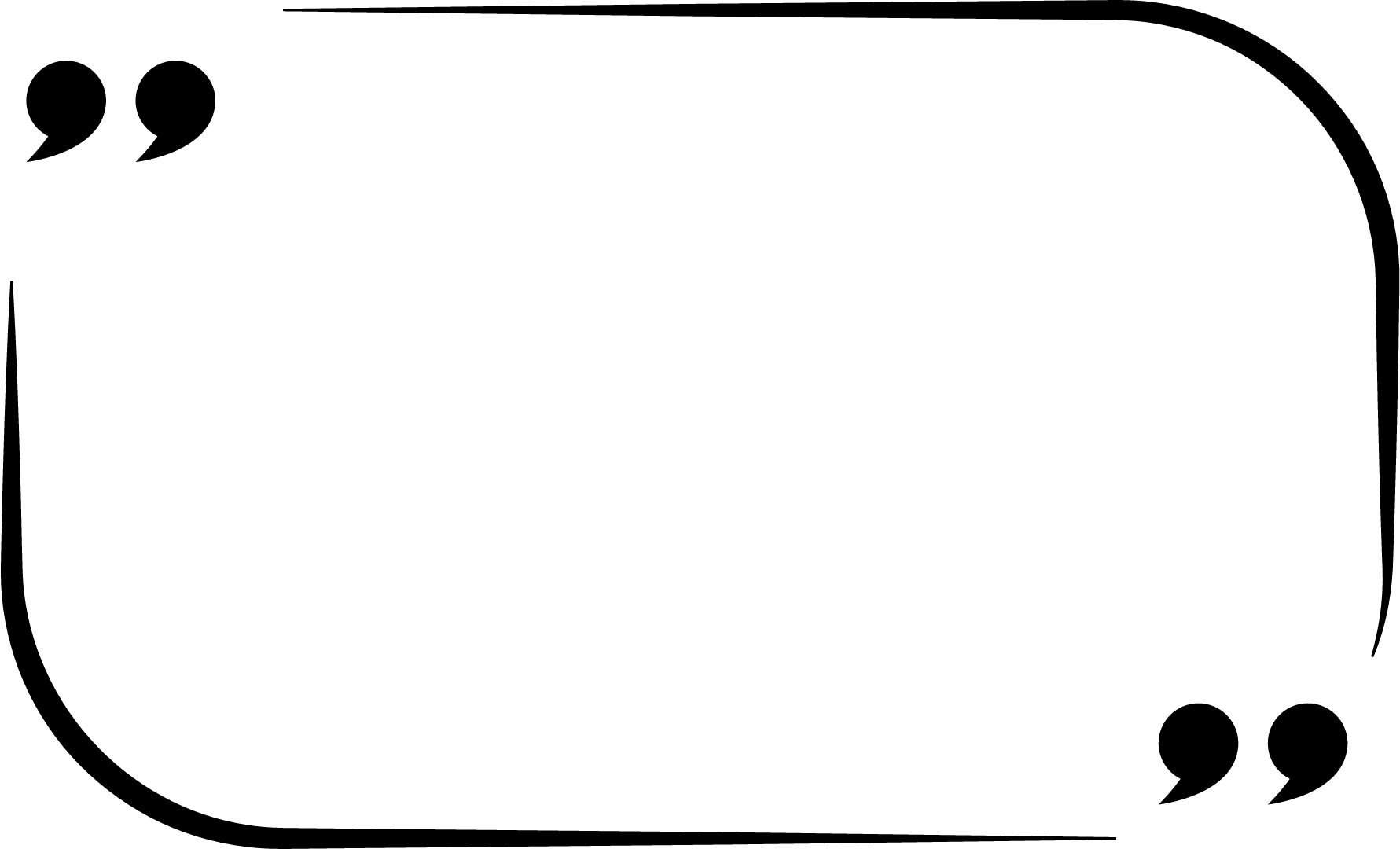 Budi čist i odluči zagrist!
Jelena Čirko
5.a
Srednja škola za medicinske sestre Mlinarska
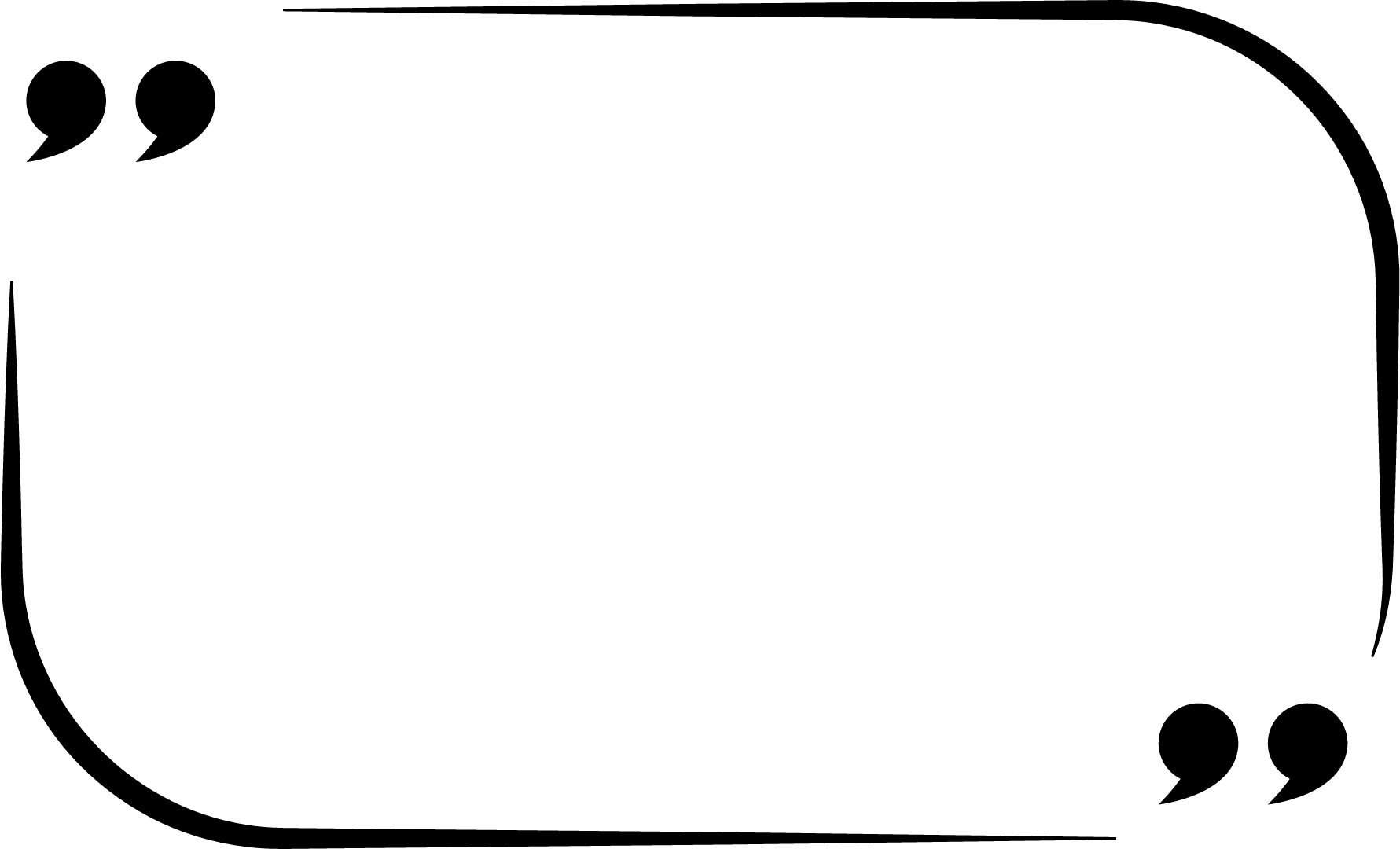 Zamisli život bez okova
Izazovi ovisnosti.
Tvoj put, tvoj izbor, tvoja sloboda
Anna Kovačević
1.b
Srednja škola za medicinske sestre Vrapče
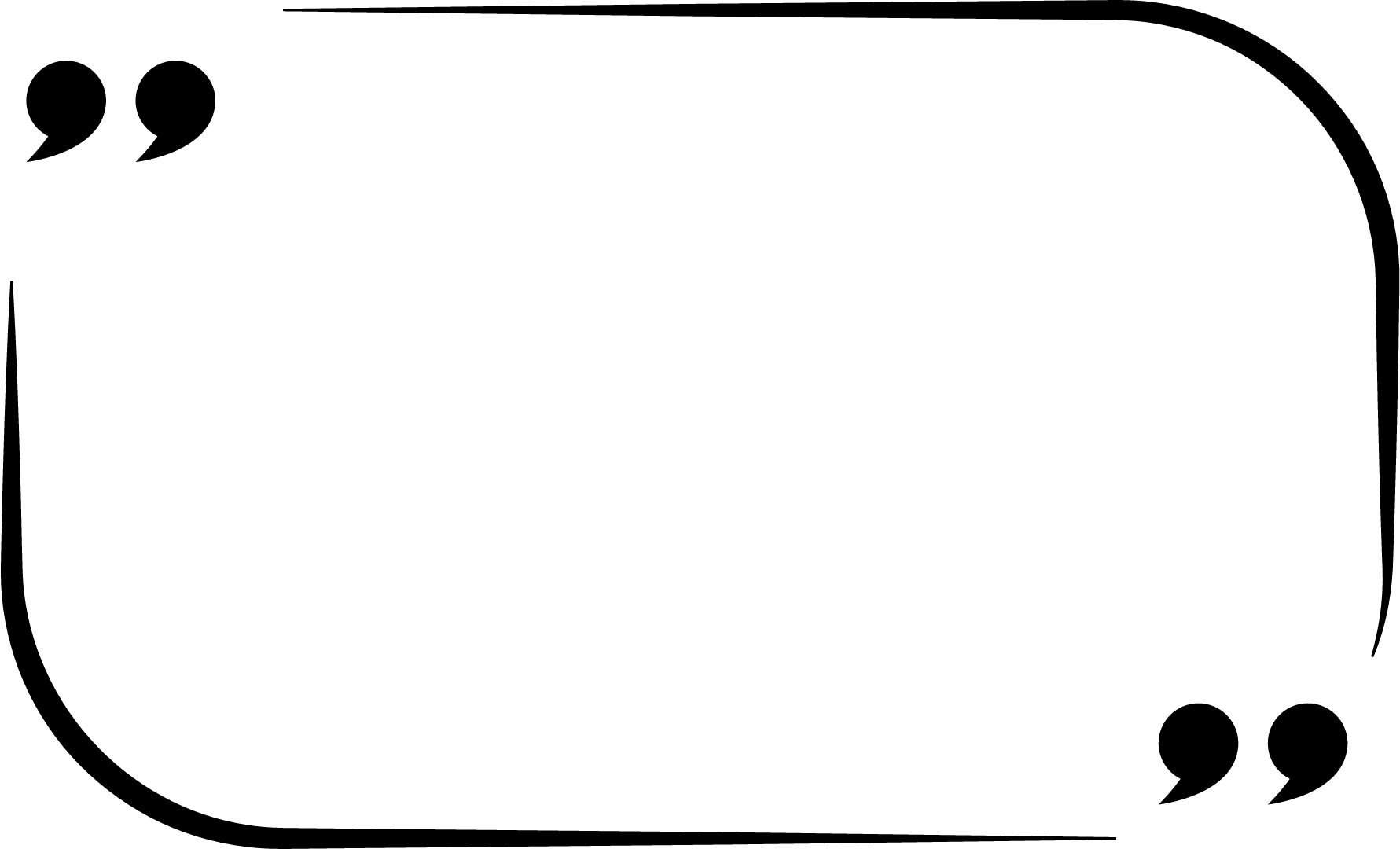 Studeni je došao. Loš period za ovisnost je prošao, depresiji sad je kraj doživi i ti dobar osjećaj!
Sara Mikulek
1.c
Srednja škola za medicinske sestre Vrapče
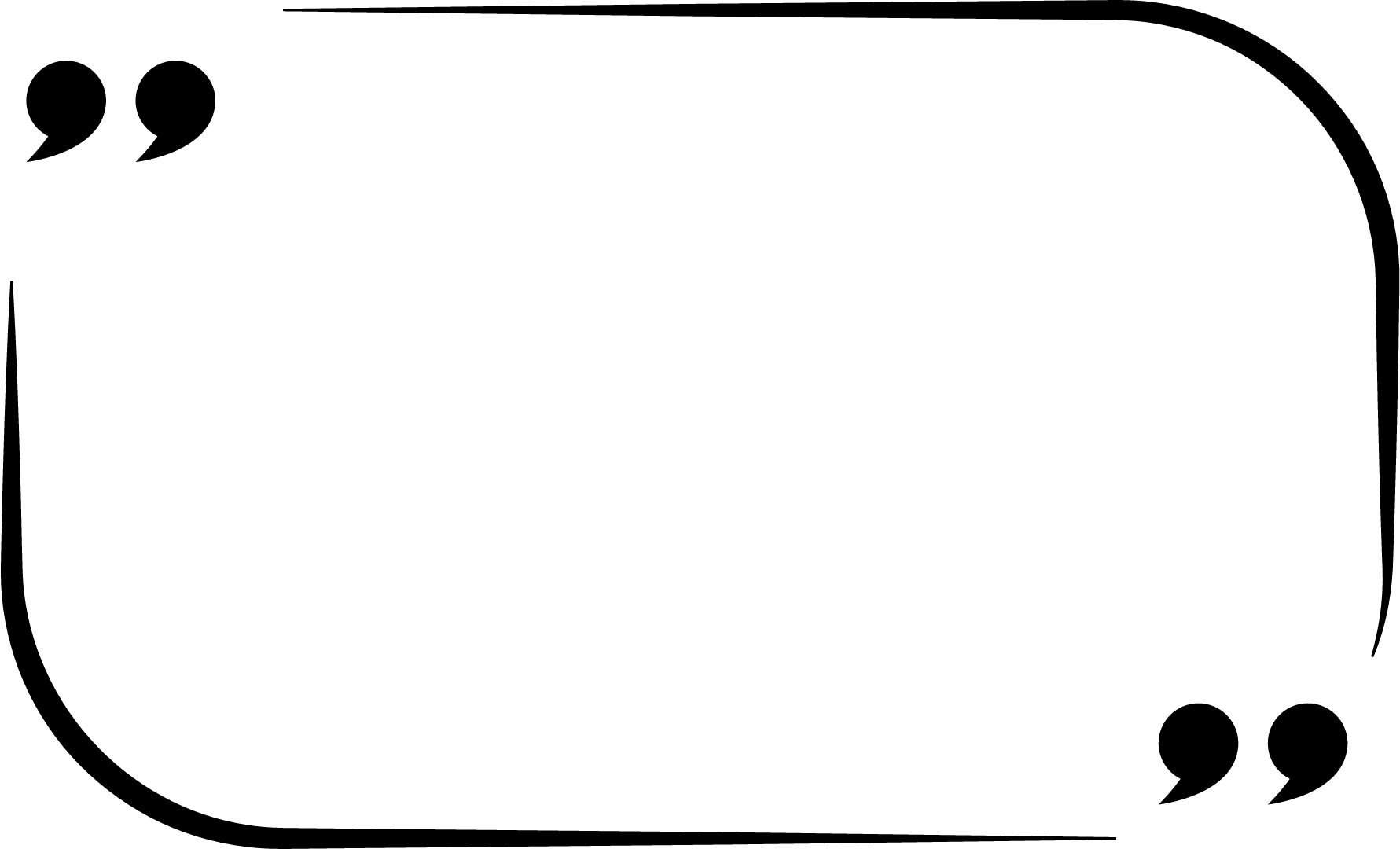 Od ovisnosti se okreni i život preokreni.
Vanja Tot
1.c
Srednja škola za medicinske sestre Vrapče
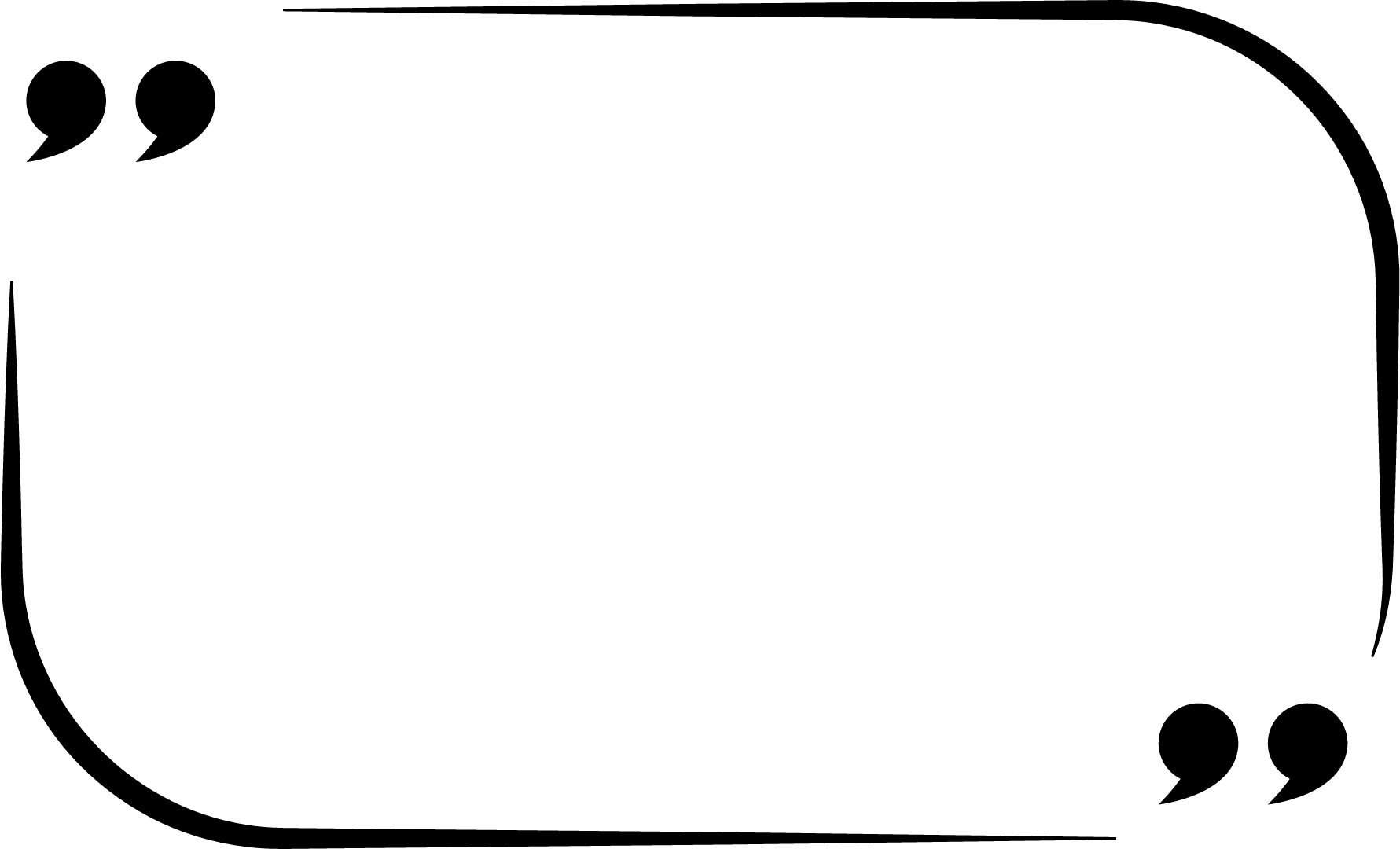 Bez ovisnosti jedan dan započinje tvoj novi san…
i tako dan po dan u novi život beskrajan.
Kiara Ercegović
1.c
Srednja škola za medicinske sestre Vrapče
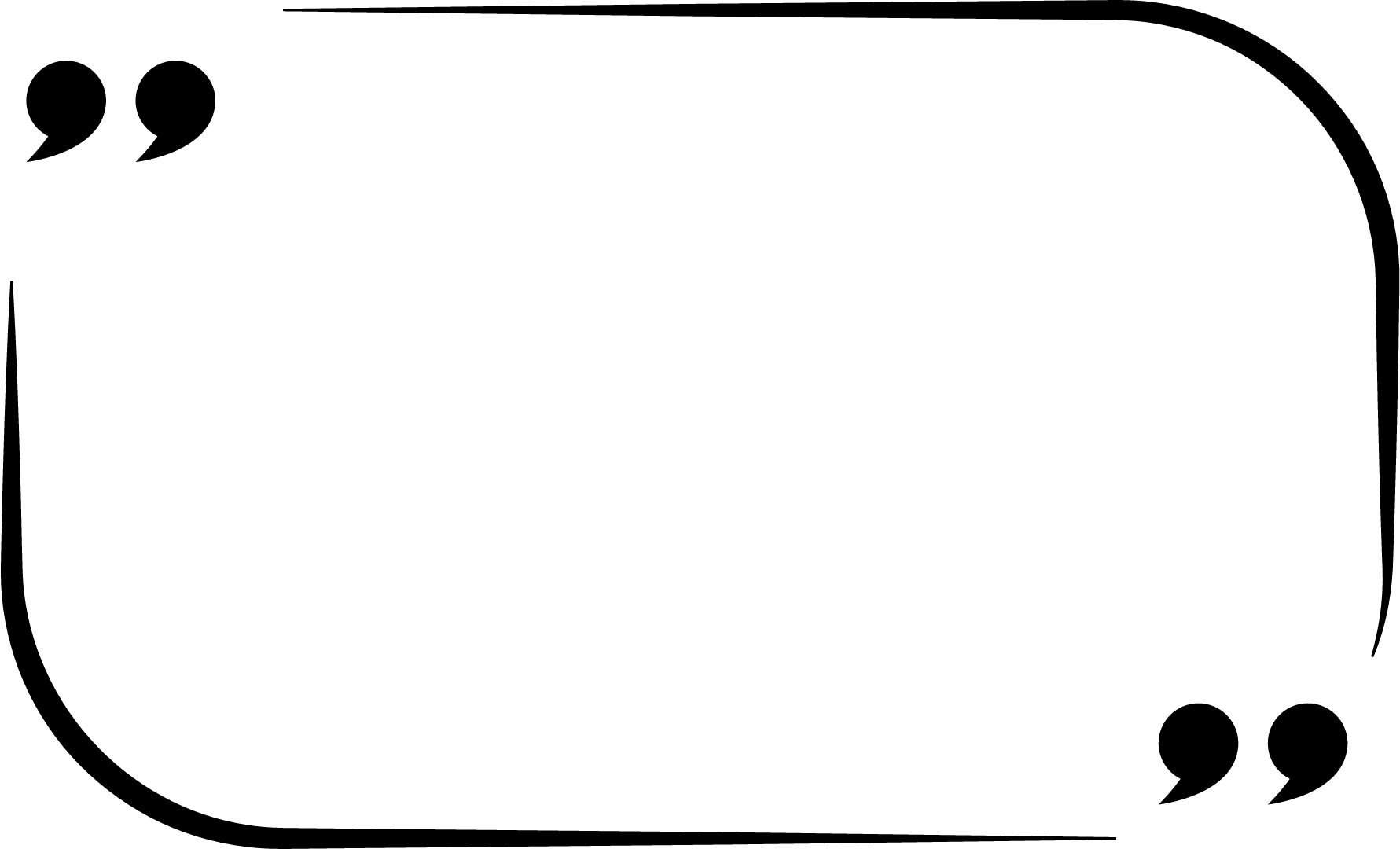 Ovisnost je poput okova, ali tvoja volja je ključ koji te oslobađa!
Mirta Odak
1.c
Srednja škola za medicinske sestre Vrapče
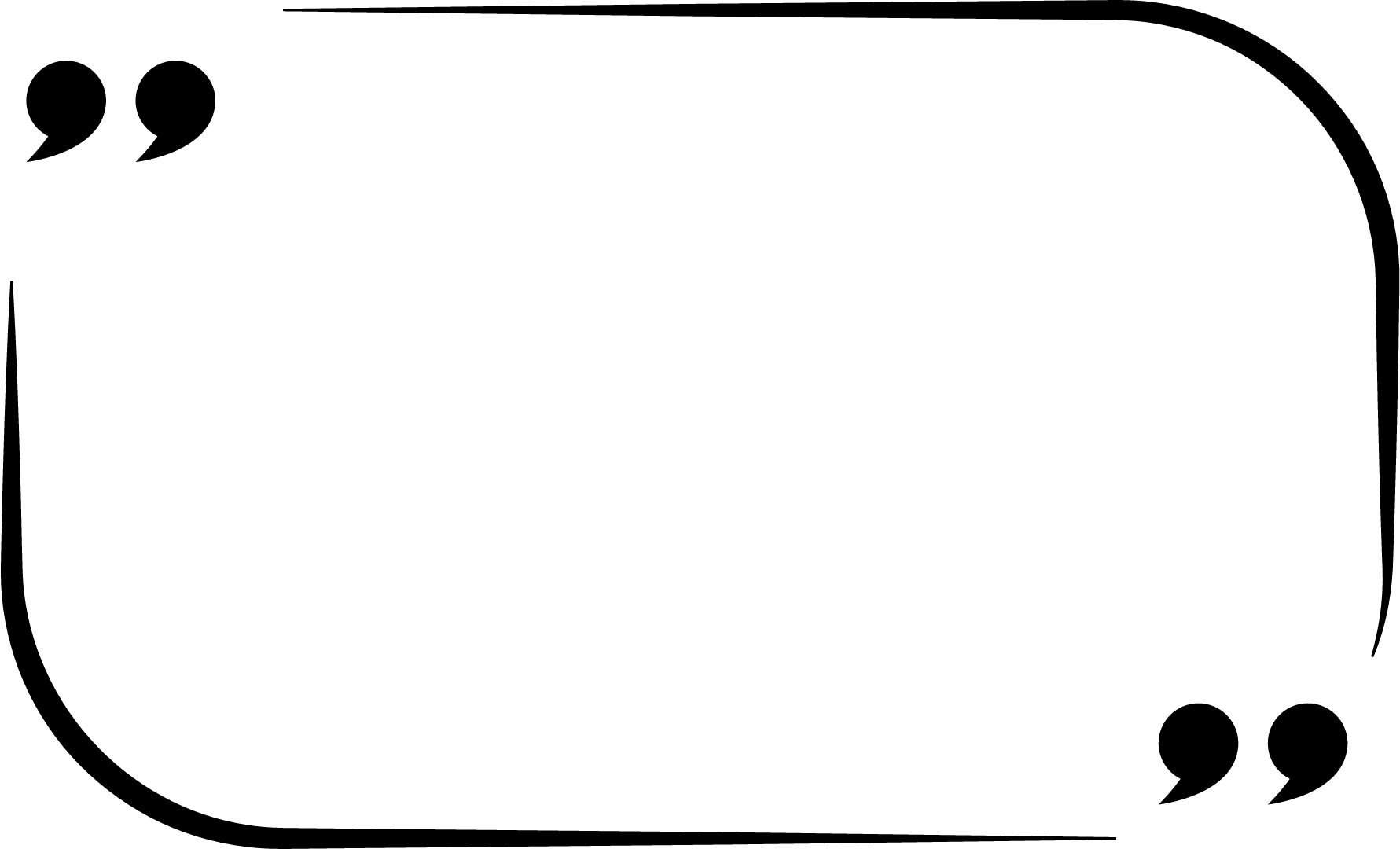 Ovisnost je poput tamne tmine, ali ti imaš svjetlost u sebi da je raspršiš.
Marija Stjepanović
1.c
Srednja škola za medicinske sestre Vrapče
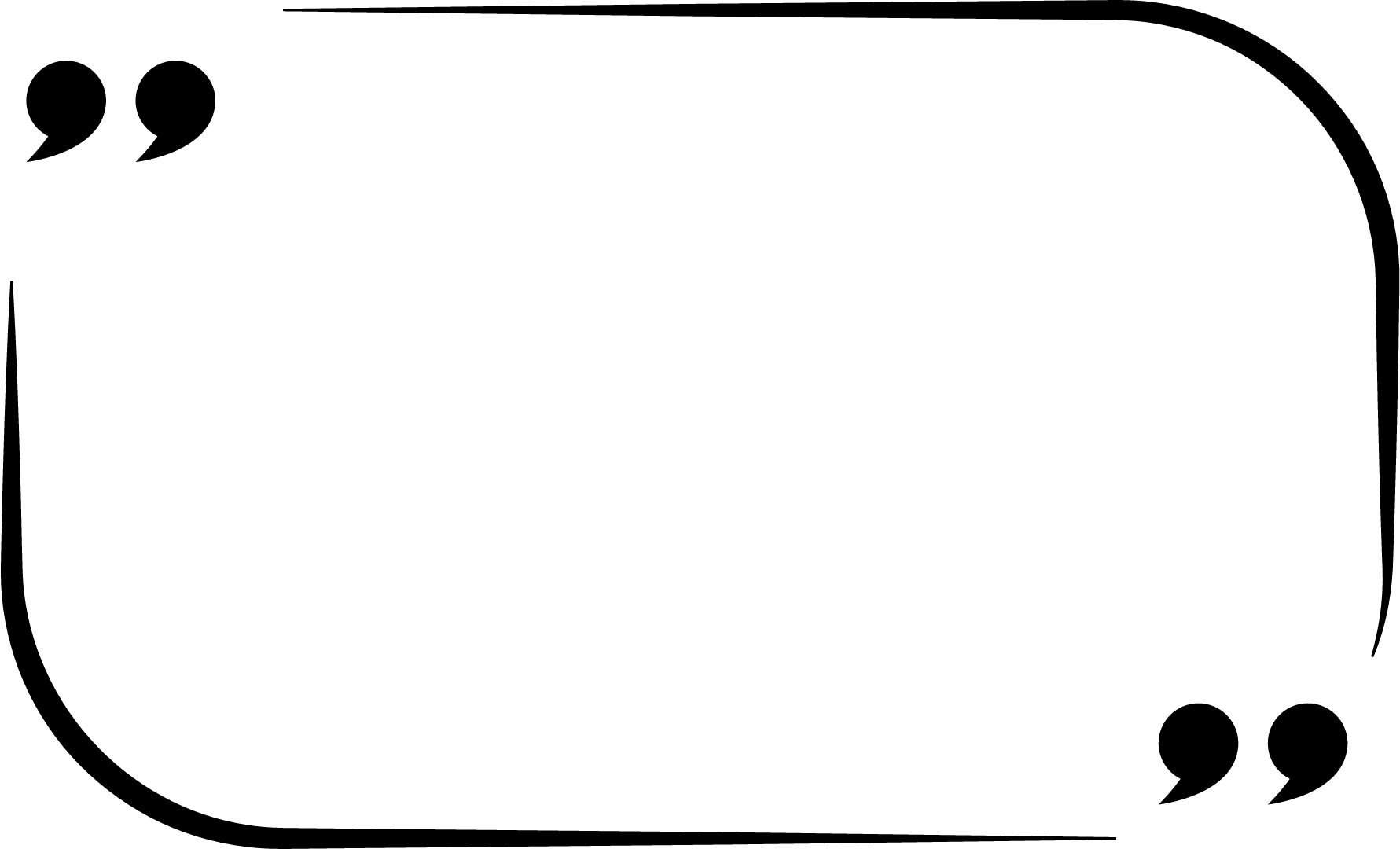 Igraj glavom
ne rukom!
Lorena Weber
1.c
Srednja škola za medicinske sestre Vrapče
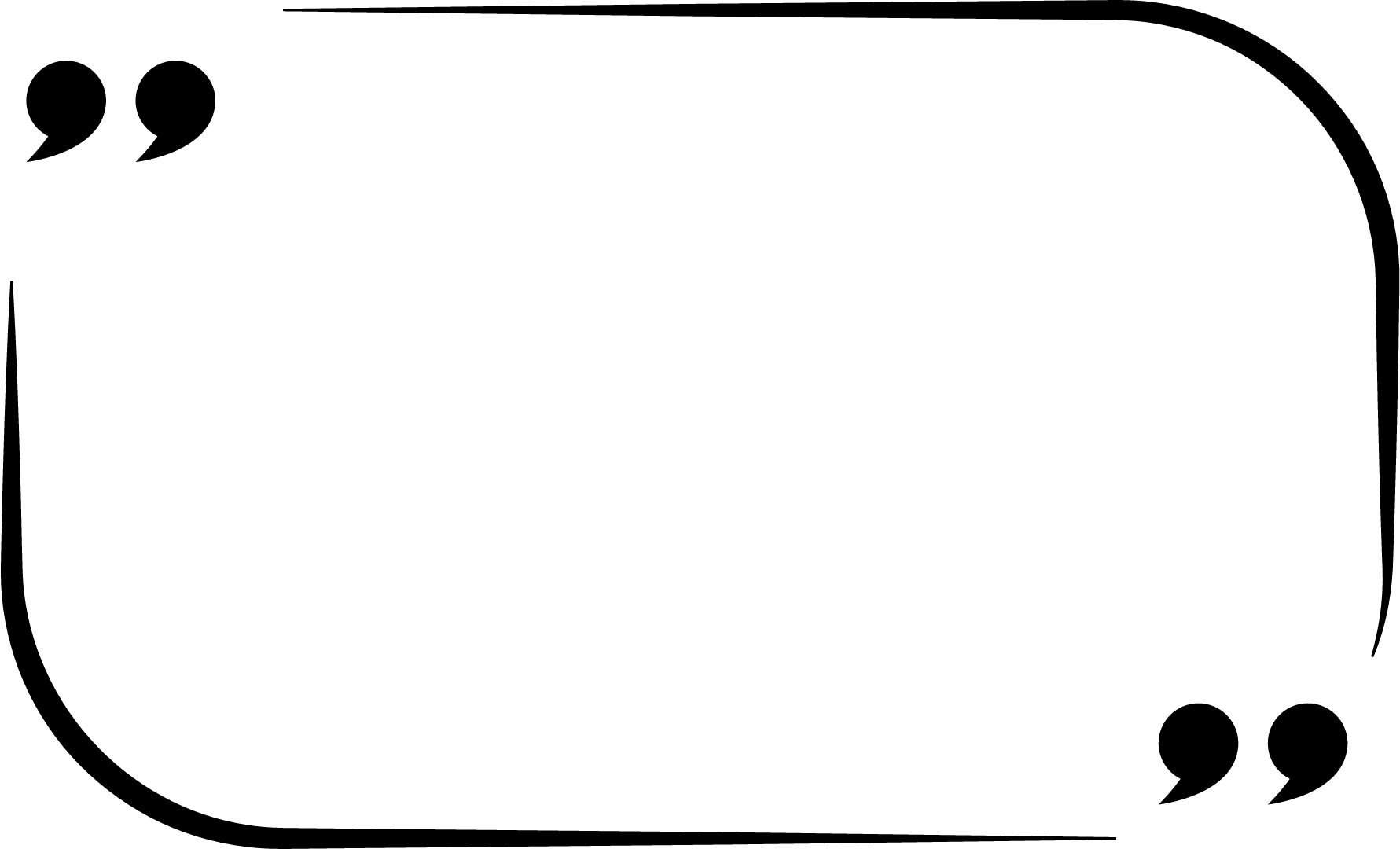 Glave žude i lude bez boje, a studeni je pun šara.
Zato i bez iluzija i droge pogledaj koliko je svijet sjajan.
Lana Baraković
1.c
Srednja škola za medicinske sestre Vrapče
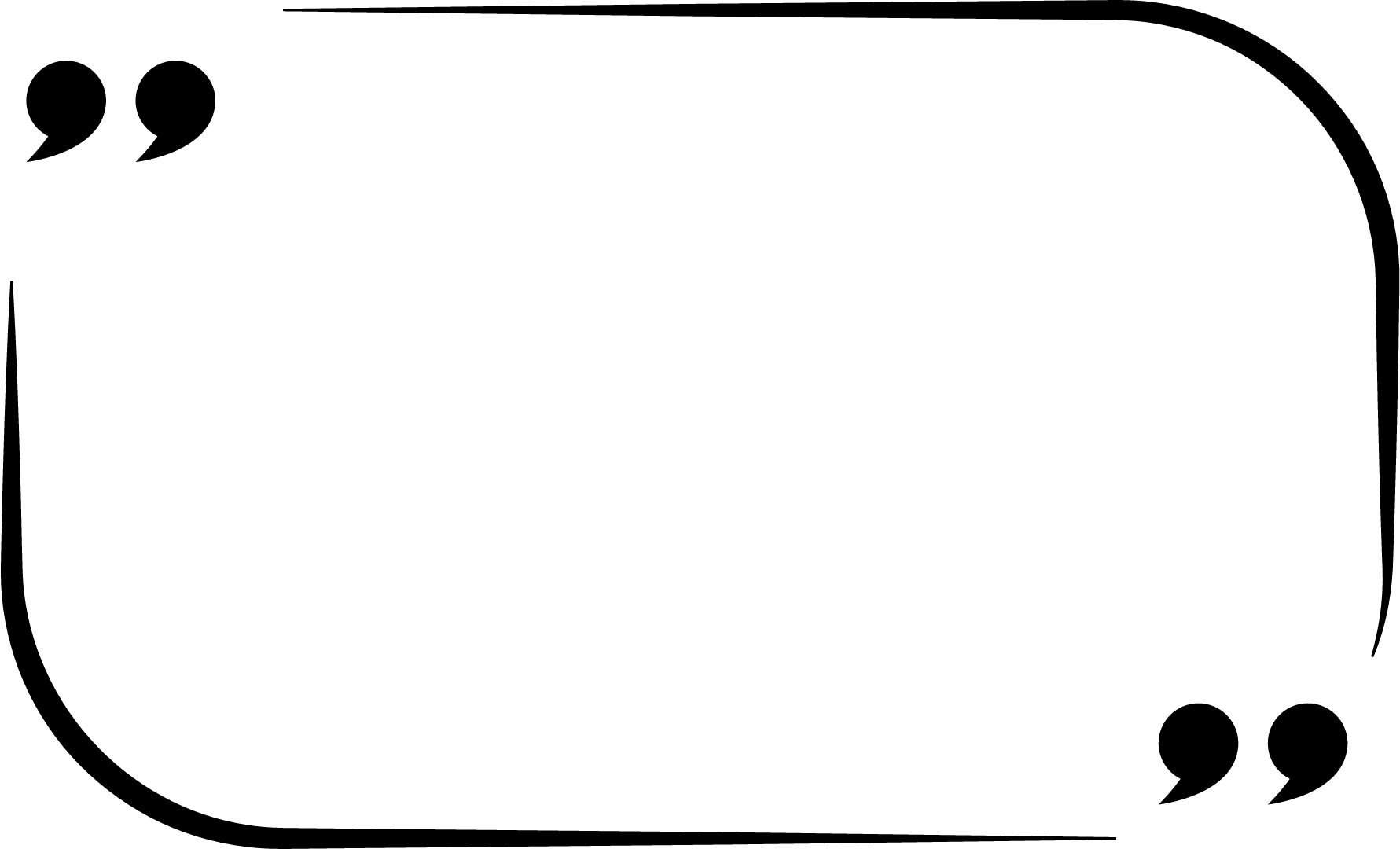 Želiš Hollywoodske zube, ali si ih ne možeš priuštiti?
Ne pogoršavaj stanje, prestani pušiti!
Ivona Petrić
1.b
Srednja škola za medicinske sestre Vrapče
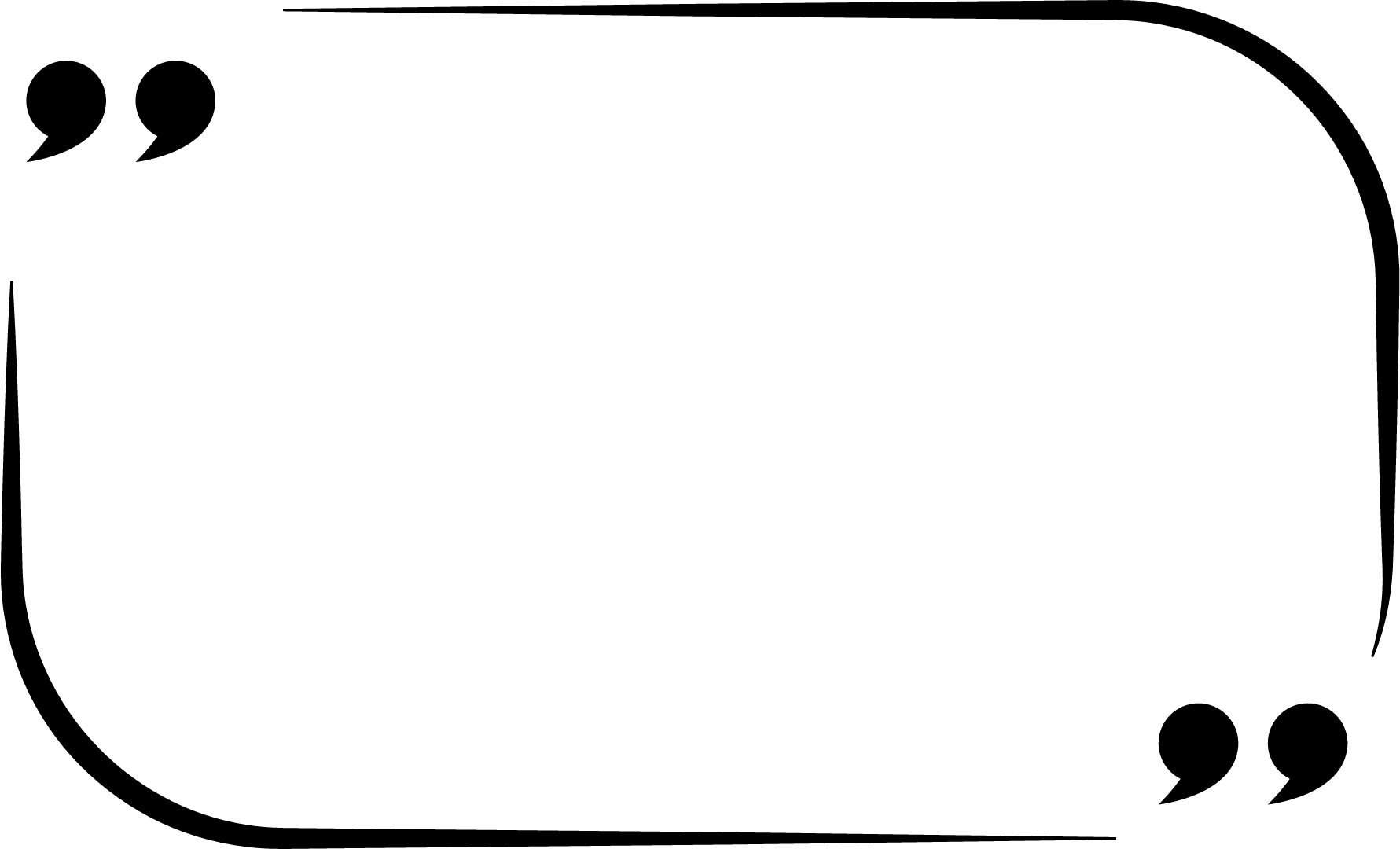 Ovisnost je kao da si izgubljen u tami, ali ti uvijek možeš pronaći svijetlo.
Andrija Kovačić
1.b
Srednja škola za medicinske sestre Vrapče
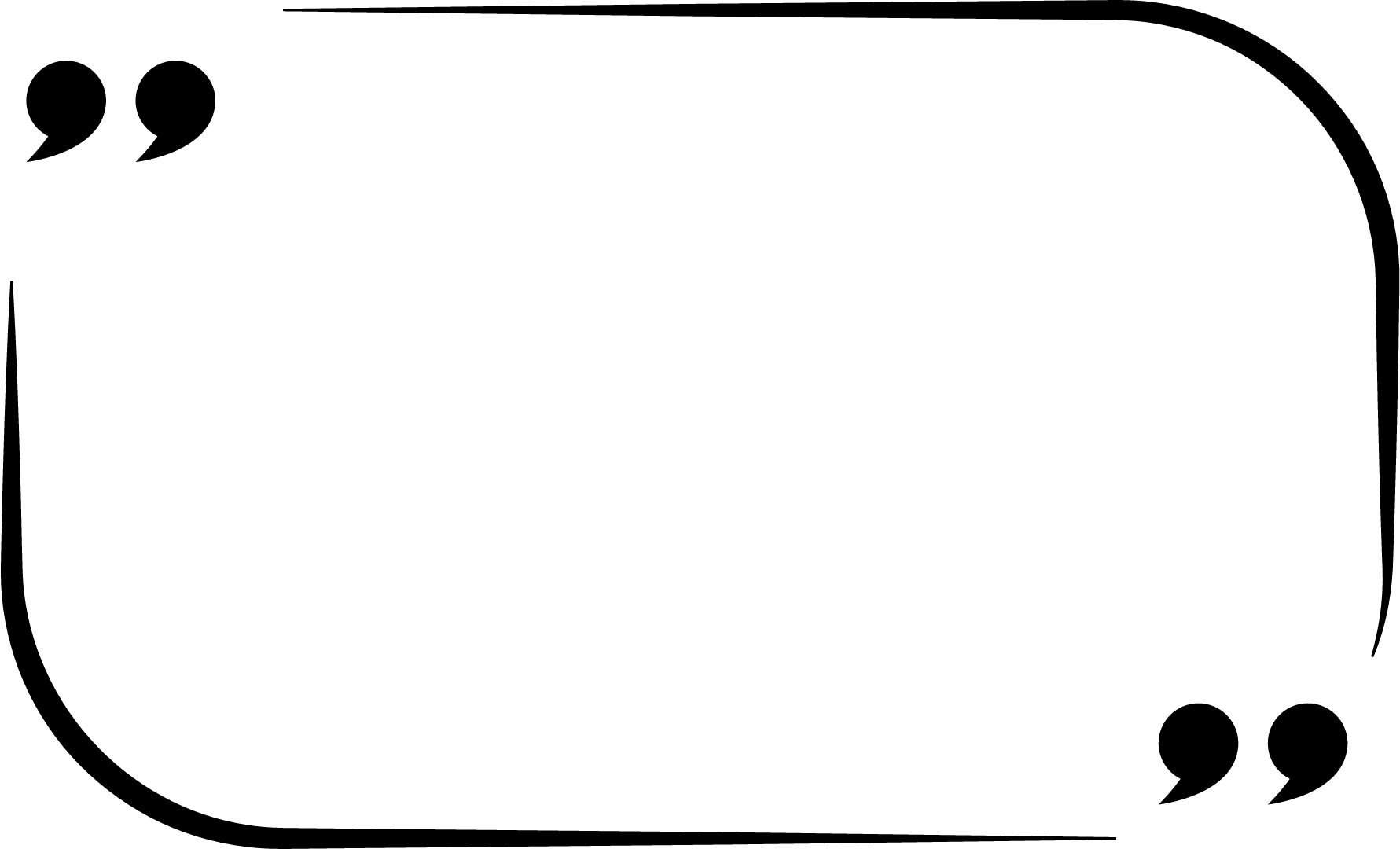 Vjeruj u sebe i svoju snagu da prebrodiš ovisnost.
Tvoja budućnost je svijetla.
Odaberi slobodu i stvori svoju vlastitu priču.
Larisa Bogdan
1.b
Srednja škola za medicinske sestre Vrapče
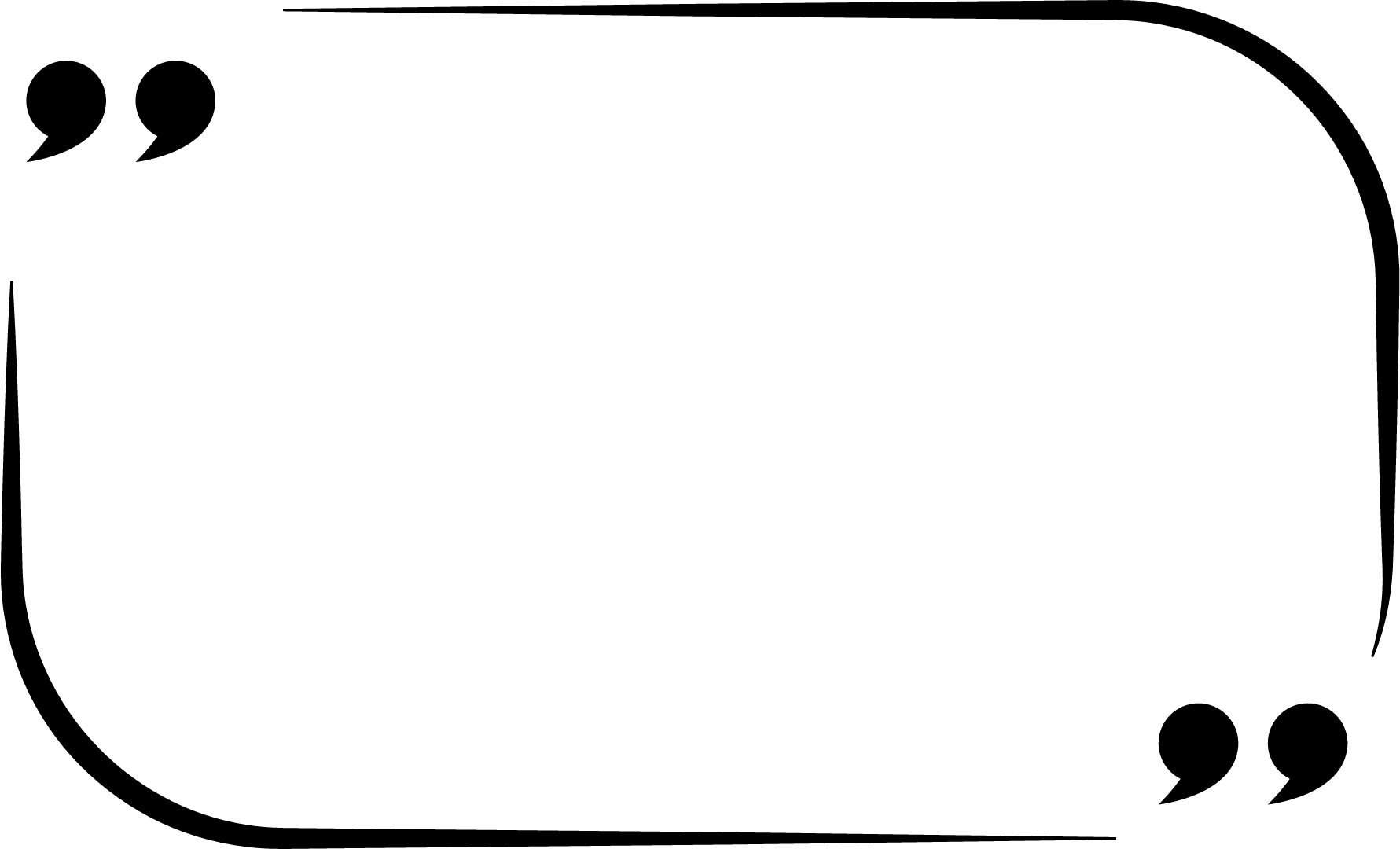 ŠKOLA BEZ OKOVA, GRAD BEZ PRIJETNJI, OVISNOSTI NESTAJU, BUDUĆNOST SJA I SVIJETLI.
Kiara Orlović
2.b
Druga ekonomska škola
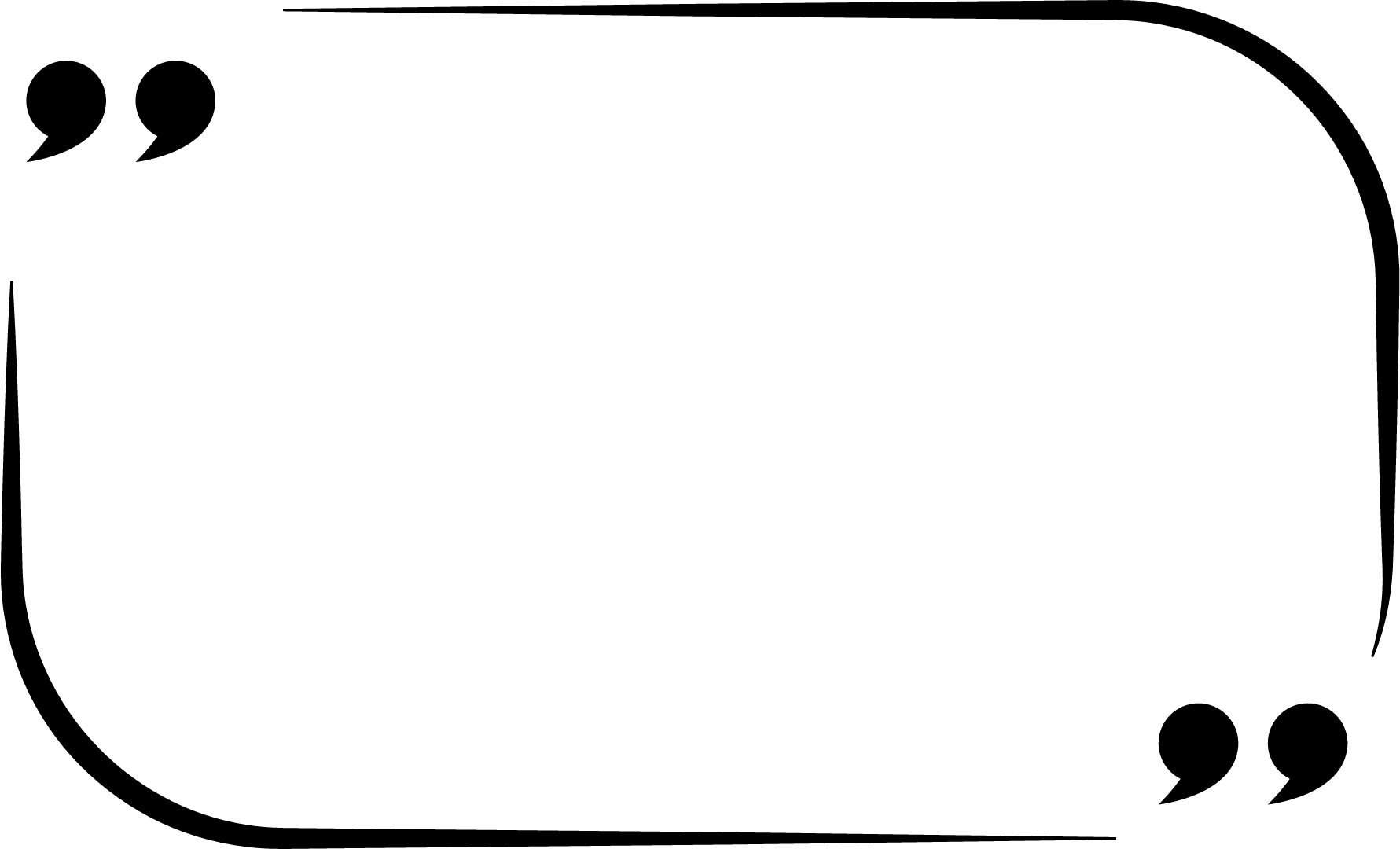 OVISNOSTI NEK' NESTANU, SLOBODA NEK' SJA,
ŽIVOT PUN RADOSTI NEK' TE OBASJA.
Bernarda Papa
2.d
Druga ekonomska škola
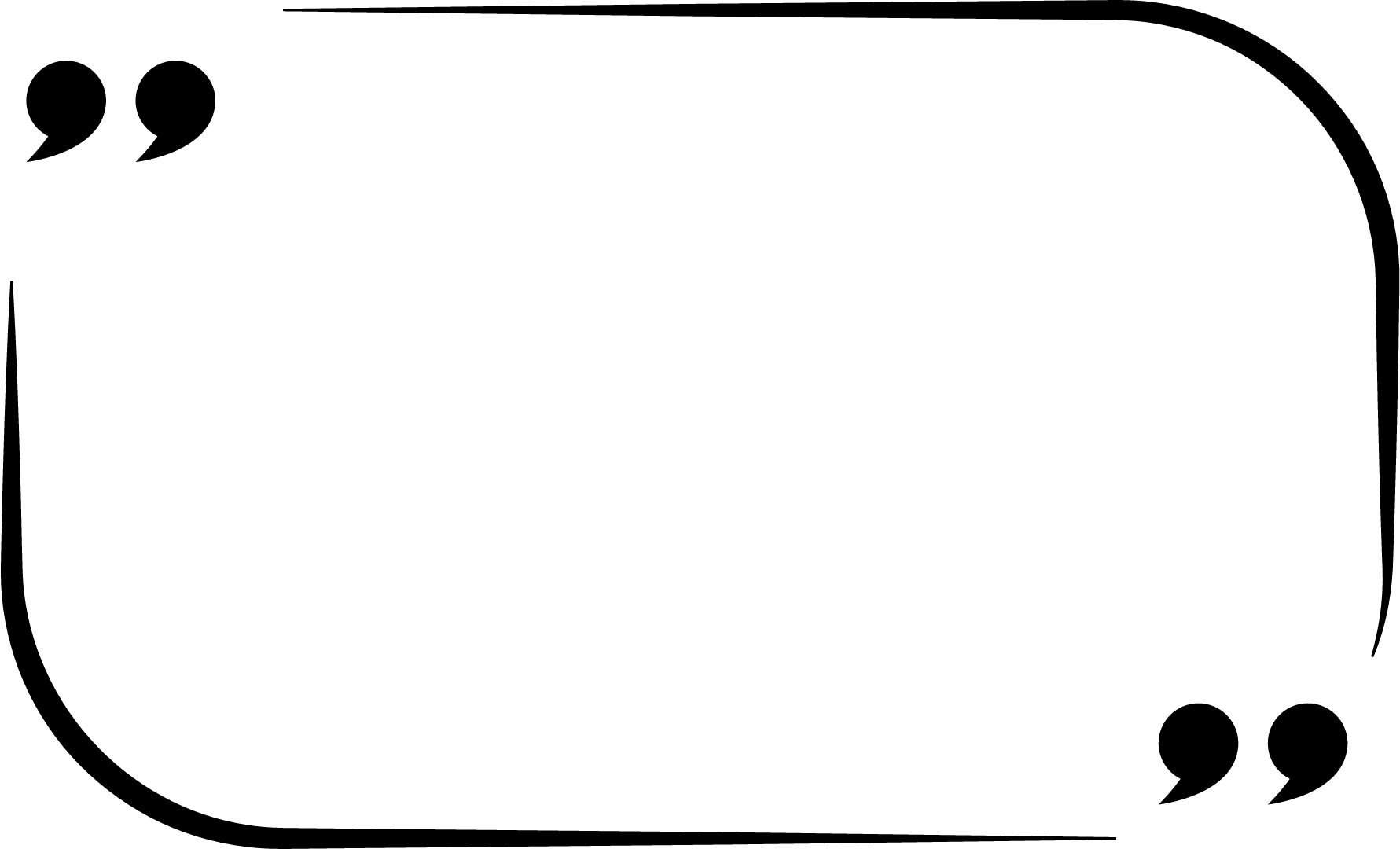 Ovisnost nek' bježi, sloboda nek' sja,
Razbudi snagu u sebi, ostvari svoje ja!
Greta Herceg-Jaklenec
2.d
Druga ekonomska škola
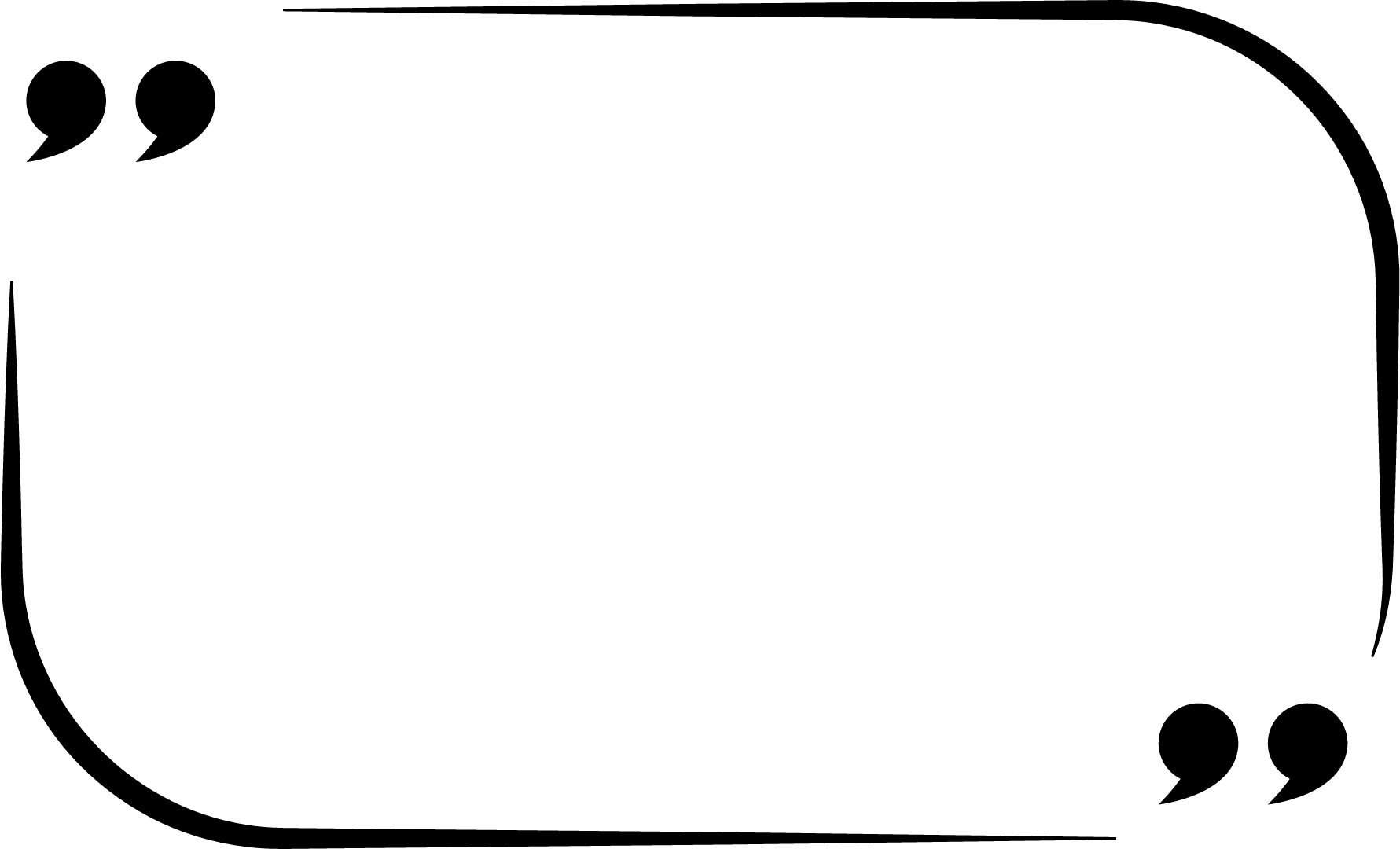 Neka ovisnost bude navika stara jer život je vrjedniji od cigara.
Mihael Mandić
2.b
Druga ekonomska škola
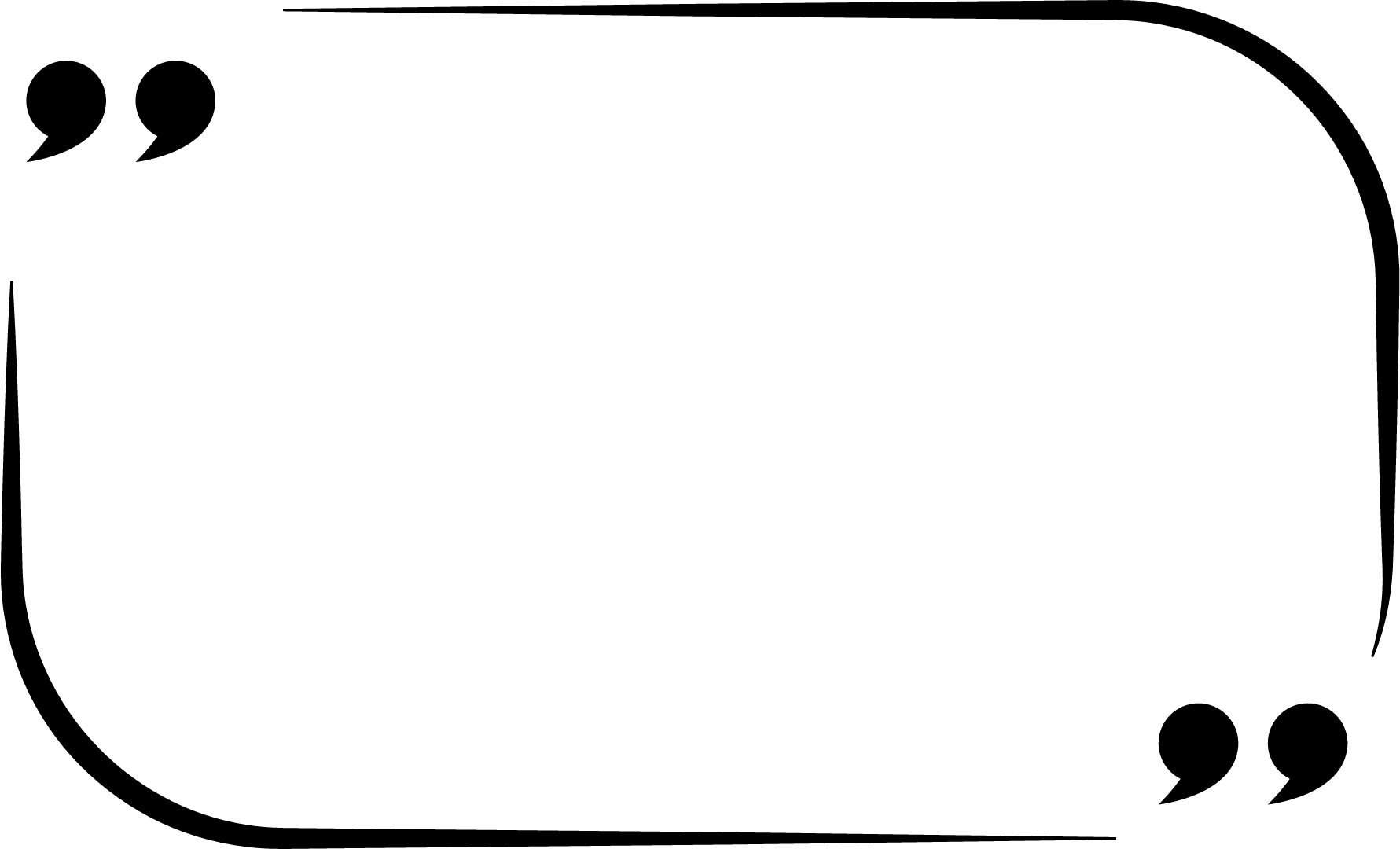 Budi slobodan, živi svoj dan, ovisnost nek' ti ne pokvari dan.
Lucija Barunović
2.d
Druga ekonomska škola
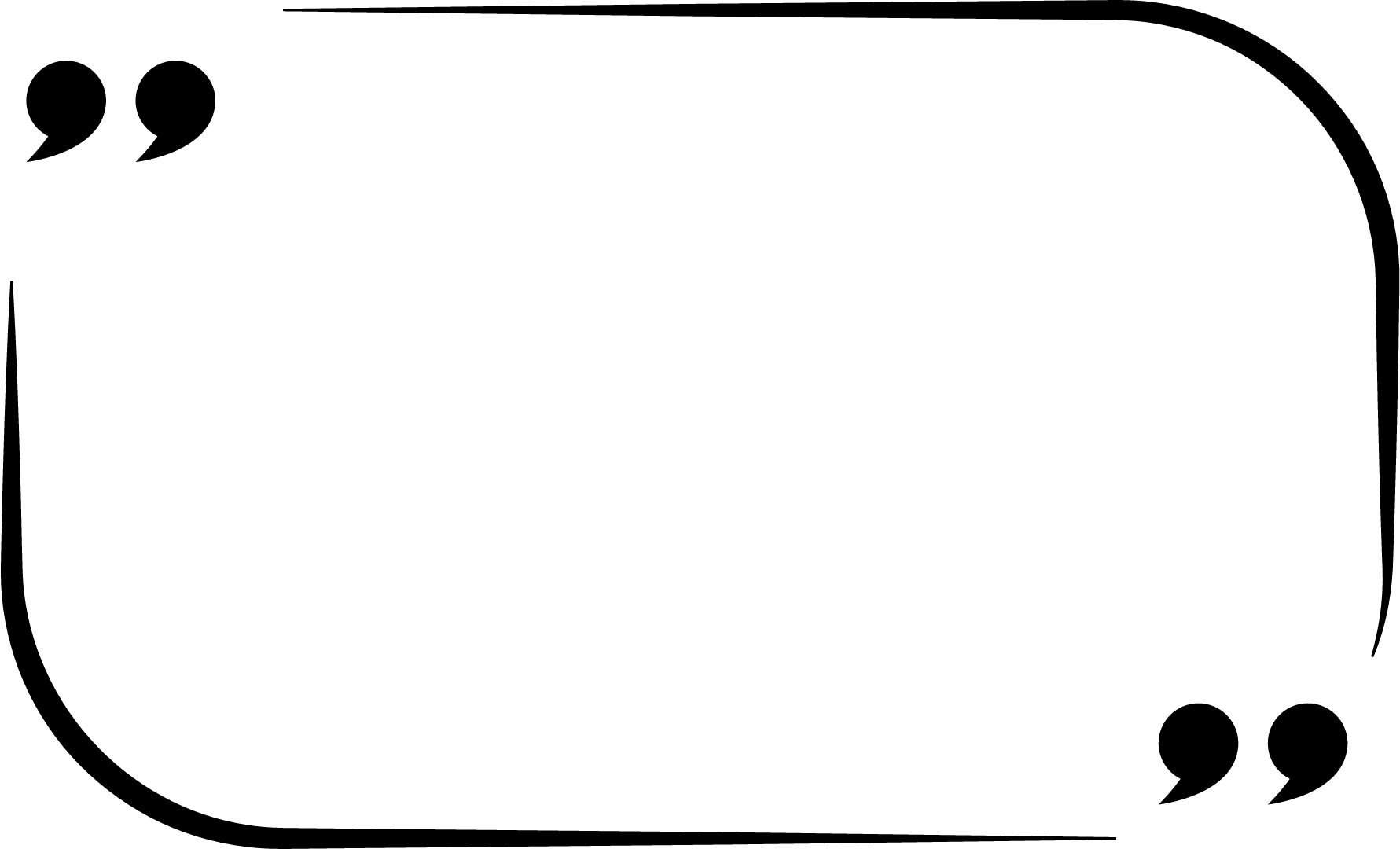 Da je Tesla bio „ hai“, tami se ne bi nazirao kraj. 
U razumu i srcu je sjaj, posveti se školi,
Ovisnosti reci goodbye.
Natalie Markač
2.c
Druga ekonomska škola
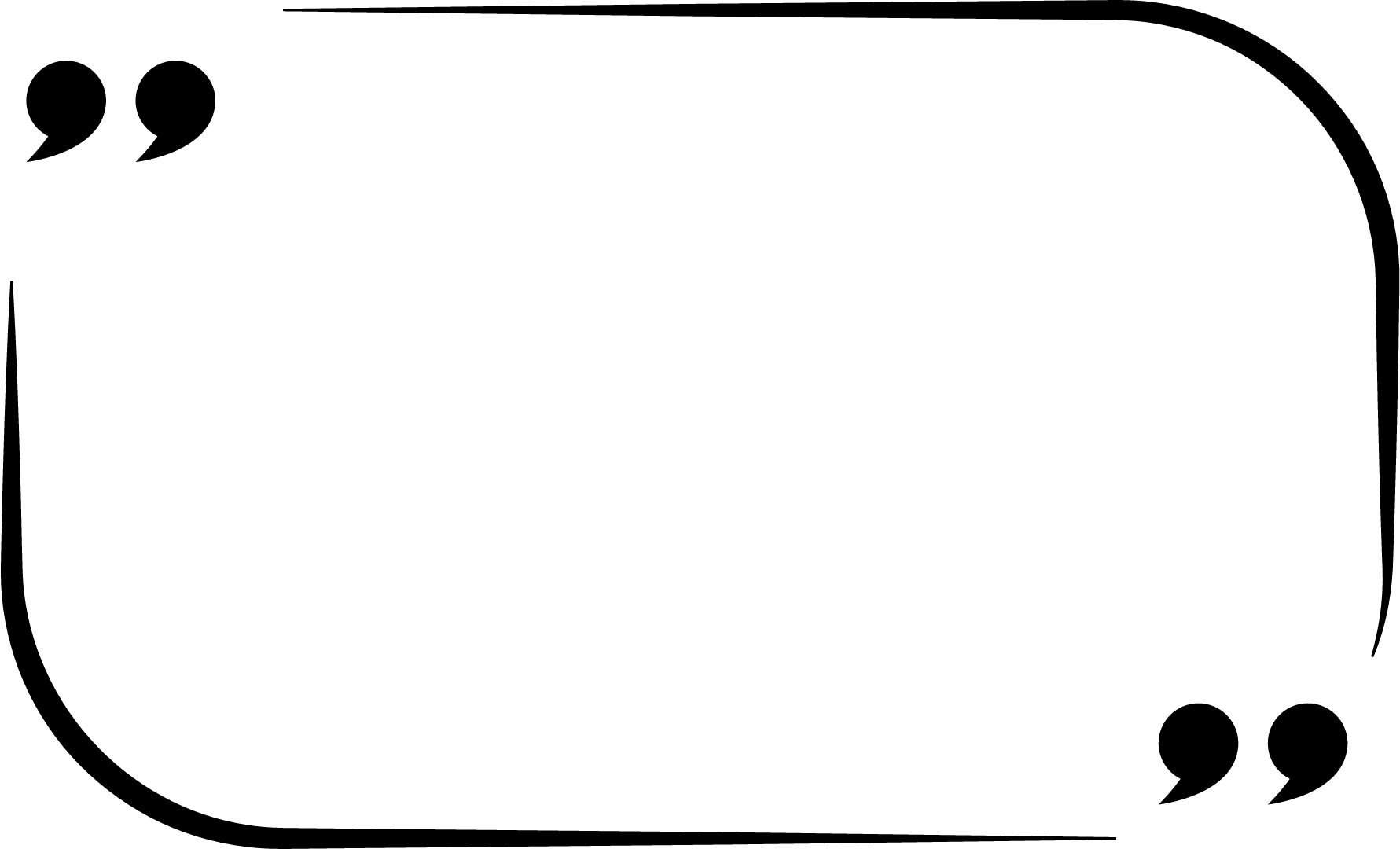 Misli na sebe i svoje zdravlje, pusti ovisnosti da putuje dalje.
Eva Galović
2.d
Druga ekonomska škola
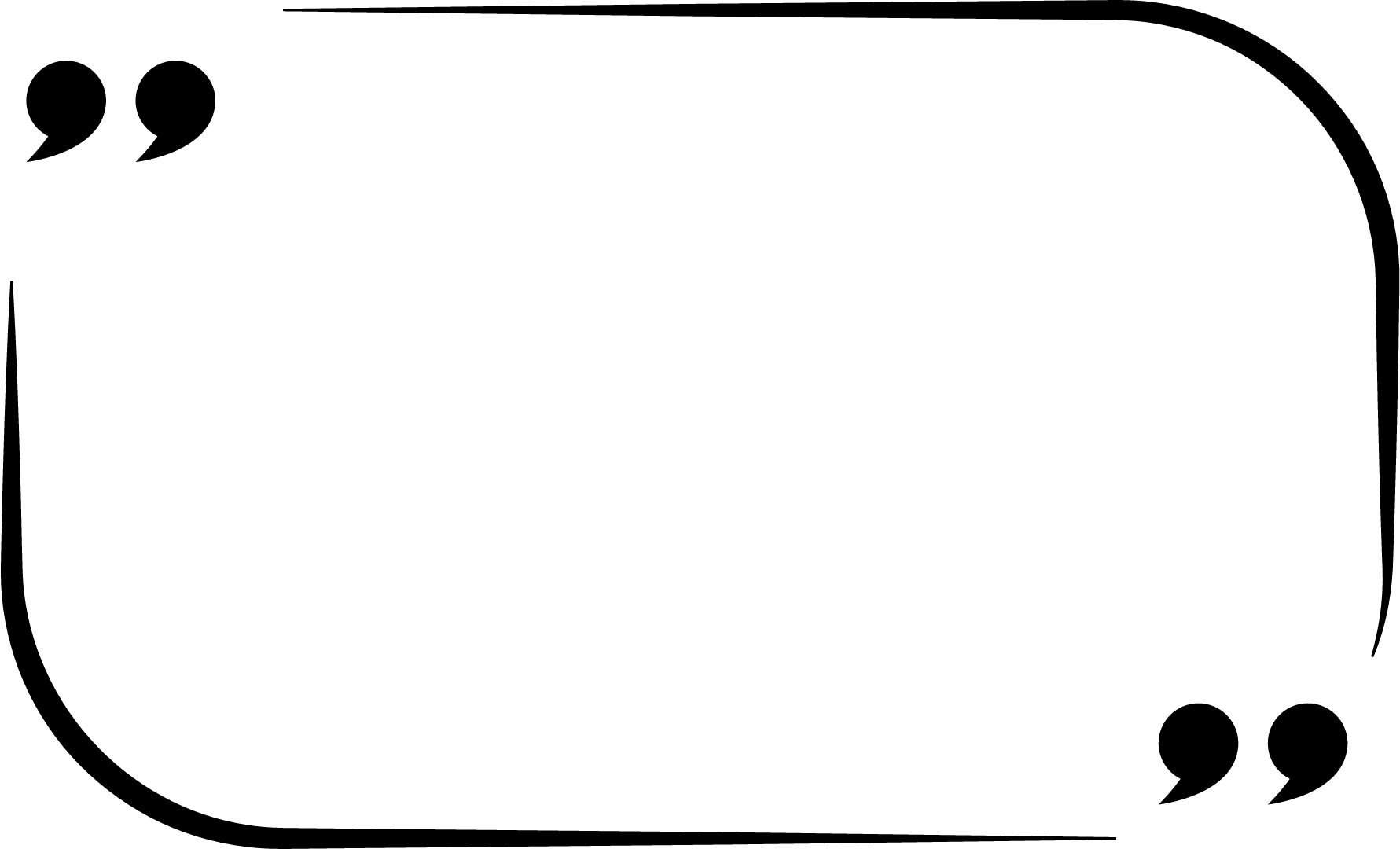 Ovisnost je lanac. Sloboda je ključ.
Kora Ciglenečki
2.c
Druga ekonomska škola
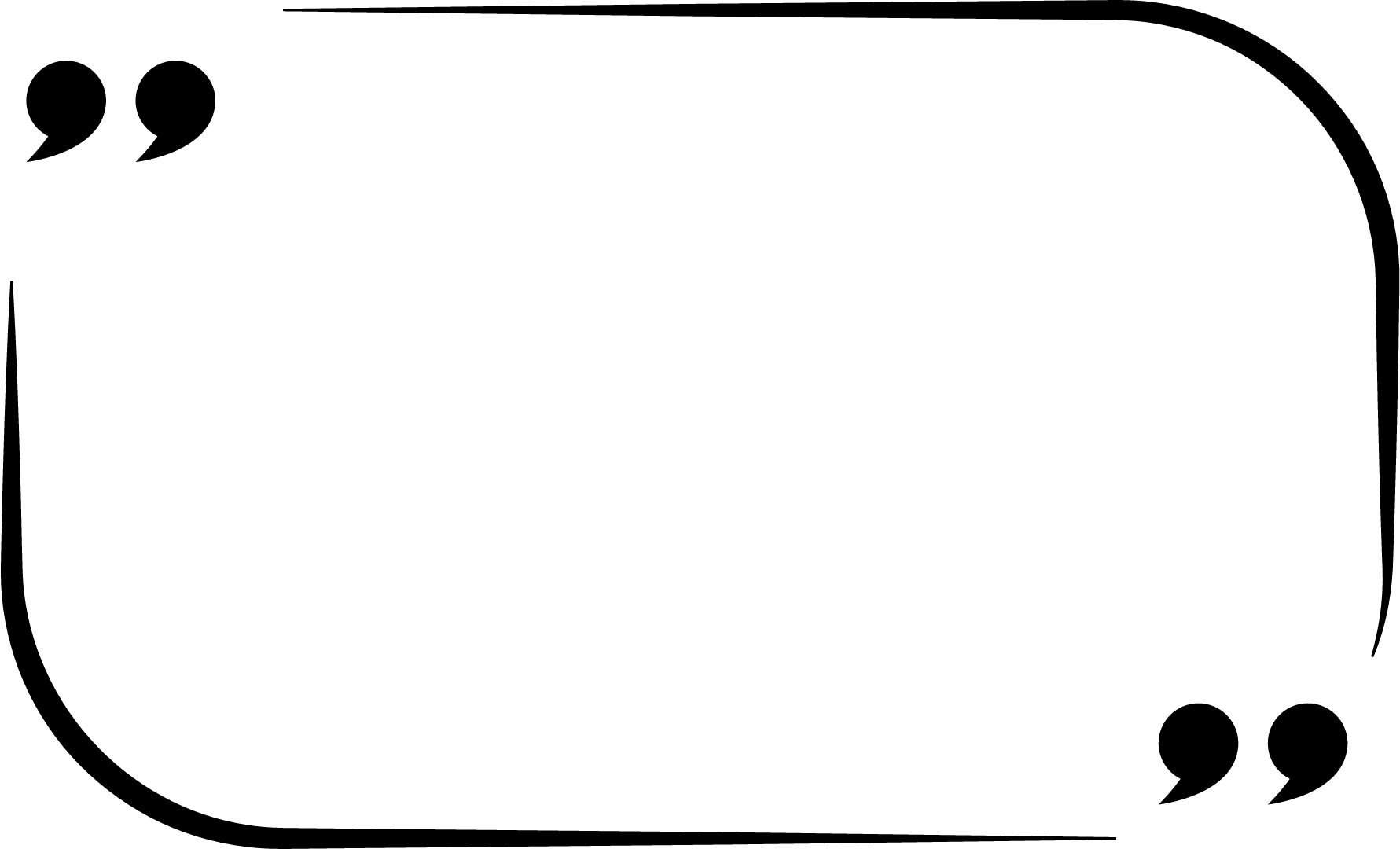 Ne dopusti da te ovisnost sputa,
snaga i hrabrost nek budu tvoja ruta.
Zara Kuzman
2.d
Druga ekonomska škola
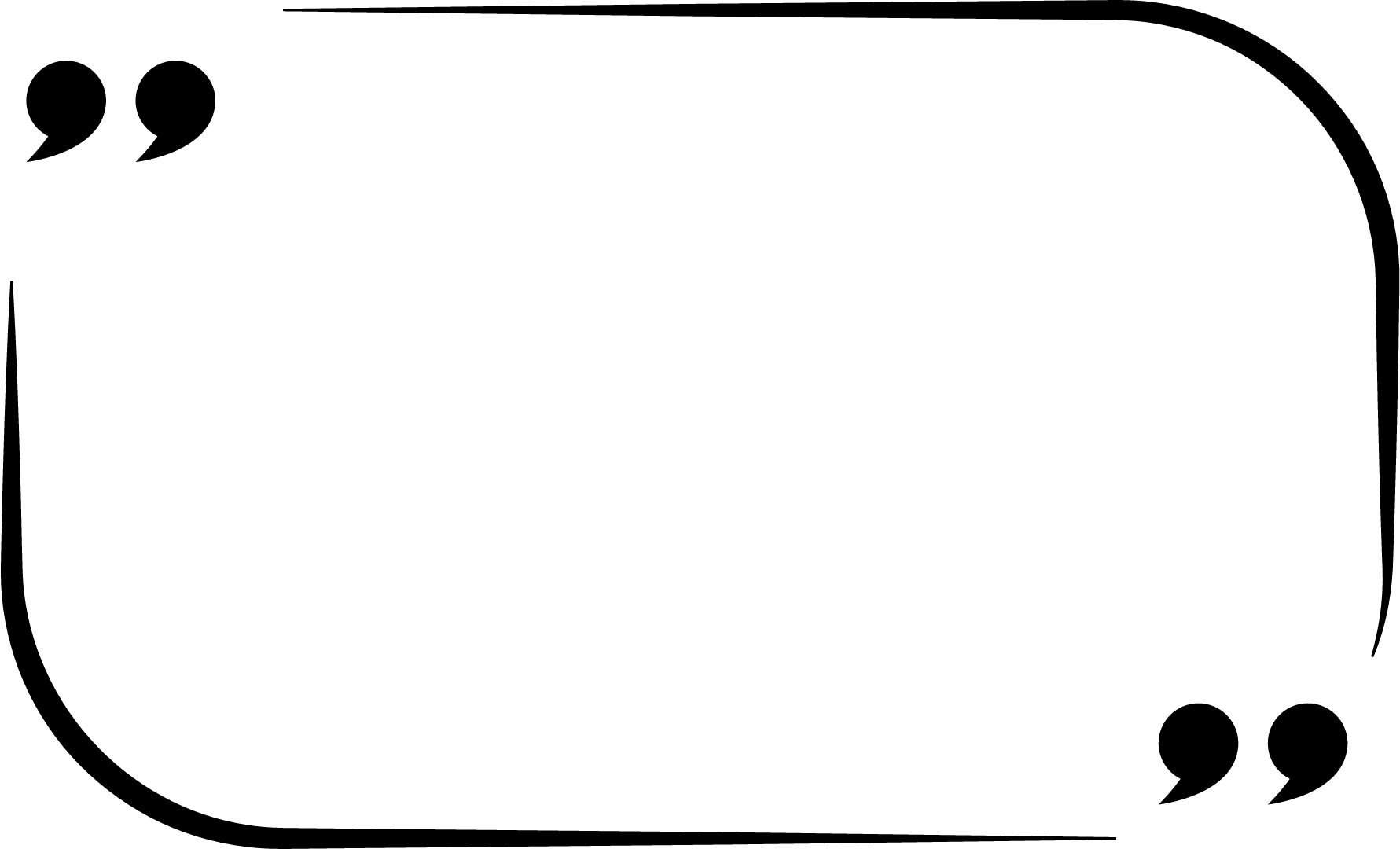 U glavi, u duši, droga srce ti guši, a mozak van na uši, korak koji te guši.
Ivana Pavičić
3.b
Agronomska škola
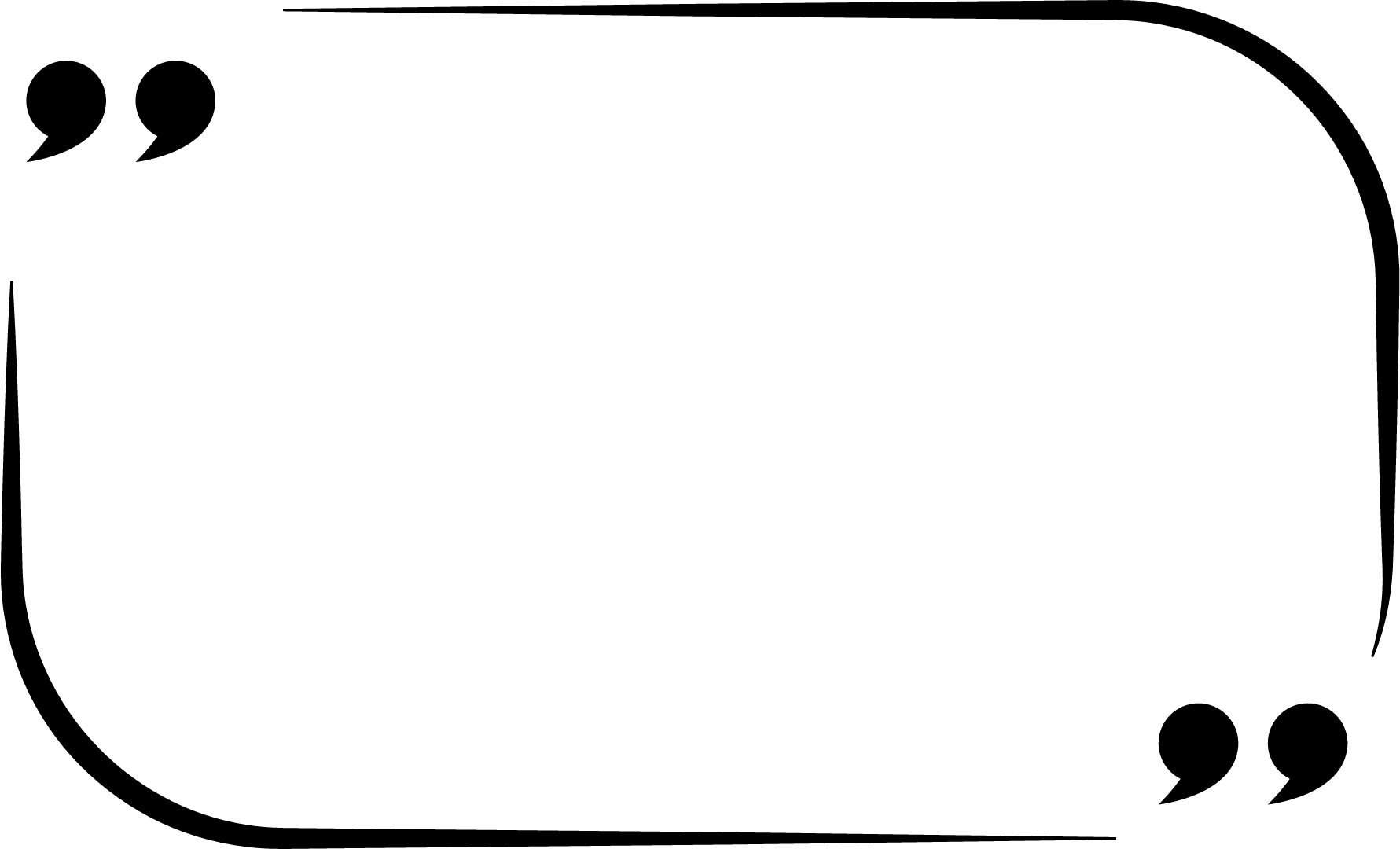 Droge u lunapark života i smrti.
Patrik Lateški
3.b
Agronomska škola
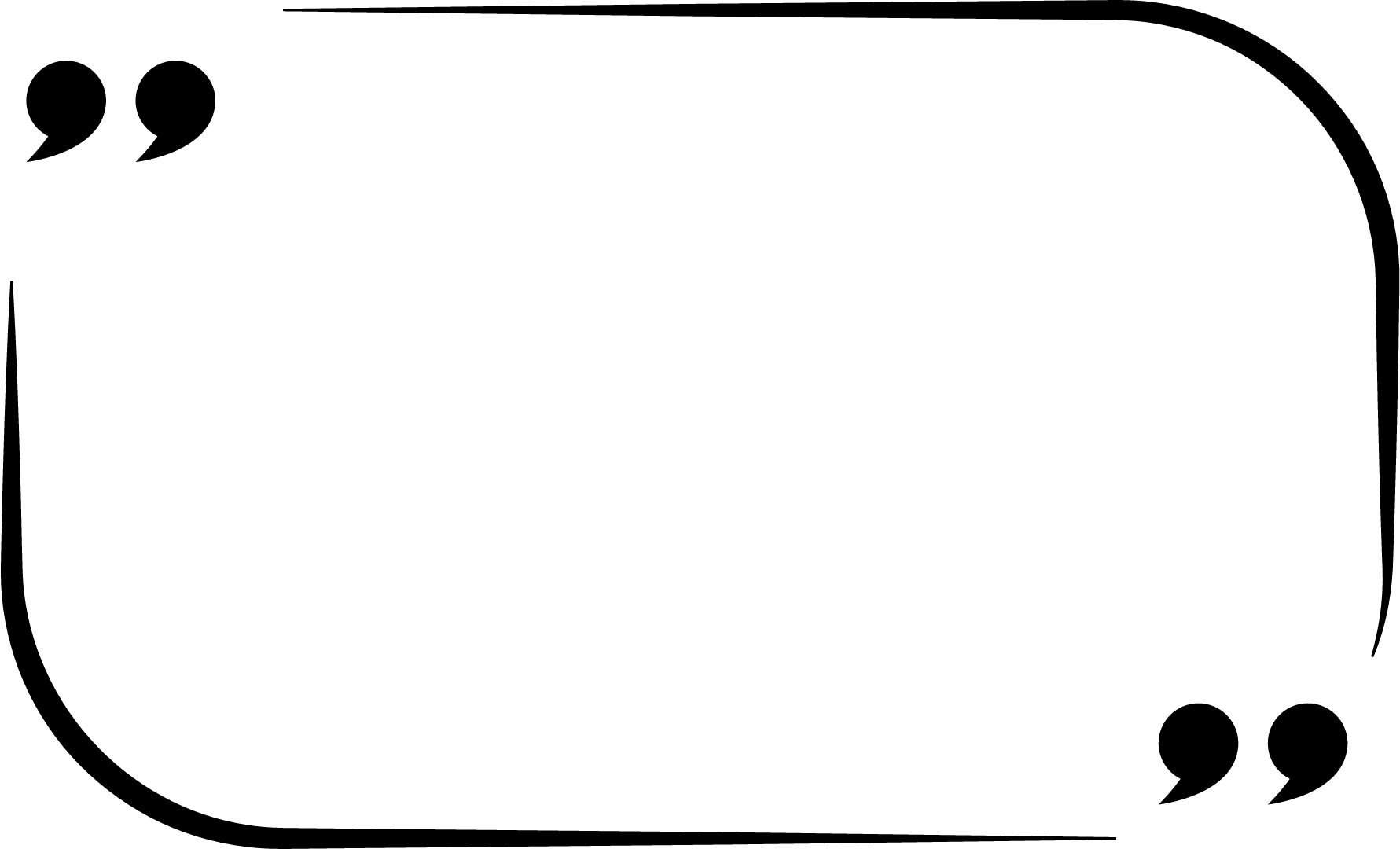 Droga možda rješava sve probleme ali zato daje zdravstvene i novčane probleme.
Petra Findri
3.b
Agronomska škola
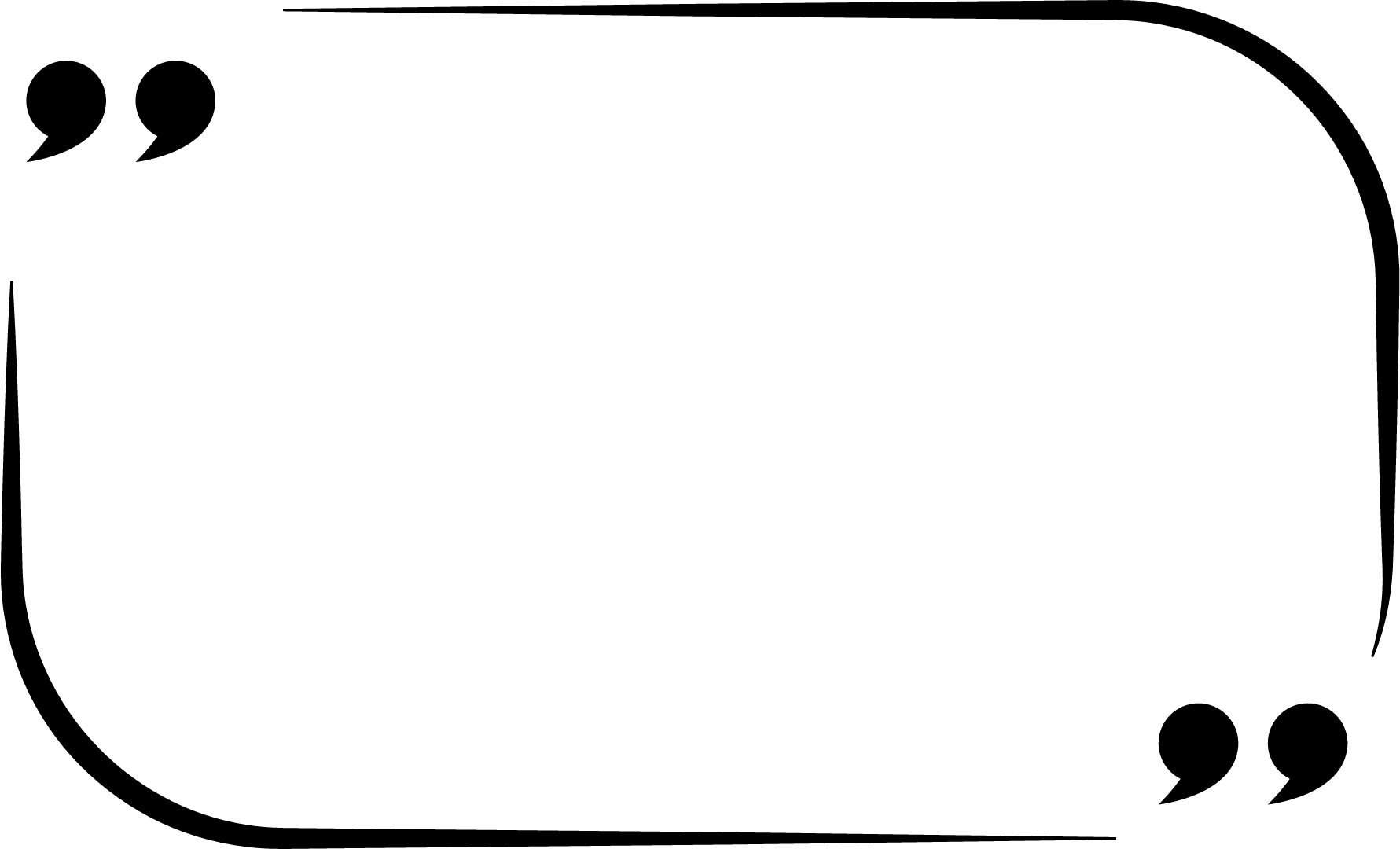 Droga je bomba koja samo čeka da otkuca.
Lorena Krušelj
3.b
Agronomska škola
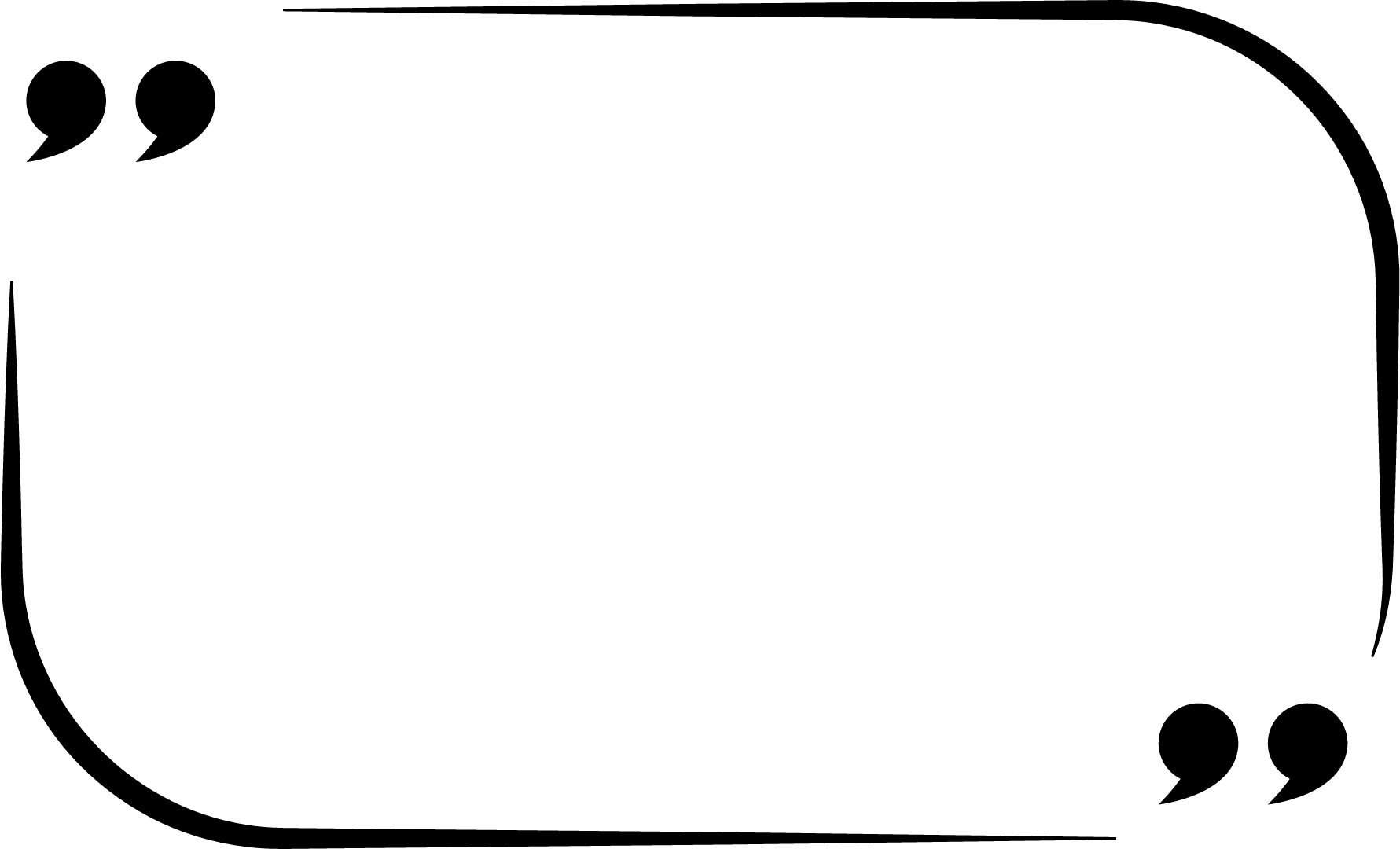 Bolje pikirati nego pikati.
Vanesa Šokčević
3.c
Agronomska škola
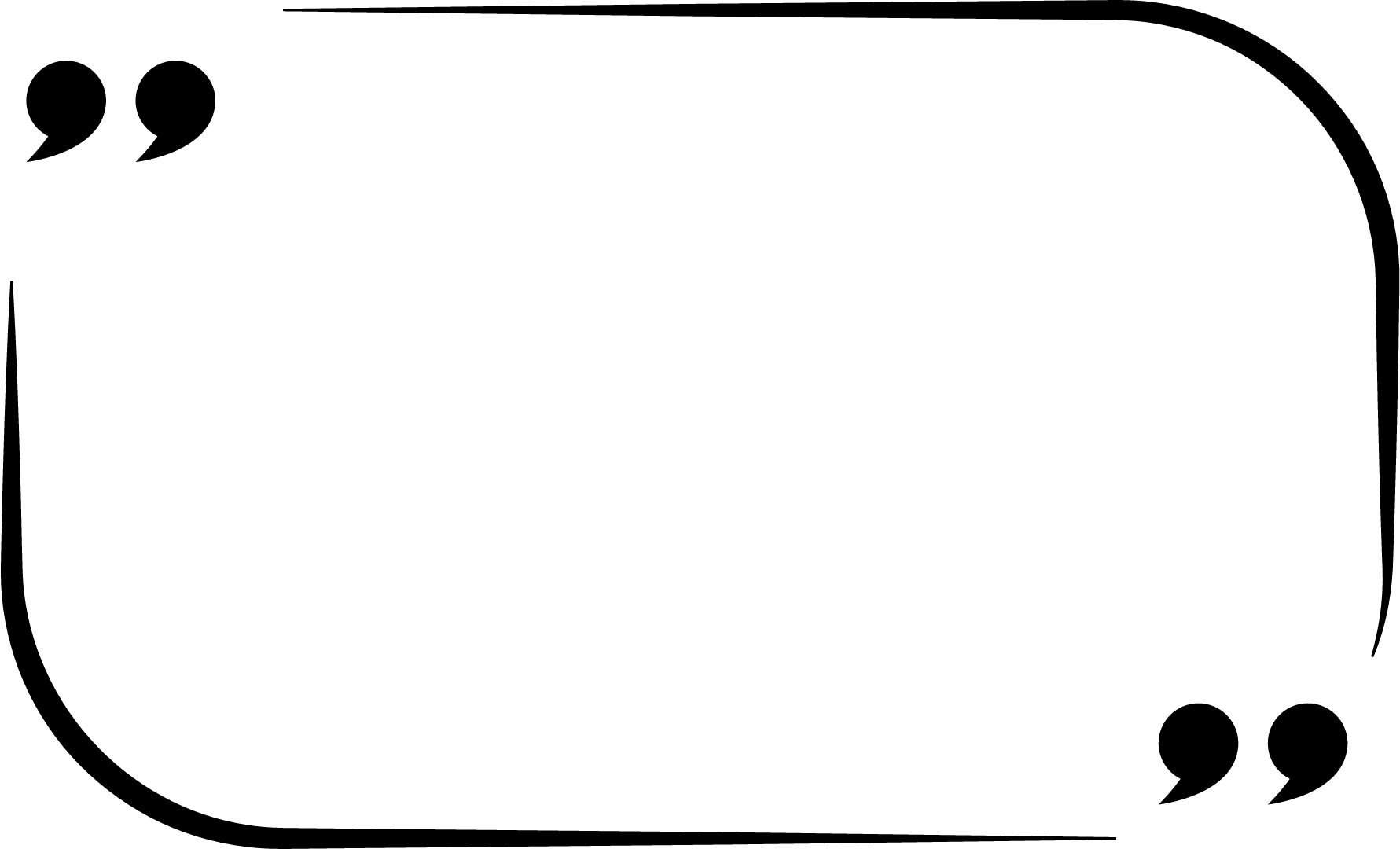 Bolje ići u drogeriju nego koristiti droge.
Marta Kunek
3.c
Agronomska škola
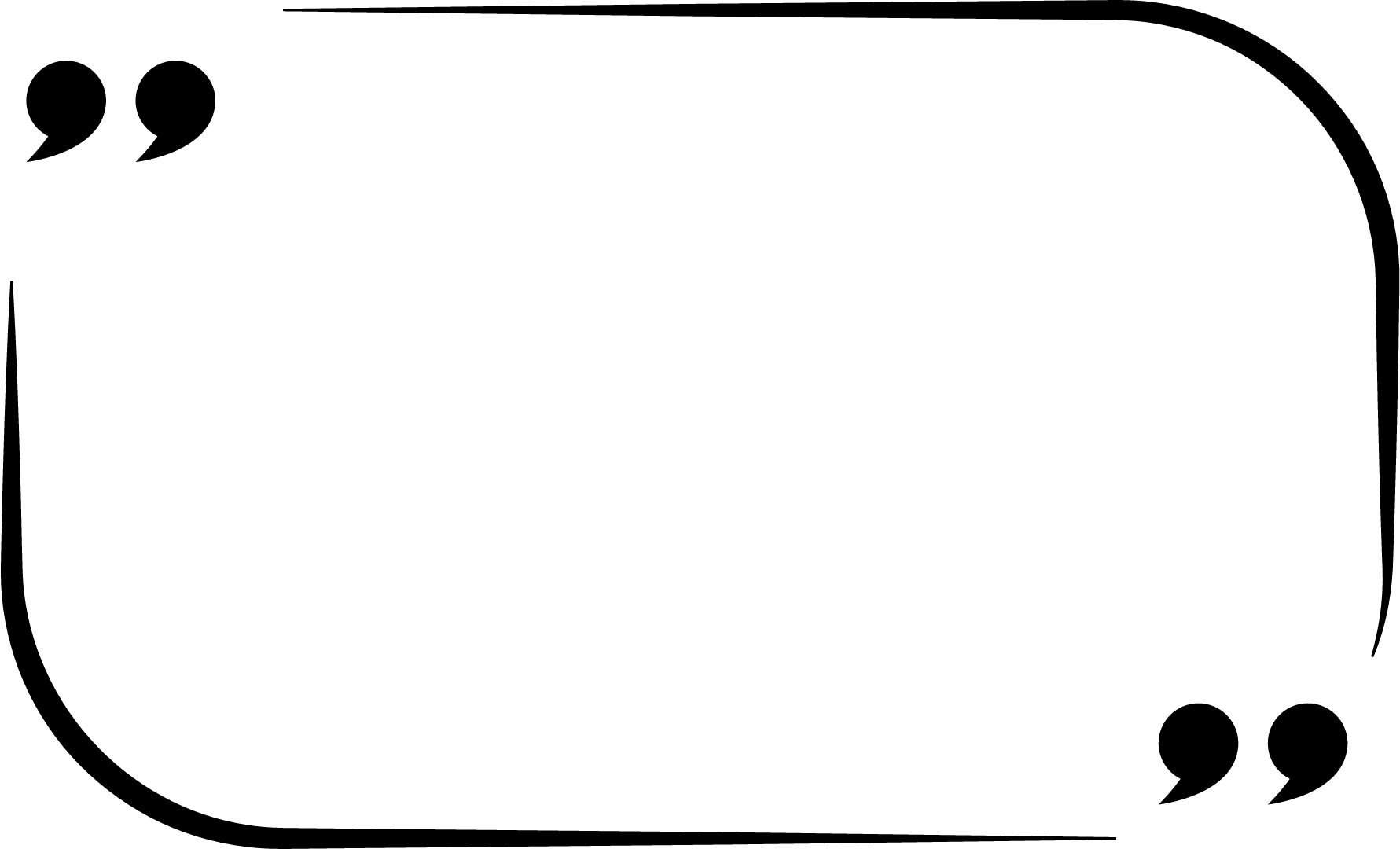 Samo da te dobe, na stolu kocke drobe, da navuku te na smeće takozvane robe.
Mia Juroš
3.b
Agronomska škola
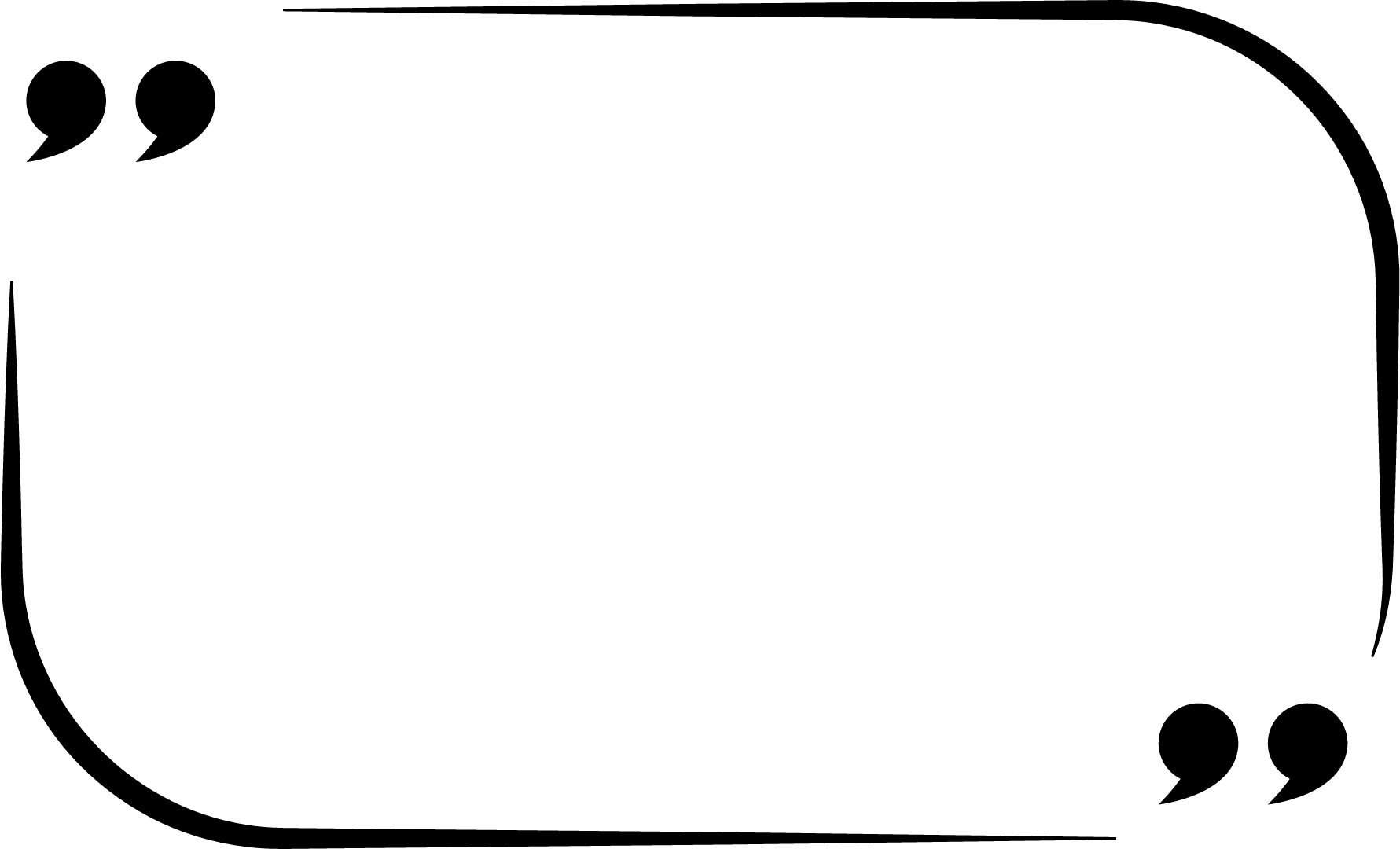 Ni psihijatri, ni fratri, vračevi, uroci bačeni u vatri, neće pomoći dok sam ne odlučiš prestati, čekaju te putevi blatni, bod tripovi višesatni.
Gabrijel Ječić
3.b
Agronomska škola
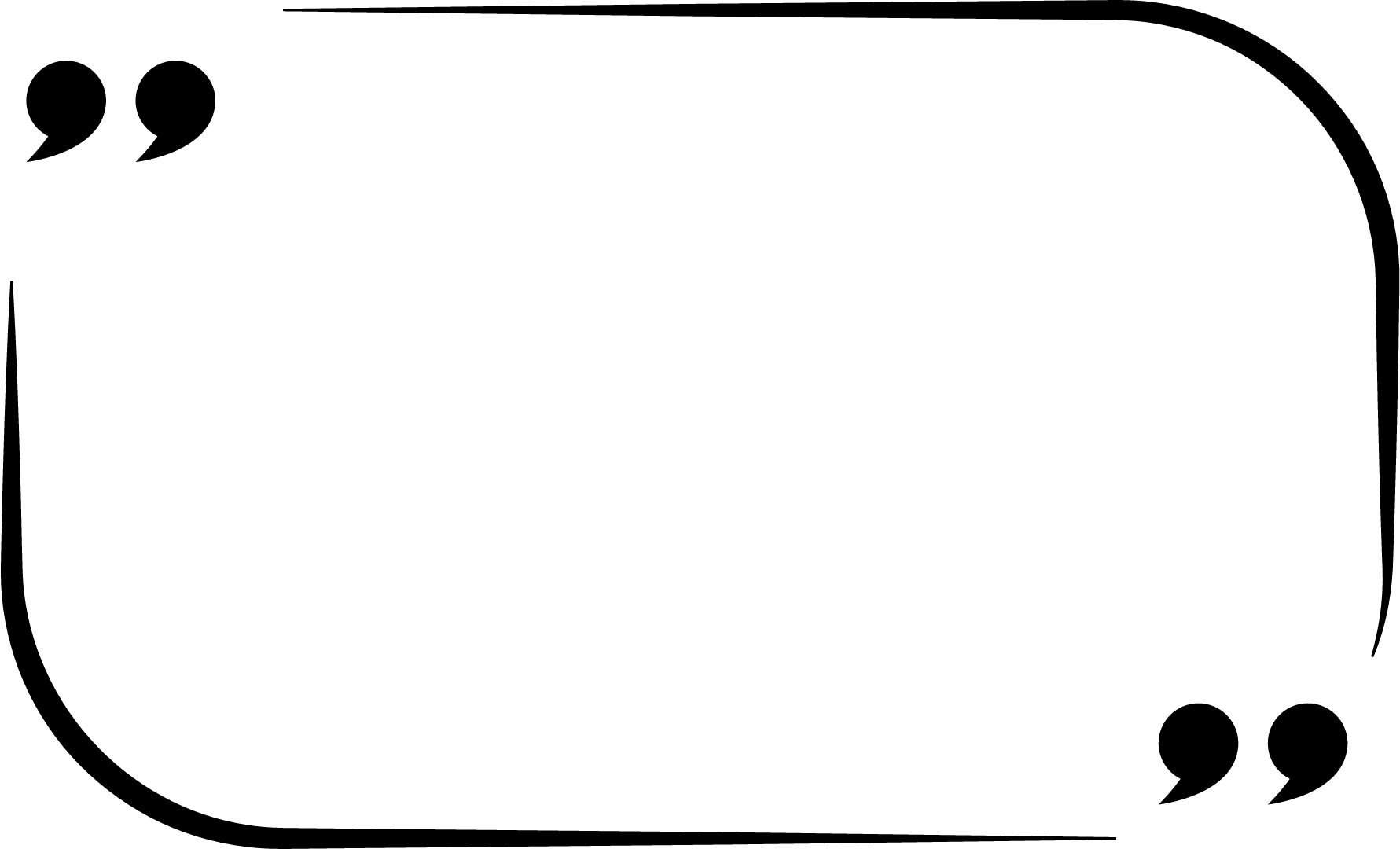 Droga je put bez povratka, izaberi bolji put.
Sara Bilbija
3.c
Agronomska škola
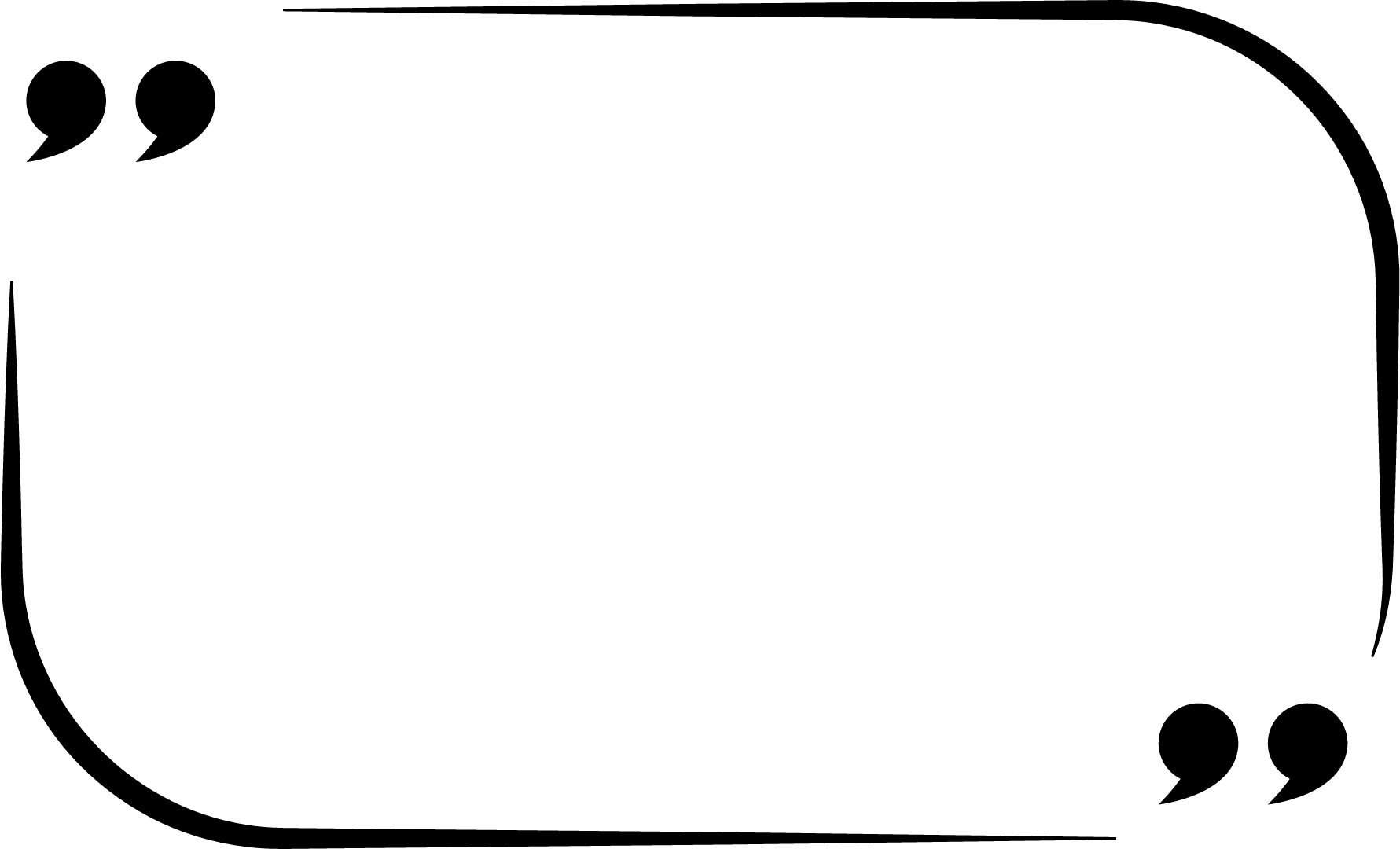 Prava trava se kosi, za pušenje se ne nosi.
Eugen Župan
3.c
Agronomska škola
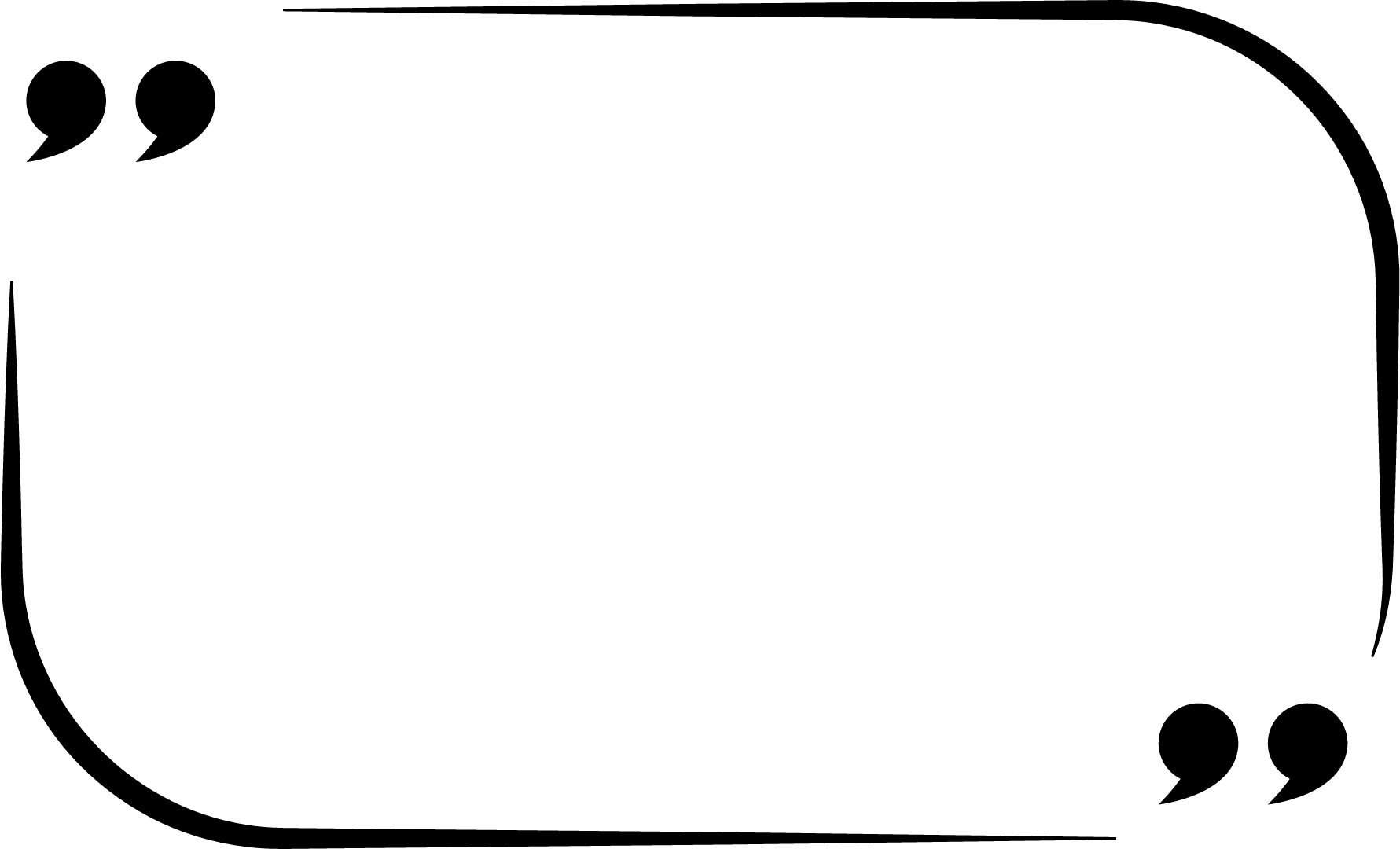 Život je poput putovanja, zato si nemojte drogom stvarati prepreke.
Nika Kukec
3.c
Agronomska škola
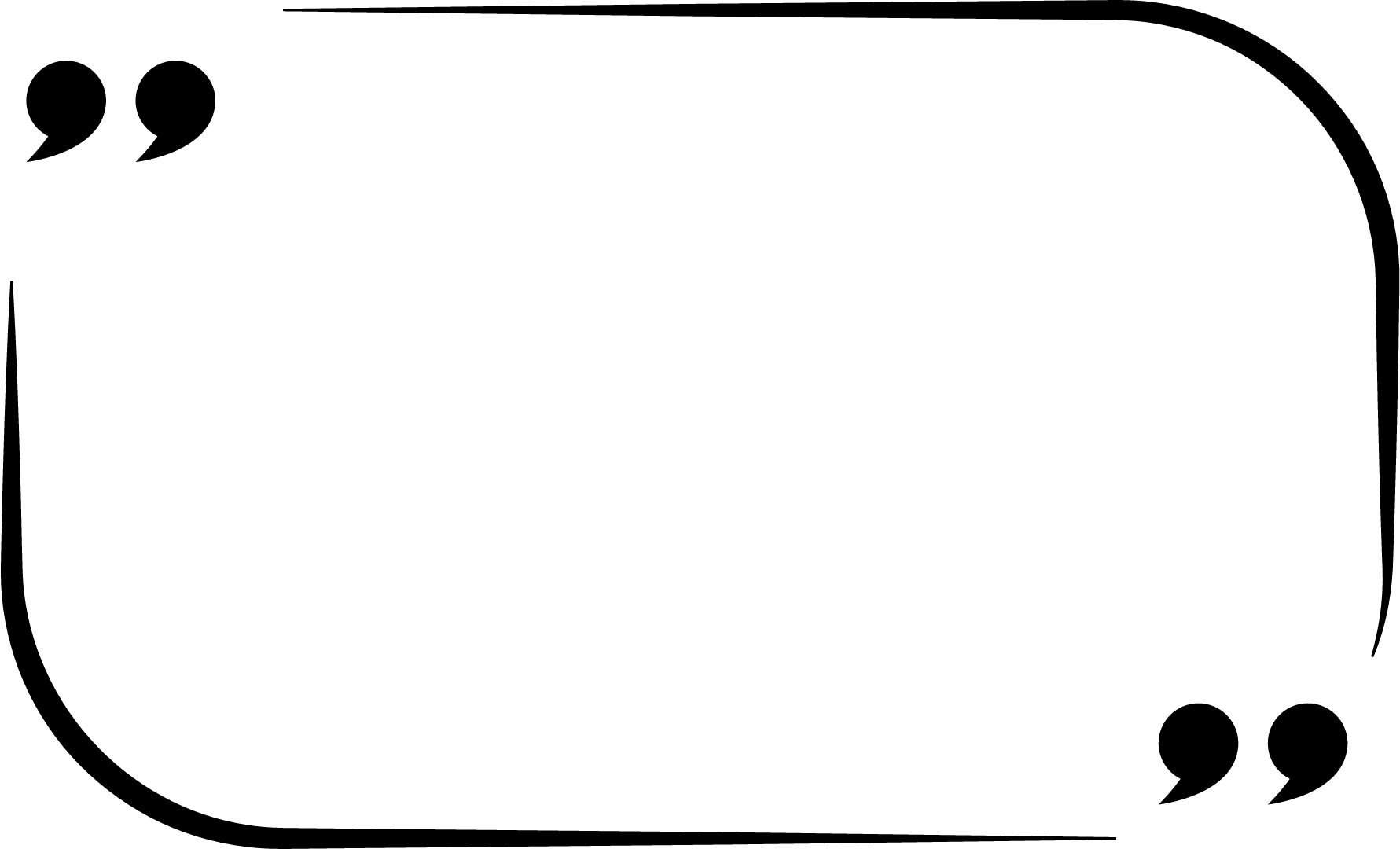 Bolje knjiga u ruci , nego život u muci.
Karlo Štefulić
3.c
Agronomska škola
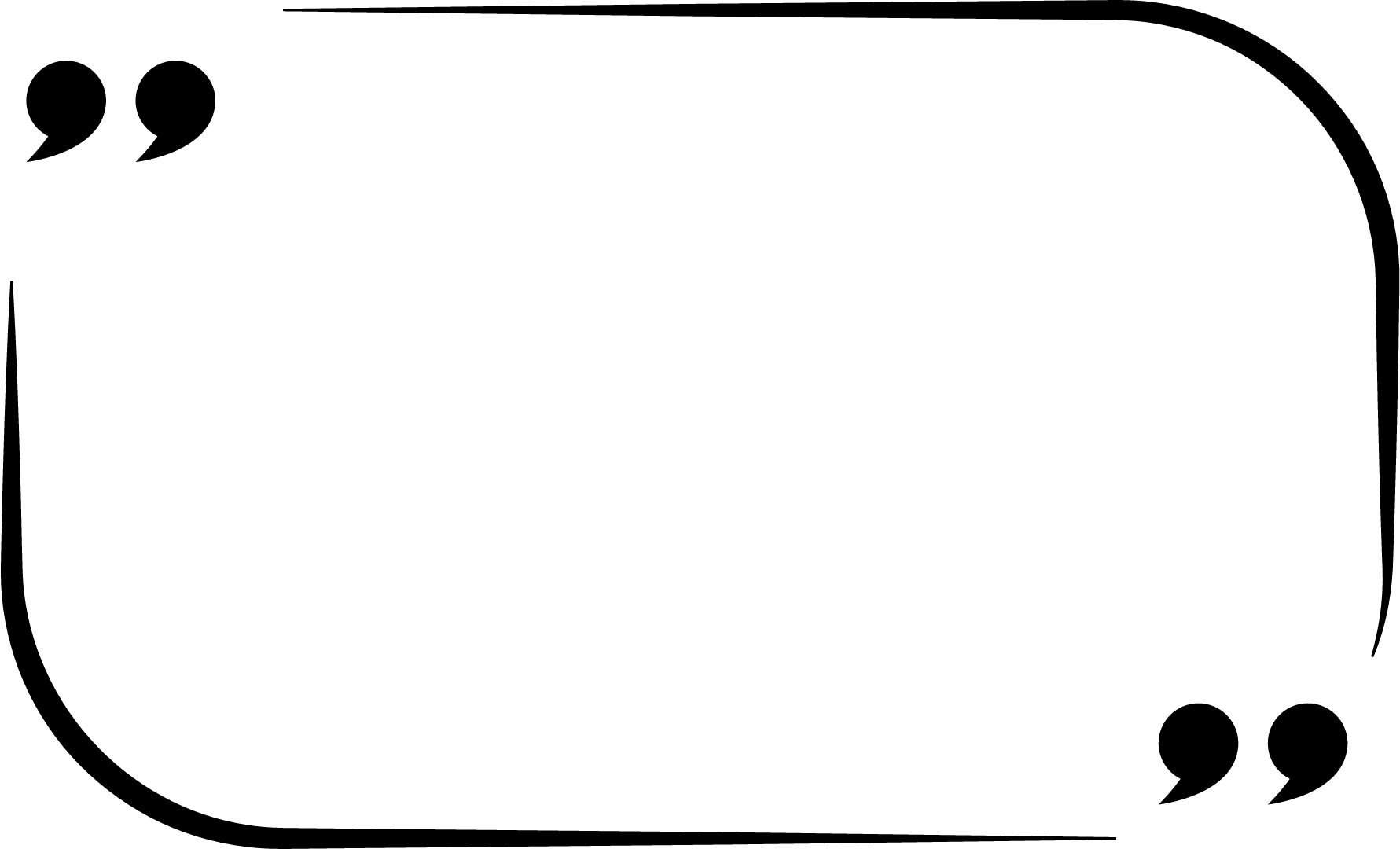 Nemojte popušit svoj život.
Mia Šarkalj
1.b
Agronomska škola
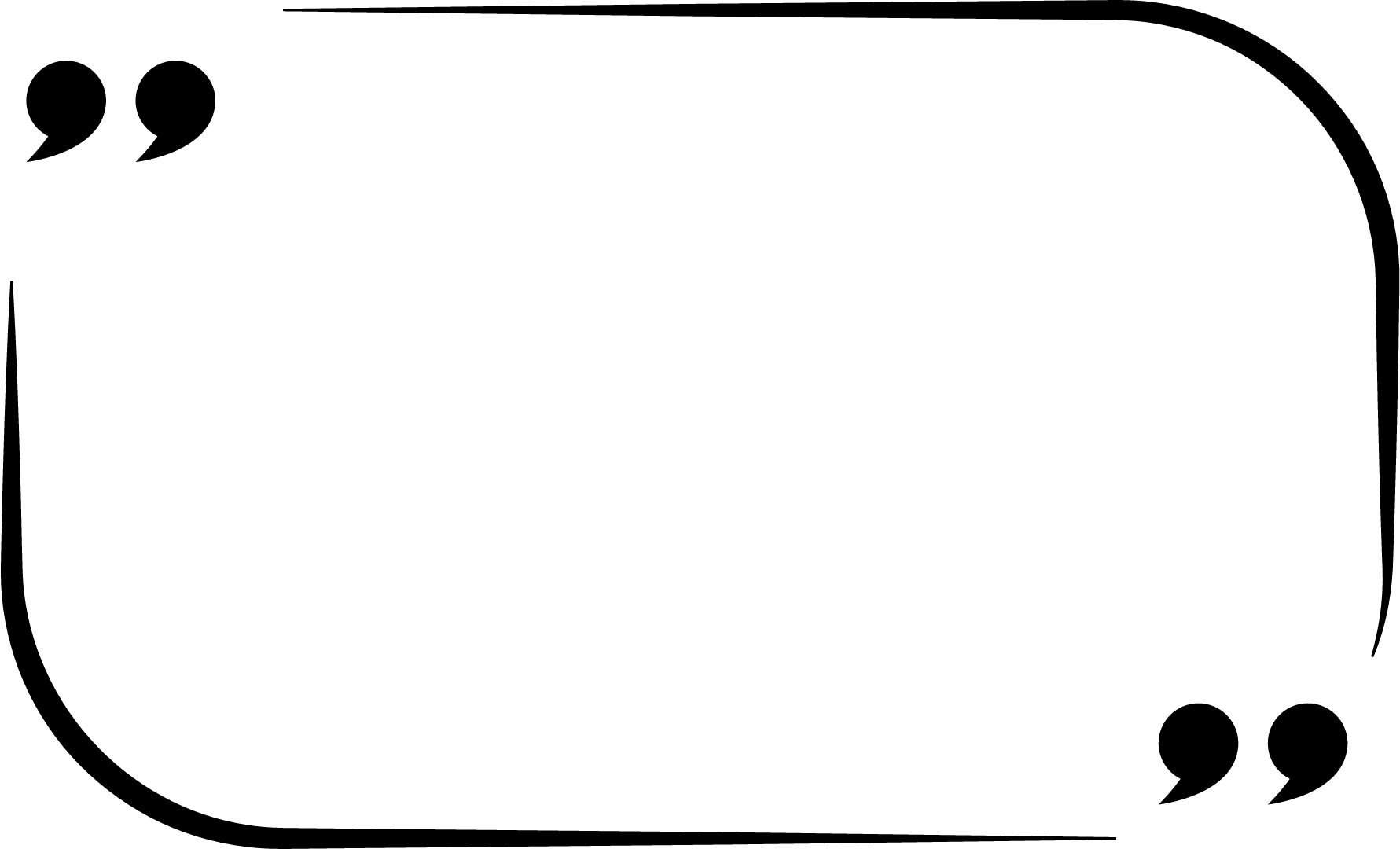 Droga je kao mračna oluja koja uništava tvoje snove.
Izaberi sunčaniji put bez nje.
Tea Tomaš
1.b
Agronomska škola
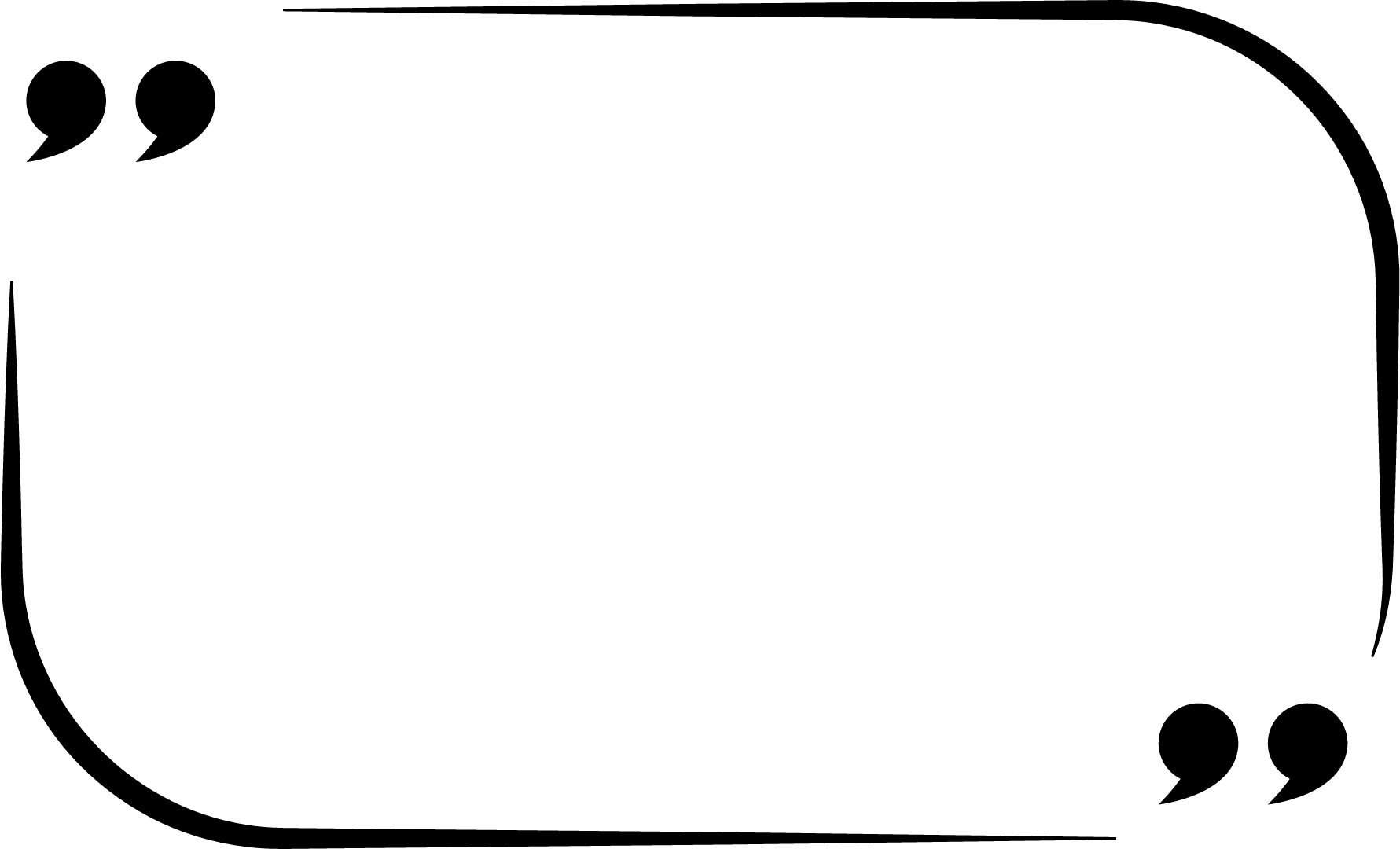 Droga je tamna noć, a zdrav život svjetionik.
Divna Puhmajer
3.c
Agronomska škola
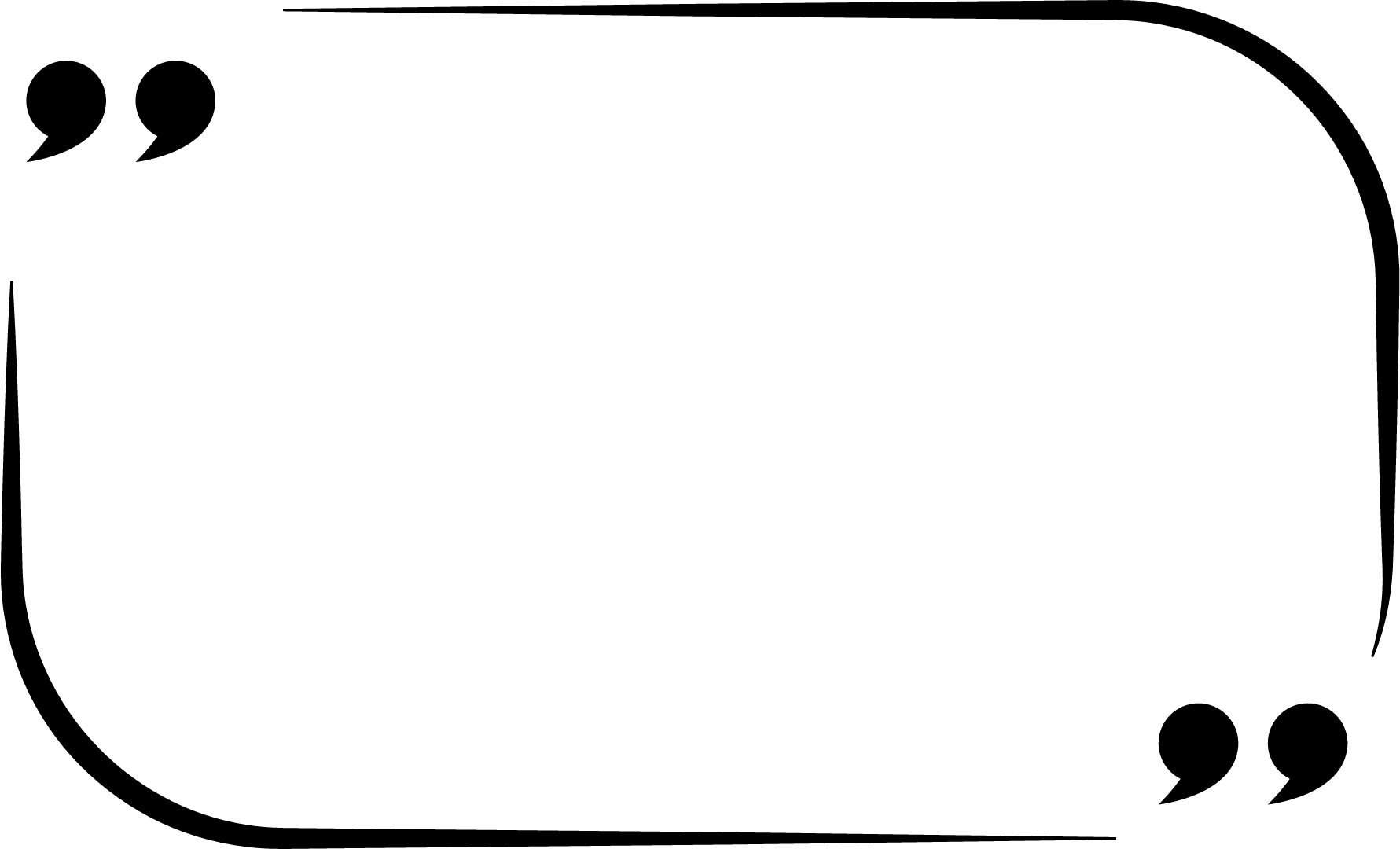 Bolje crvene oči od suza
nego crvene oči bez suza.
Dora Azizi
3.c
Agronomska škola
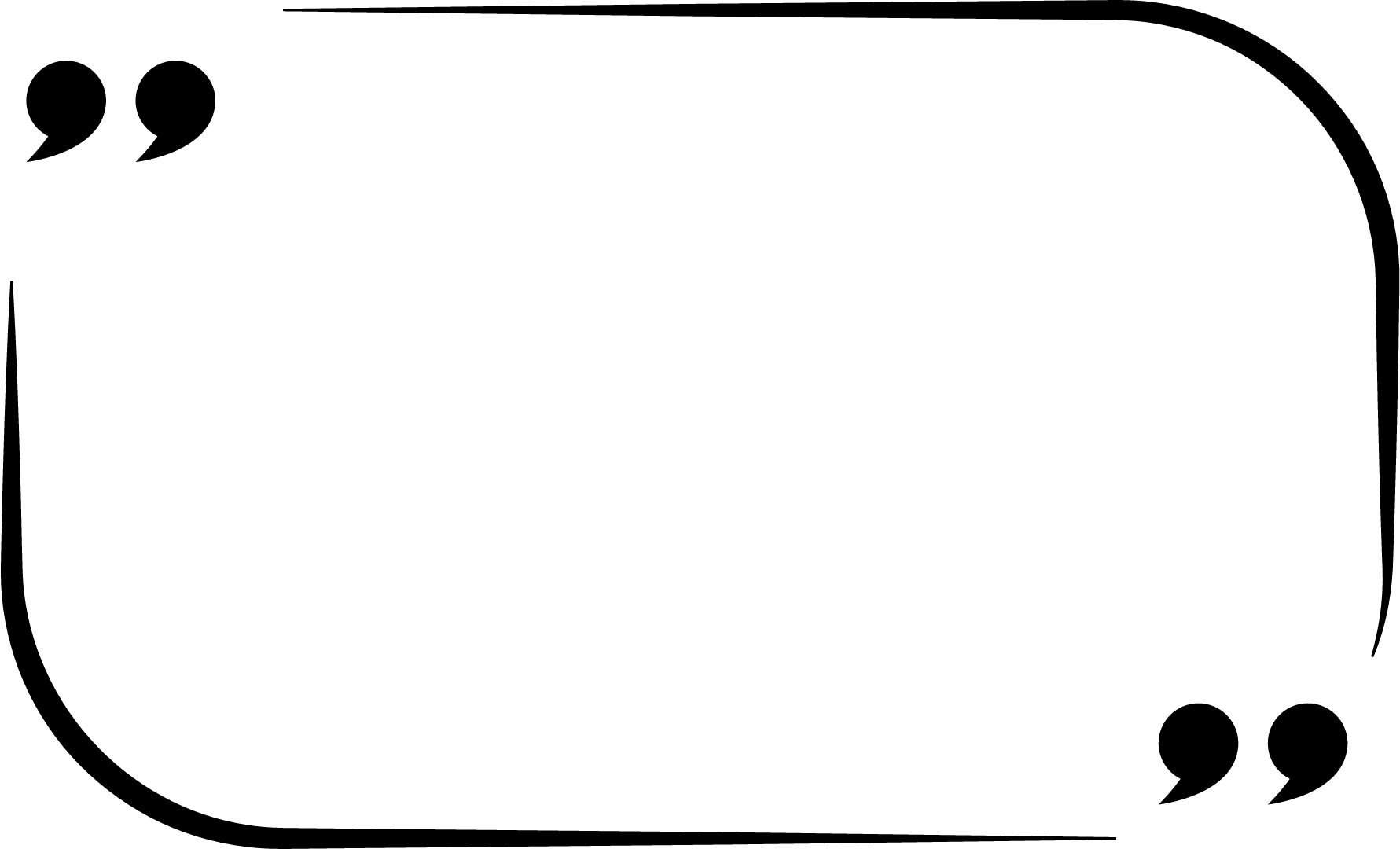 Droga nije zrak, ali da je svi bismo dobili rak.
Irma Rajka Šušmak
1.b
Agronomska škola
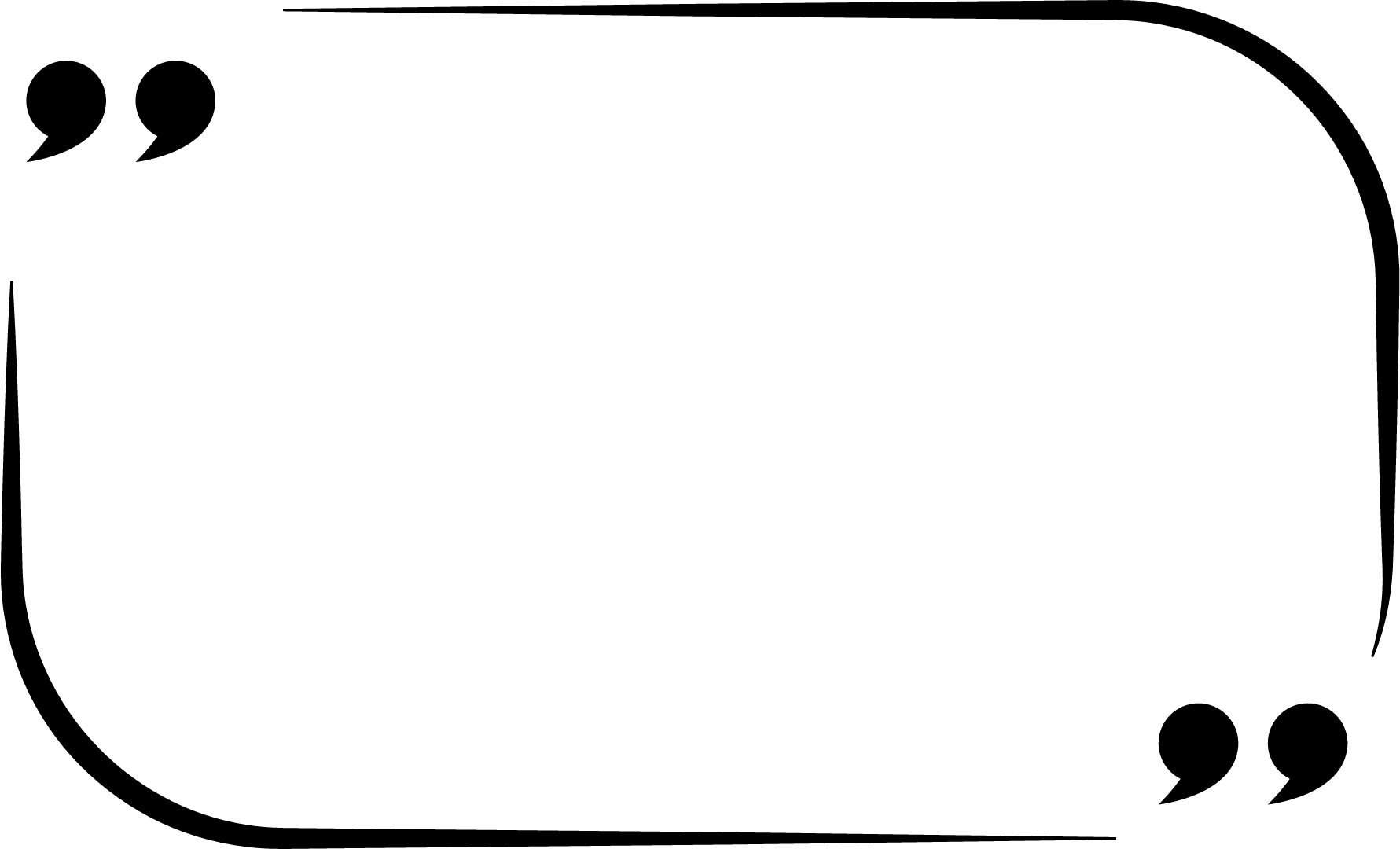 Zelena je boja snage,  a droga je samo prepreka na tvom putu do smijeha! Izaberi zdravlje i slobodu.
Victoria Lara Alilov
1.b
Agronomska škola
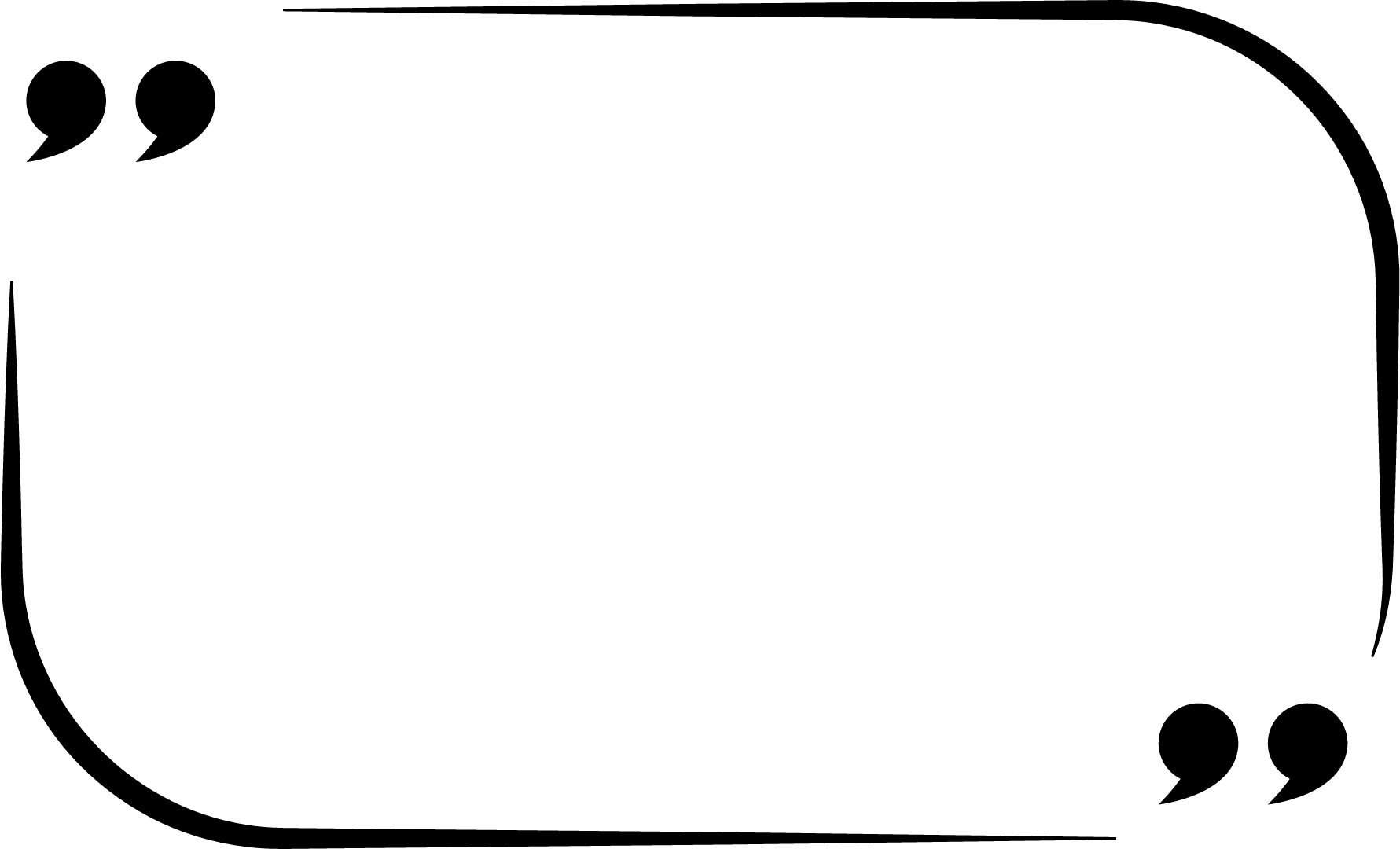 Droga je izdaja, zar ćeš izdati samoga sebe?
Hana Badurina
1.b
Agronomska škola
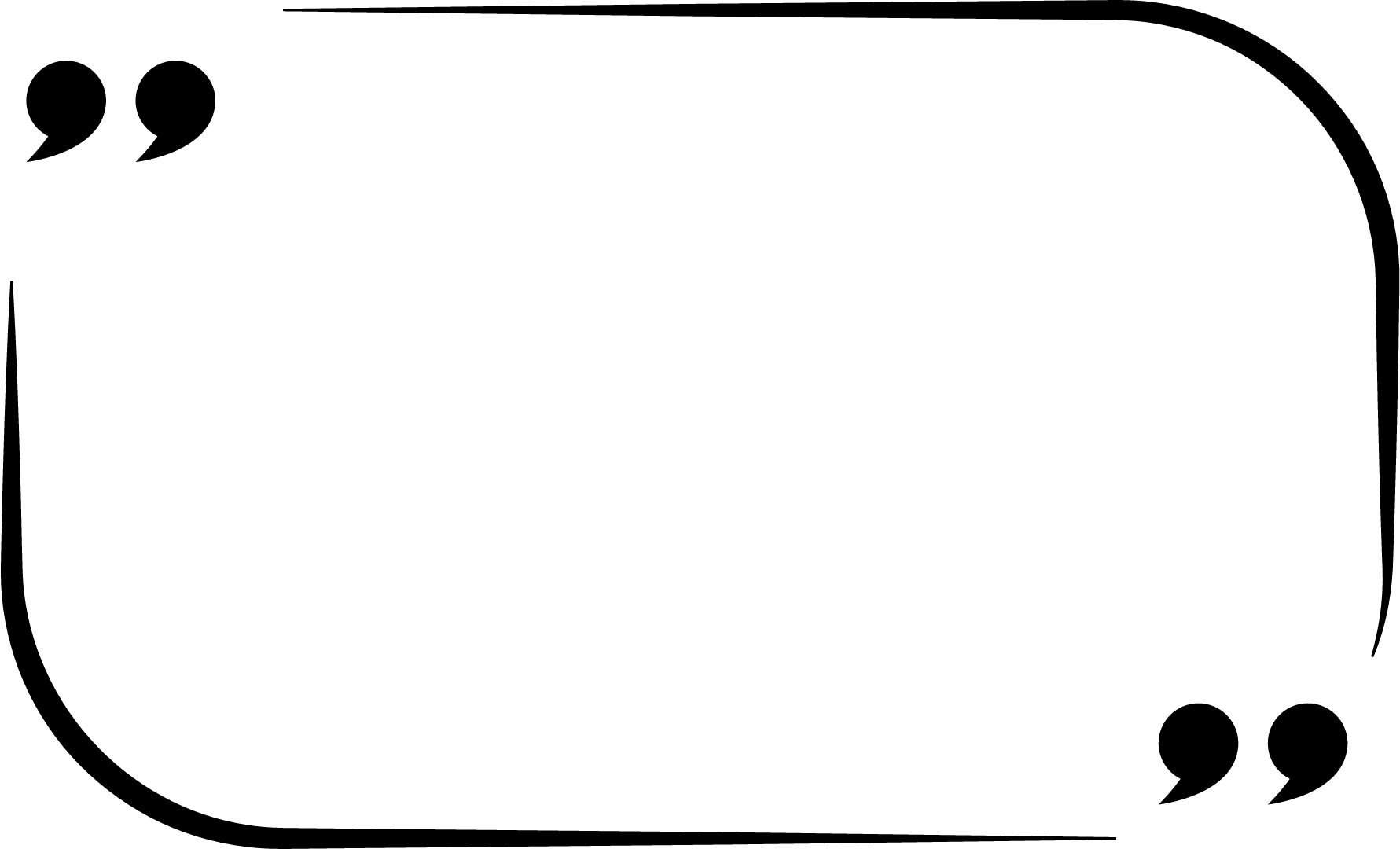 Droga? Ne, hvala! Biram život pun boja i smijeha.
Nikolina maravić
1.b
Agronomska škola
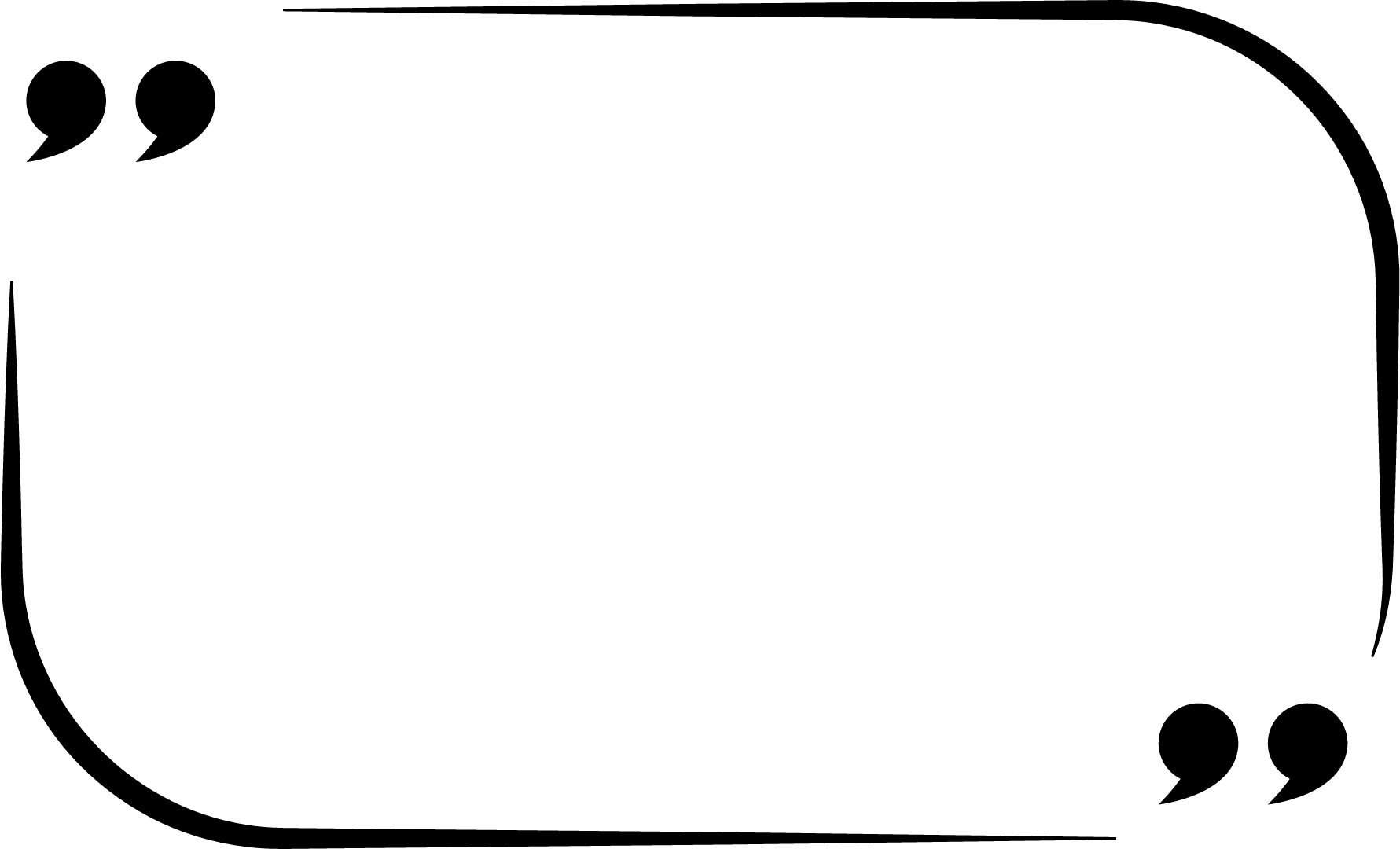 Nemoj se drogirati već hidrirati jer će ti droga život prekinuti.
Dominik Jurković
1.b
Agronomska škola
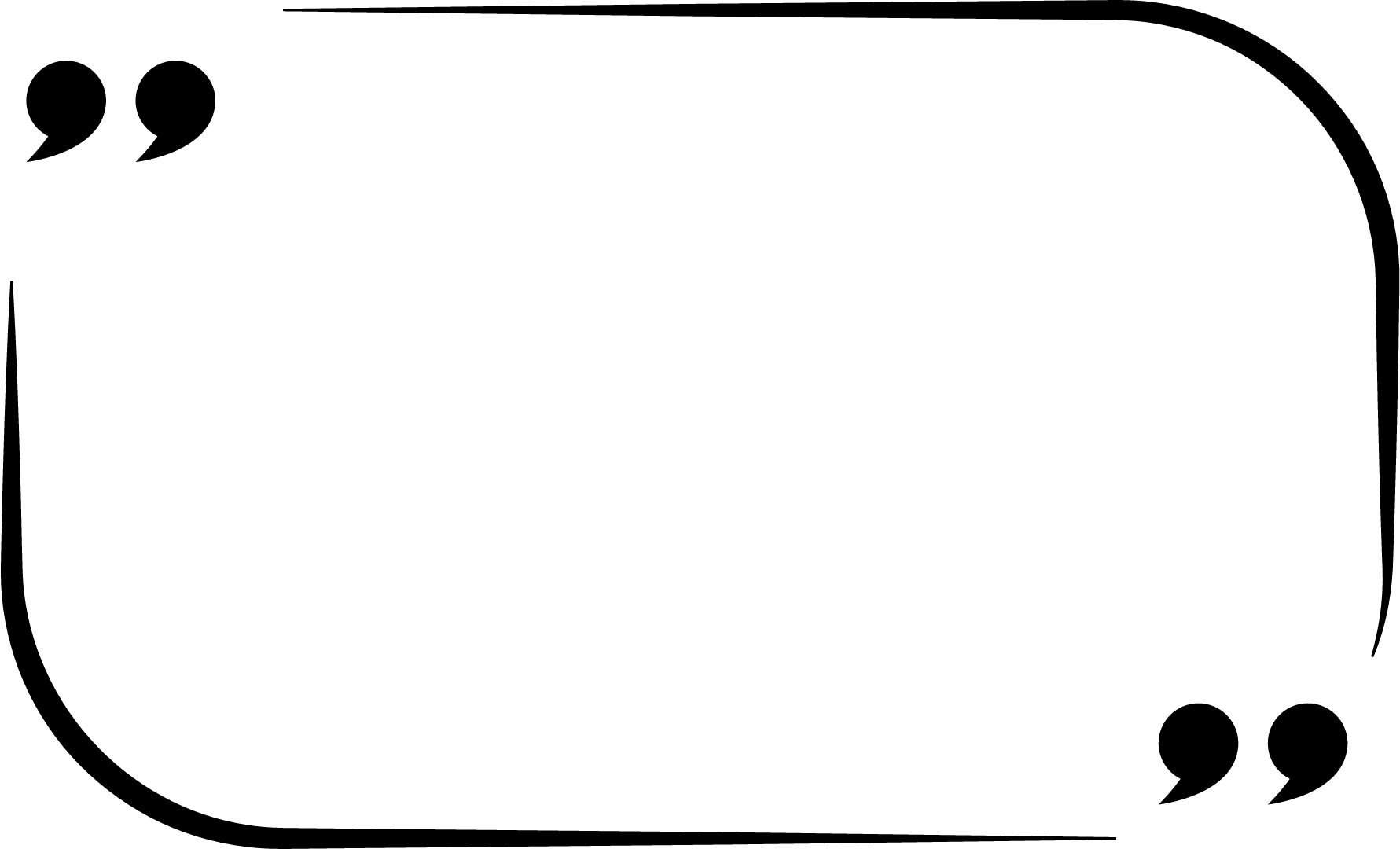 Droga je put u mrak, zato izaberi put u svjetlost.
Dora Kovačić
1.b
Agronomska škola
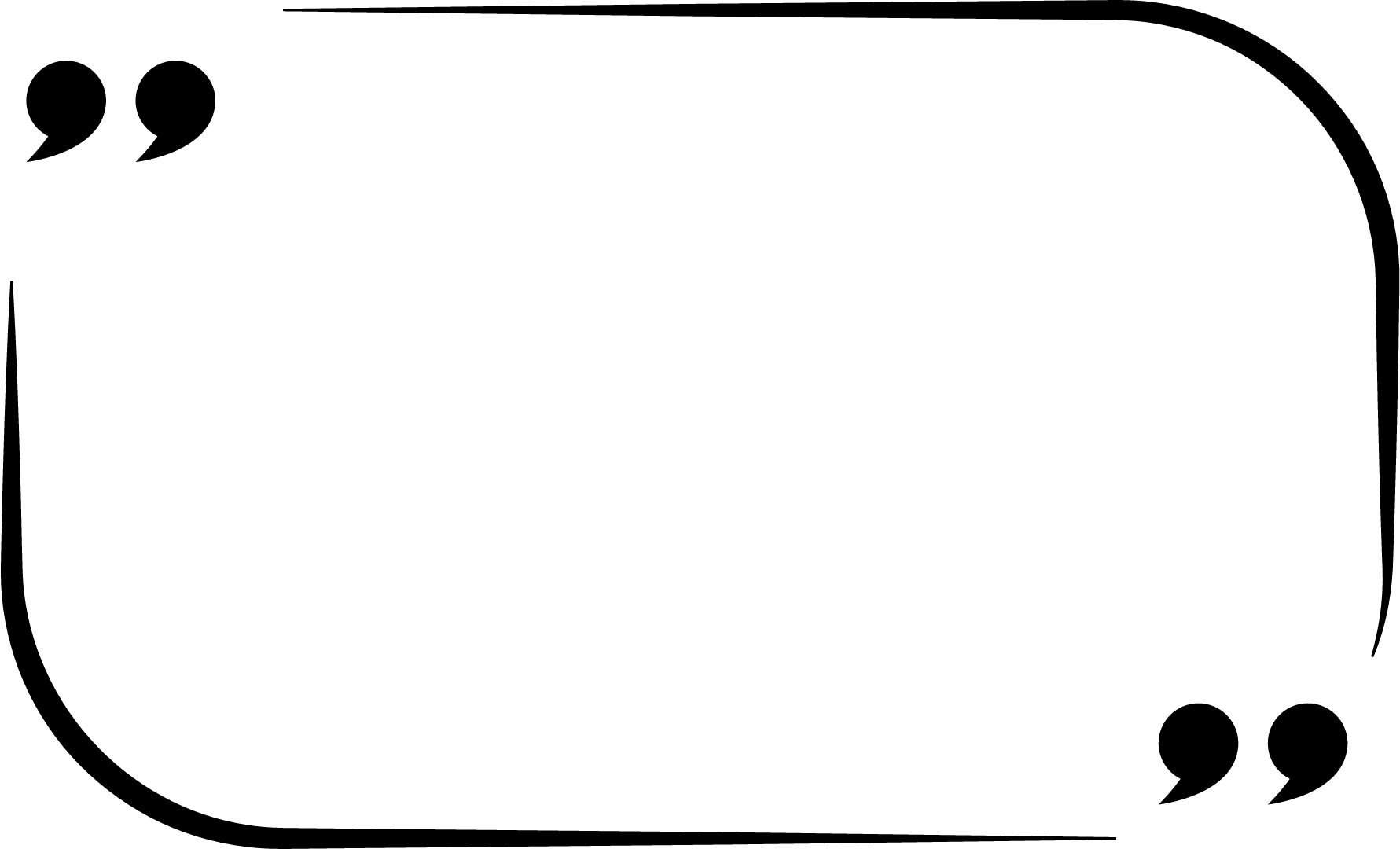 Ako sve što vidiš je trava, LSD, heroin i spid, reci ne i popravi vid.
Pavle Miholjek
1.b
Agronomska škola
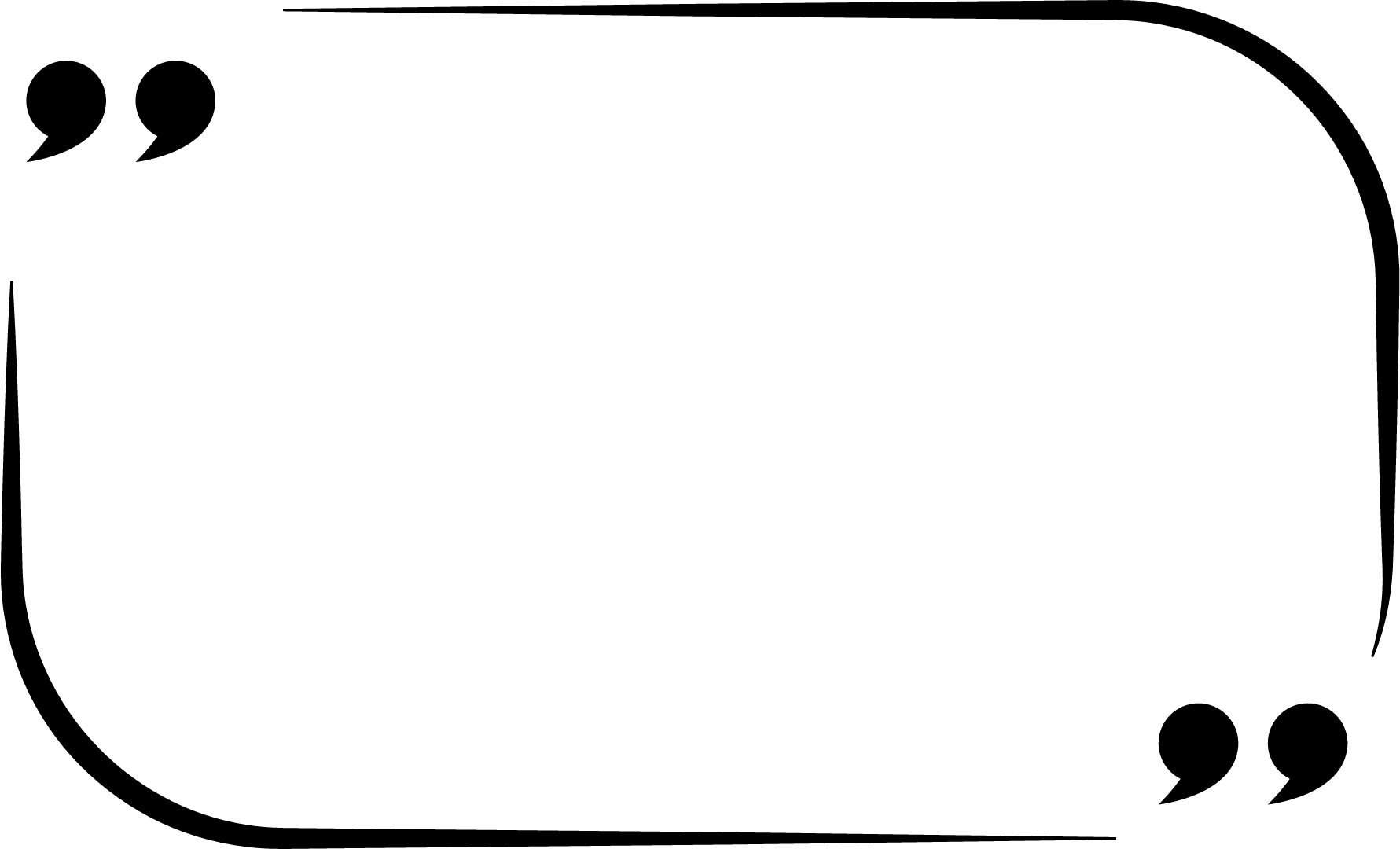 Droga je korak prema rubu litice, ti napravi korak unazad.
Tonka Škreblin
1.b
Agronomska škola
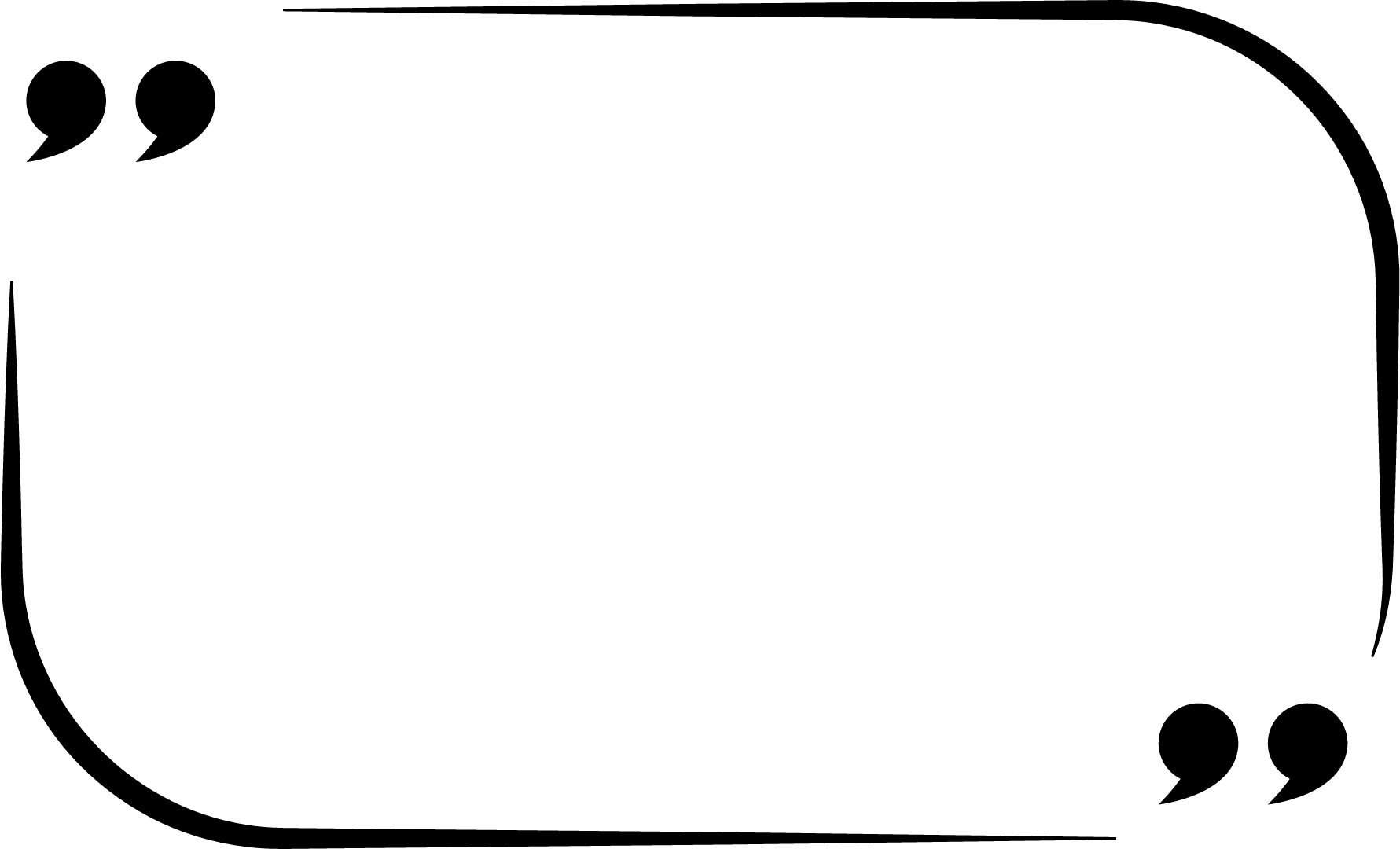 Putem droge nemoj ići, 
kako li ćeš se odande izvući?
Debora Majdić
1.b
Agronomska škola
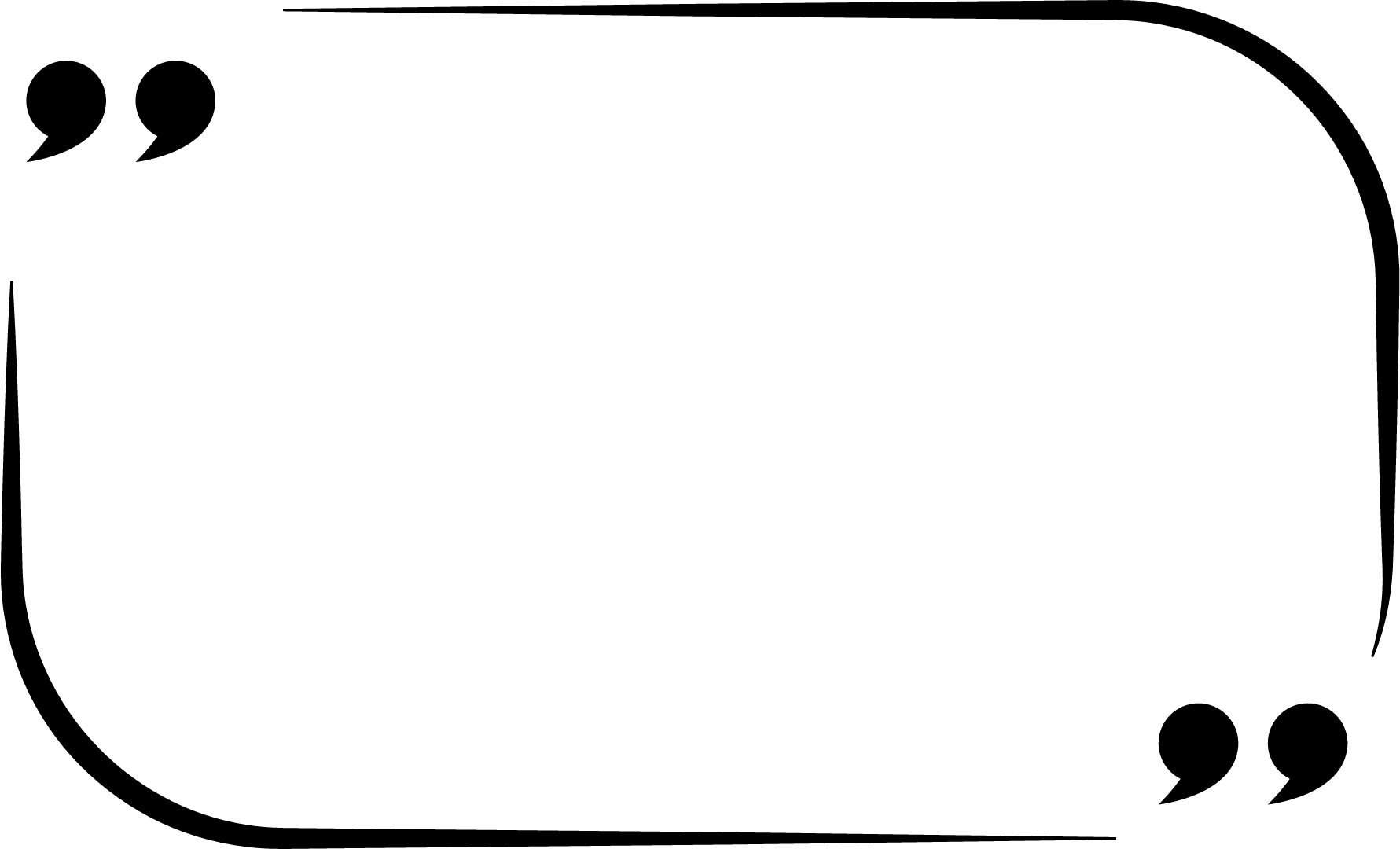 Droga daje privremeno zadovoljstvo ali i trajno oštećenje.
Daria Stipetić
1.b
Agronomska škola
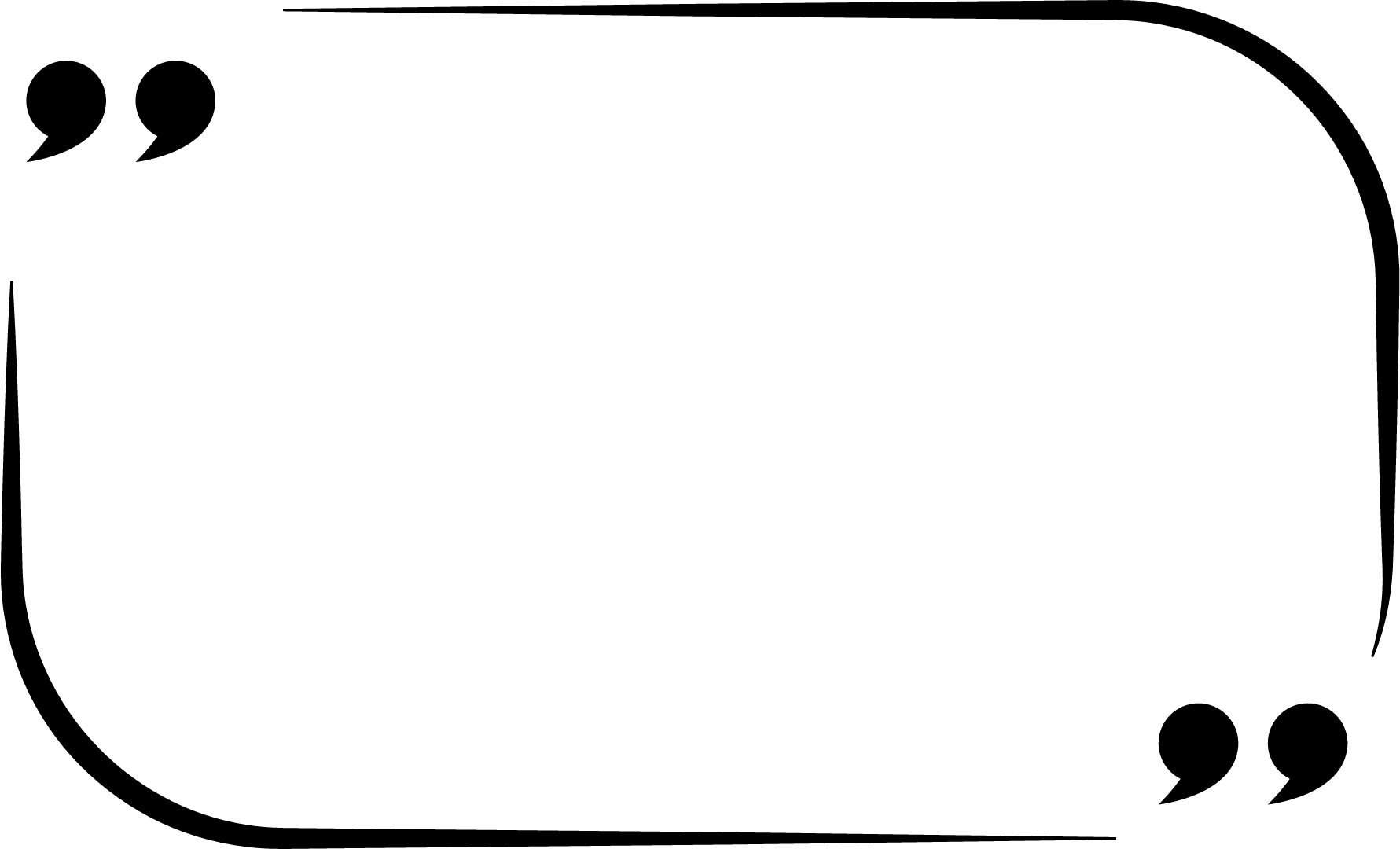 Budi cool, budi fora
Drži se podalje od droga.
Marija Stana Đunić
1.b
Agronomska škola
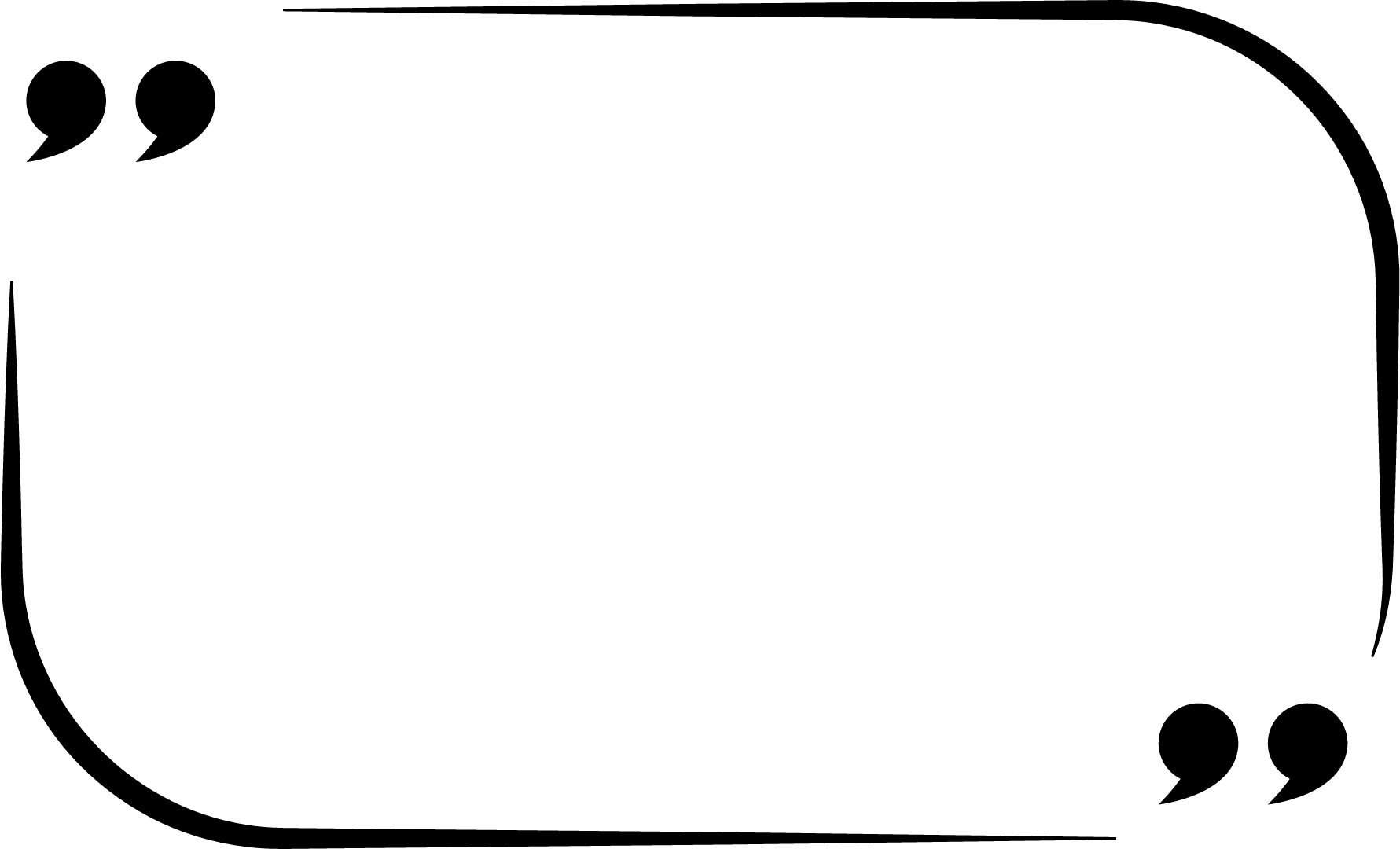 Živi život bez ovisnosti, on je jedan, tebe vrijedan.
Martina Čančarević
1.b
Agronomska škola
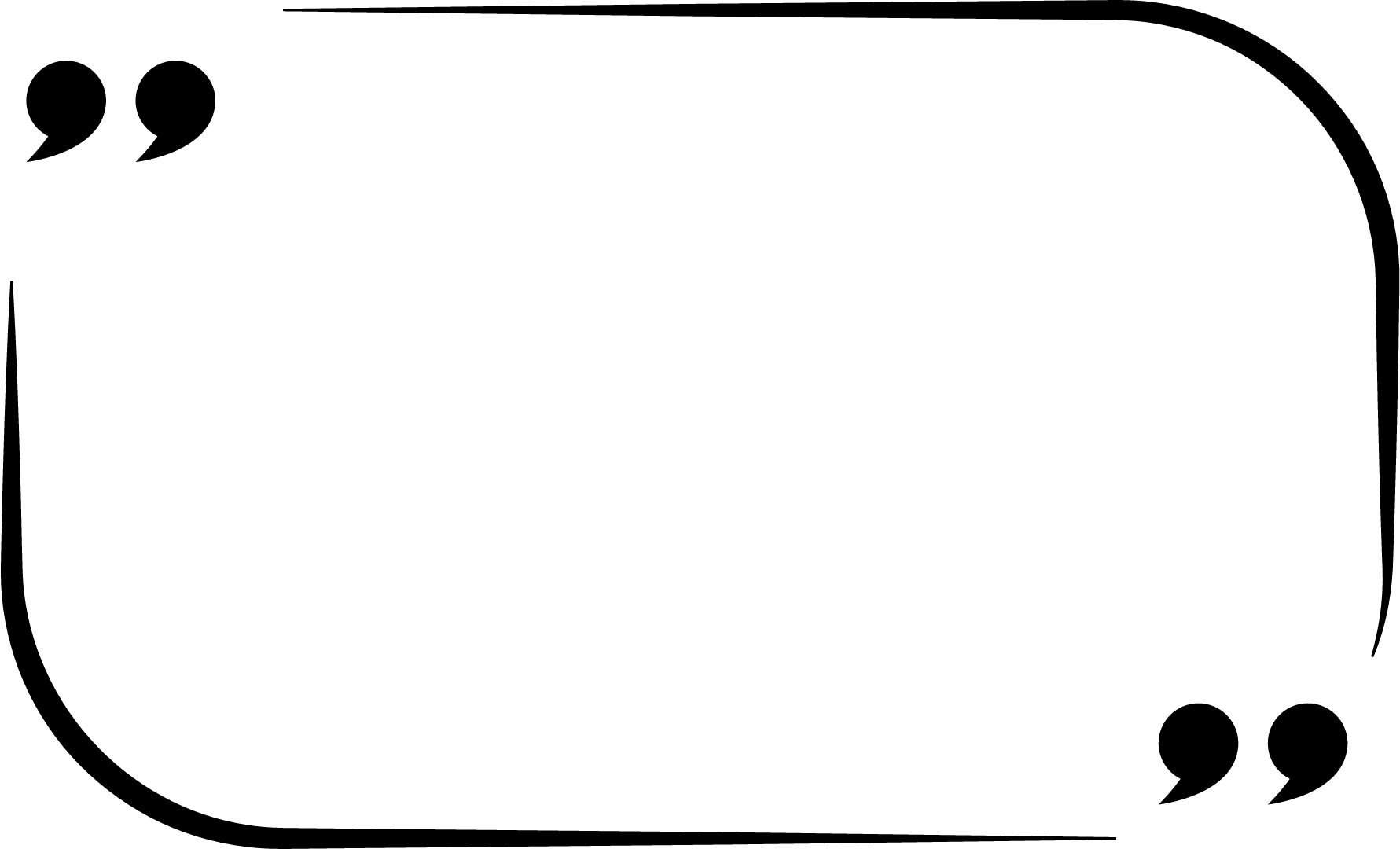 Budi tip top
Drogi reci stop!
Antea Tupek
1.b
Agronomska škola
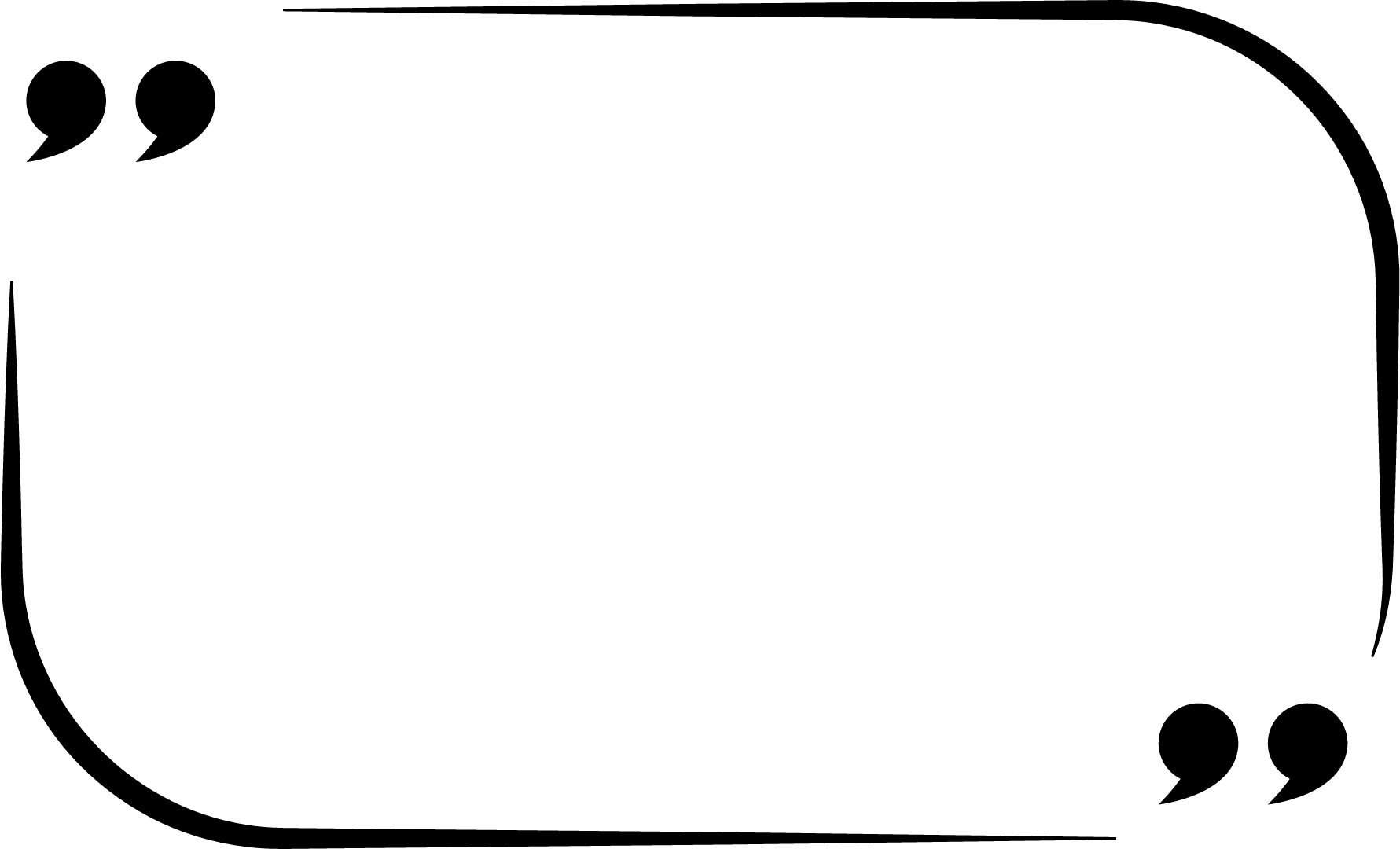 Drogu eliminiraj,
U životu dominiraj!
Natalija Zelić
4.c
Srednja škola za medicinske sestre Vrapče
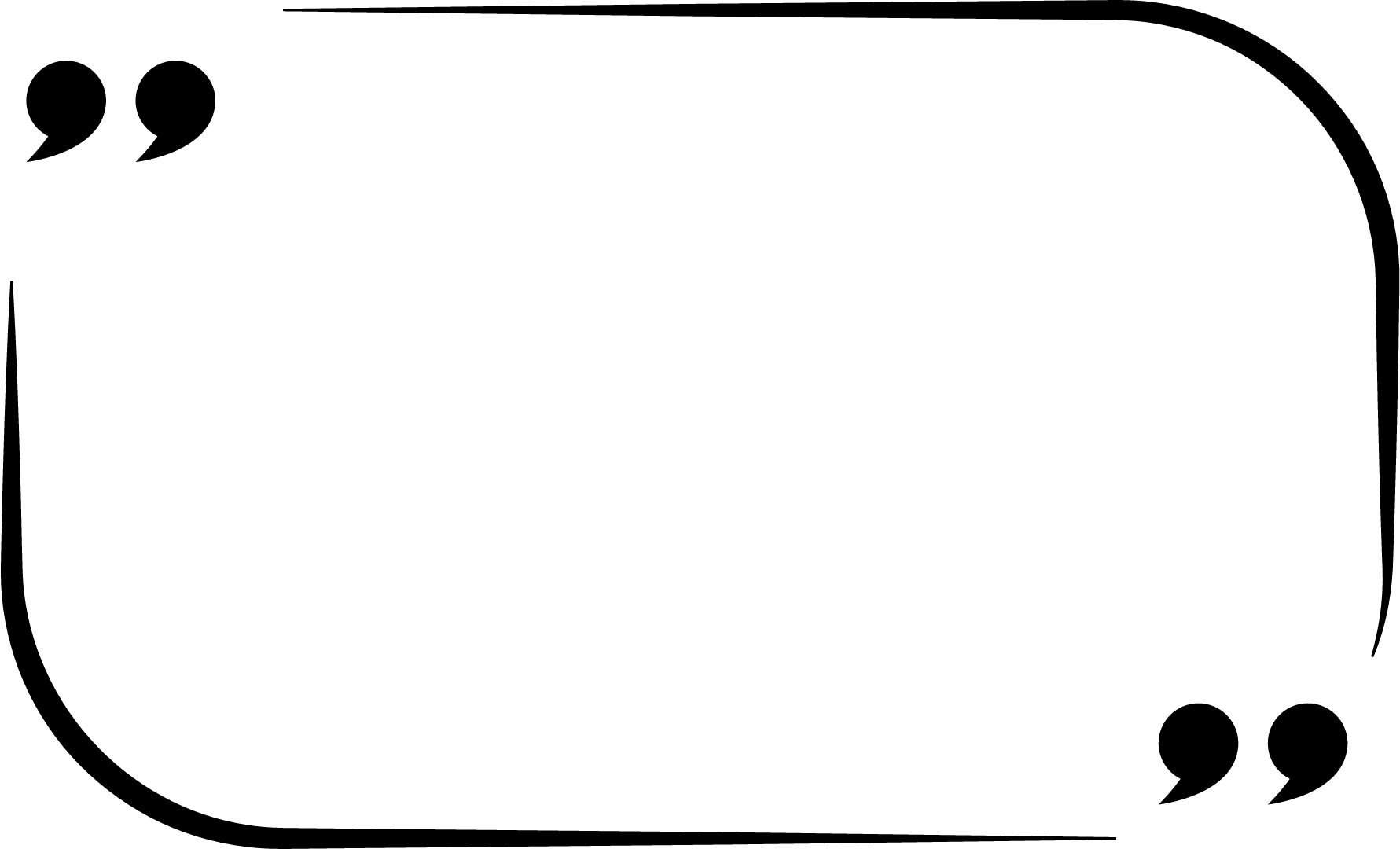 Ovisnost nije moda, zdravlje je sloboda!
Patrik Draganić
3.c
Srednja škola za medicinske sestre Vrapče
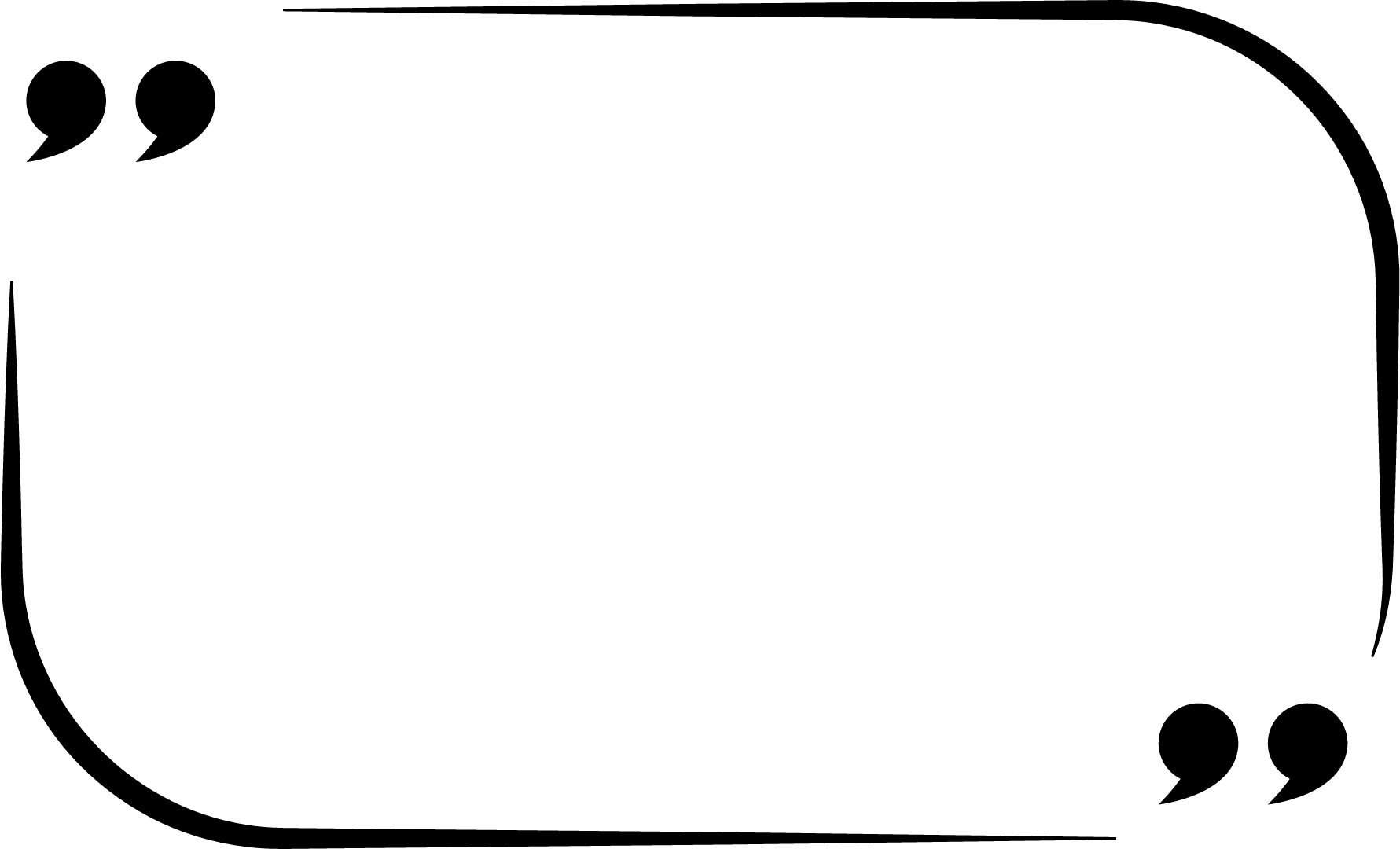 Tko se bocka, taj se svojim životom kocka.
Ivano Nevjestić
1.f
Gornjogradska gimnazija
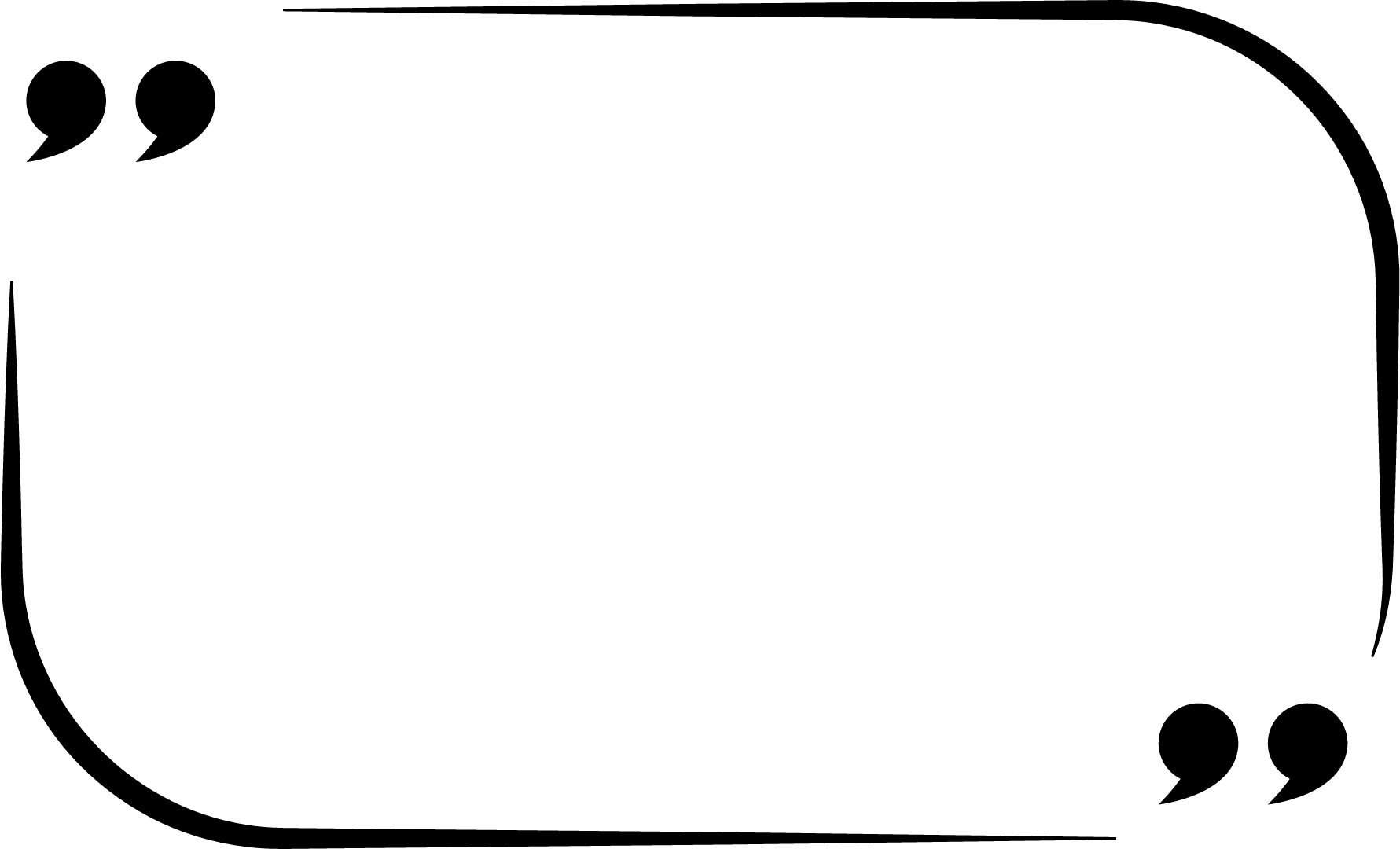 Budi in i pronađi koristan dopamin!
Klara Pleš
1.f
Gornjogradska gimnazija
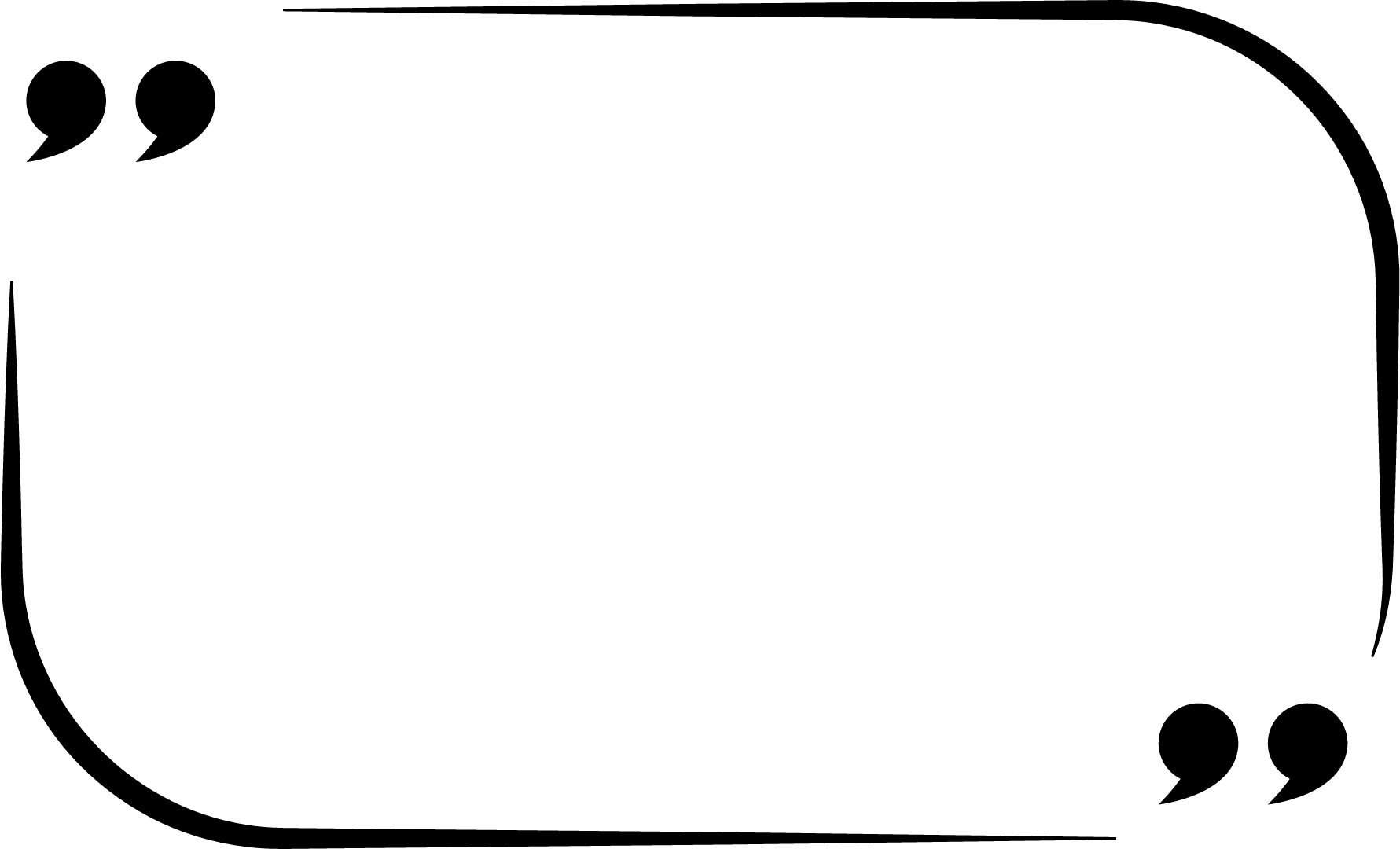 Pan nije fun,
ne budi ovisan!
Ema Santini
1.f
Gornjogradska gimnazija
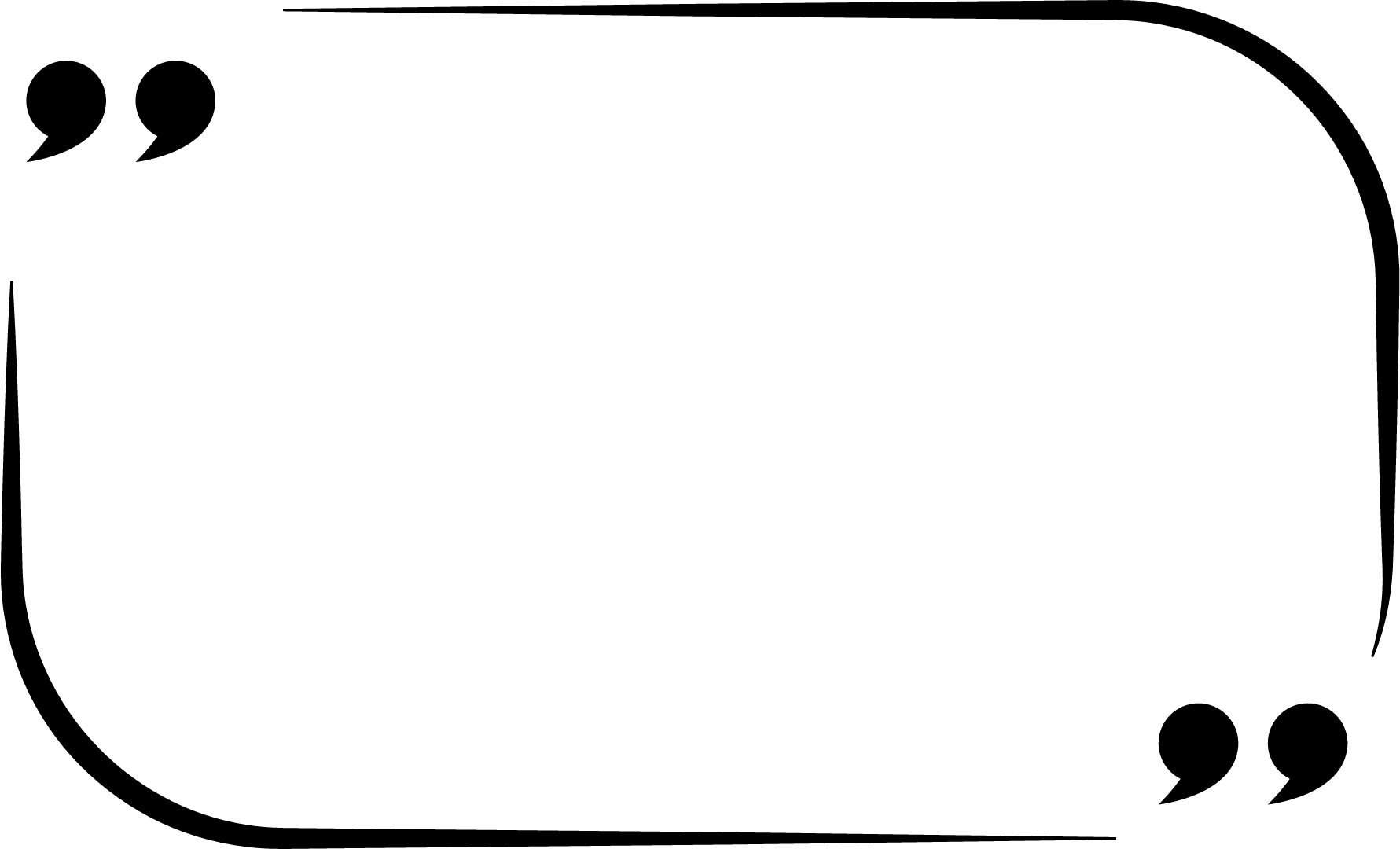 Ovisnost je ono što nam najviše godi, ali istovremeno nam i najviše škodi.
Erika Erjavec
1.f
Gornjogradska gimnazija
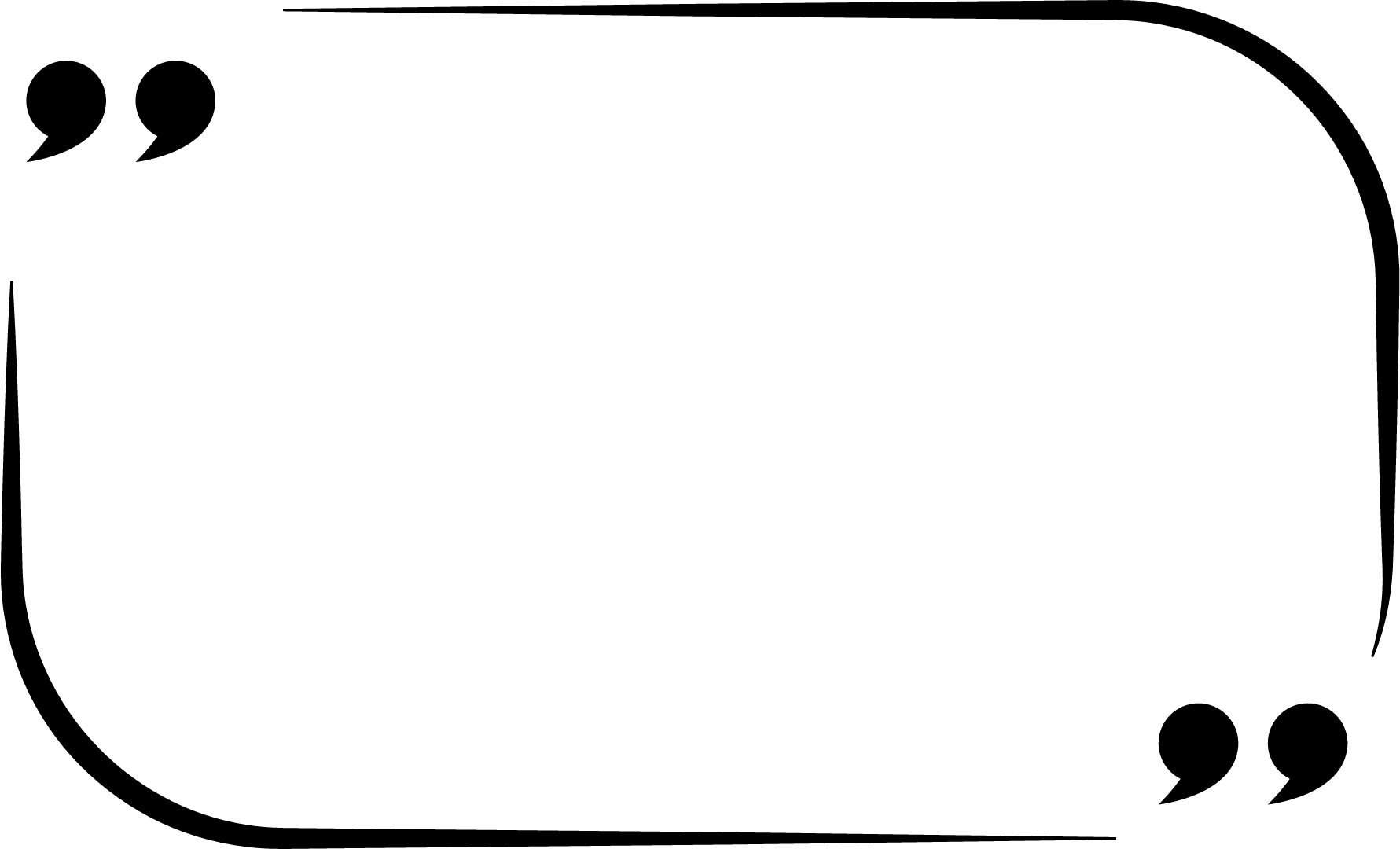 Za miran san, prestani biti ovisan.
Loreta Serdar
1.f
Gornjogradska gimnazija
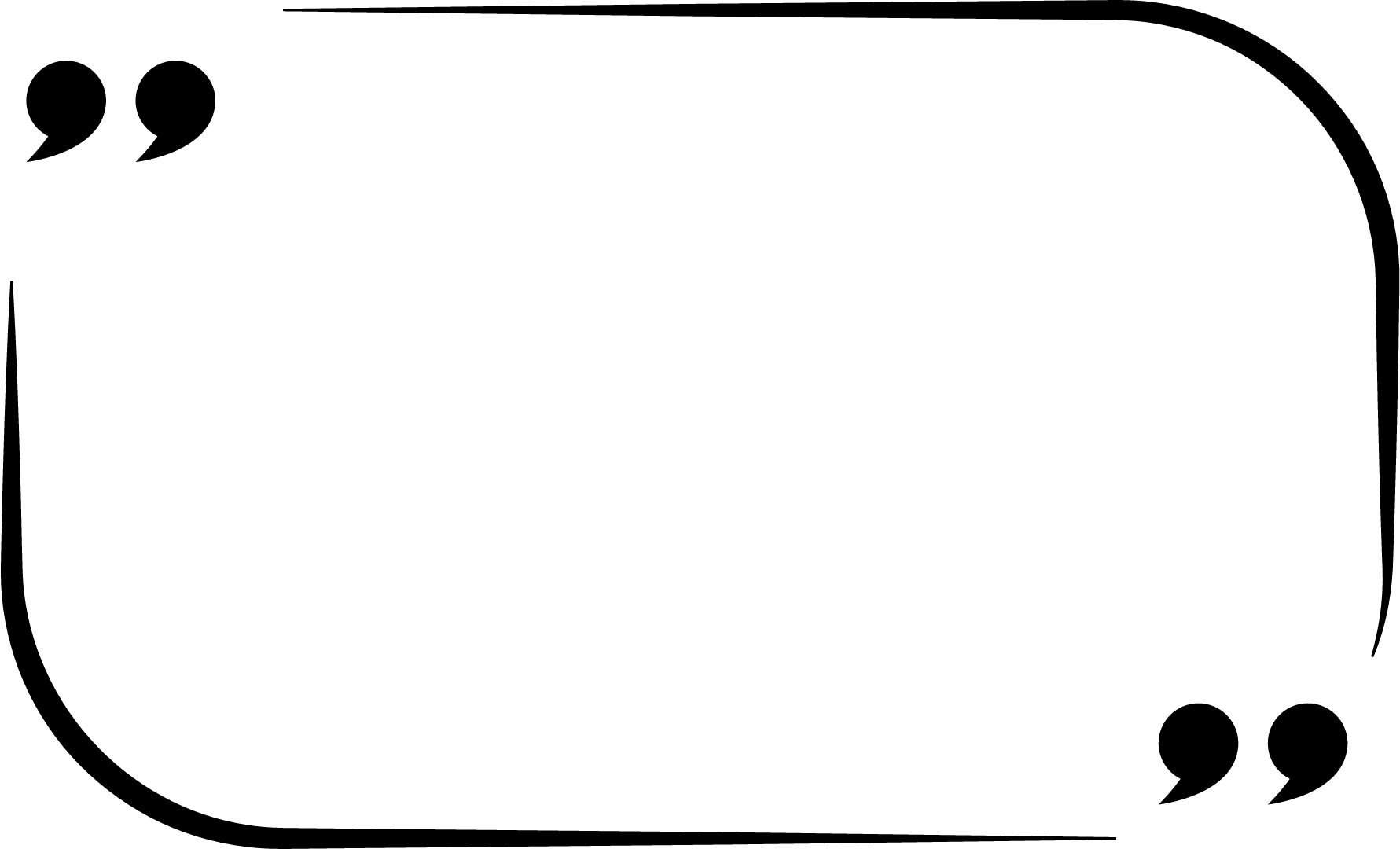 Tko je ovisan nije iskusan.
Vito Čarić
1.f
Gornjogradska gimnazija
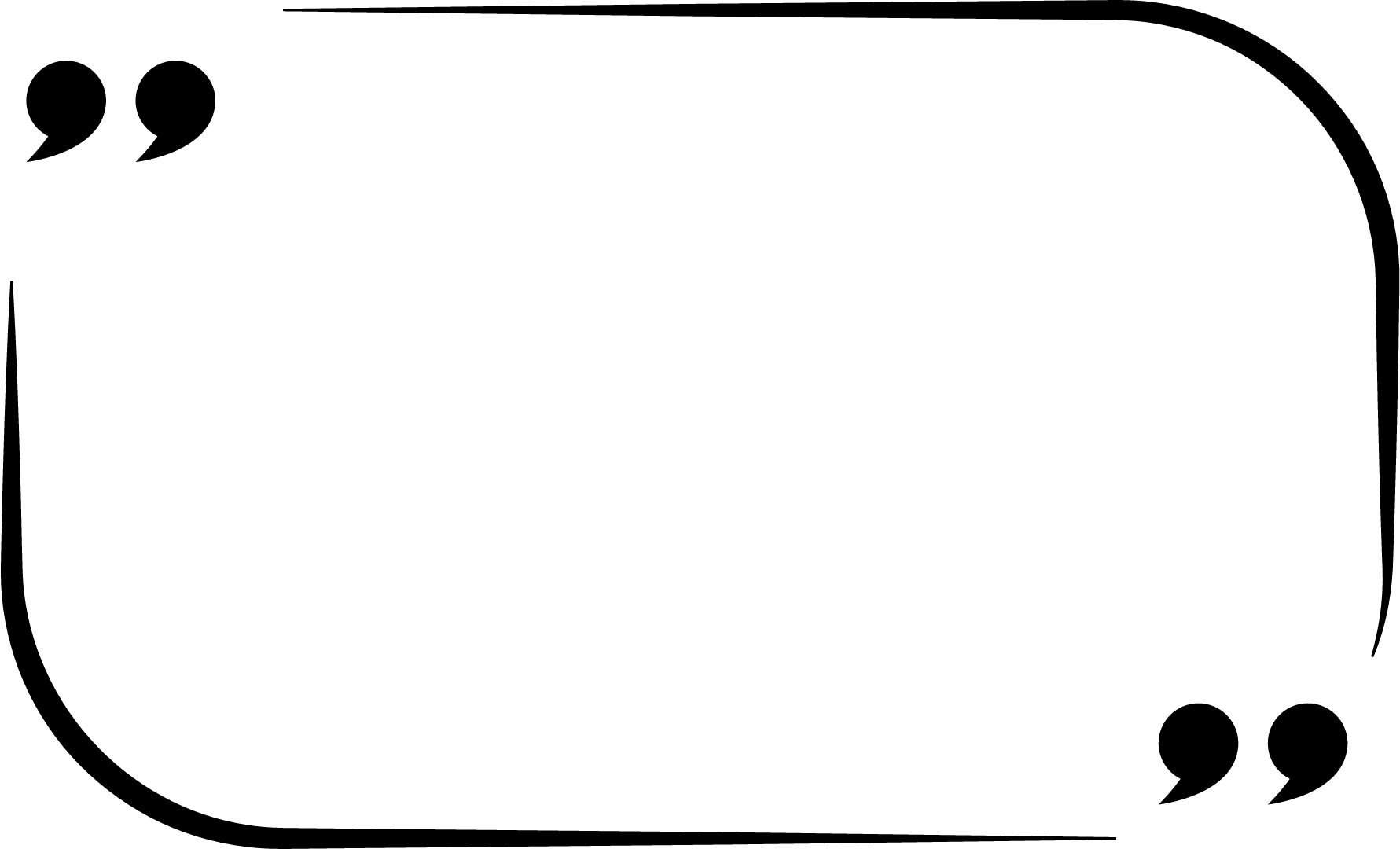 Pluća kraće žive uz duhan.
Zvonimir Jelenčić
1.f
Gornjogradska gimnazija
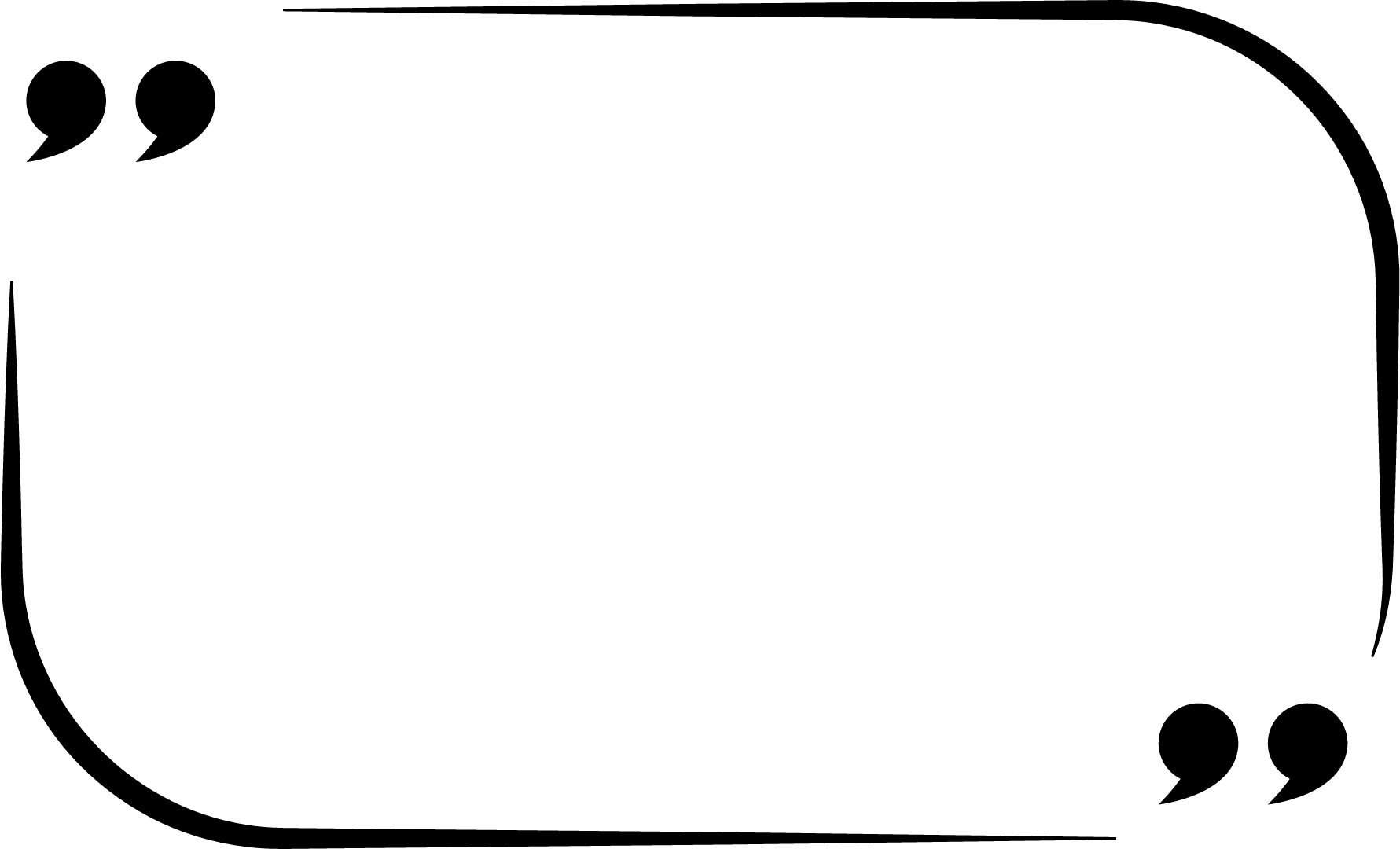 Kad si ovisan, nisi sam
Ako si ovisan, nisi sam.
Arina Barić
1.f
Gornjogradska gimnazija
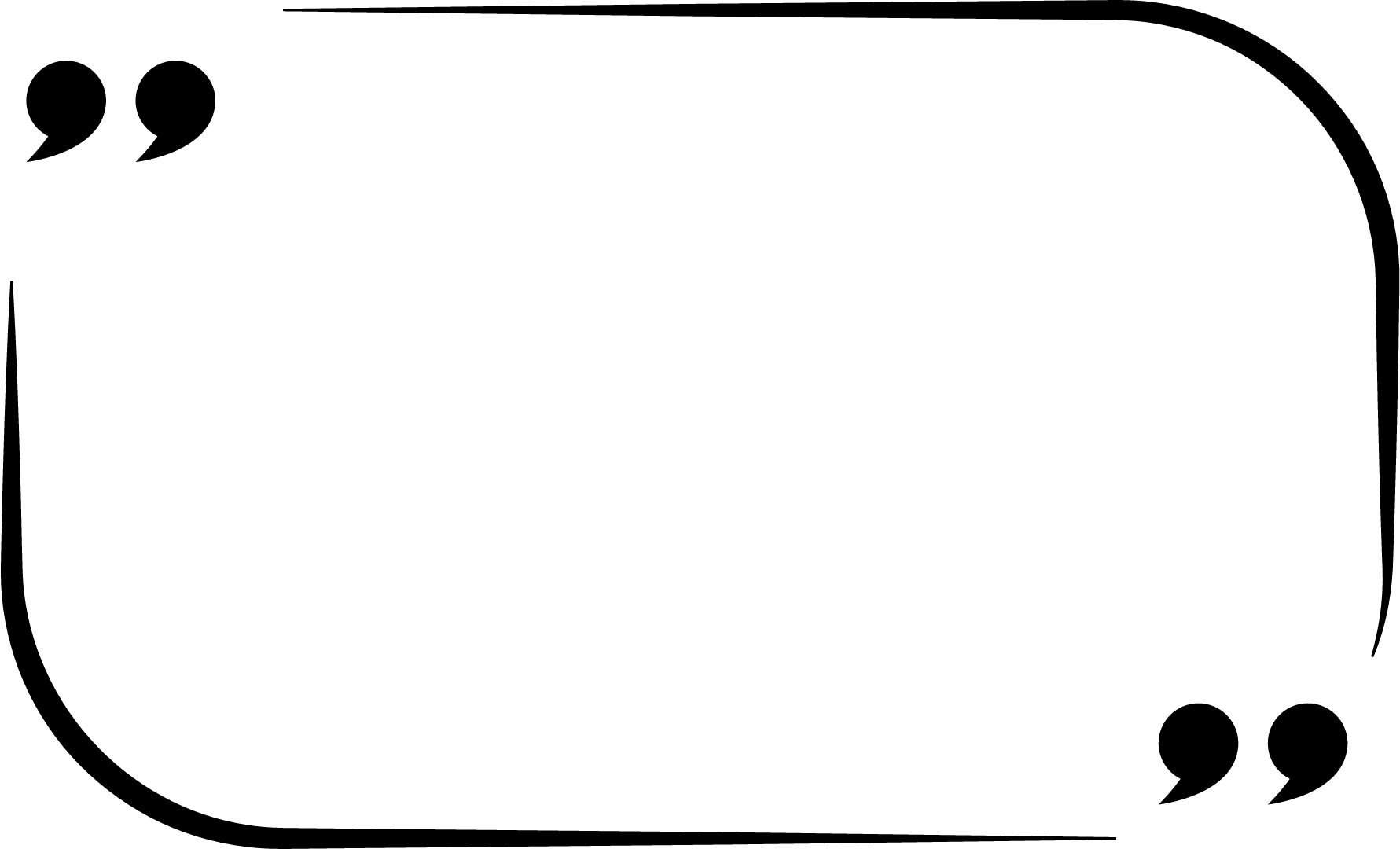 Cigarete gore, godine govore.
Jakov Ante Bulović
III.gimnazija
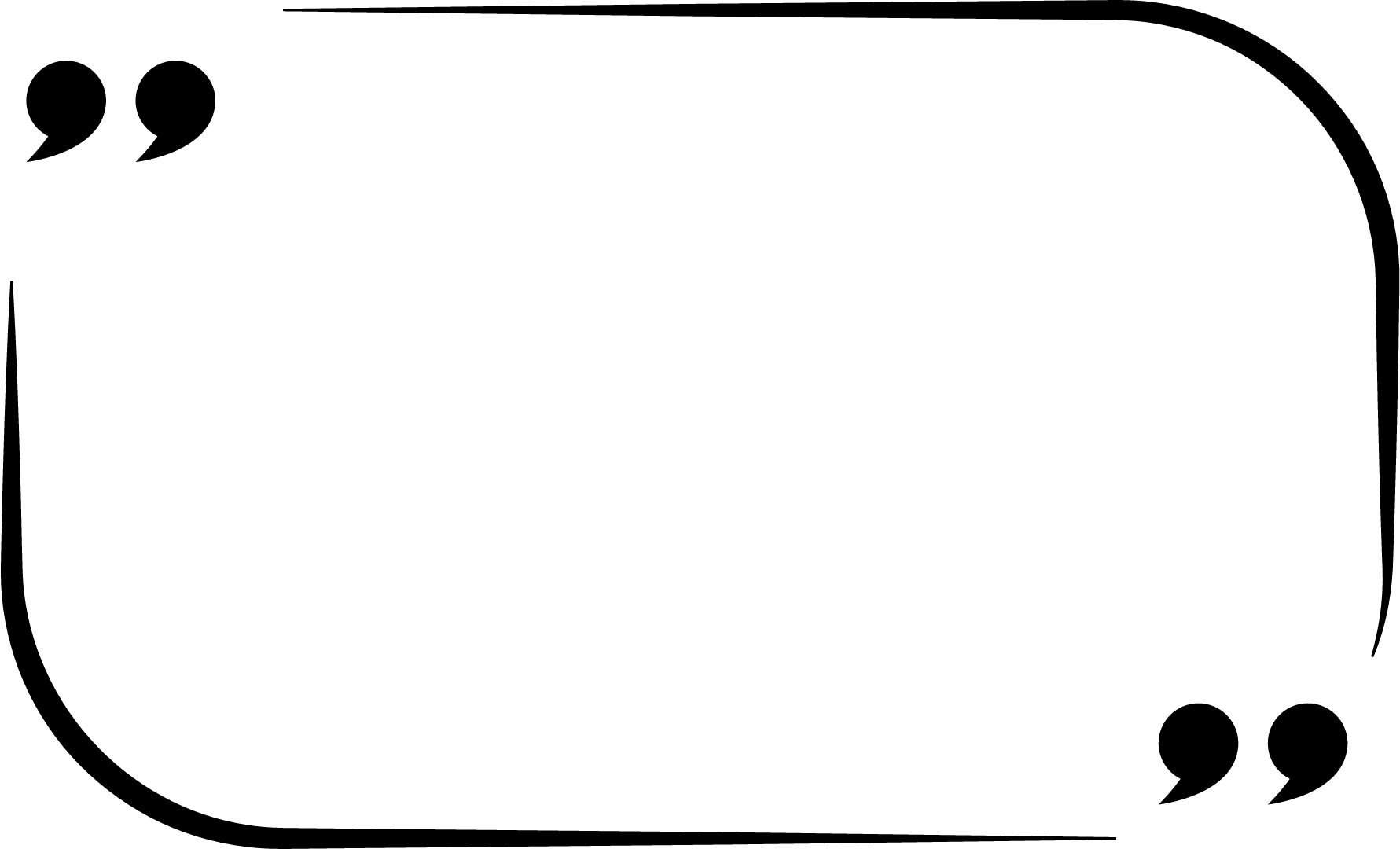 Tvoje ne, mijenja sve!
Martina Savković
4.C
Srednja škola za medicinske sestre Vrapče
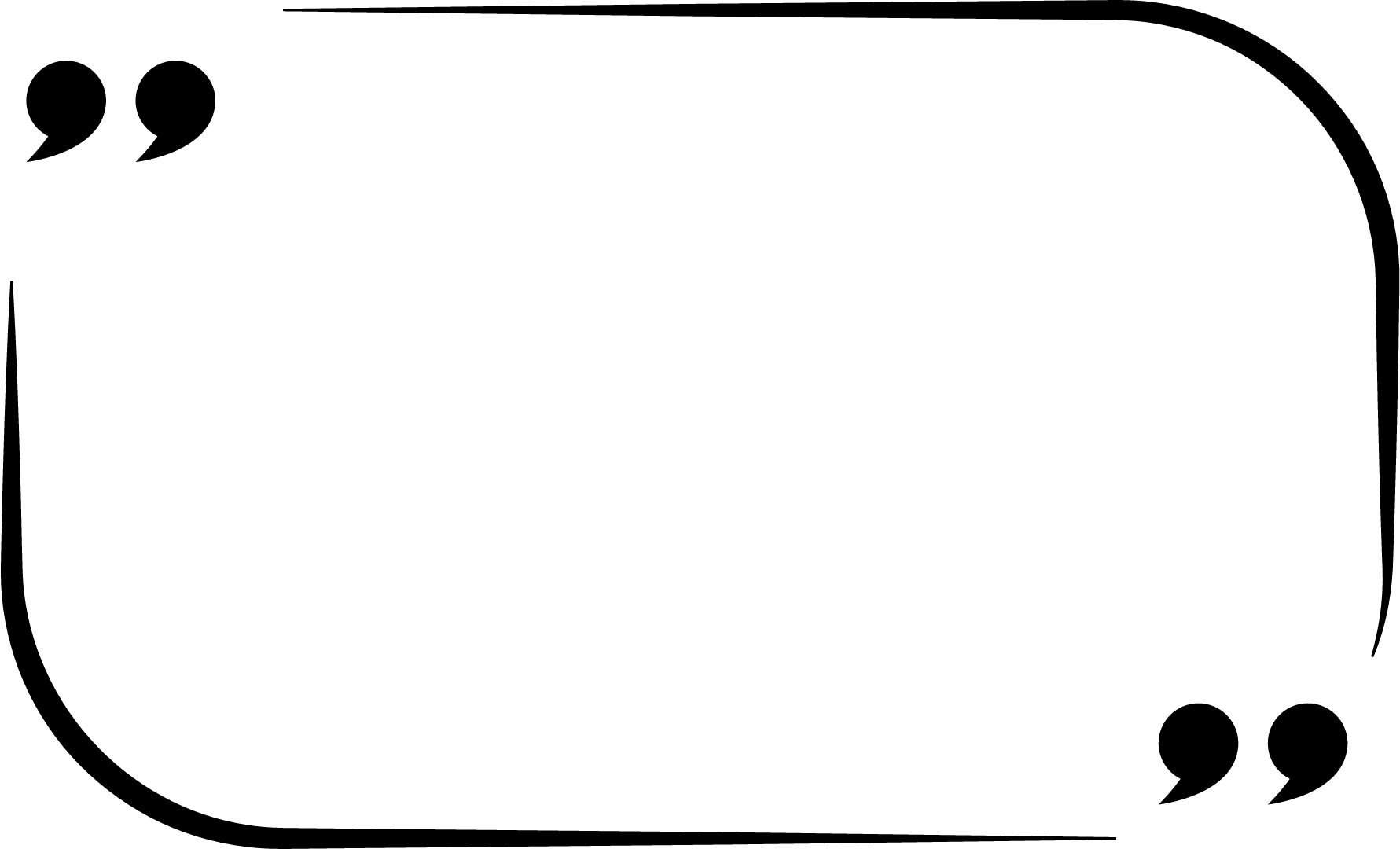 Život nam je prepun snova, a droga je noćna mora!
Bea Krajnik
4.C
Srednja škola za medicinske sestre Vrapče
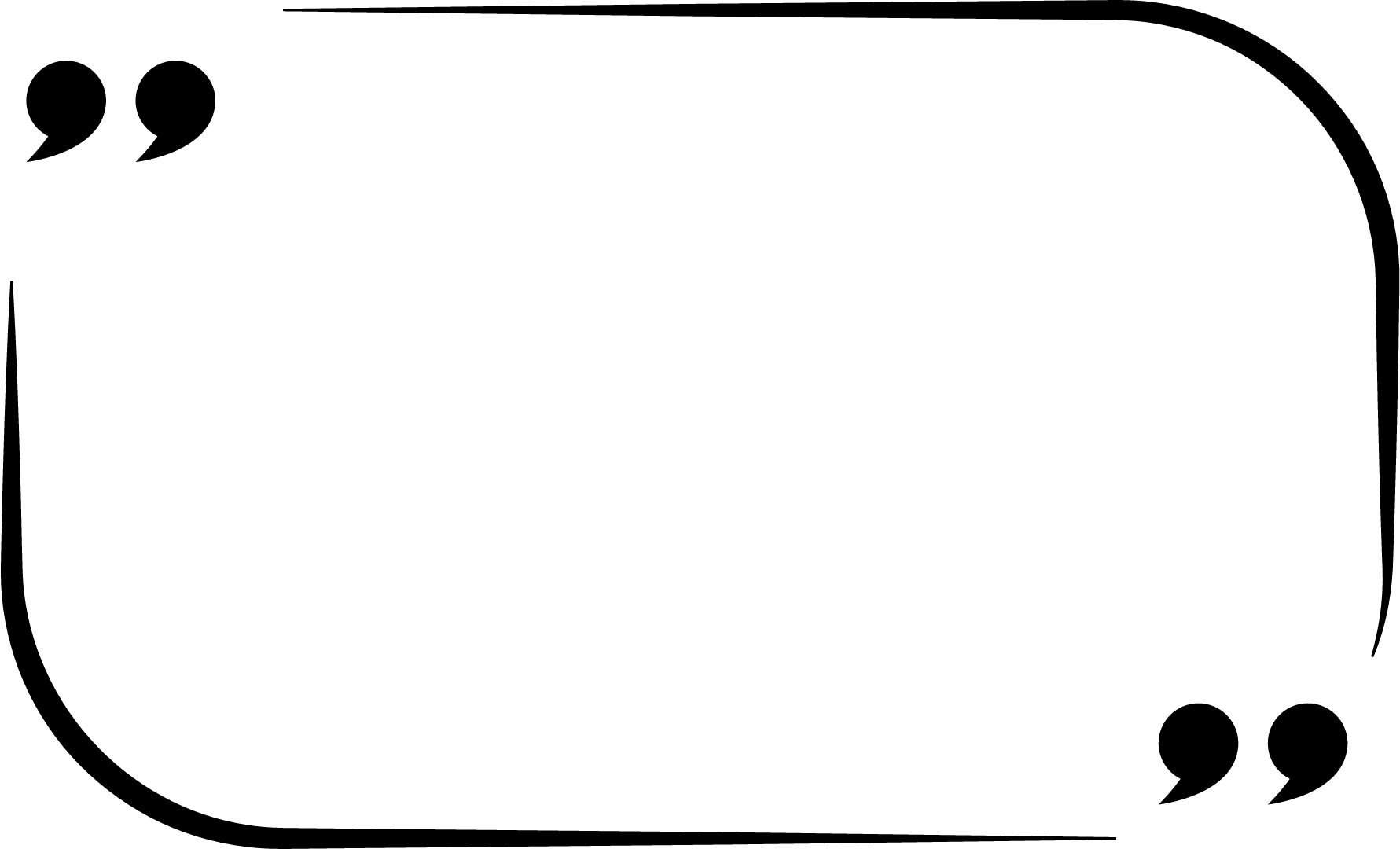 Bježi od droge da te ne love babaroge!
Victoria Šabić
1.B
Srednja škola za primalje
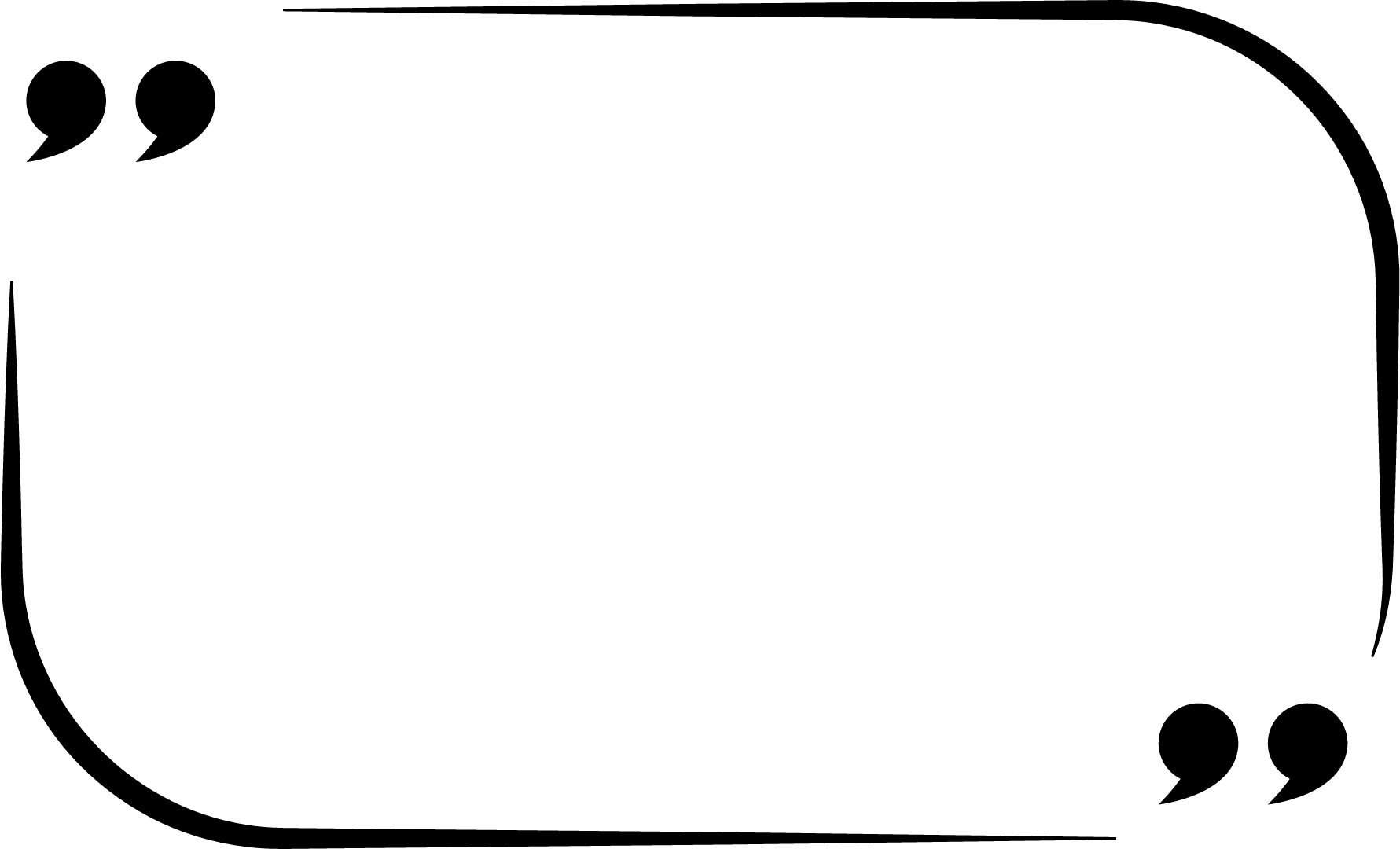 Budi jak,
ovisnostima reci bljak!
Nina Butina
2.b
IX. Gimnazija
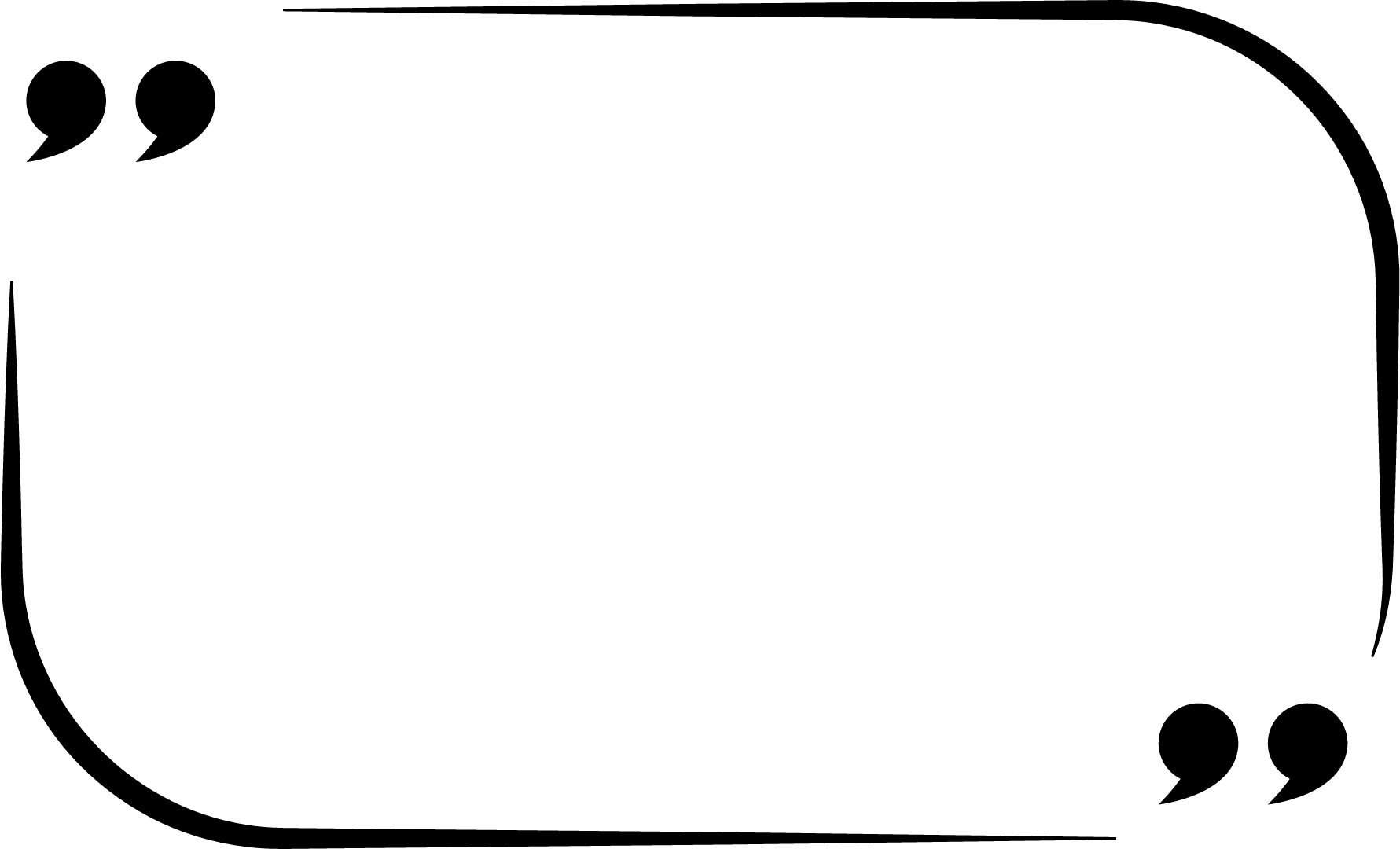 Miči se drogi s puta da mama ne bude ljuta.
Monika Bolfan
3.e
IX. Gimnazija
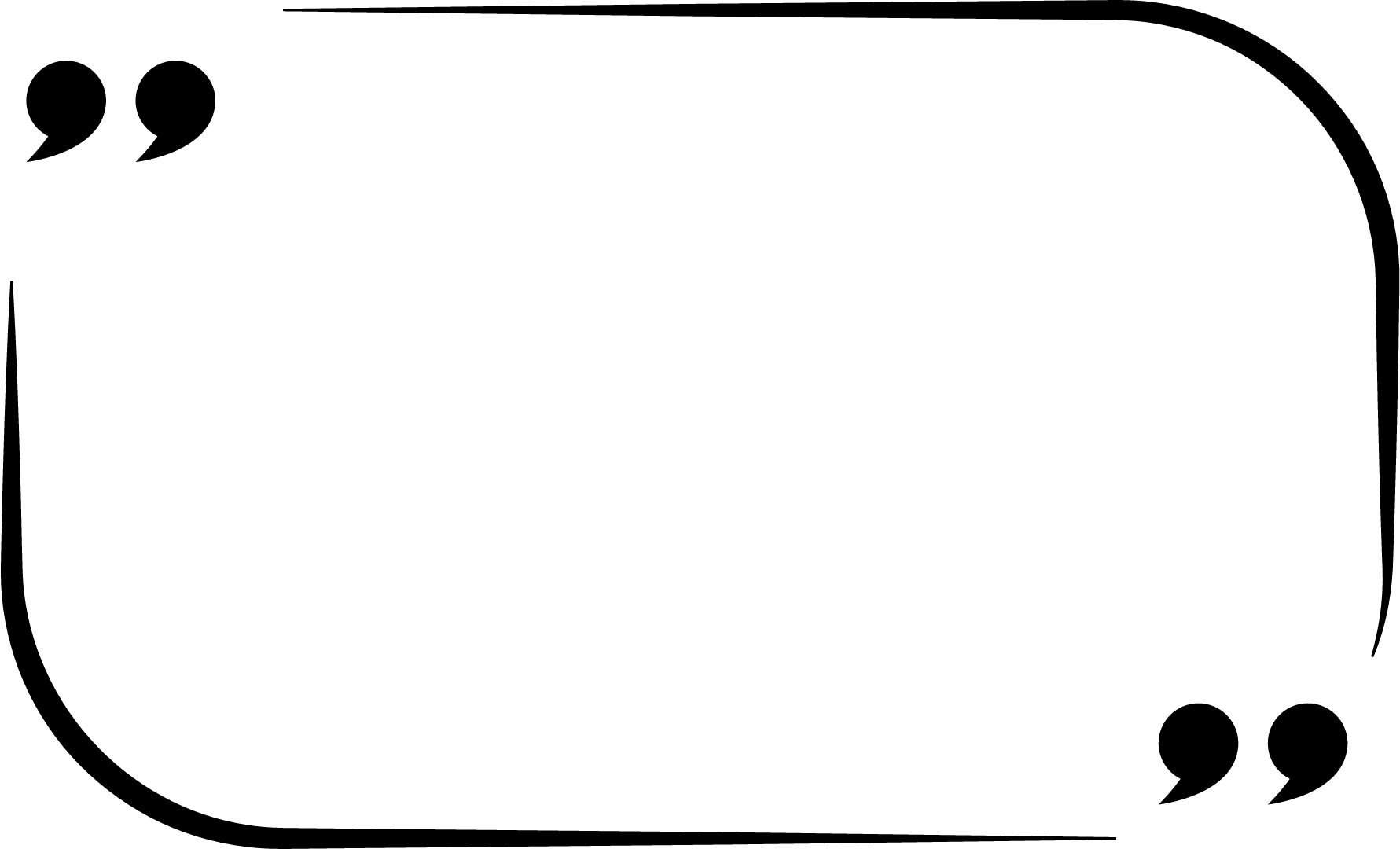 Tko pije i puši
život mu se ruši.
Bruno Bolić
3.d
IX. Gimnazija
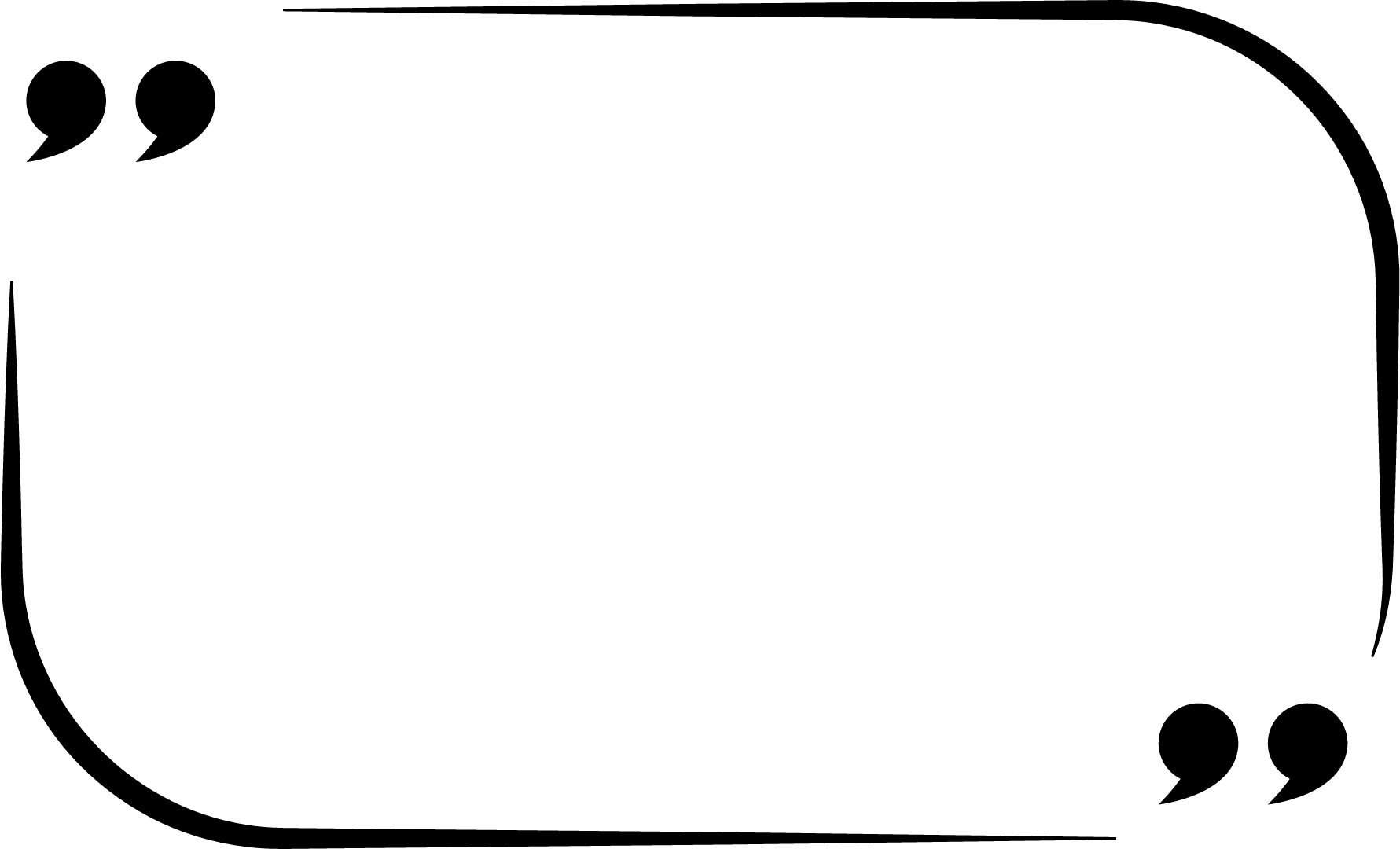 Drogu odbaci, healthy life nabaci.
Marija Sučić
3.c
IX. Gimnazija
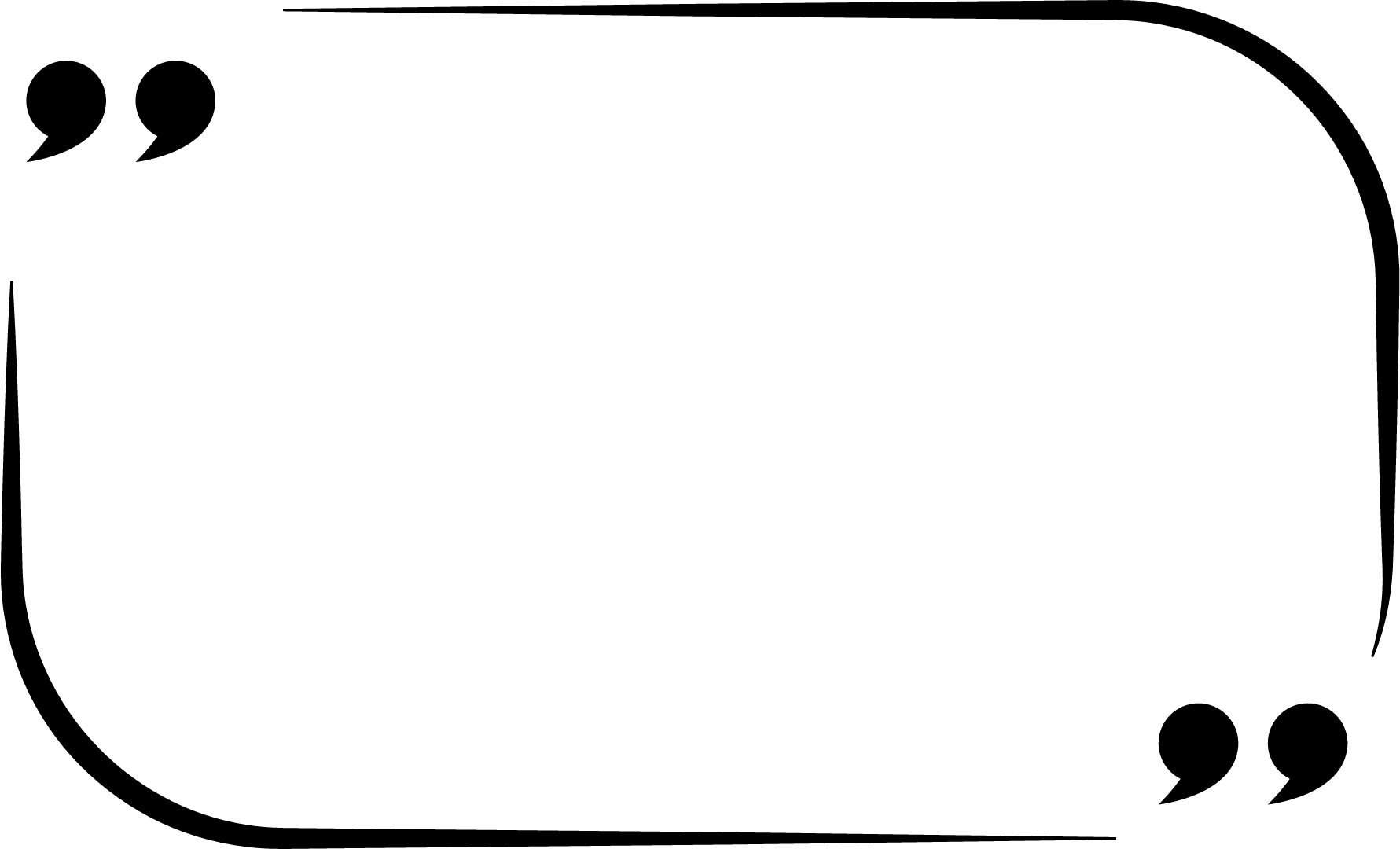 Budi slobodan i ne puši travu,
život je ljepši kad si zdrav u glavu.
Luna Maria Radelić
3.c
IX. Gimnazija
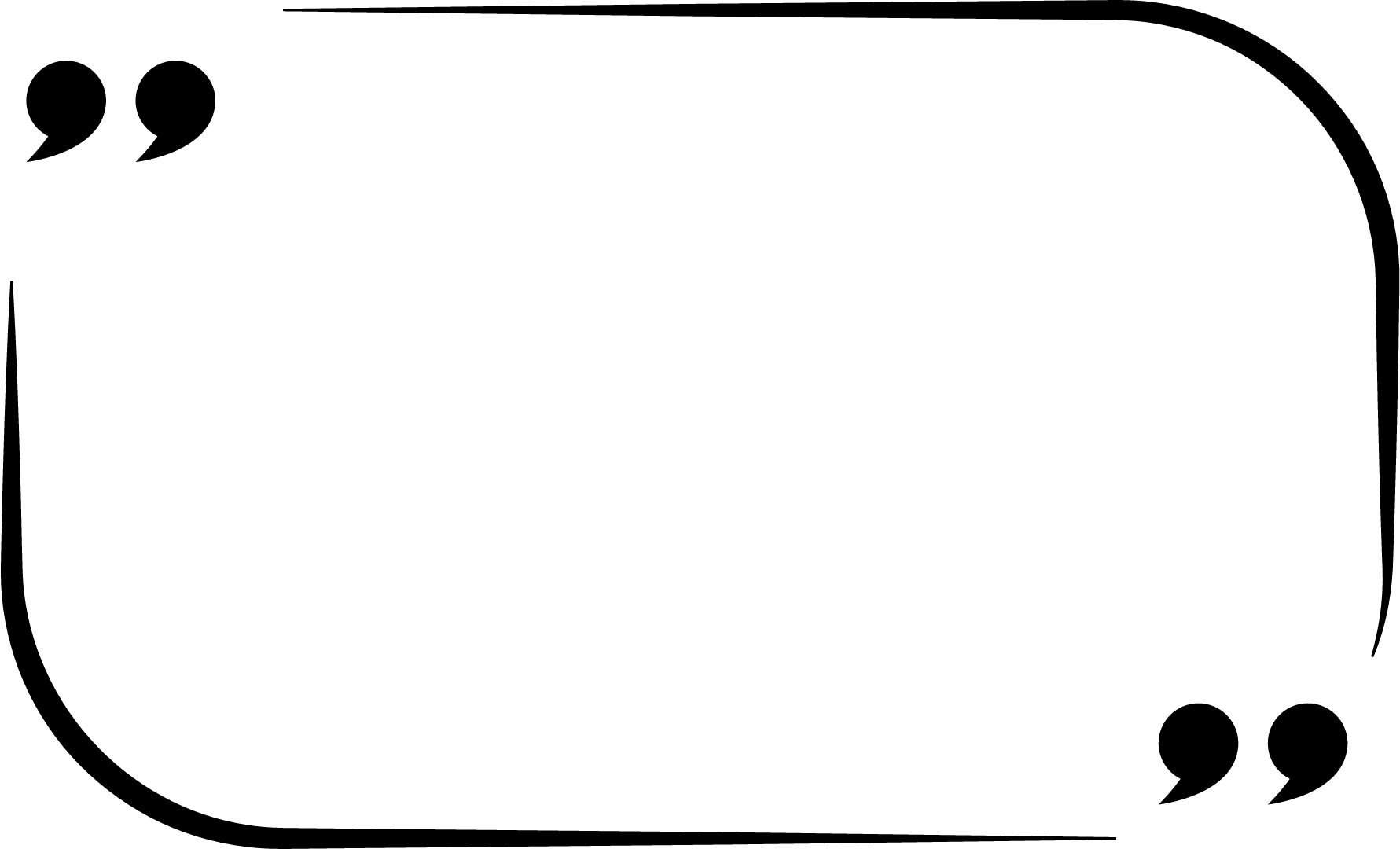 Tko nema u glavi,
ima u krvi!
Lucija Nejašmić
3.c
IX. Gimnazija
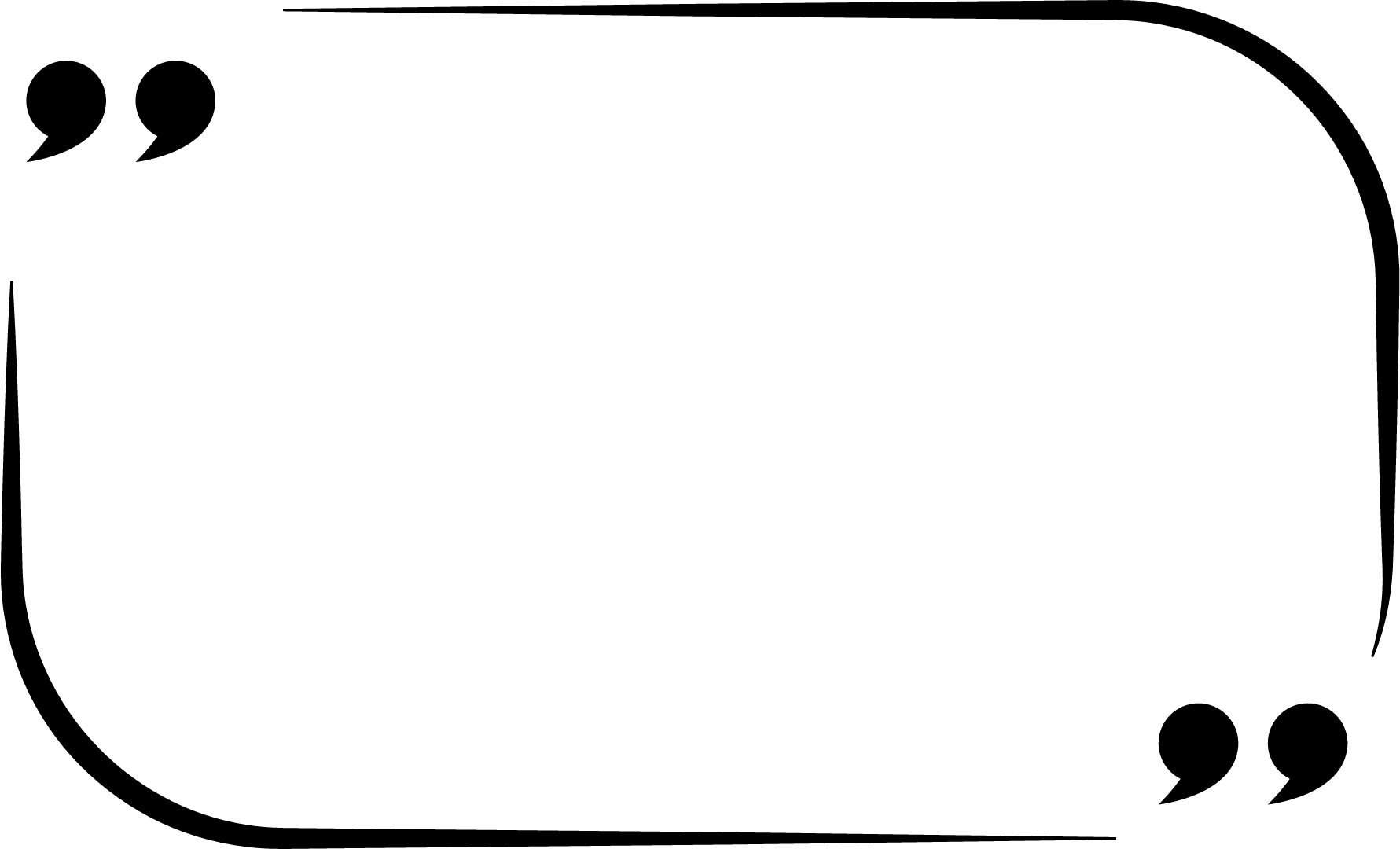 Ljudi koji se opijaju jetru razbijaju.
Nina Grubić
3.b
IX. Gimnazija
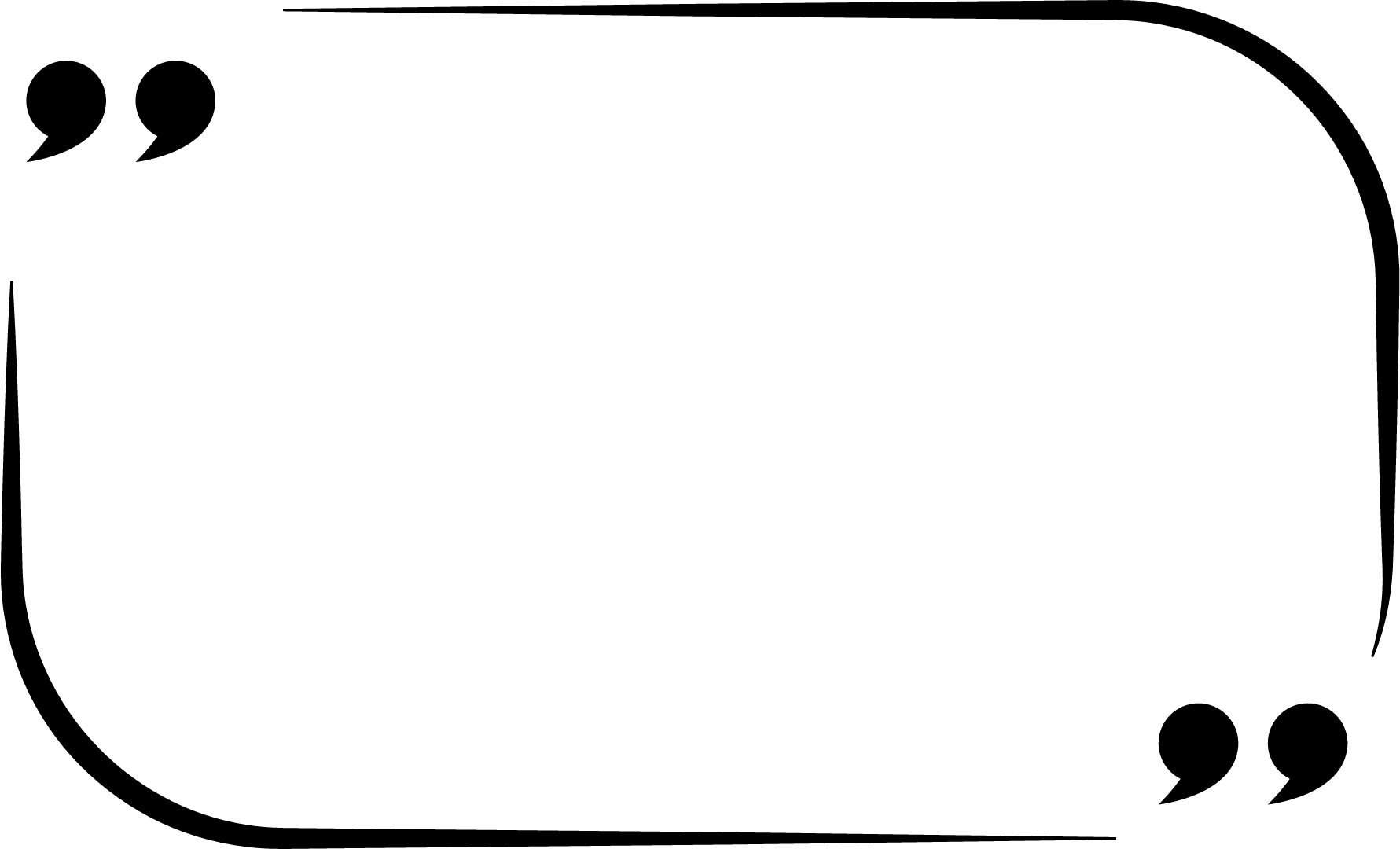 Ne treba ti speed, brži si bez njega!
Dorotea Strugar
3.b
IX. Gimnazija
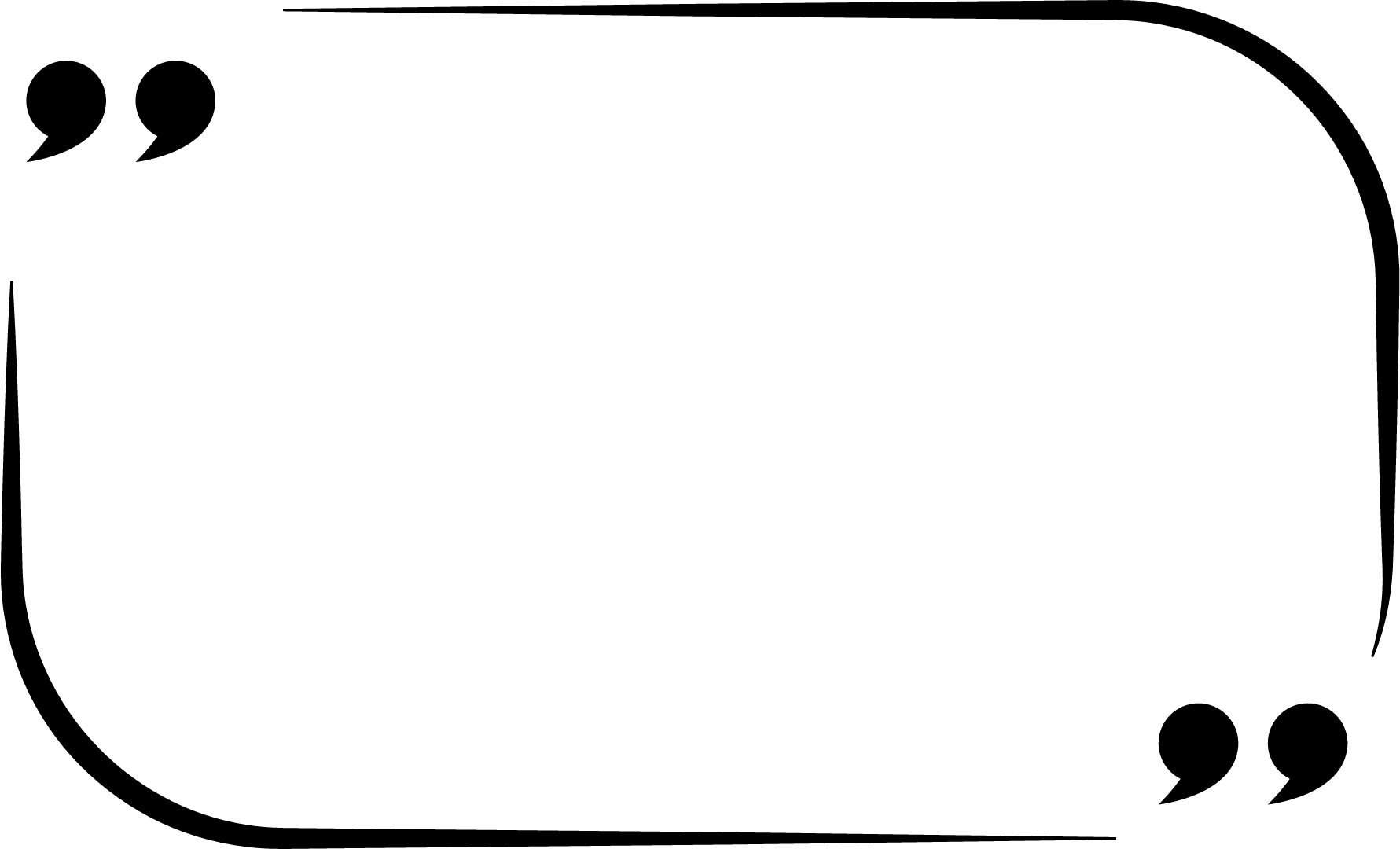 Idi u NSK, a ne u PSK!
Petar Josipović
3.a
IX. Gimnazija
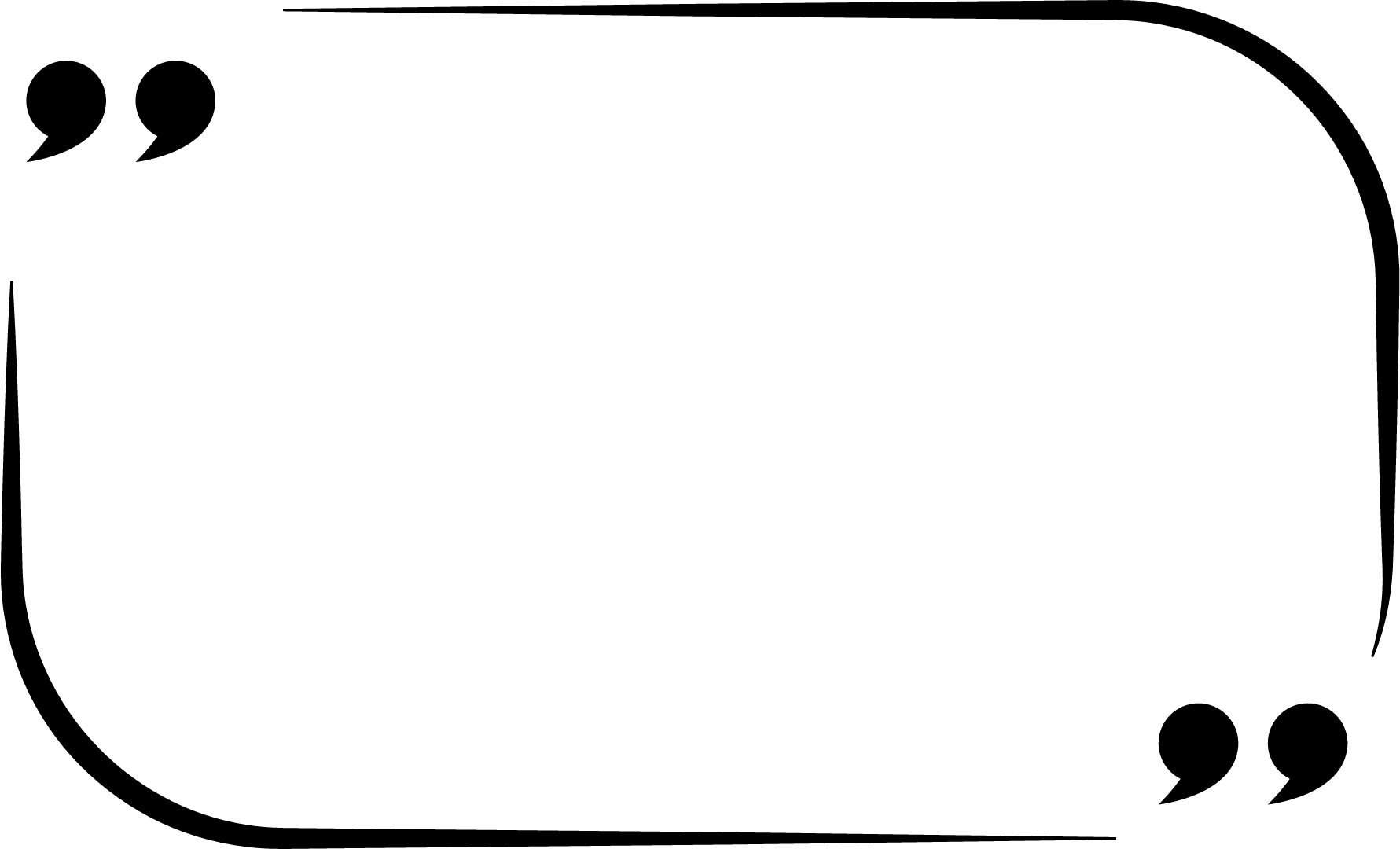 Pusti ecstasy,
onda ekstra si!
Nela Šušnjar
3.a
IX. Gimnazija
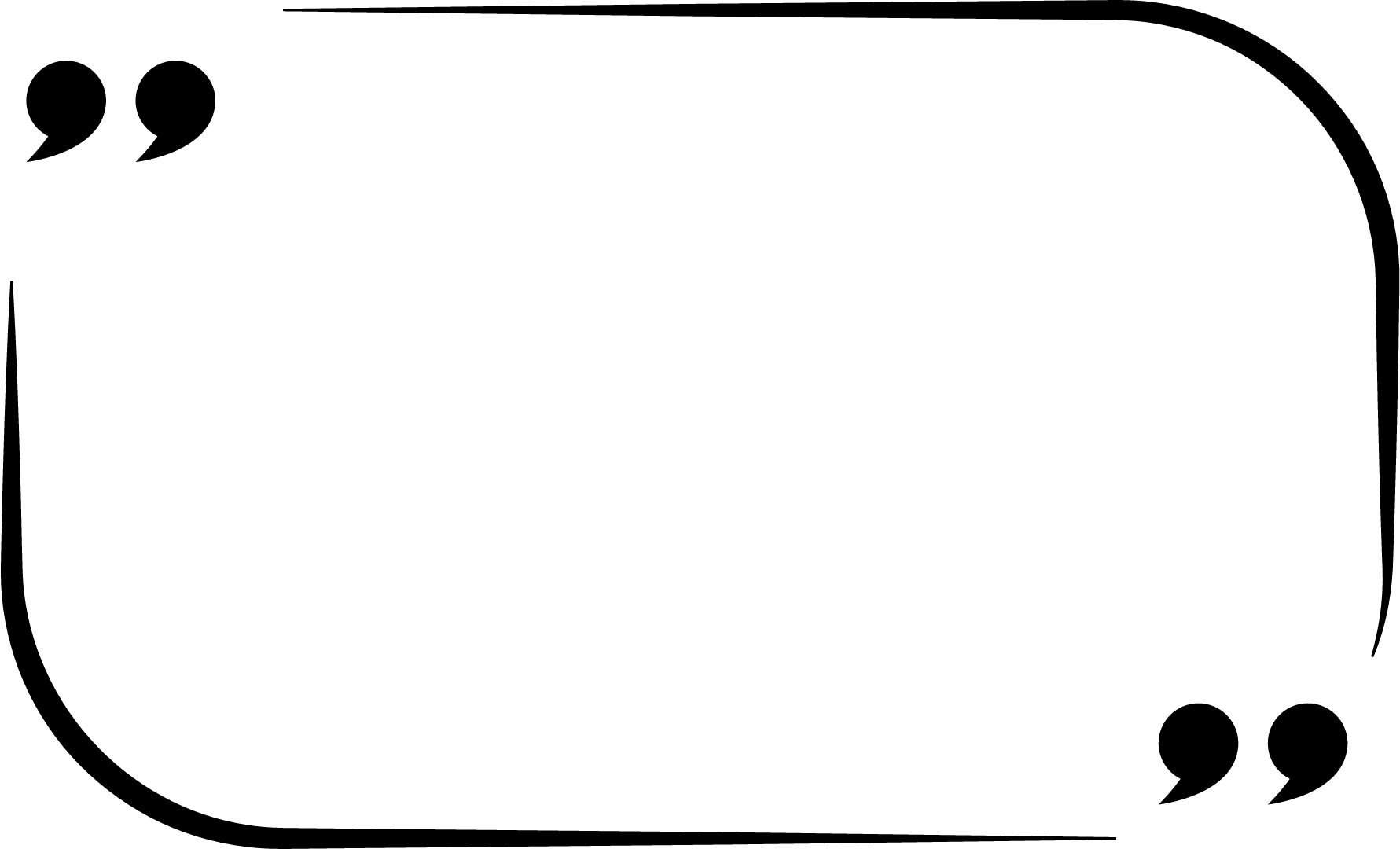 Pušite svjećice, a ne cigarete.
Lovro Mihaljević
3.a
IX. Gimnazija
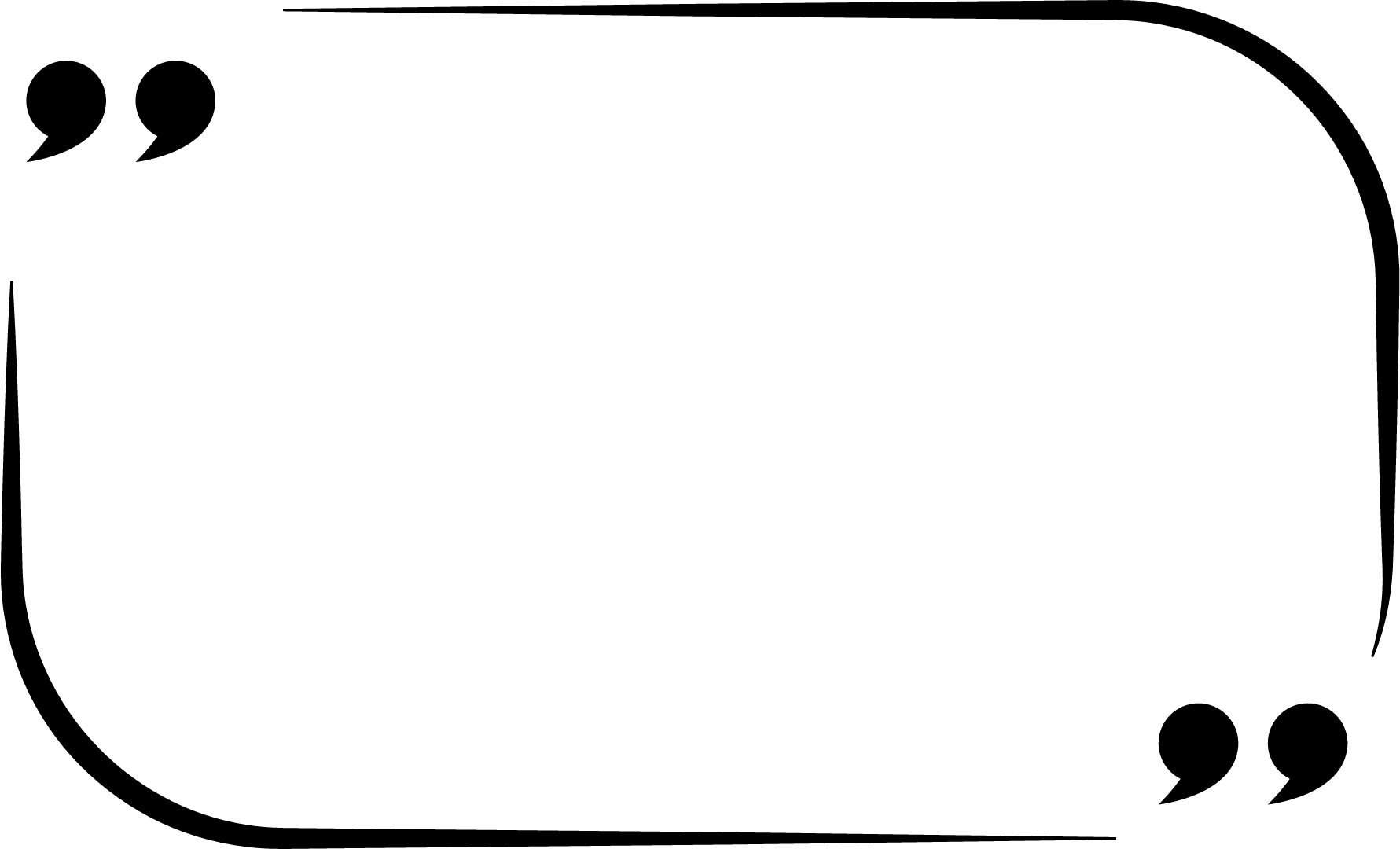 Sreća dolazi u obliku smijeha i bez nuspojava!
Lara Koprivnjak
3.a
IX. Gimnazija
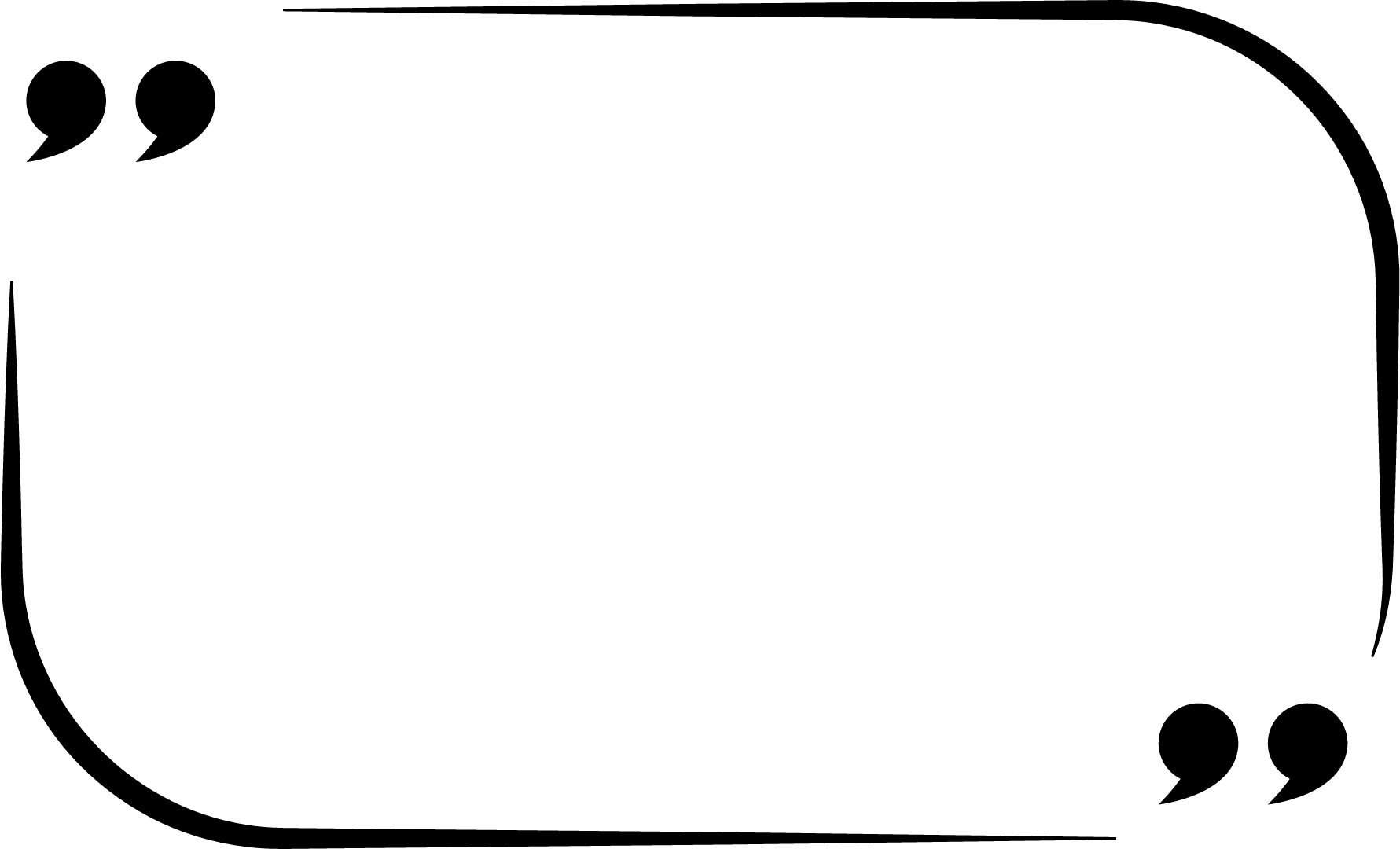 Frula se svira, ne puši se.
Krešimir Šego
3.a
IX. Gimnazija
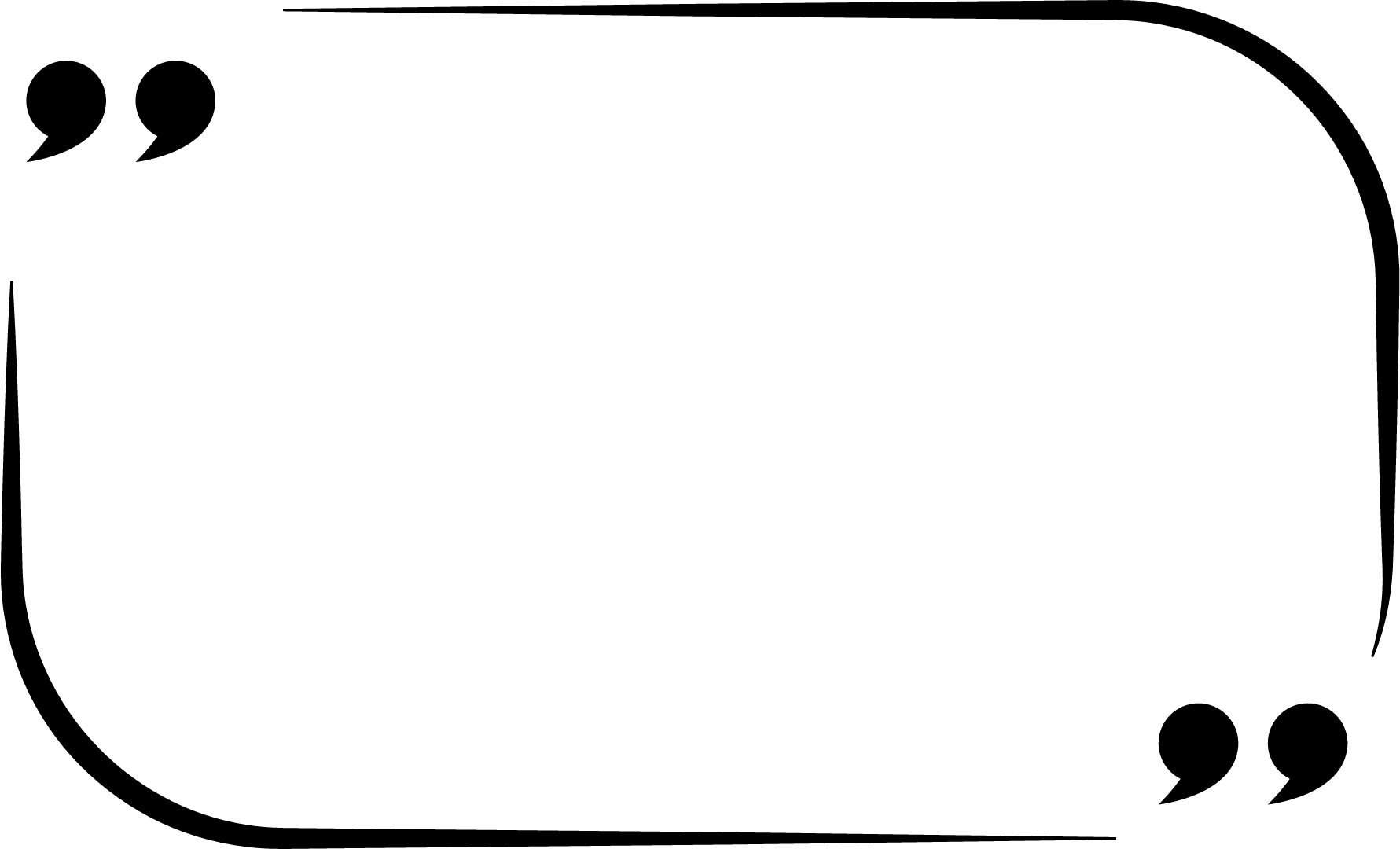 Kad pamet ode,
ovisnosti kolo vode!
Fran Blaga
3.a
IX. Gimnazija
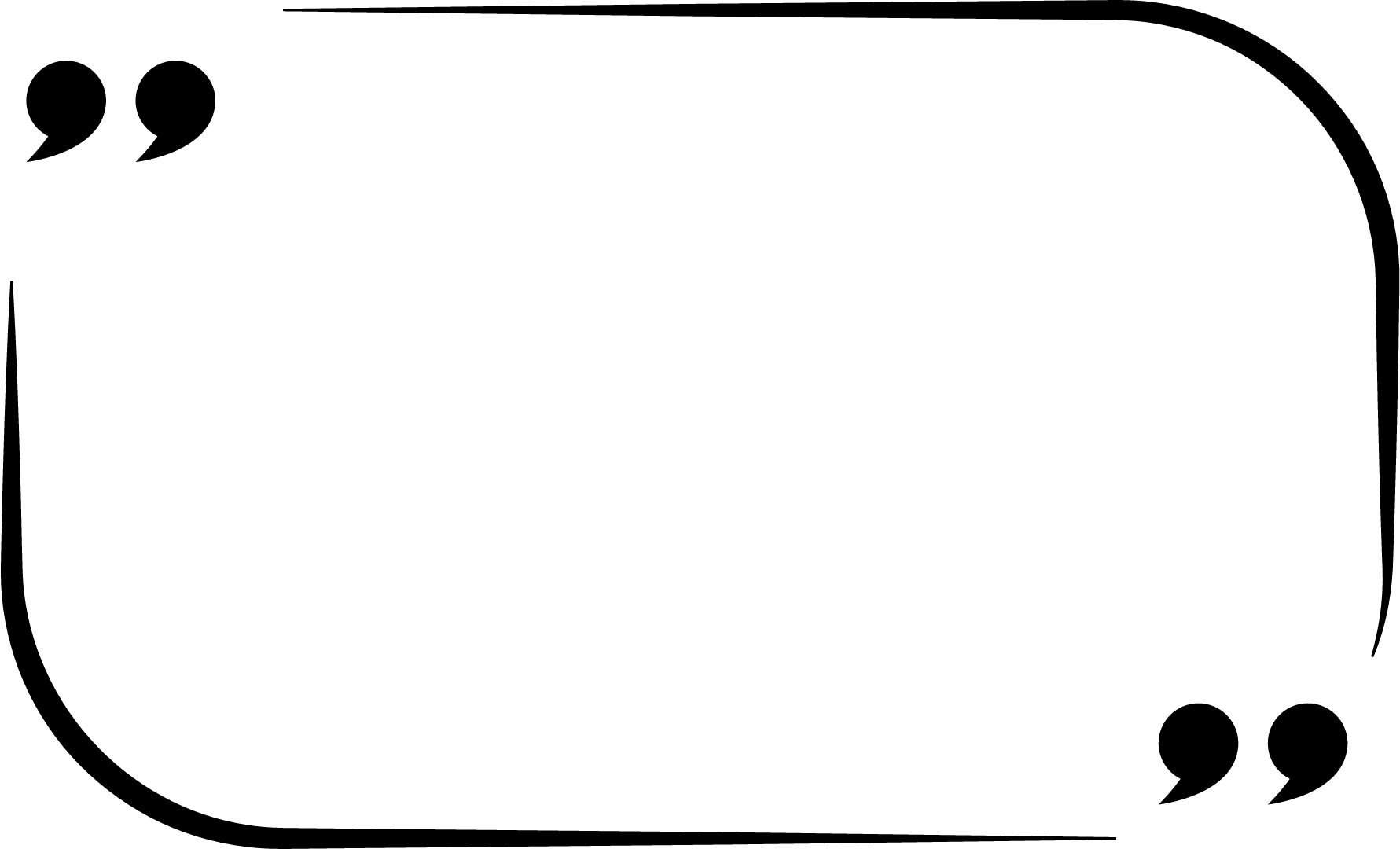 Ovisnost je loša i čim to  čovjek skuži,
život će mu biti ljepši i duži!
Teuta Šlezak
2.d
IX. Gimnazija
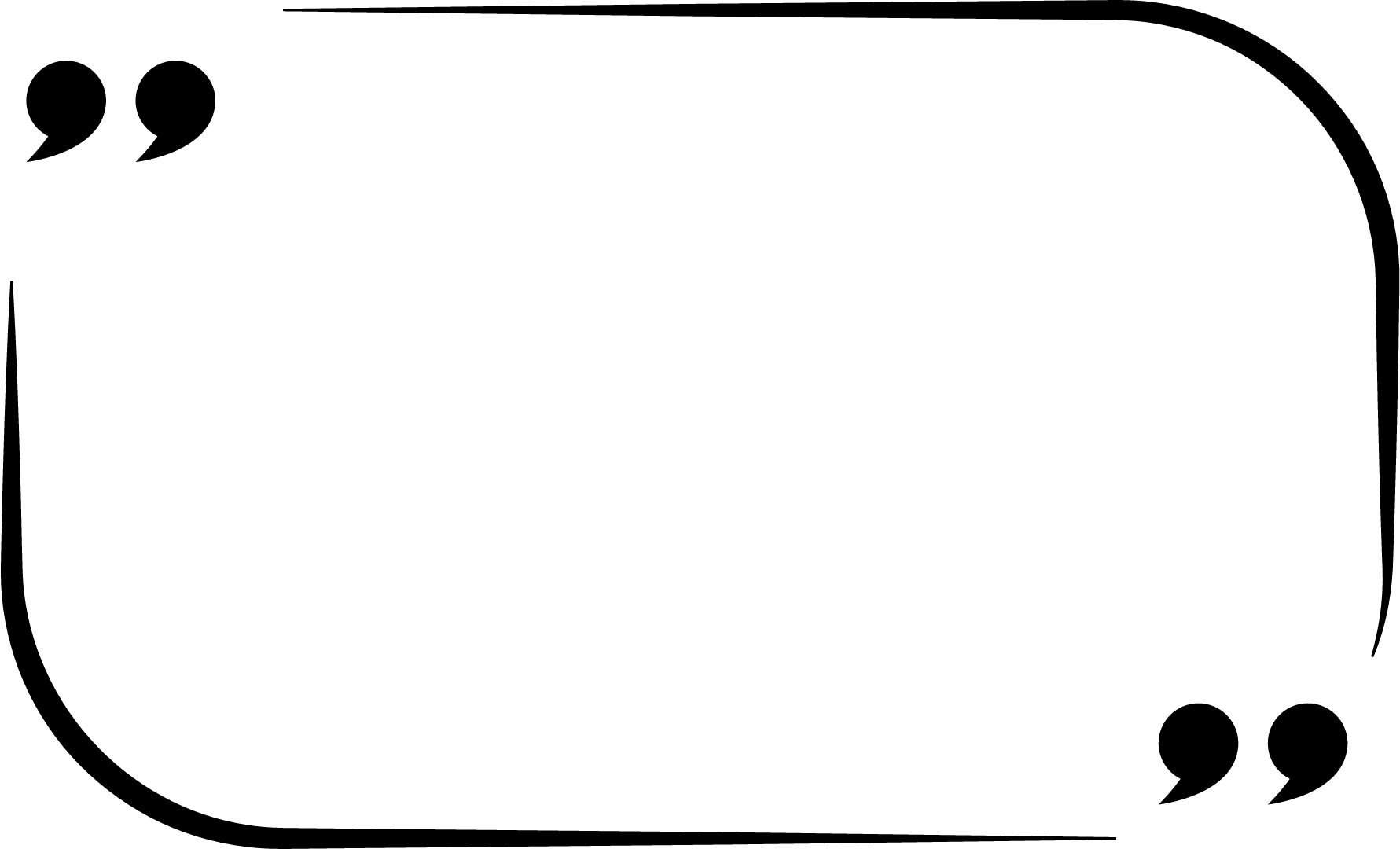 Nisam tad, neću ni sad.
Laura Blažina
2.c
IX. Gimnazija
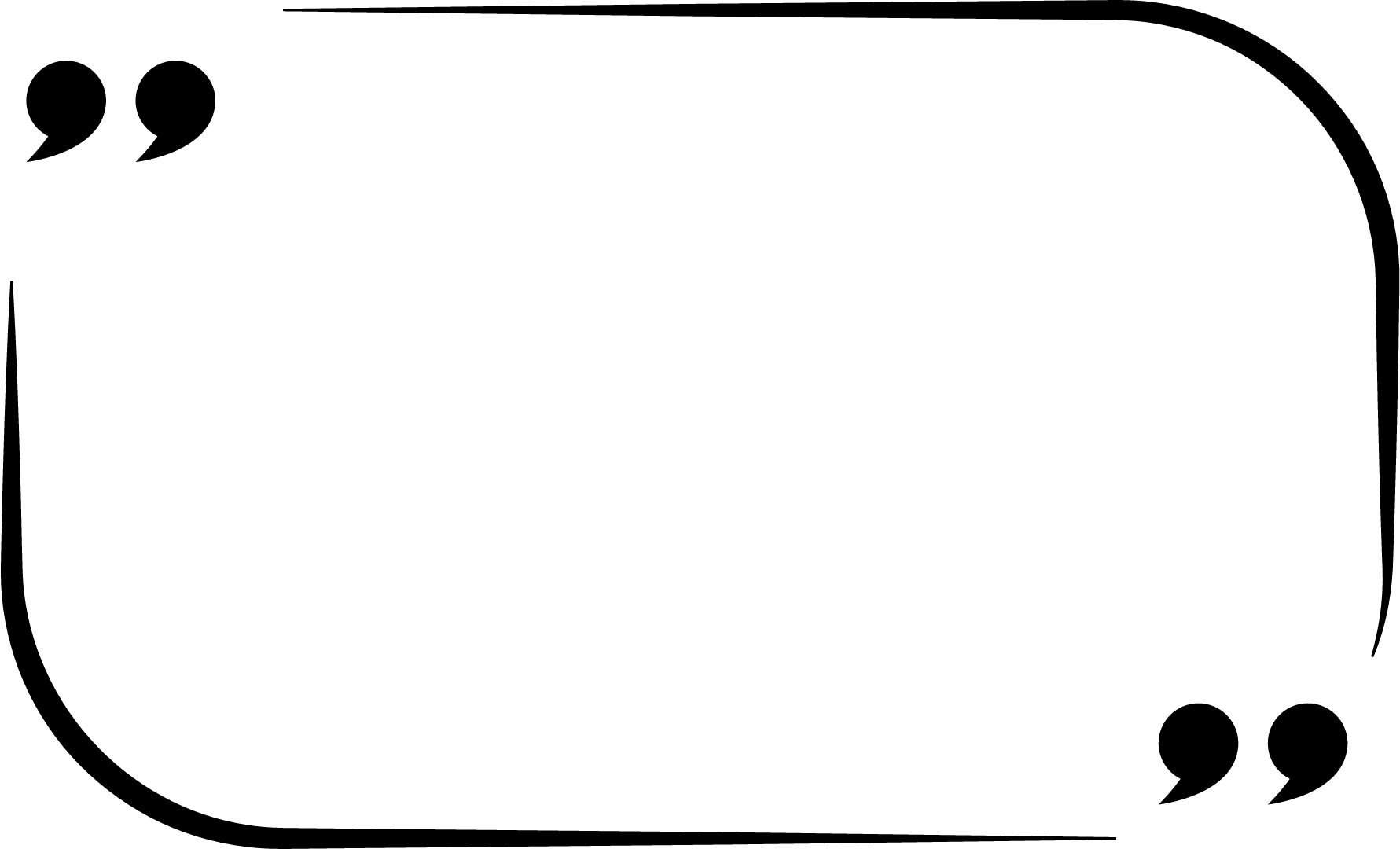 Ako piješ i voziš, nećeš da postojiš.
Lorena Mikinac
5.A
Škola za medicinske sestre Mlinarska
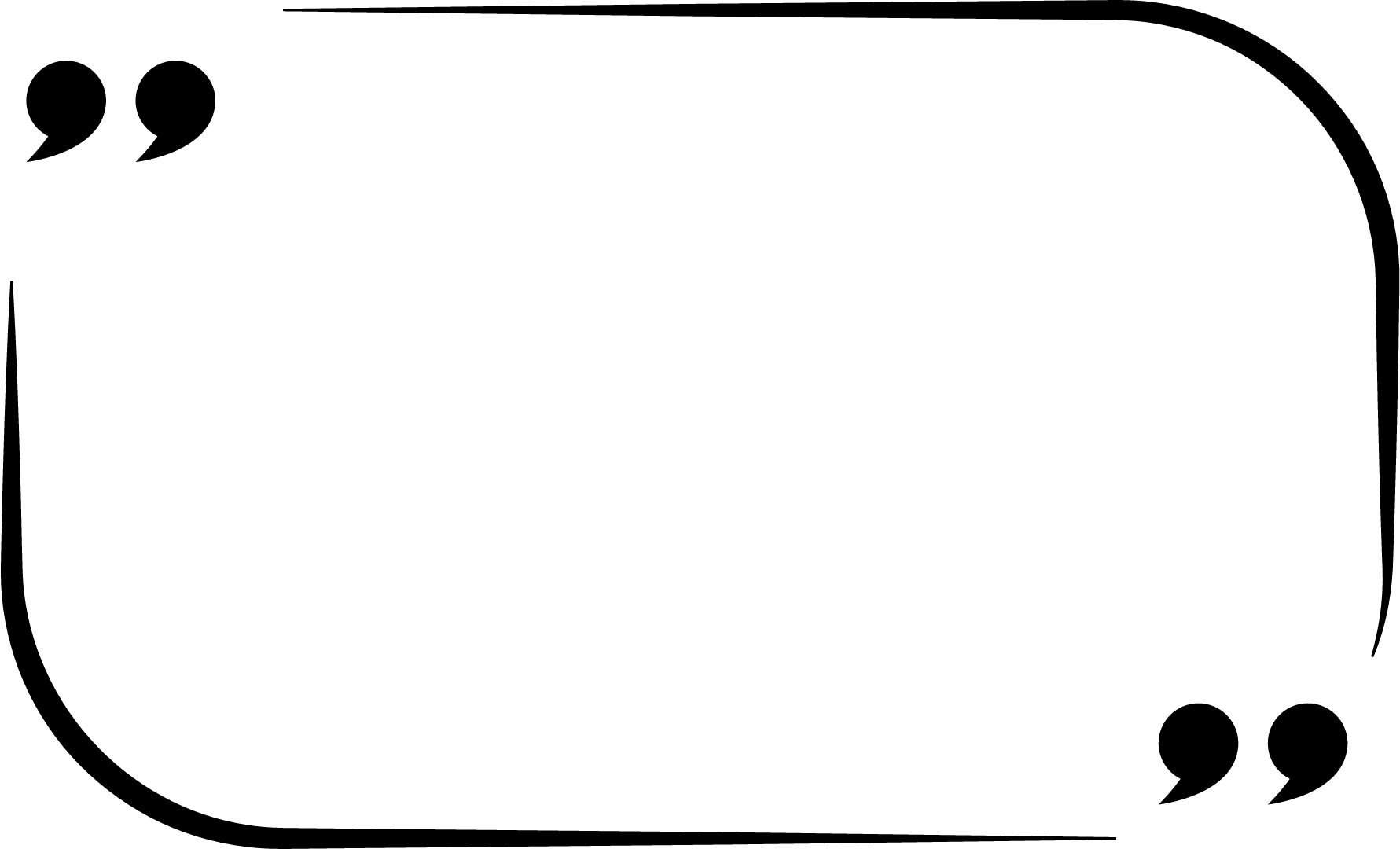 Ti ležiš omamljen u travi, a droga pobjedu nad tobom slavi.
Andrej Balija
5.c 
OŠ Gustava Krkleca
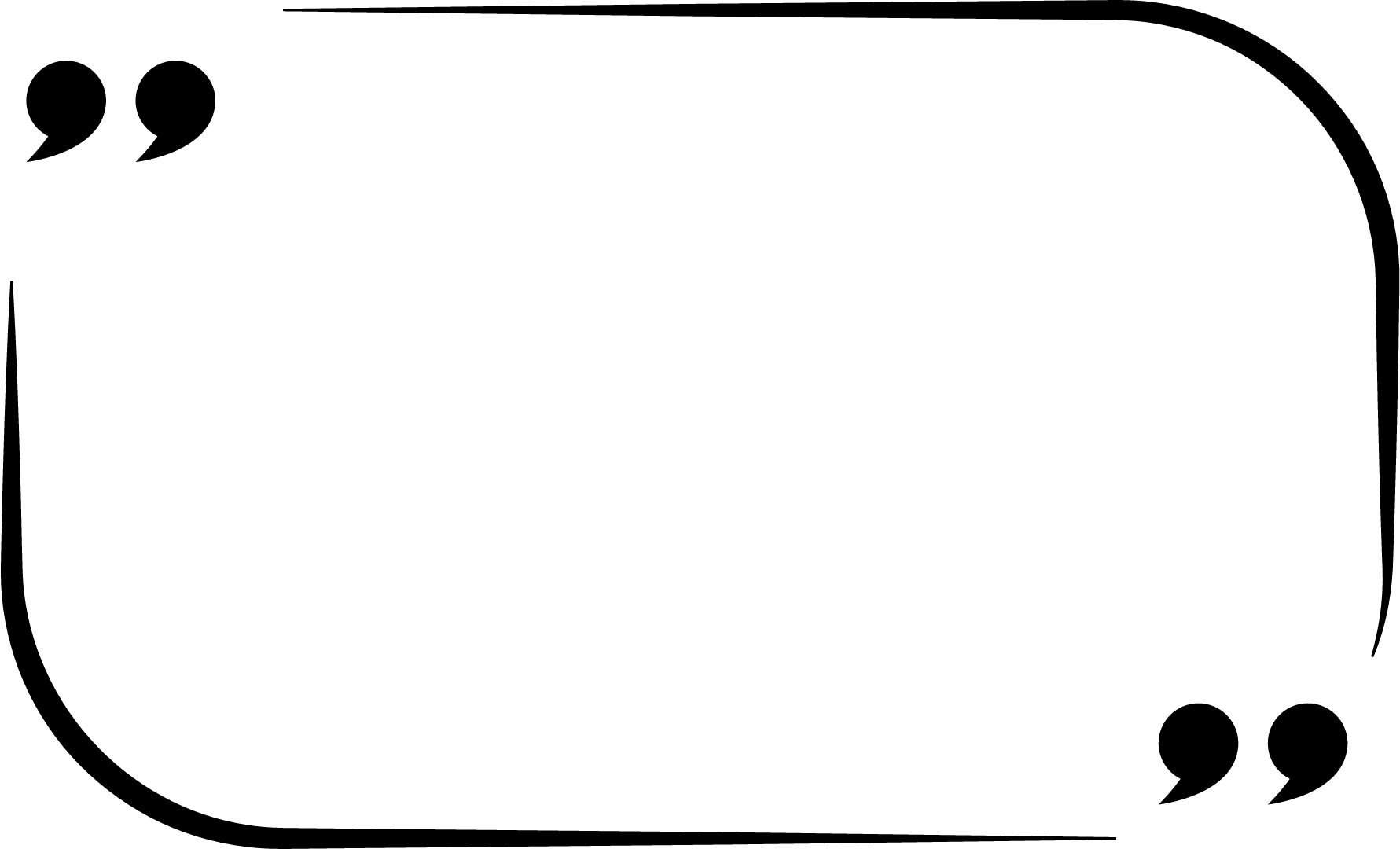 Pronađi sreću u cvijetu, droga nije spas svijetu!
Maris Sudar
5.c
OŠ Gustava Krkleca
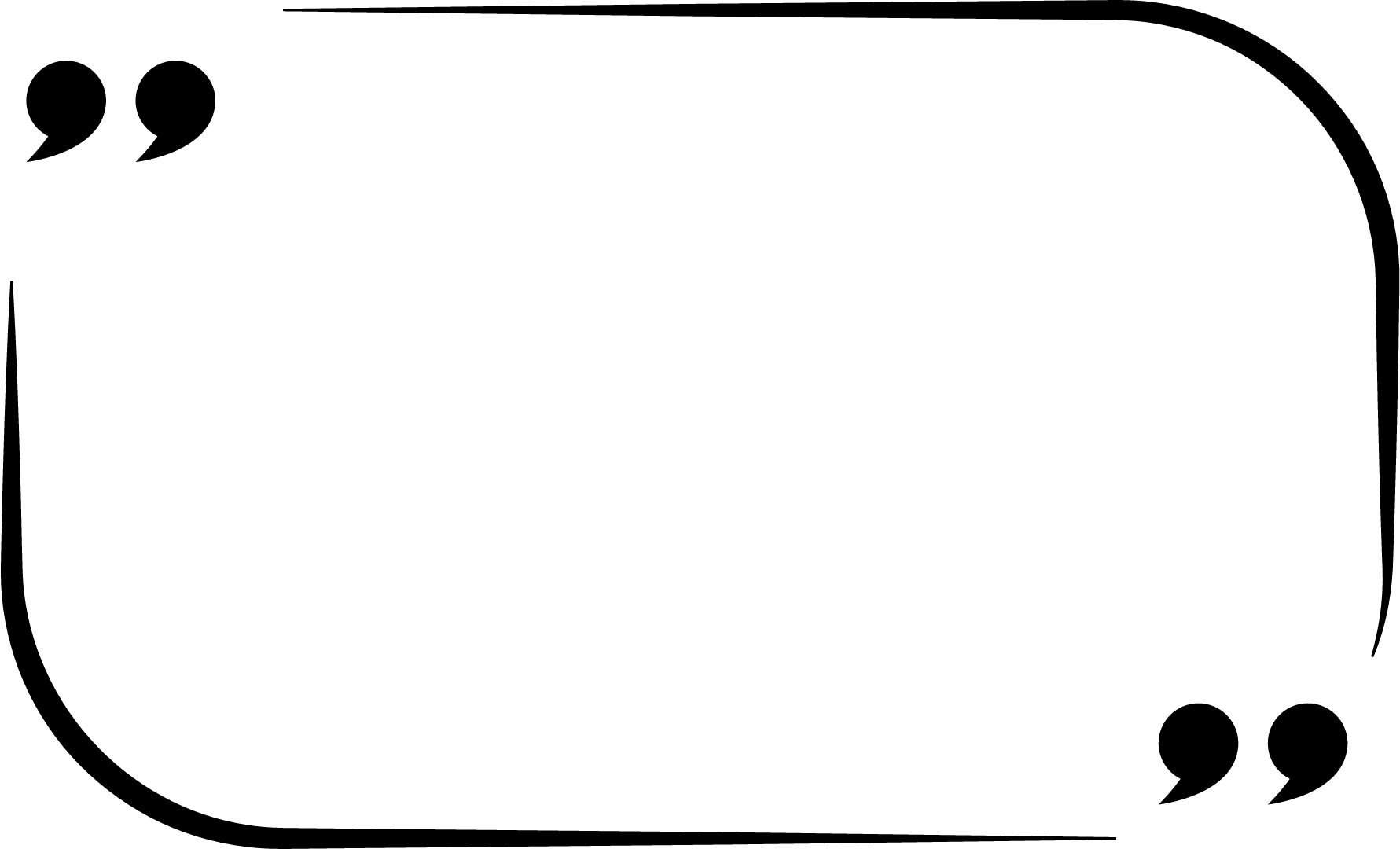 Droga je šarena, ali život je šareniji.
Eva Medje
 8.b
OŠ Gustava Krkleca
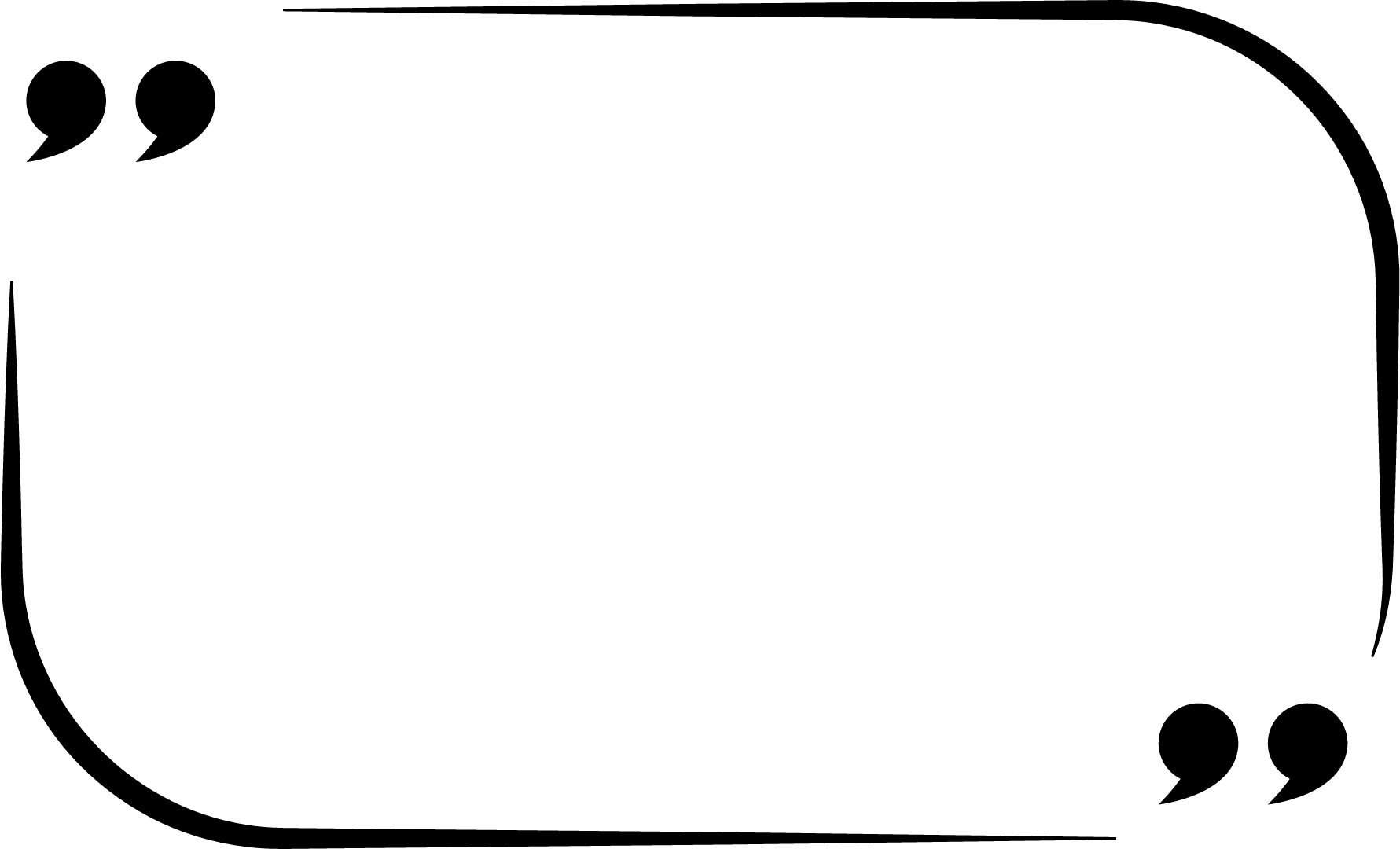 Ako želiš pluća zdrava, ovisnosti se riješi sada!
Gabrijela Černetić
8.c
OŠ Odra
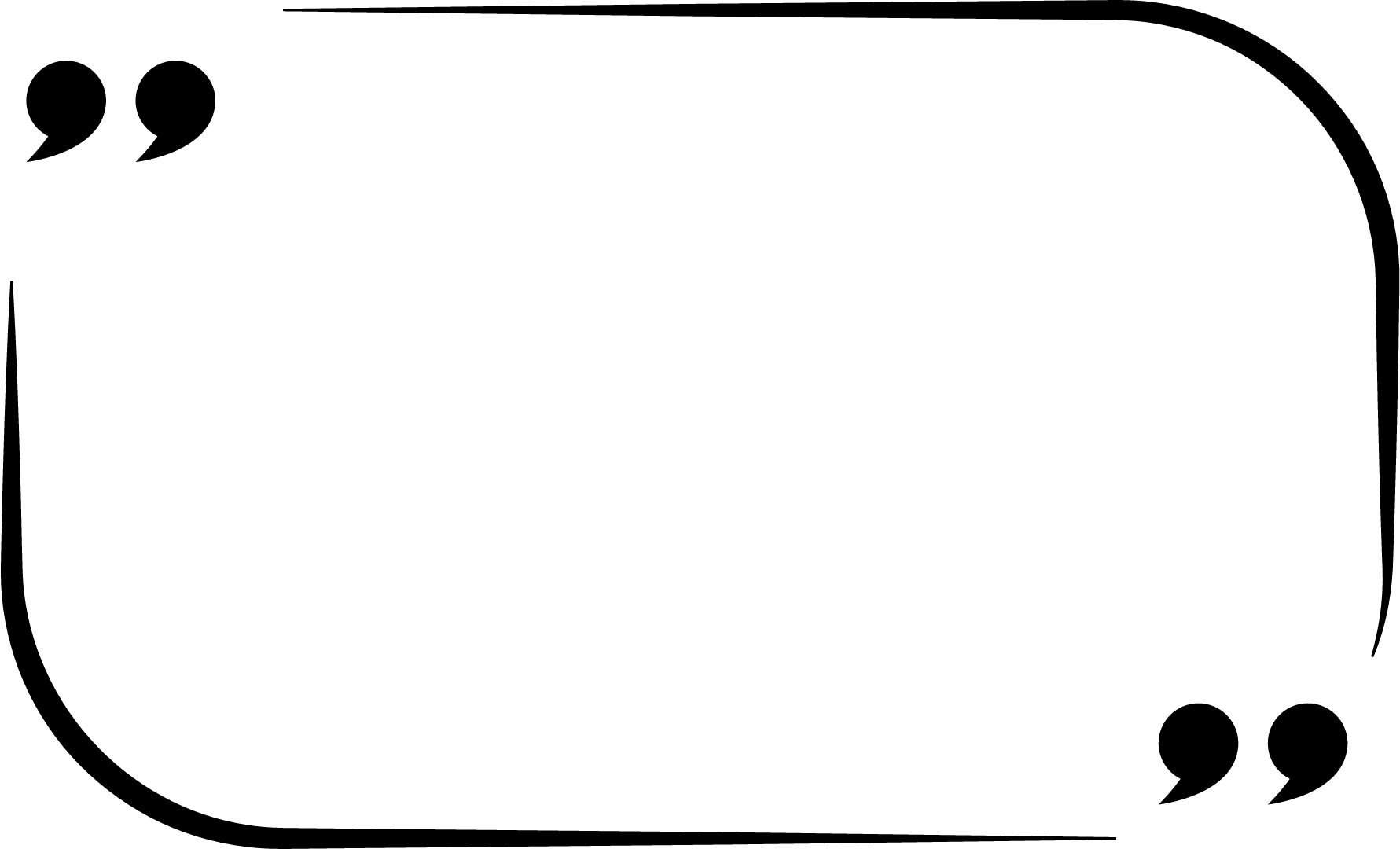 Čovjek gubi sve zbog ovisnosti zato reci ne i kontroliraj svoj život!
Iva Čičak
8.c
OŠ Odra
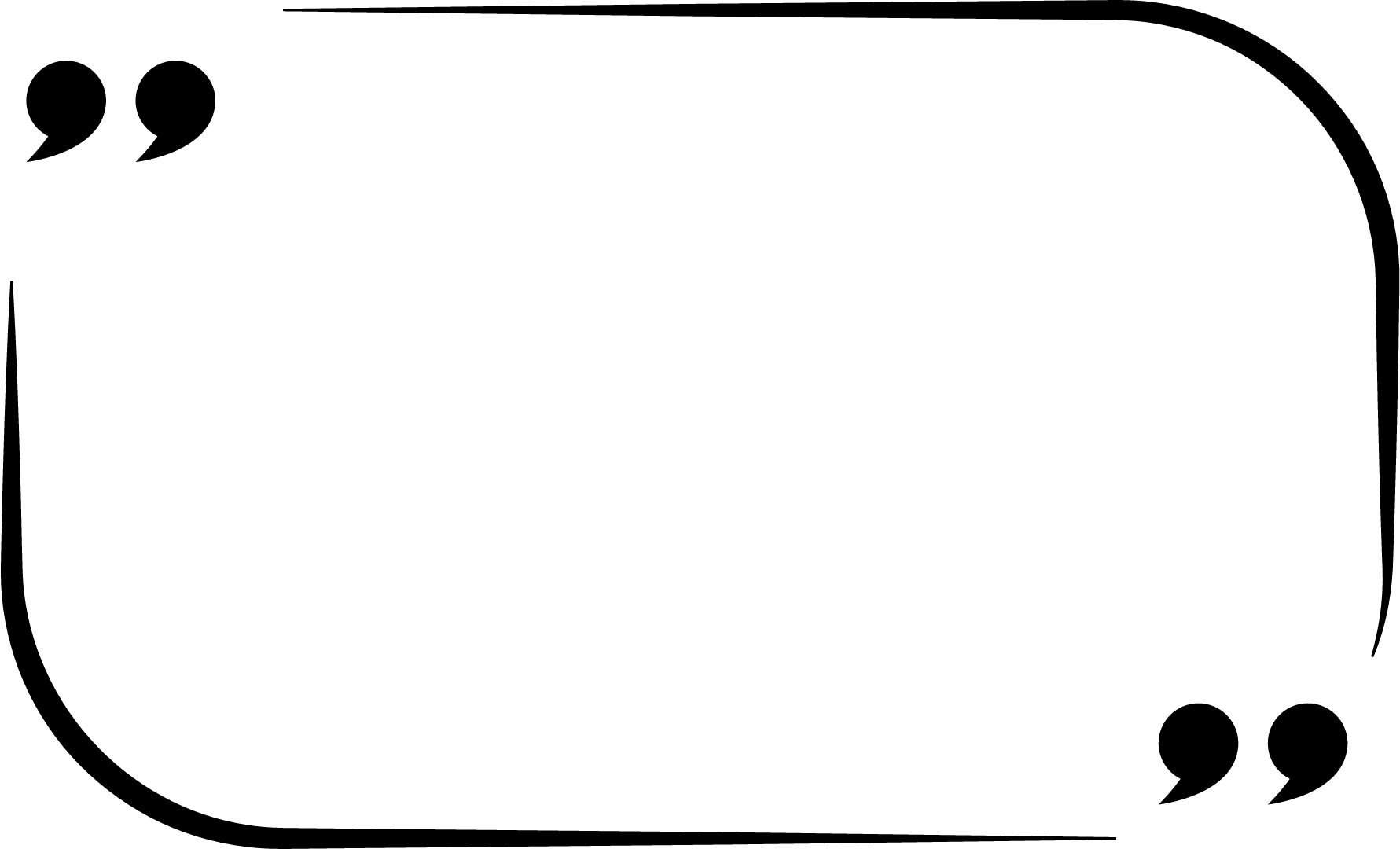 Ako želiš biti ljepši, pušenja se riješi!
Nika Briševac
8.c
OŠ Odra
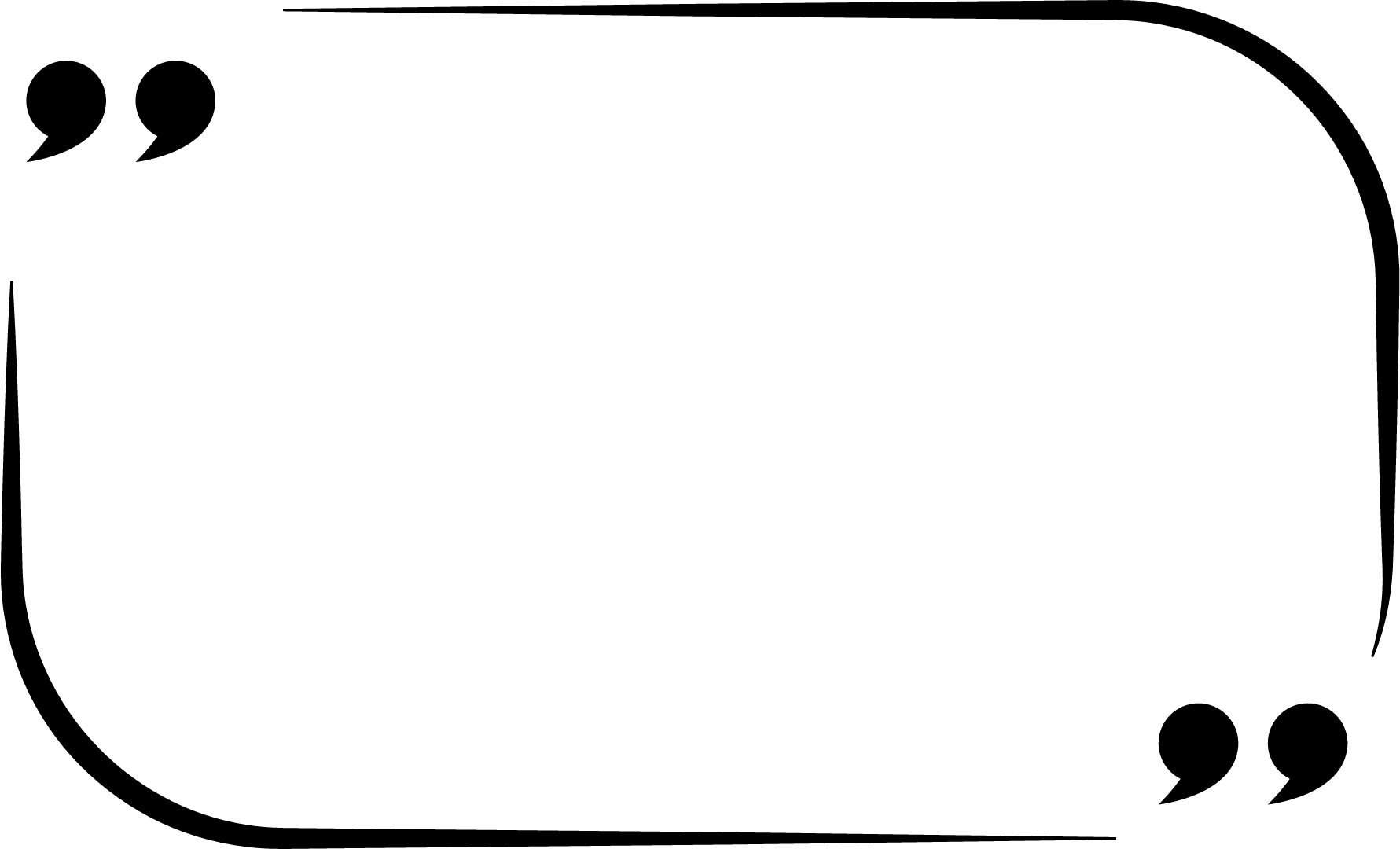 Tvoja koža nije papir, pa ga nemoj rezati.
Tvoj vrat nije kaput, pa ga nemoj vješati.
Tvoje tijelo nije knjiga, pa ga nemoj osuđivati.
Tvoj život nije film, pa ga ne prekidaj.
Patricija Bosankić
7.a
OŠ Sesvetska Sela
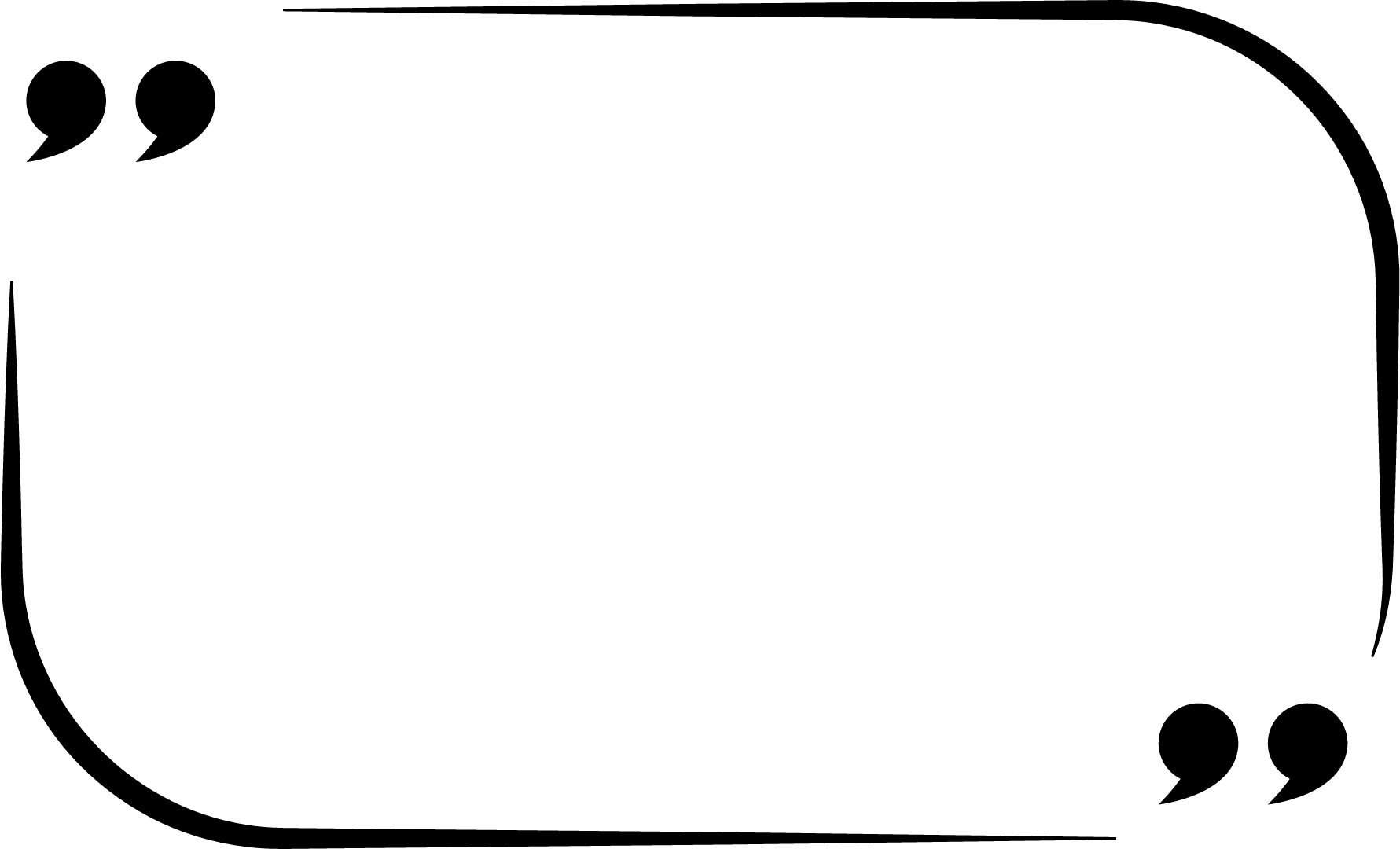 Vejp nije cool niti štos, reci mu ne i budi svoj boos!
Ivan Lončar
4.b
OŠ Izidora Kršnjavoga
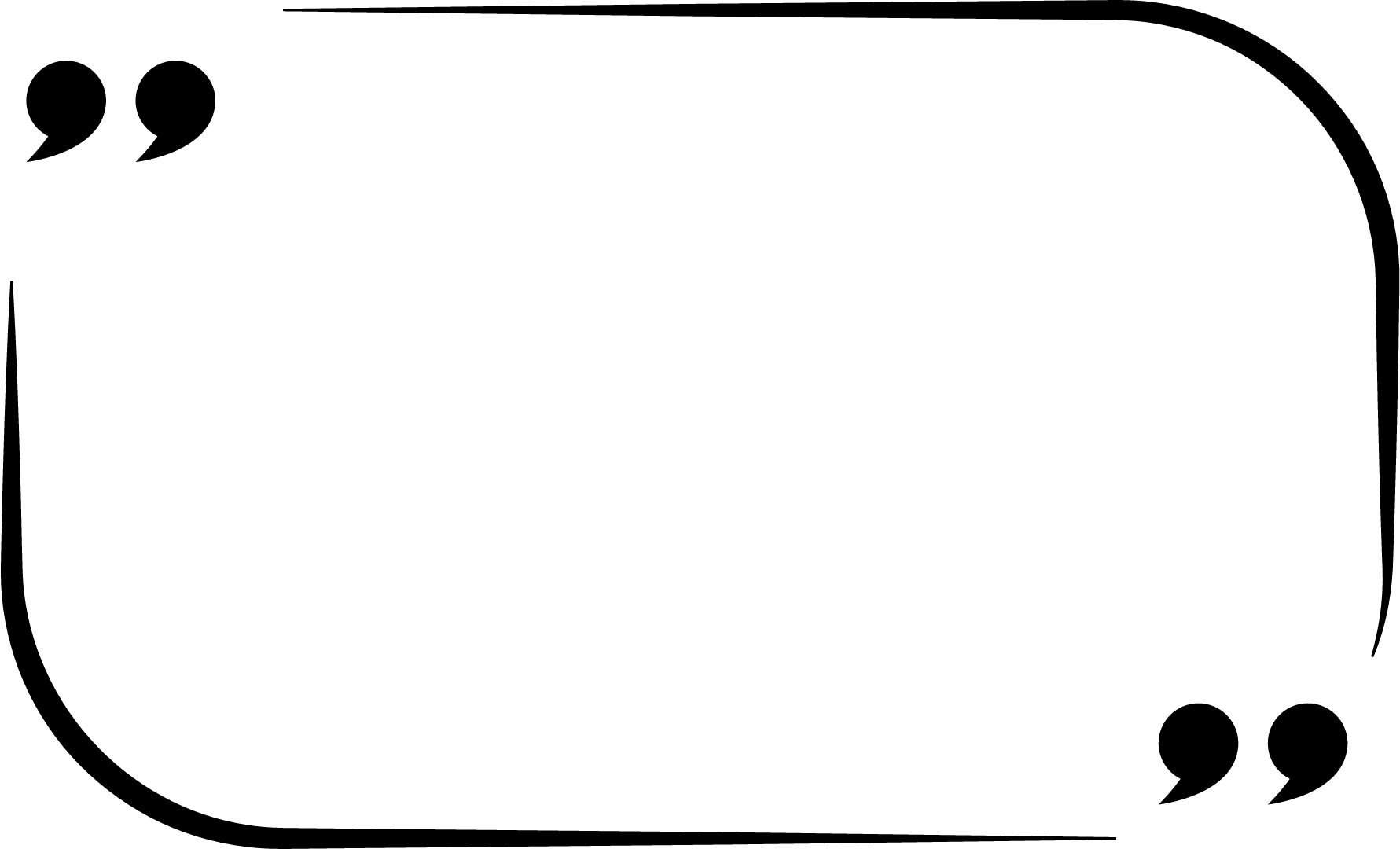 Nemoj pušiti cigarete, piti alkohol, previše biti na mobitelu i uzimati drogu jer ti one svakakve loše stvari učiniti mogu.
Velimir Lovrić
6.d
OŠ Ante Kovačića
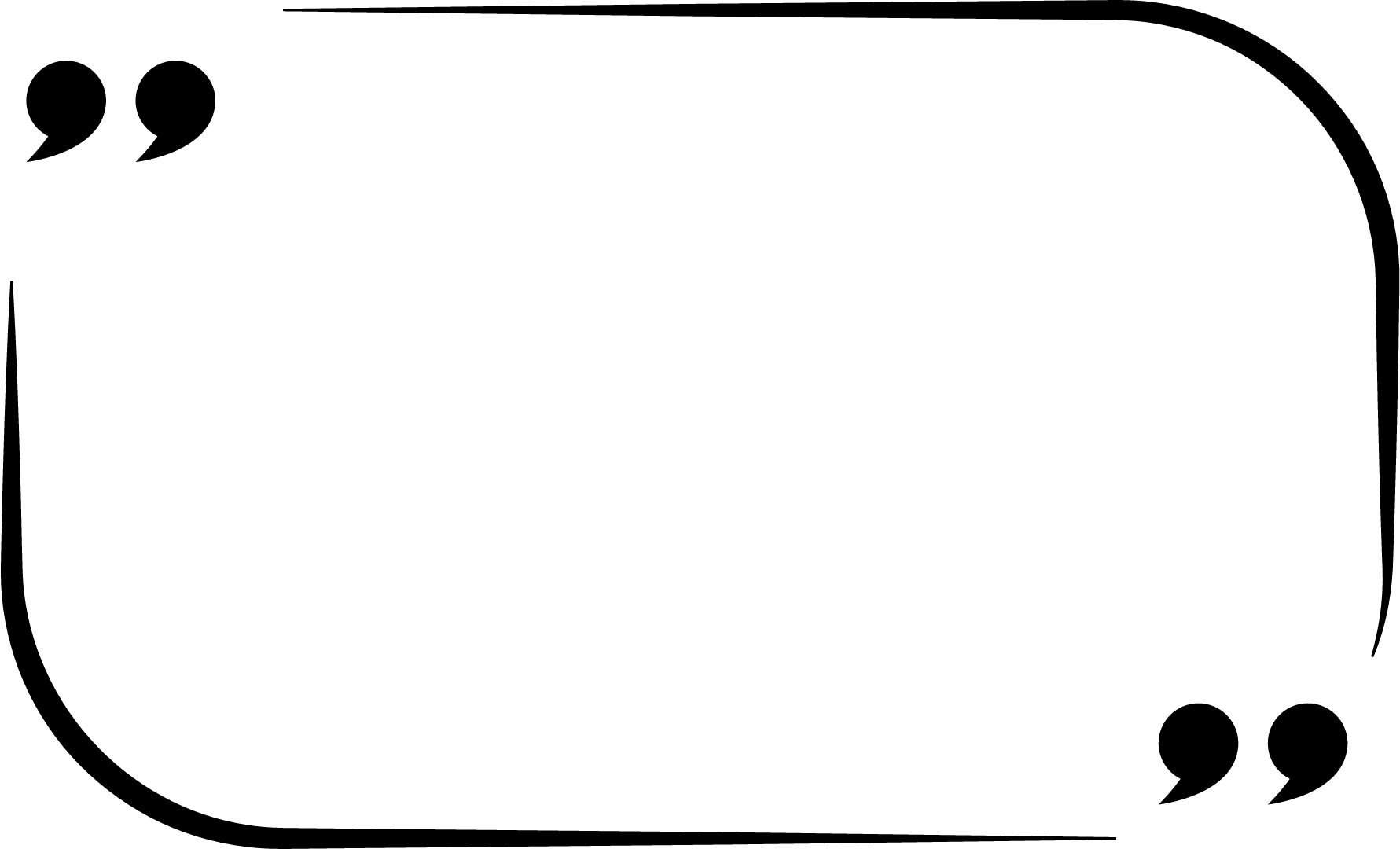 Ovisnost zamagljuje pogled na svijet.
Piera Guina
7.b
OŠ Ante Kovačića
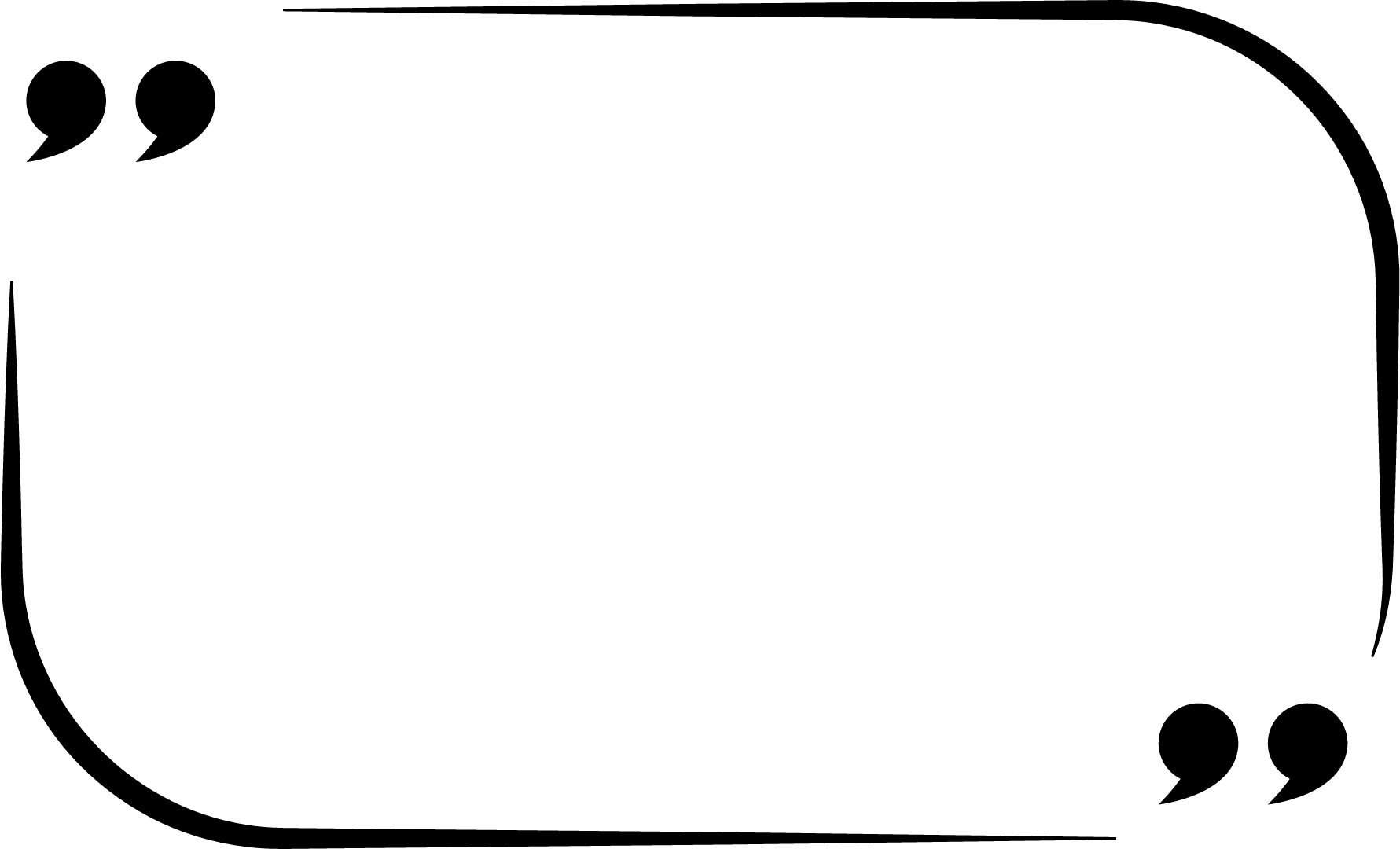 Budi pametan i spriječi ovisnost!
Paula Ranogajec
5.e
OŠ Ante Kovačića
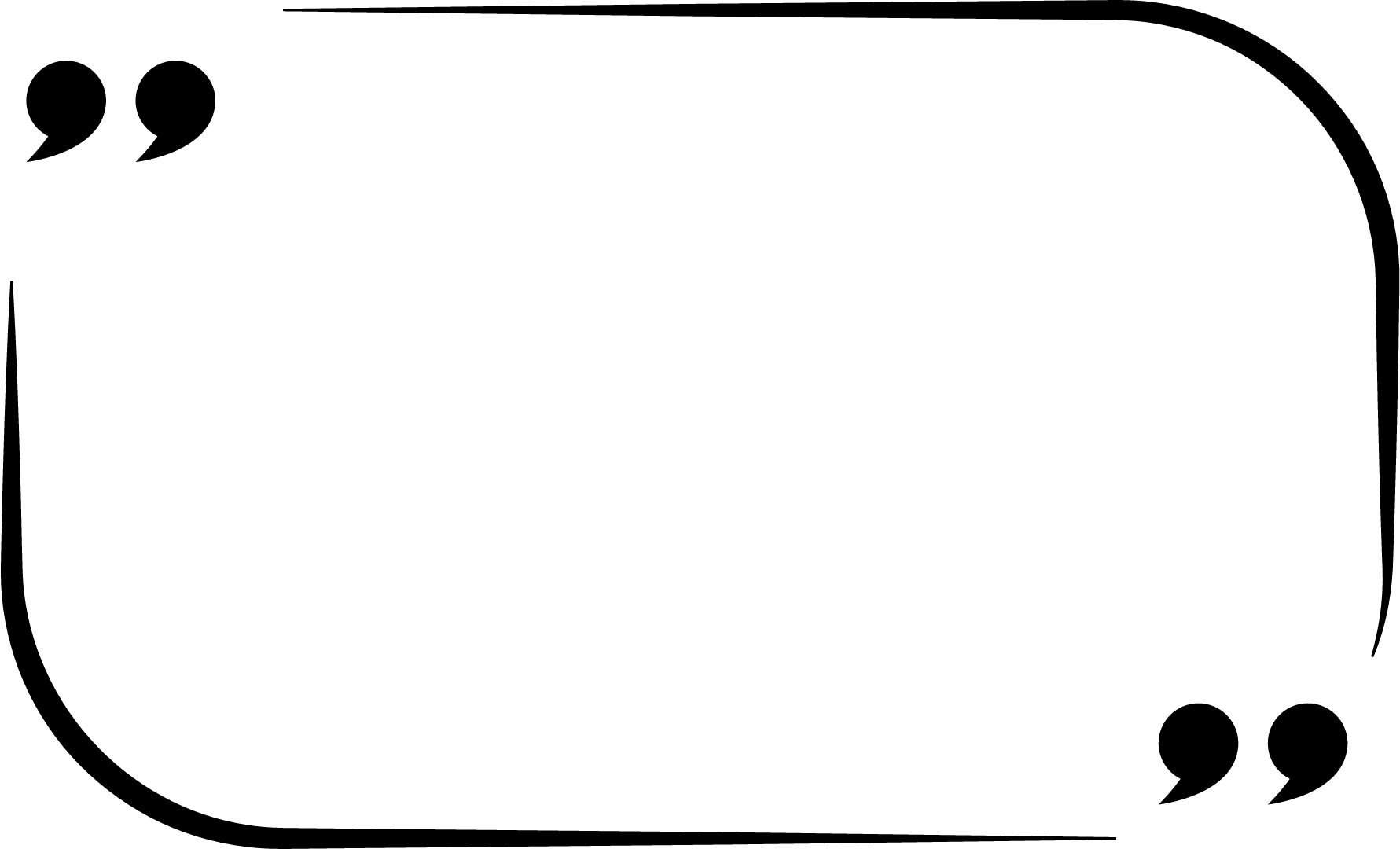 Bolji život ćeš imati ako alkohol, drogu i kocku iz sebe izbaciš.
Paula Keškić
5.d
OŠ Ante Kovačića
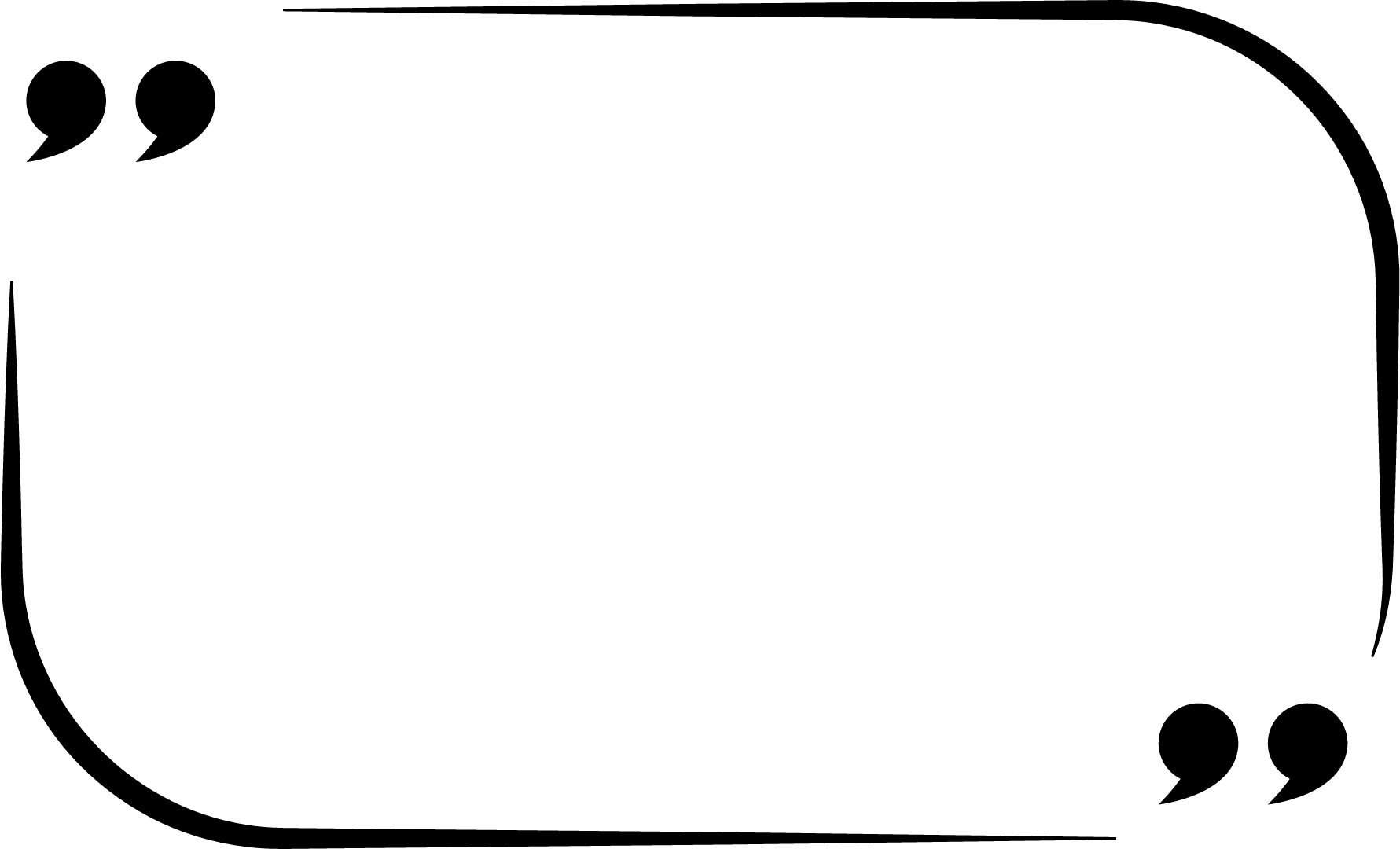 Droga nije fora već je noćna mora.
Paula Kozarić
5.d
OŠ Ante Kovačića
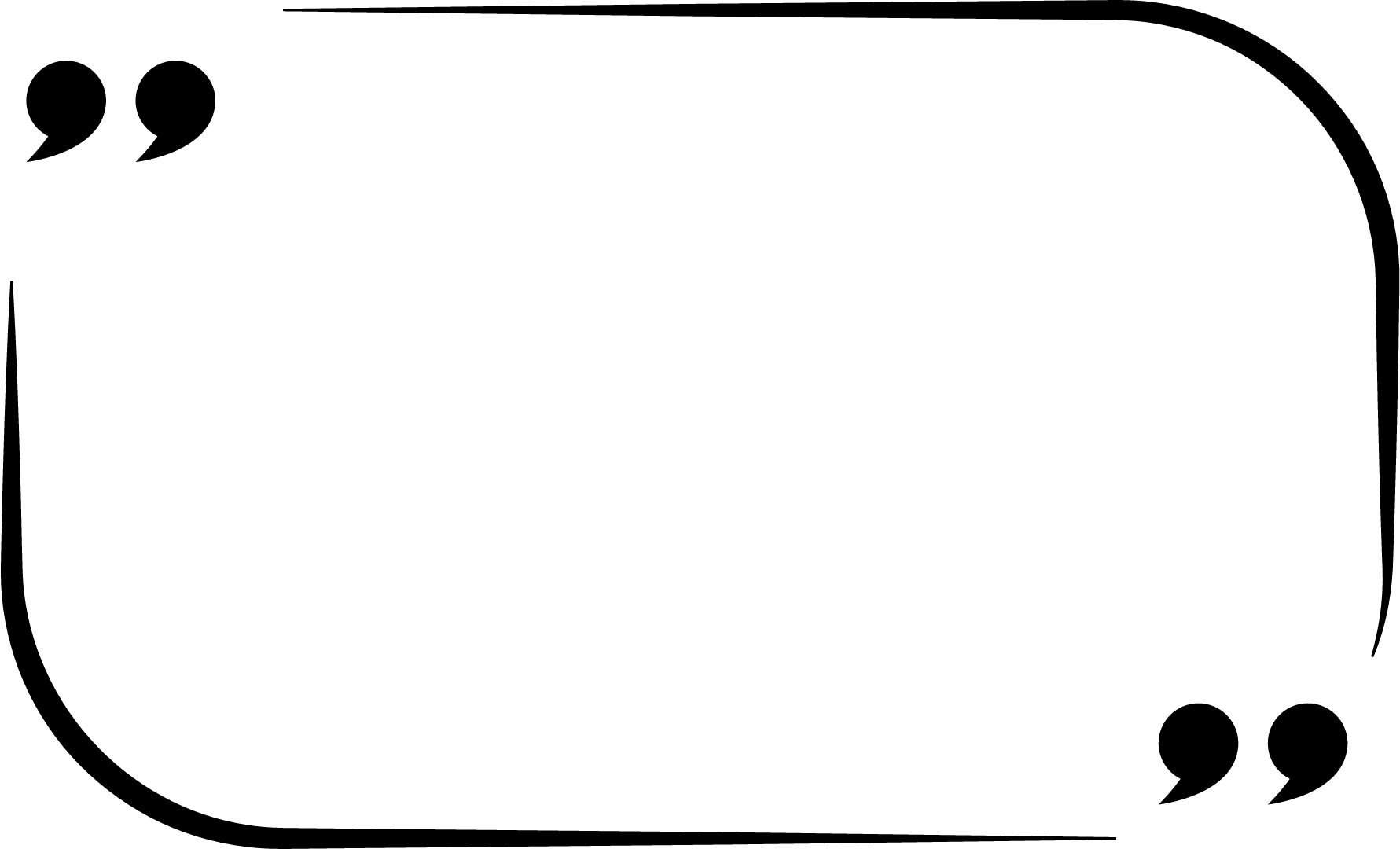 Nisi morao piti, jači si mogao biti.
Matija Vrabelj
5.d
OŠ Ante Kovačića
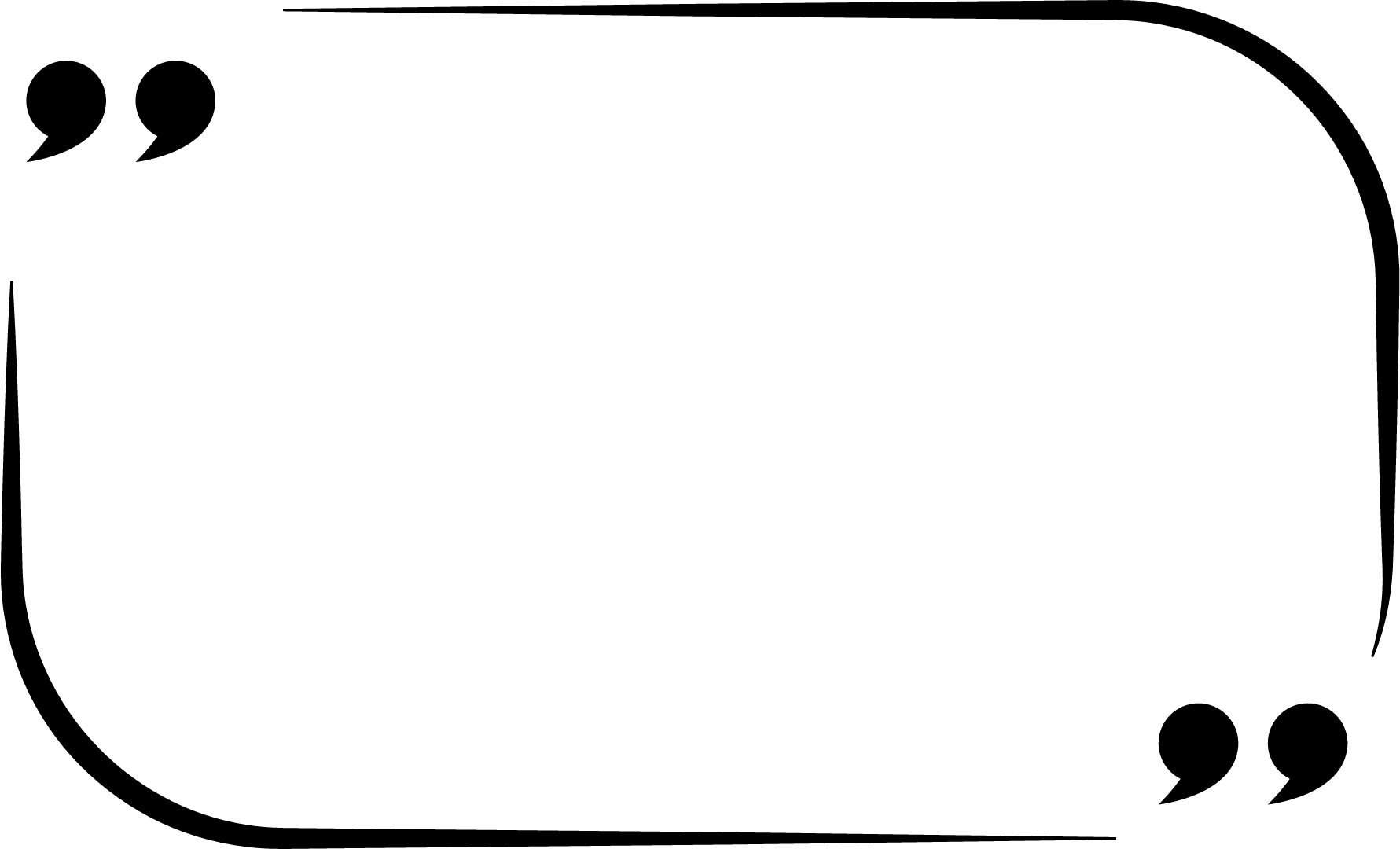 Iz kasina izađi i bolji život pronađi.
Lukas Vručinić
5.d
OŠ Ante Kovačića
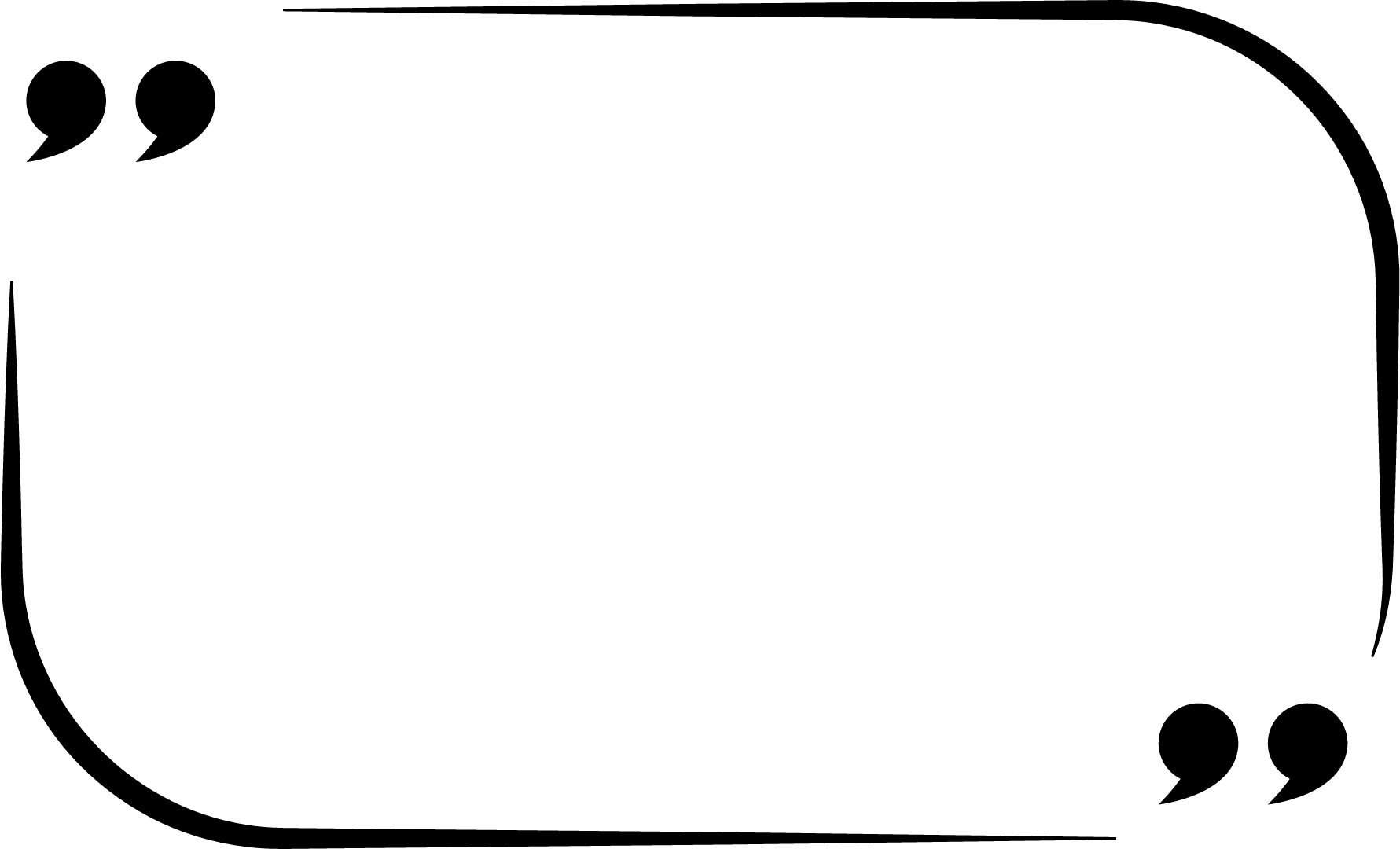 Baci drogu van pa ćeš imat bolji dan.
Luka Kafadar
5.d
OŠ Ante Kovačića
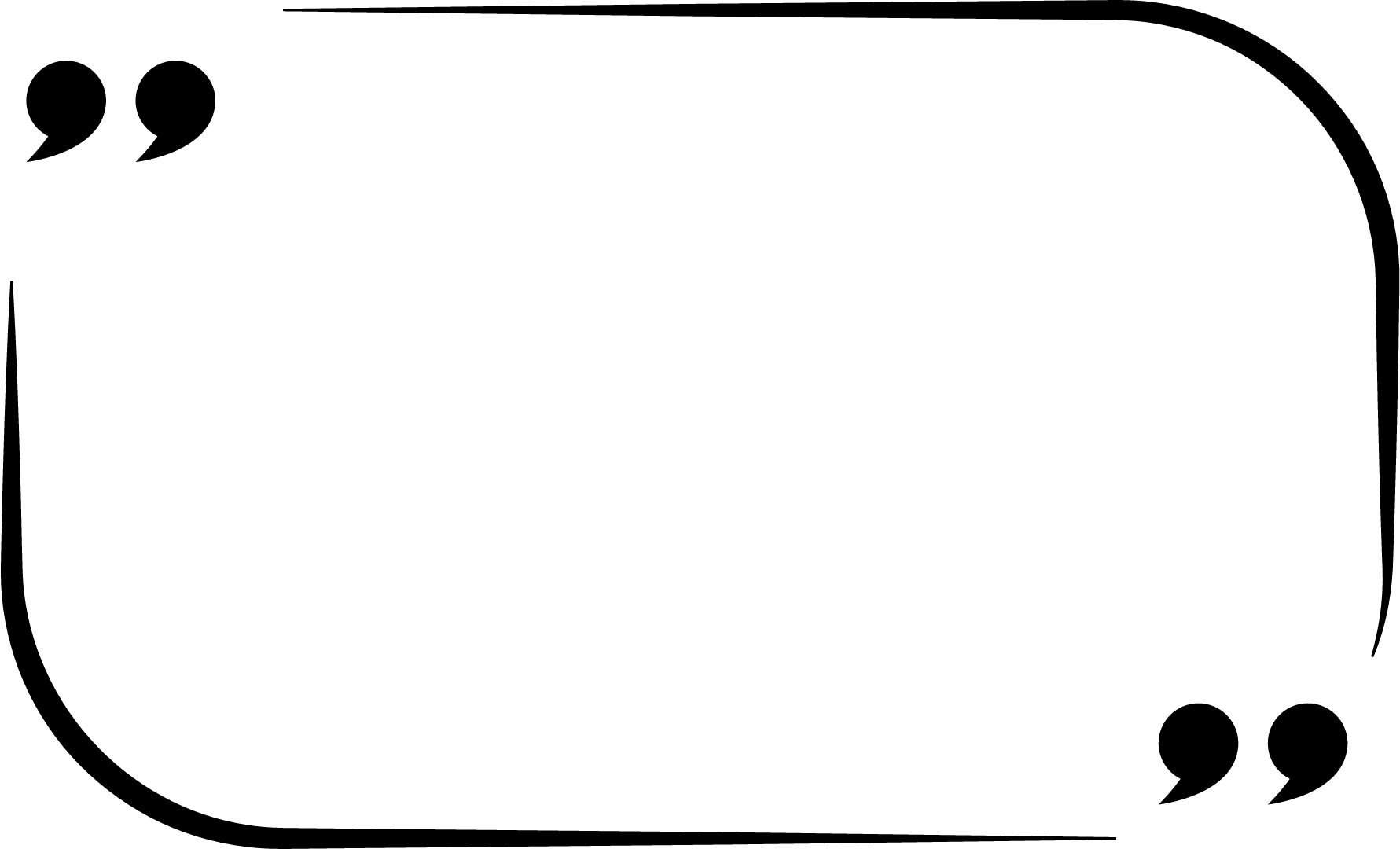 Kad se probudiš zamisli da će dan biti bolji nego jučer.
Lovorka Bakarić
7.b
OŠ Ante Kovačića
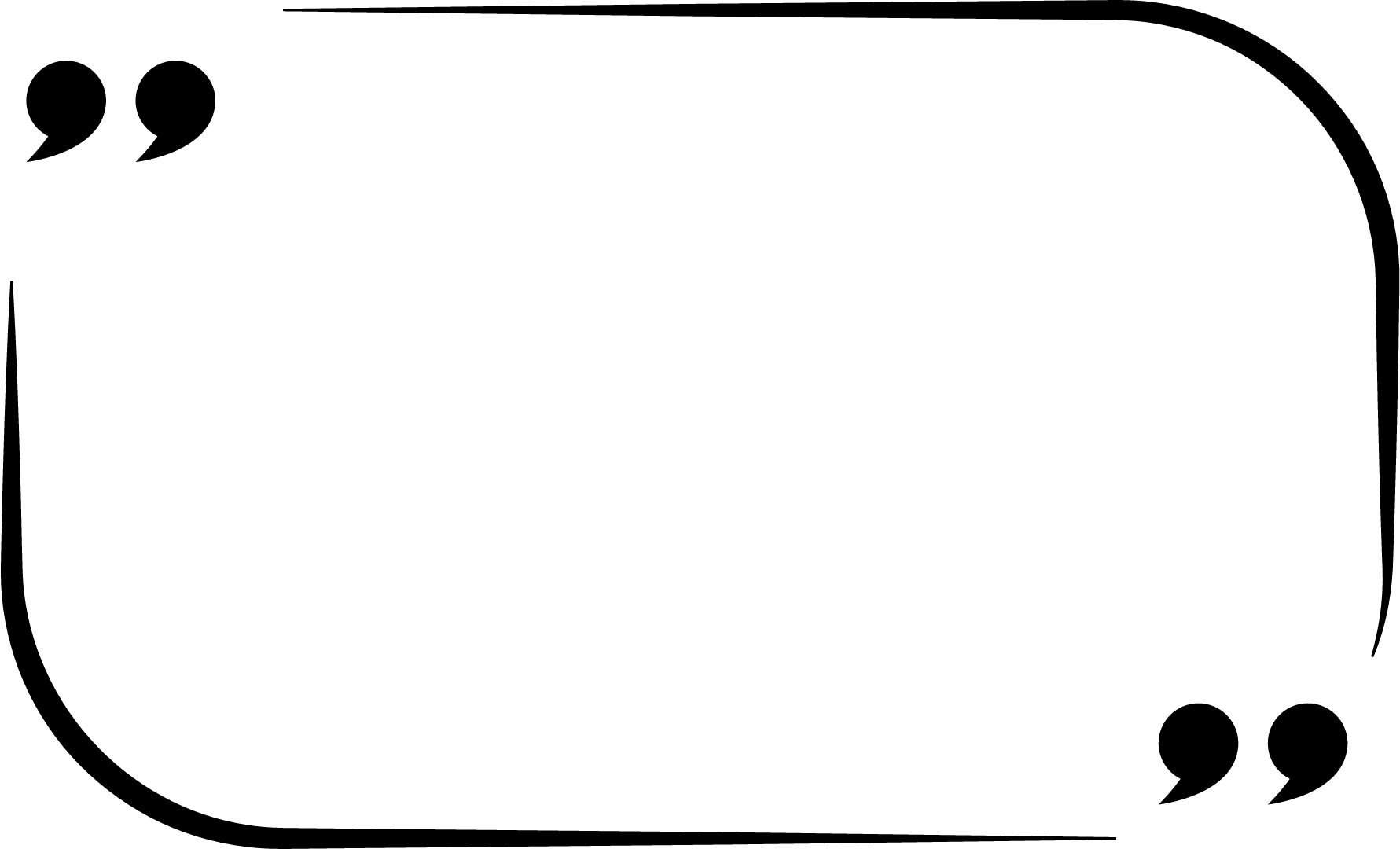 Ovisnost ne definira tko si – izaberi slobodu!
Klara Žemljić
6.b
OŠ Ante Kovačića
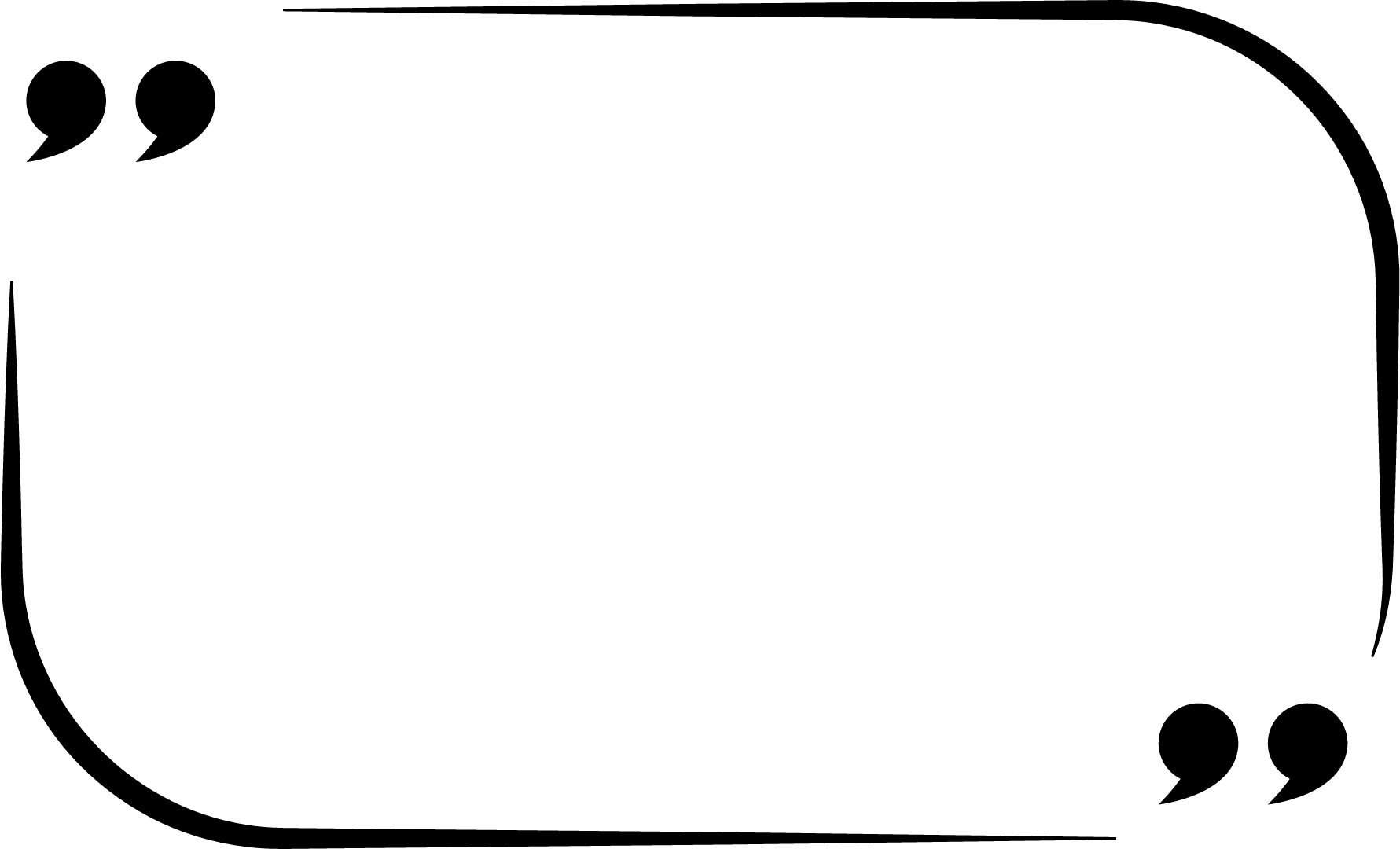 Protiv ovisnosti borimo se u stvarnosti.
Kim Suknaić
5.e
OŠ Ante Kovačića
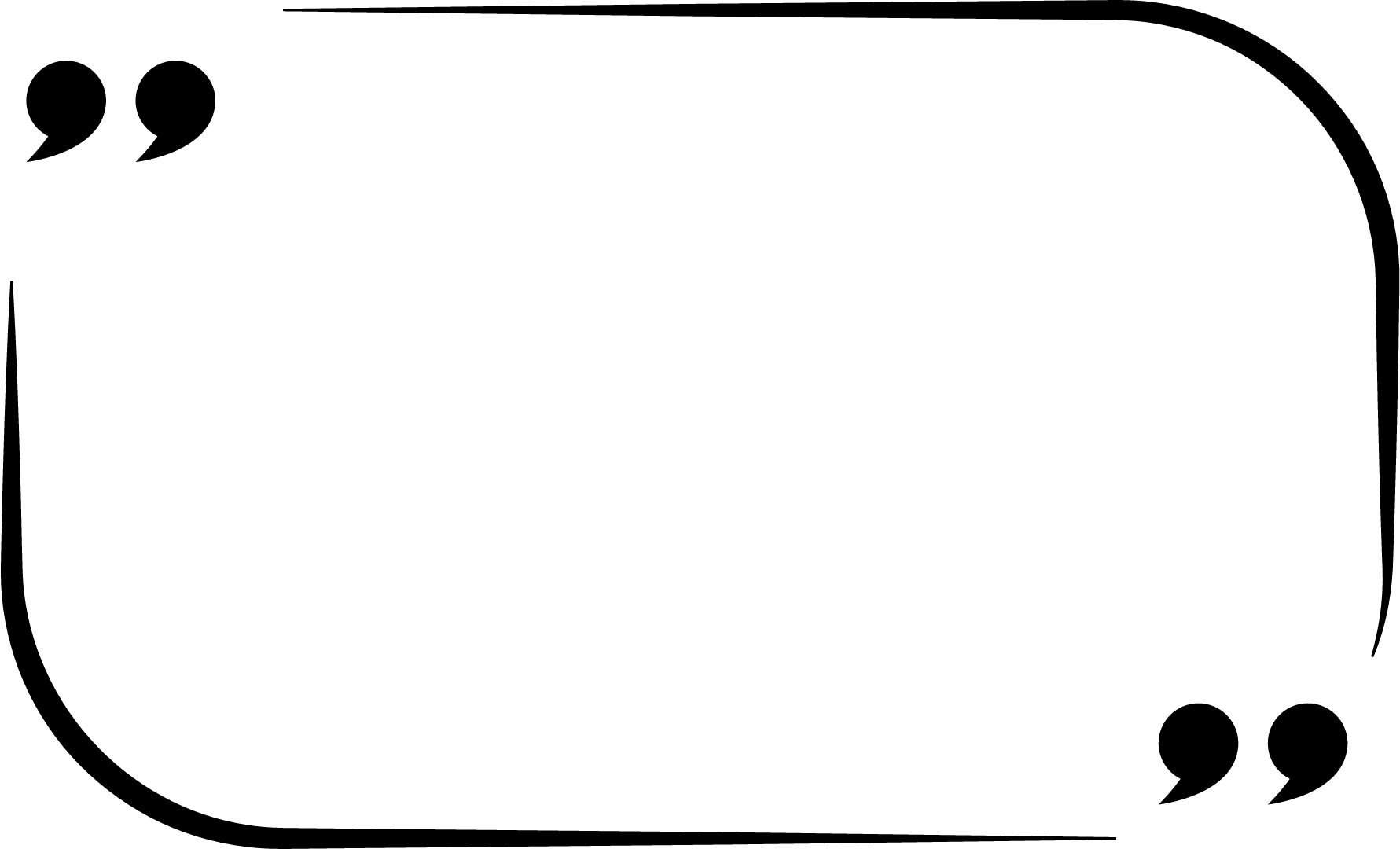 Nemojte pušiti, to će vas ugušiti.
Jakov Štih
5.a
OŠ Ante Kovačića
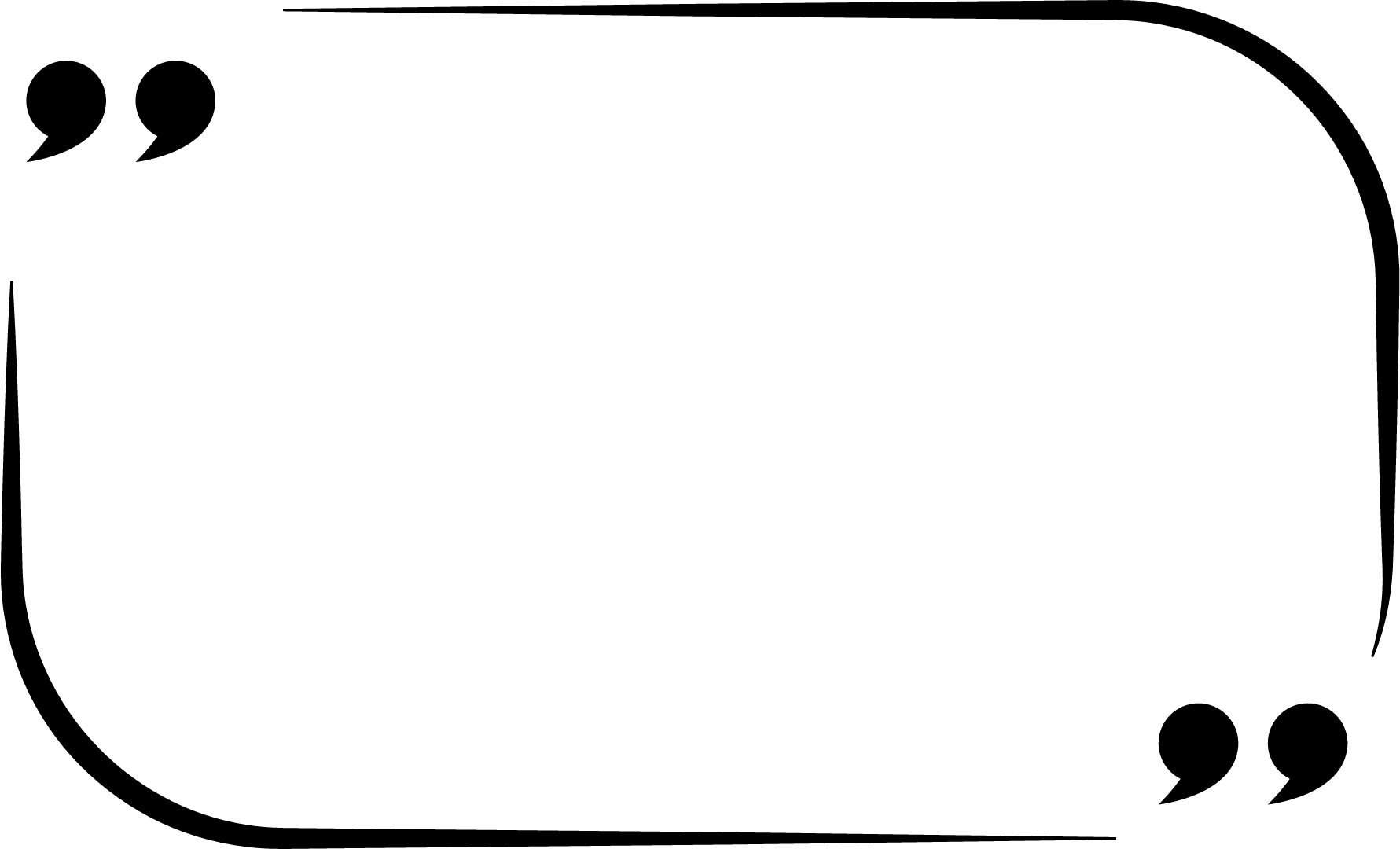 Odbaci drogu i približi se Bogu.
Ivor Jagušt
5.d
OŠ Ante Kovačića
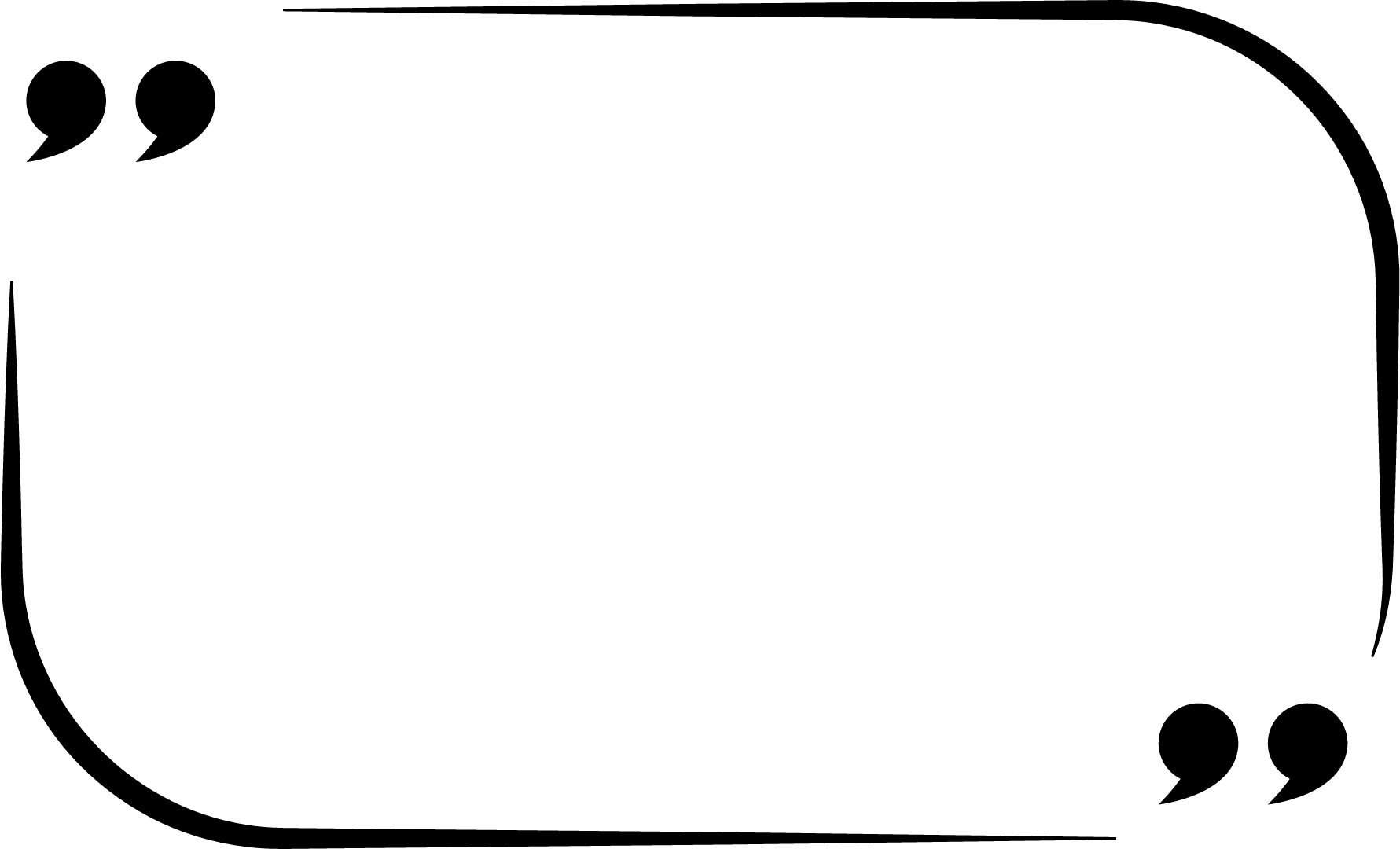 Da ovisna nisam bila kupila bi kuću, brod i pet vila!
Iva Pomper
5.d
OŠ Ante Kovačića
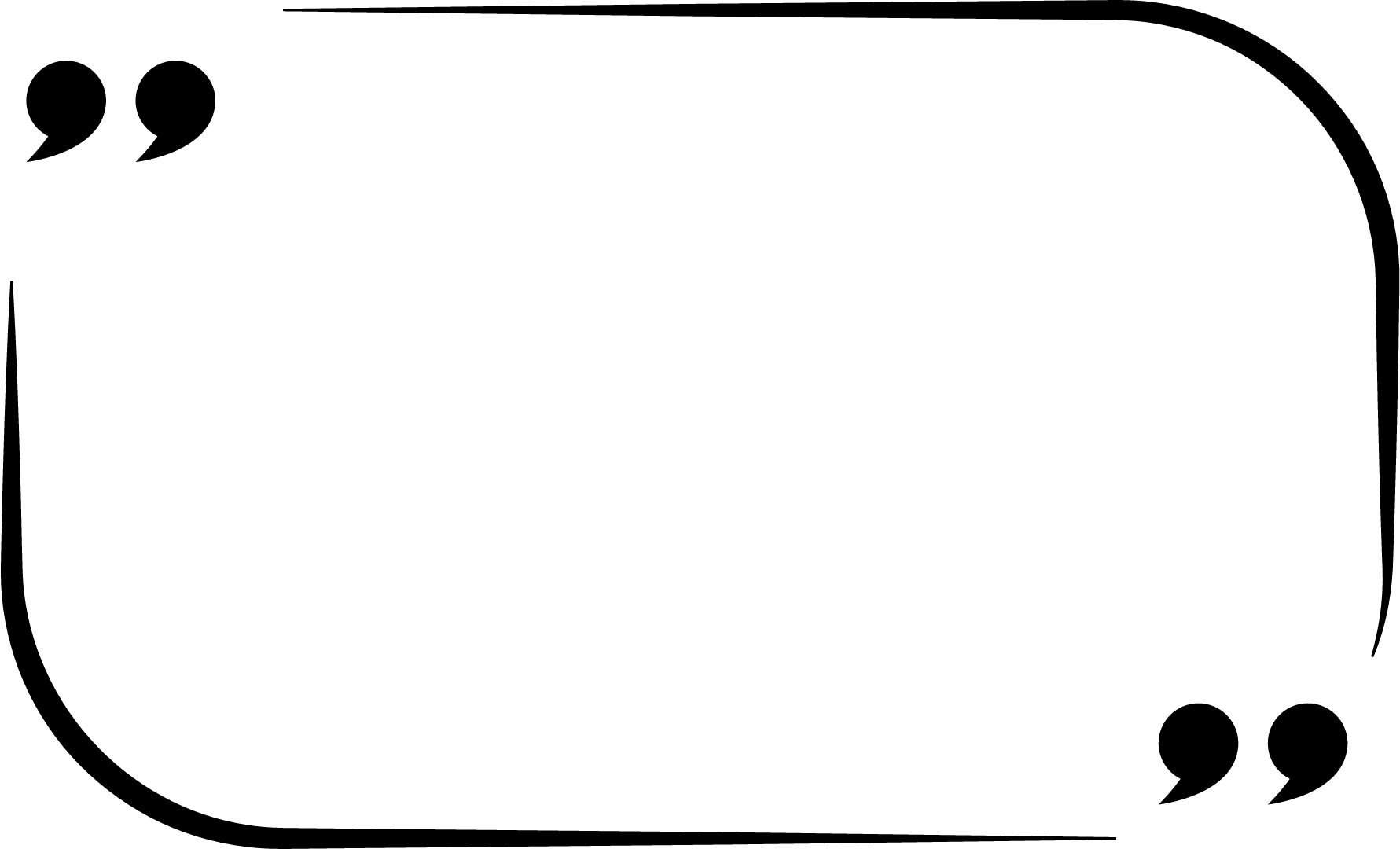 Nemoj više piti, jer život će ti prekrasan biti.
Helena Kozarić
5.d
OŠ Ante Kovačića
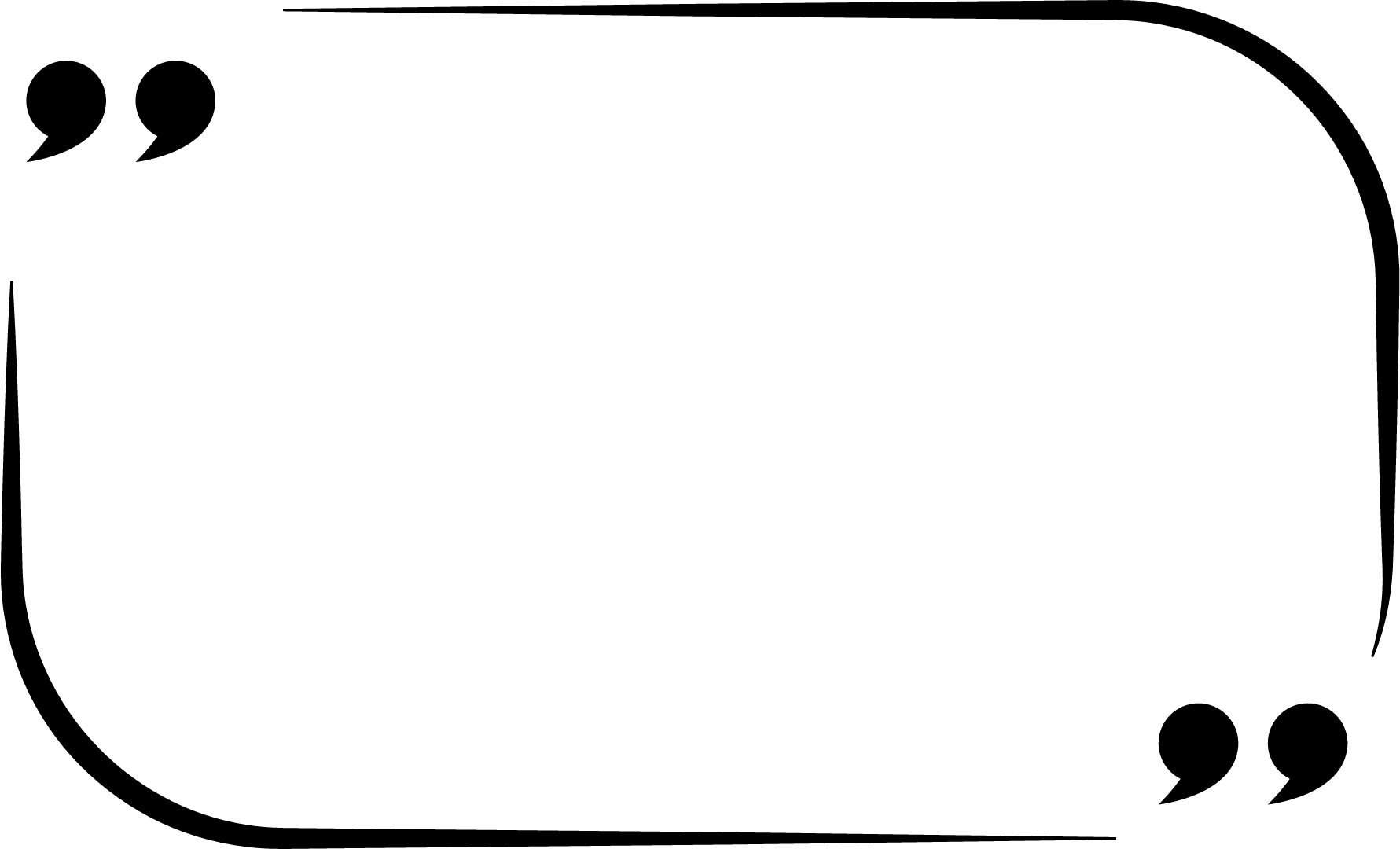 Umjesto da Play Station igraš svaki dan, radije izađi sa društvom van.
Gita Kuntić
5.d
OŠ Ante Kovačića
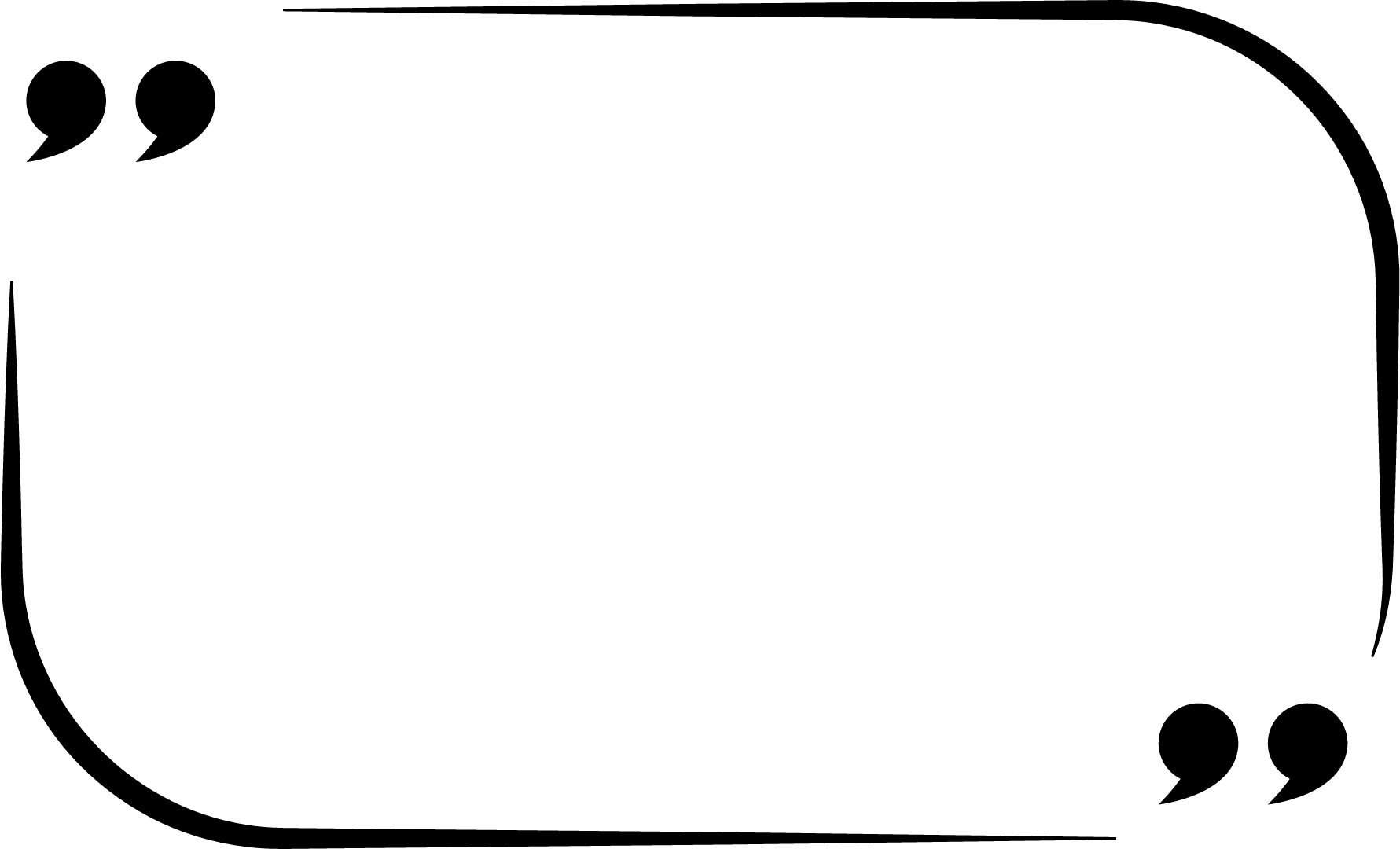 Neka tvoja sloboda bude jača od okova ovisnosti.
Franko Kralj
6.a
OŠ Ante Kovačića
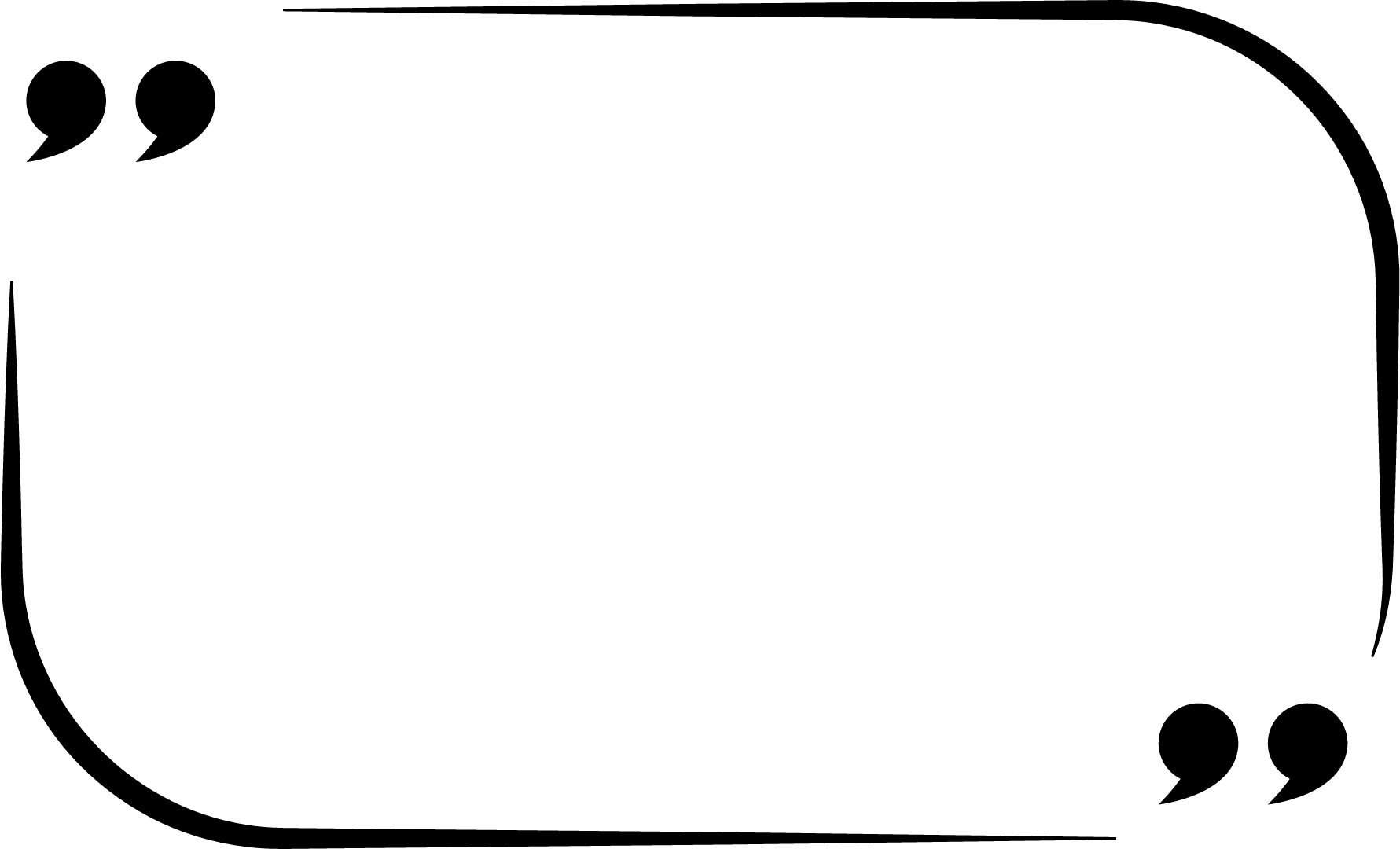 Ljudi su svjesni da poznaju internet ali nisu svjesni da internet poznaje njih.
Ema Brstilo
5.c
OŠ Ante Kovačića
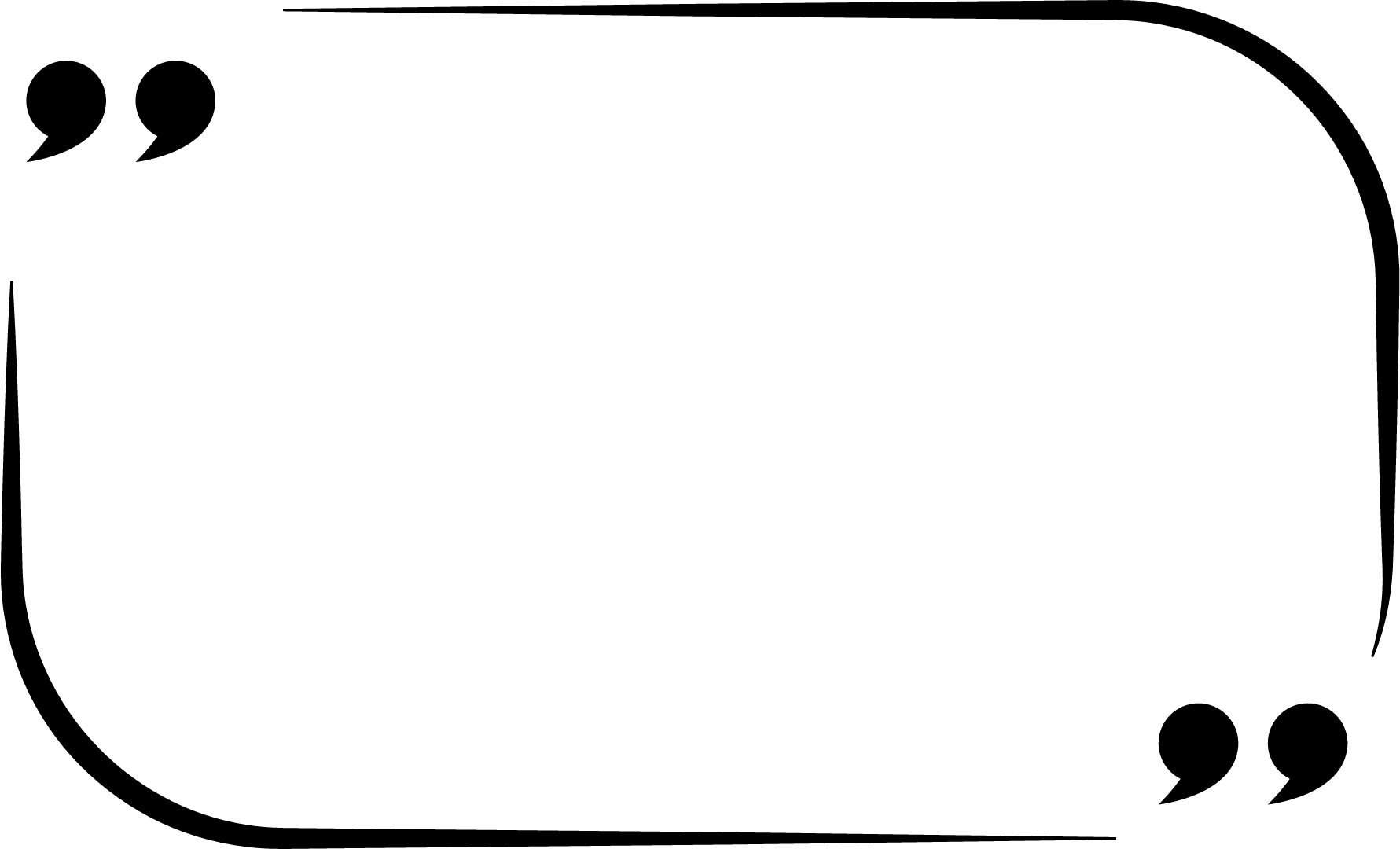 Drogu stavi na stranu bolje ćeš život imati u danu.
Ema Bijelić
5.d
OŠ Ante Kovačića
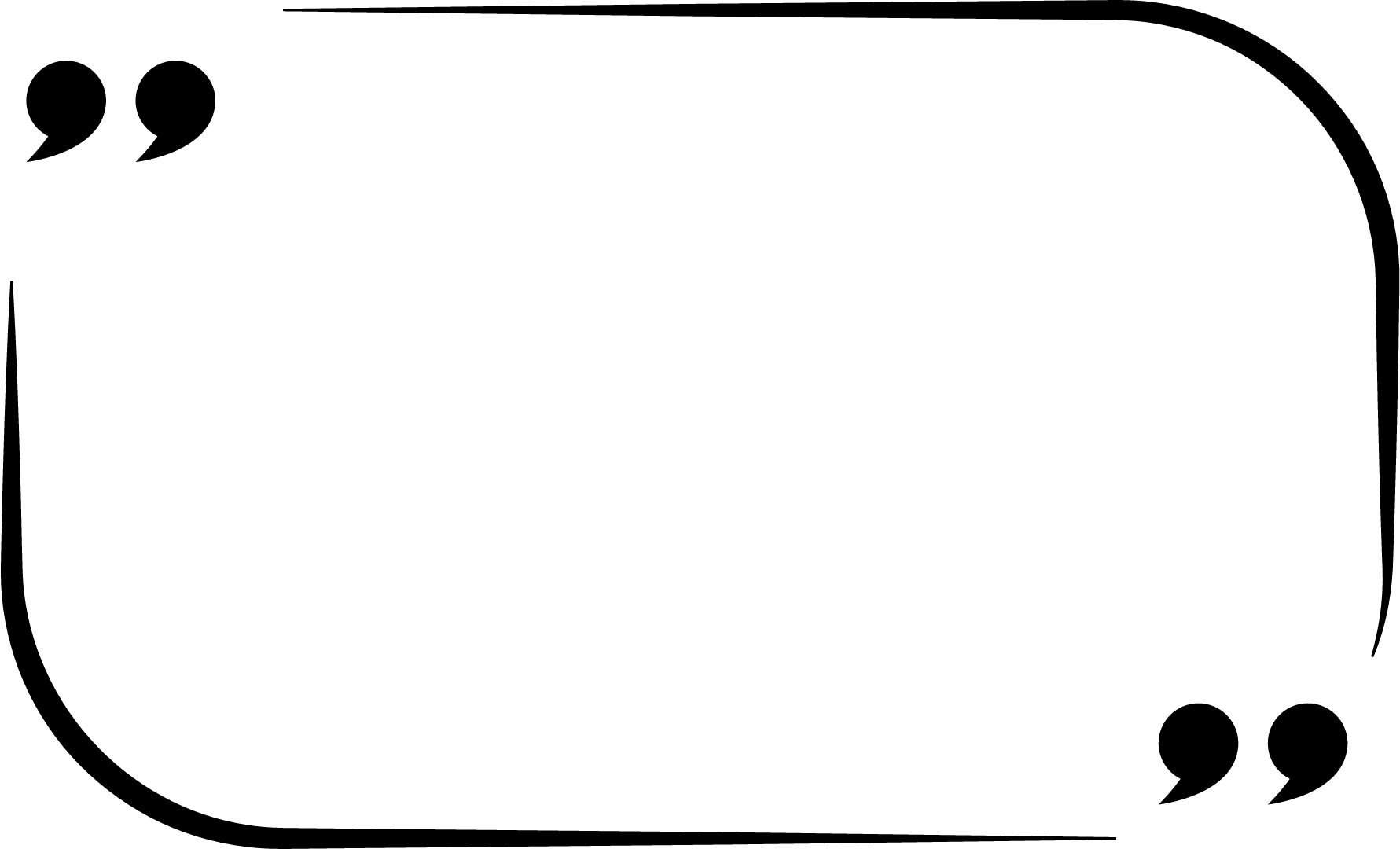 Ovisan nemoj biti, zdravlje svoje štiti.
Borna Blank
6.b
OŠ Ante Kovačića
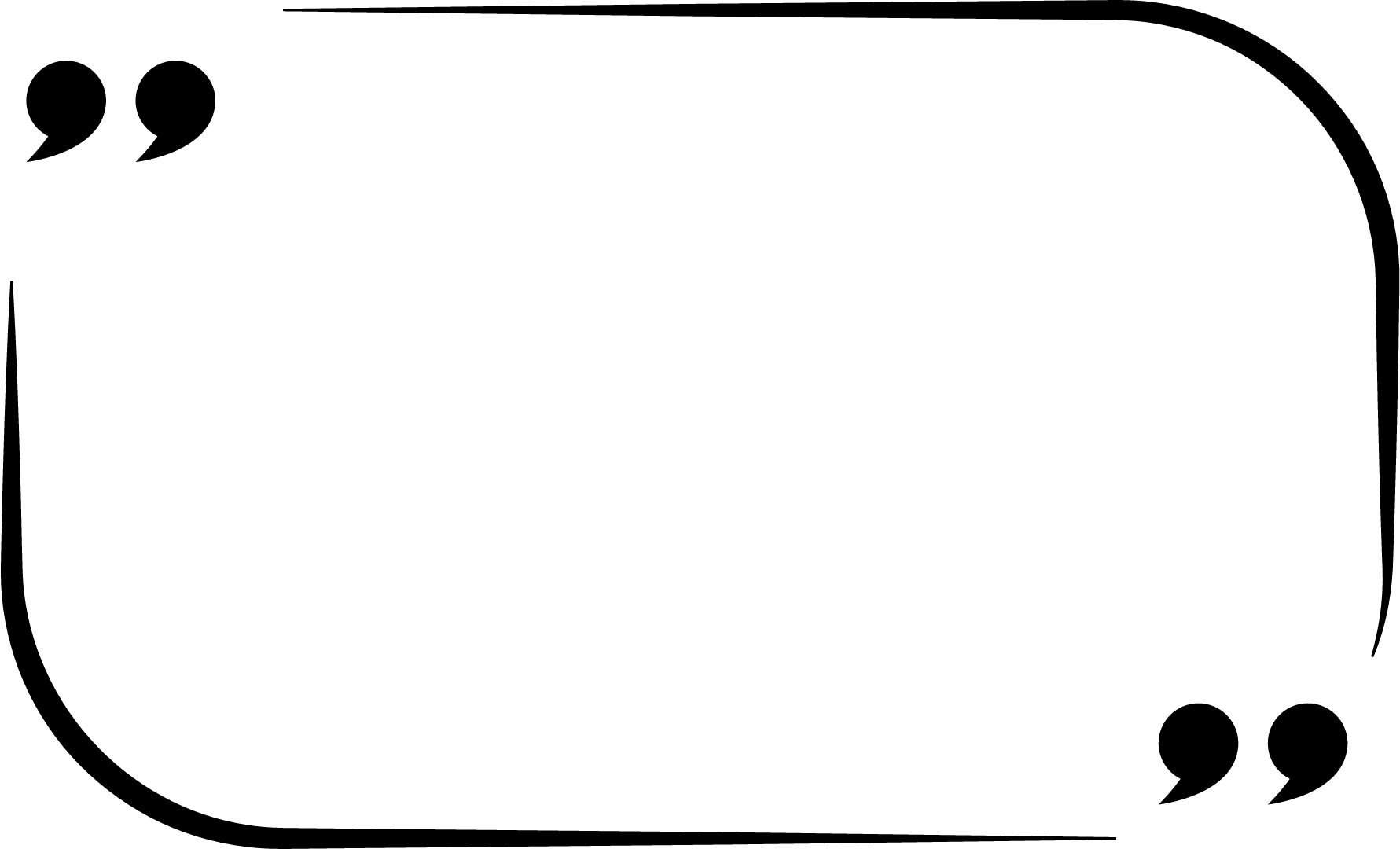 Kocku odbaci, društvu se ubaci.
Bela Čuzela Piljac
5.d
OŠ Ante Kovačića
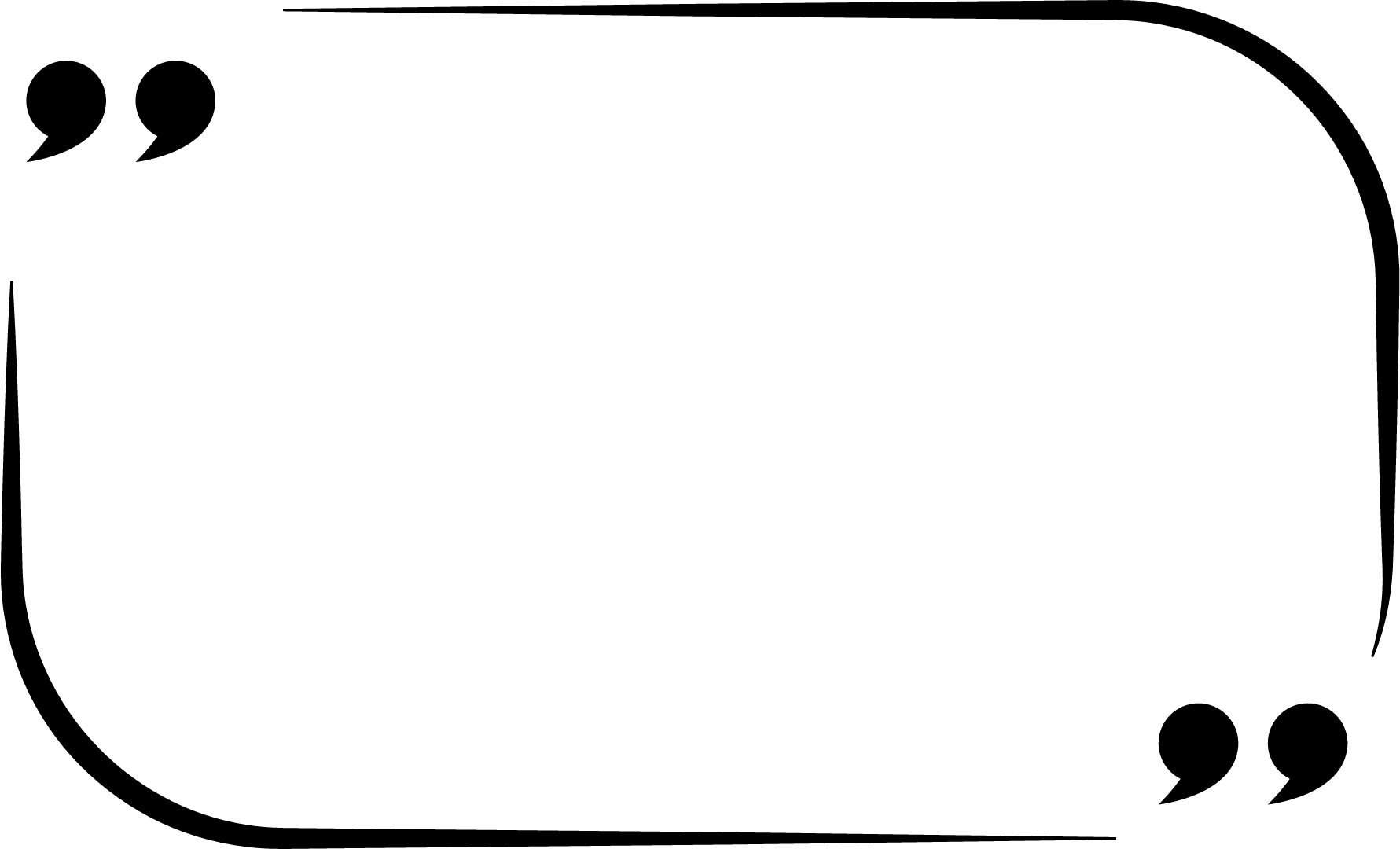 Tvoji snovi vrijede više nego ovisnost – samo reci ne!
Antea Guštin
6.b
OŠ Ante Kovačića
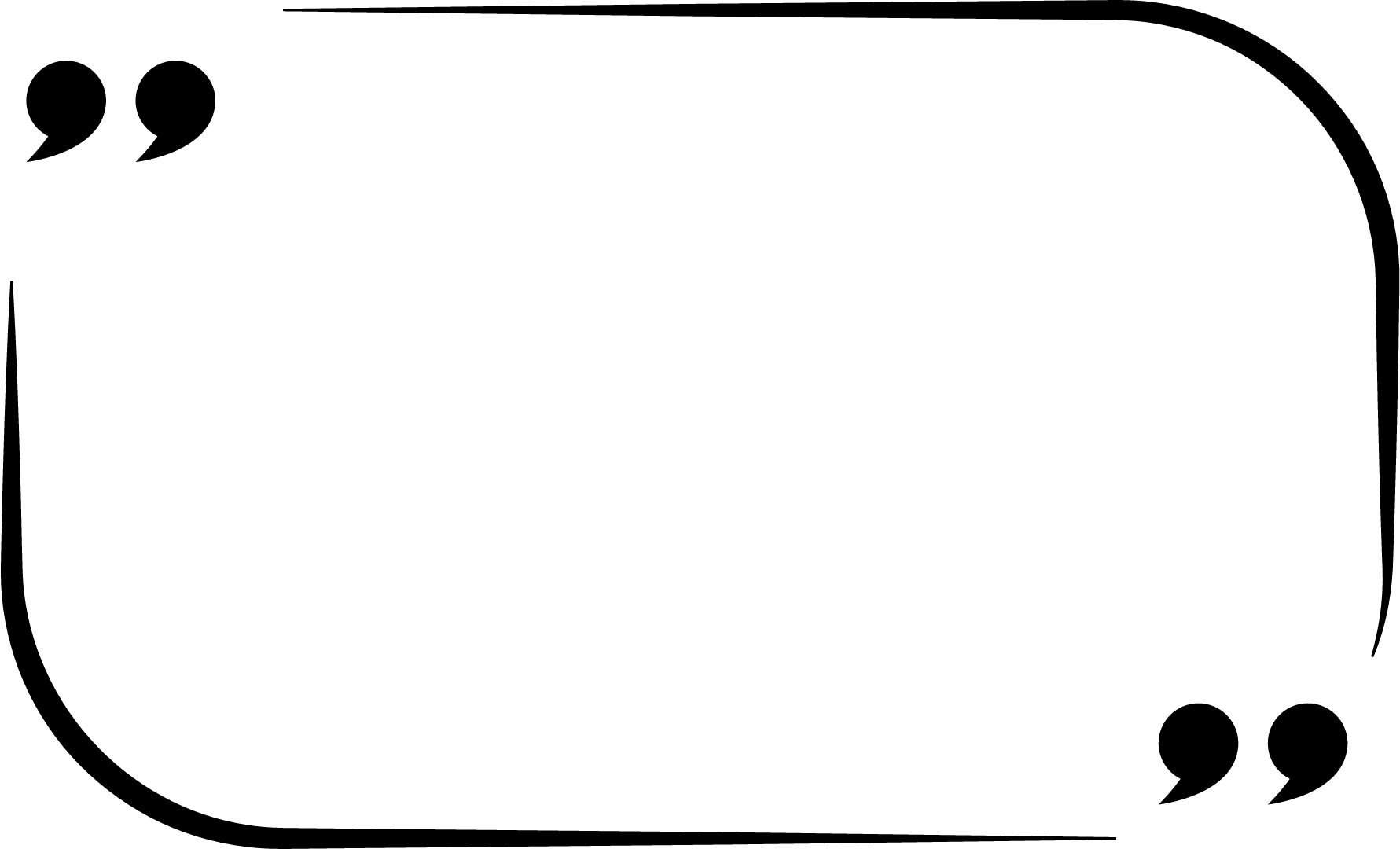 Bez ovisnosti pun si stabilnosti.
Hana Hadžić
8.r
OŠ Trnjanska
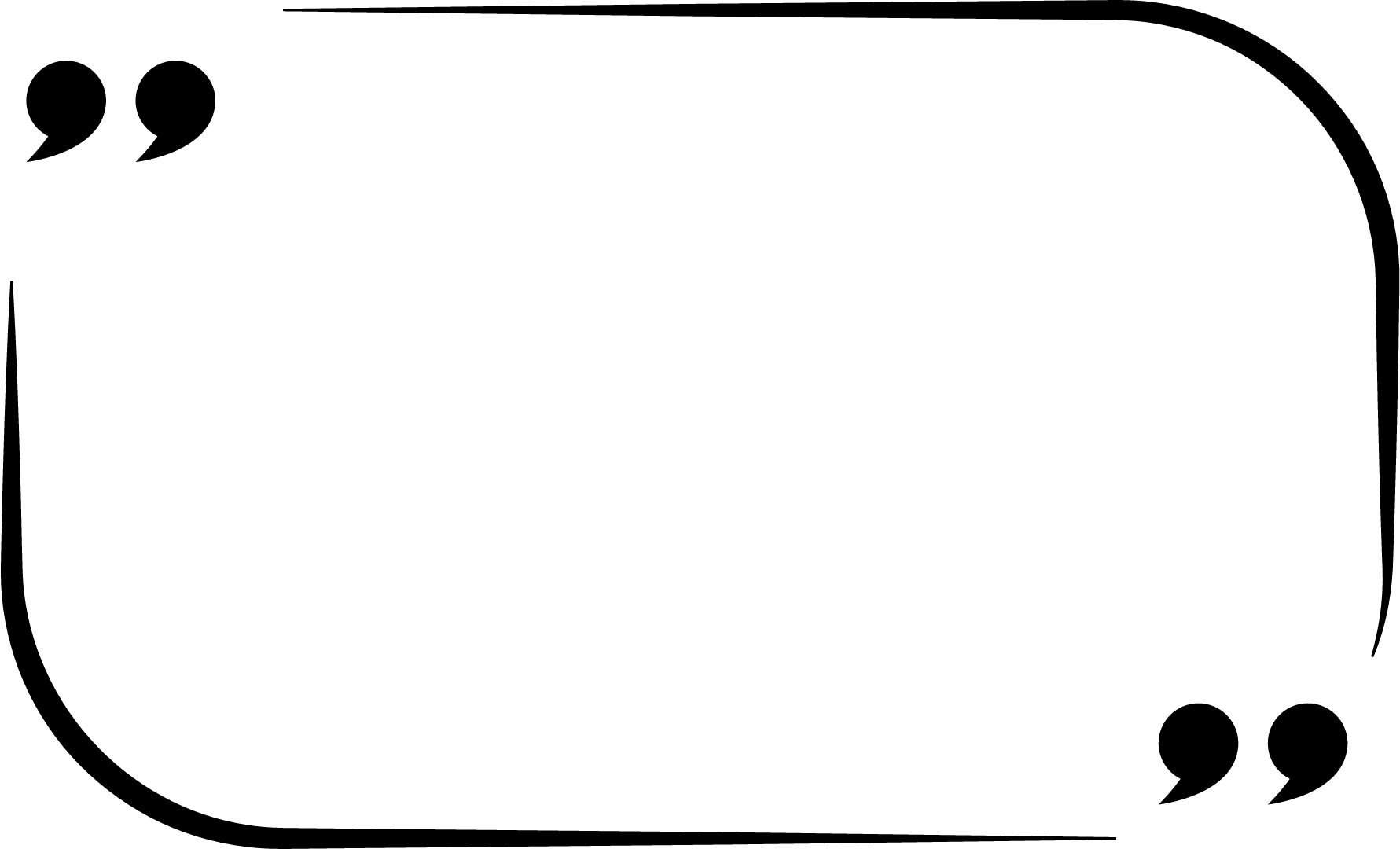 Ovisnosti su početak kraja, oduprimo se od tog pakla.
Tea Greguranić
7.d
OŠ Vugrovec - Kašina
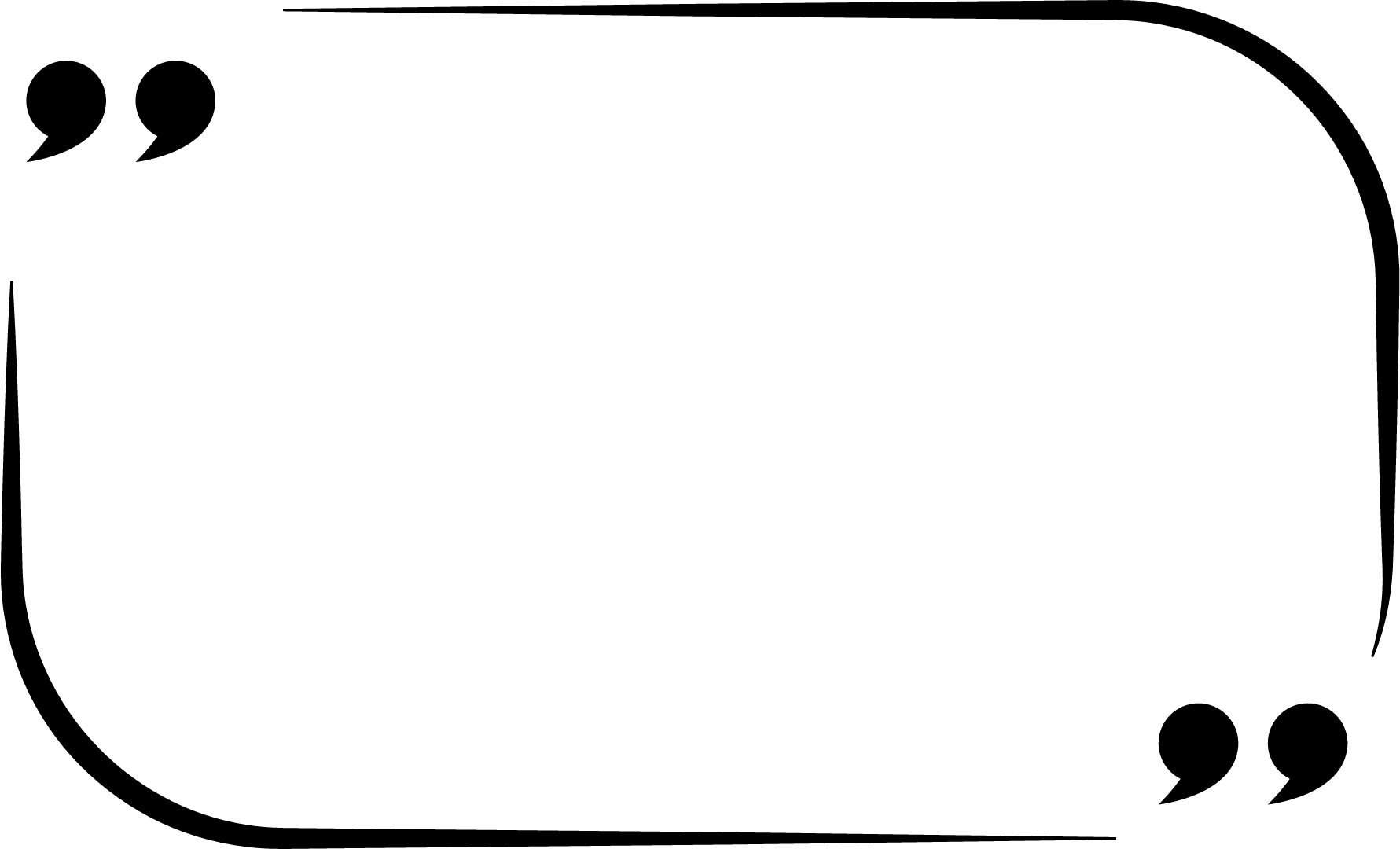 Ne sjedi i kockaj uči pa se skockaj.
Nika Markovanović
7.d
OŠ Vugrovec - Kašina
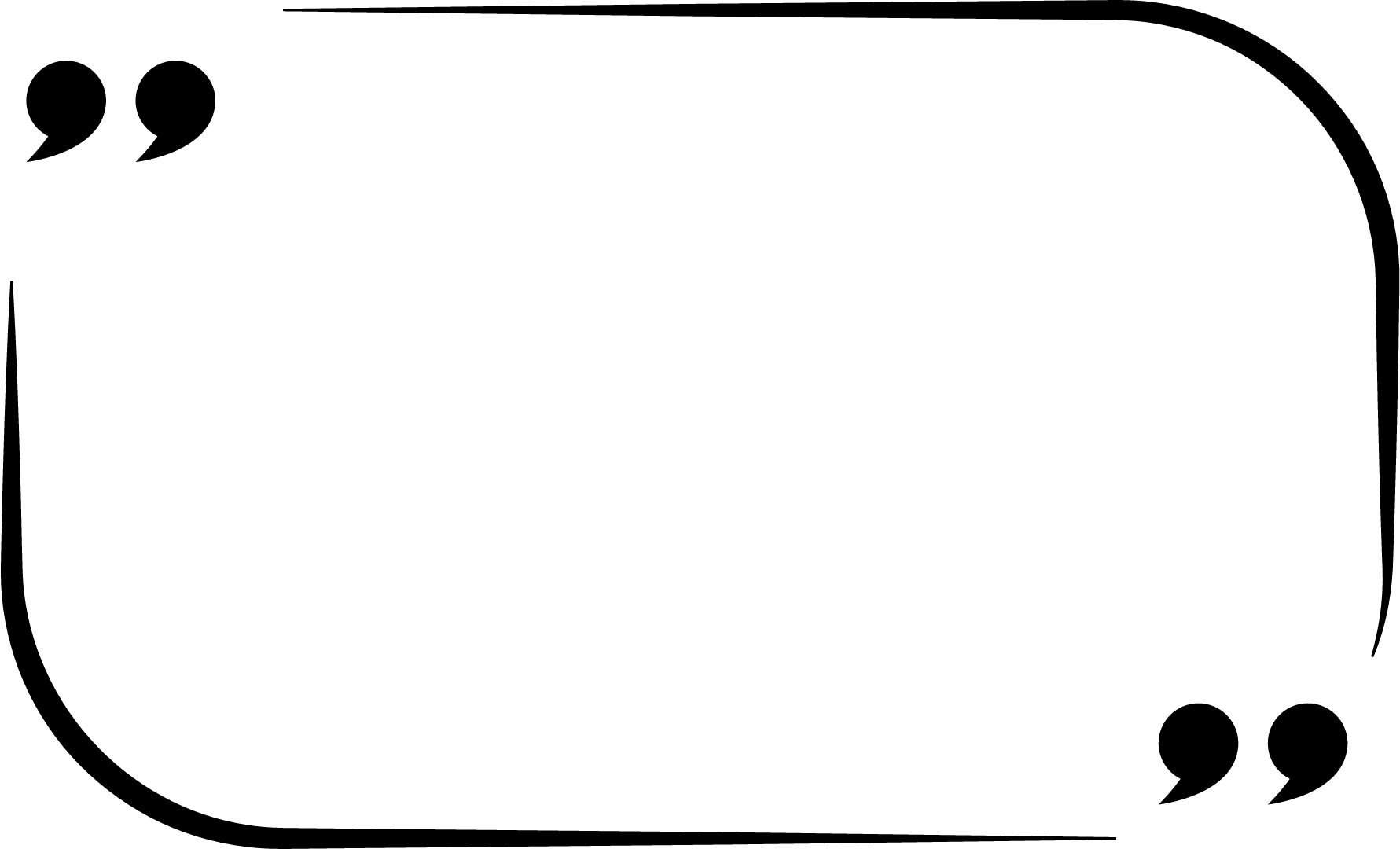 Zašto da ti život ispunjavaju droge kada mogu razne boje?
Sven Puček
7.d
OŠ Vugrovec - Kašina
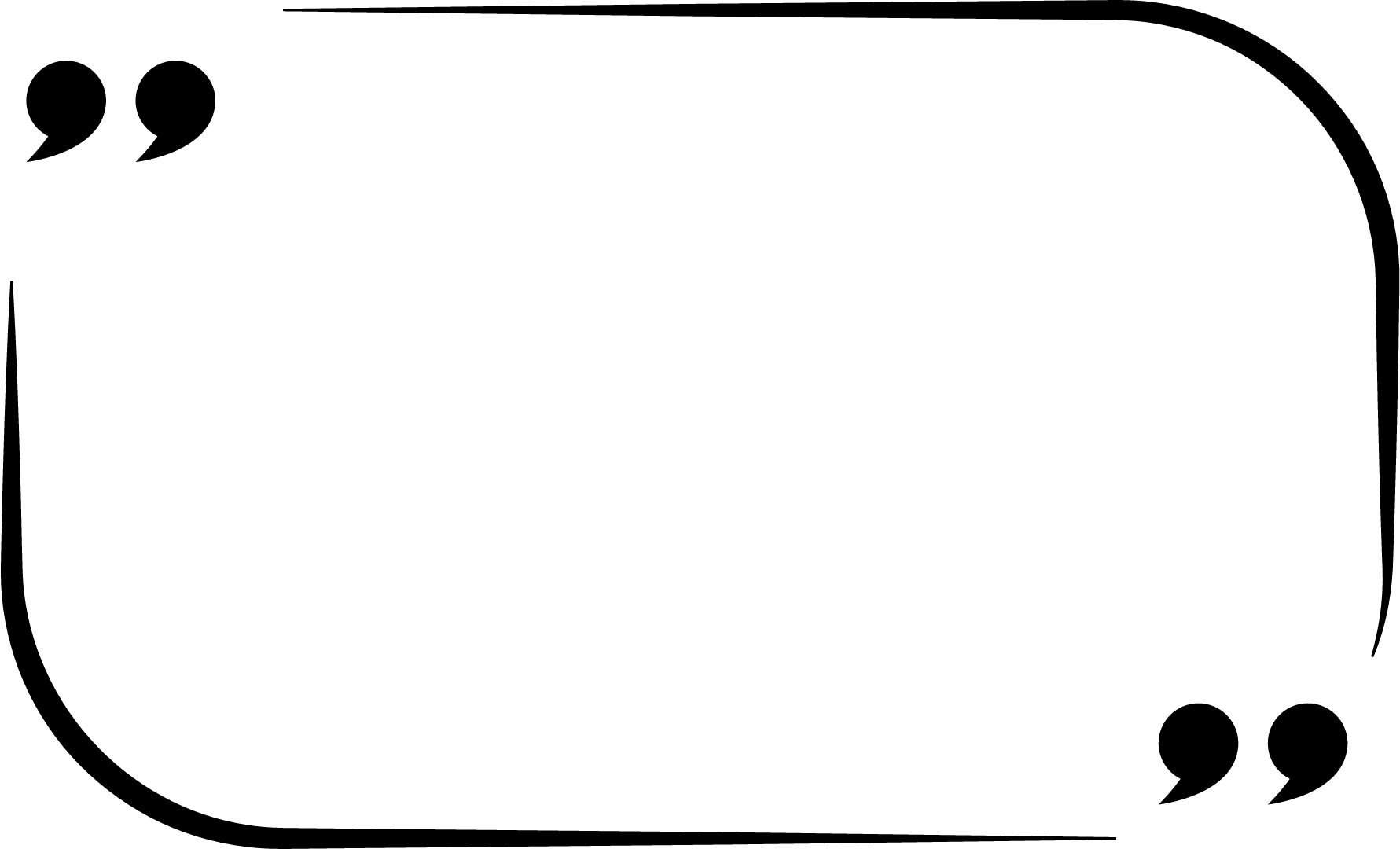 Ovisnost je kao labirint, ali hrabrost je ključ koji nas vodi u slobodu.
Petra Grbec
7.d
OŠ Vugrovec - Kašina
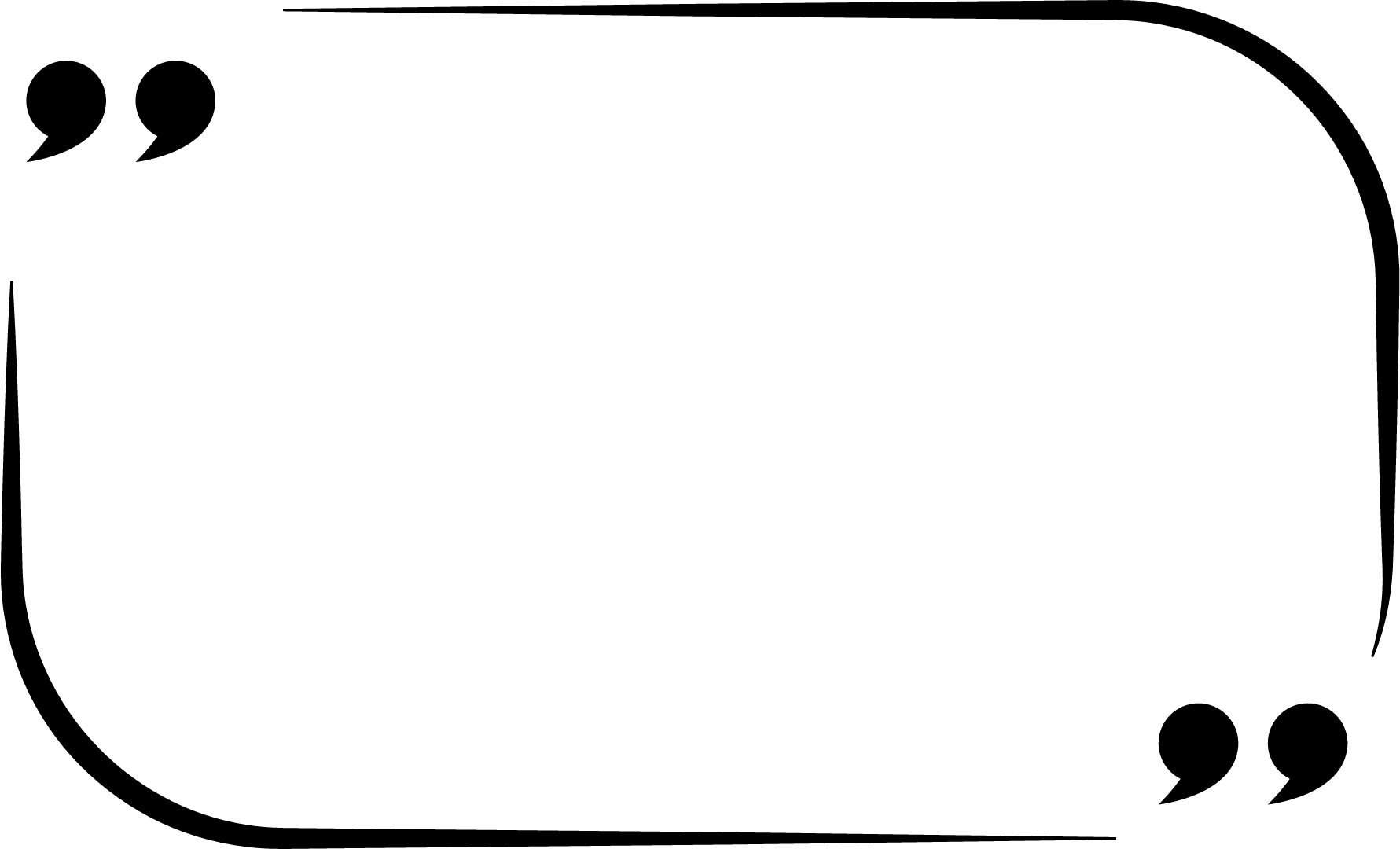 Igraj i zabij gol, nemoj piti alkohol.
Tena Sabol
7.d
OŠ Vugrovec - Kašina
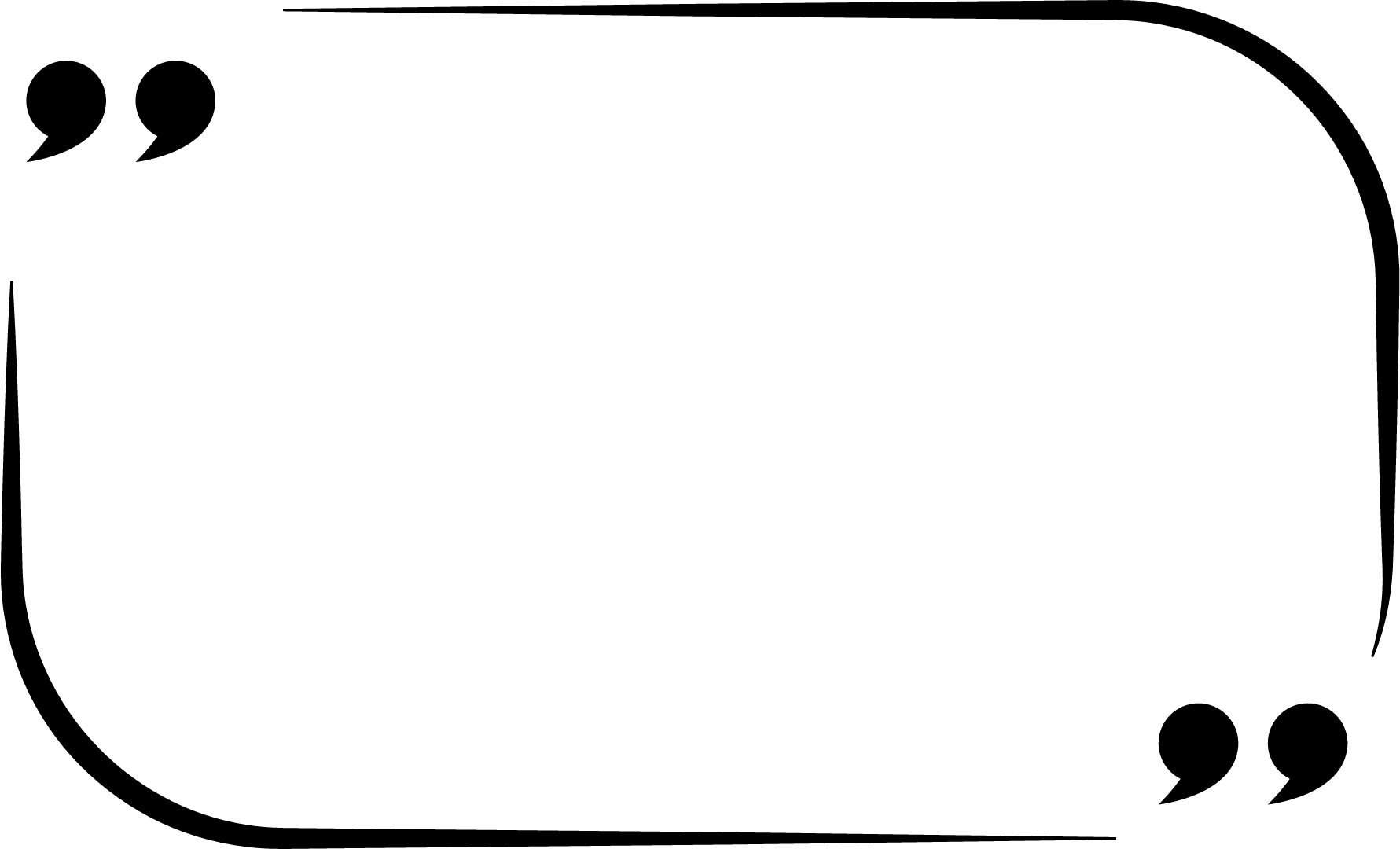 Gram “sreće“ = tona nesreće.
Judita Hadžić
5.b
OŠ Vugrovec - Kašina
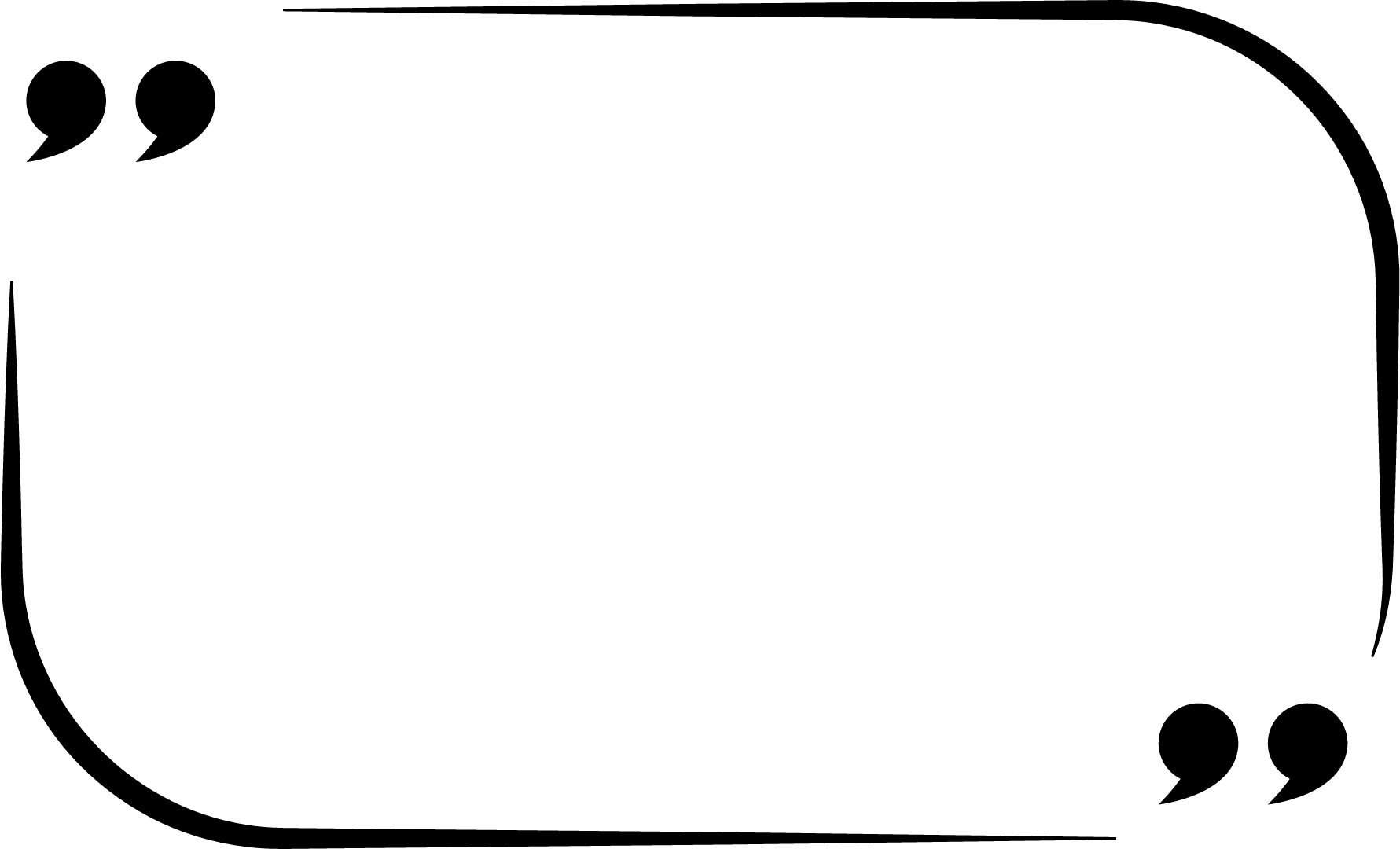 Alkoholom misliš da živce možeš smiriti, ali sa sudbinom se moraš pomiriti.
Dorotea Jakopović
5.a
OŠ Vugrovec - Kašina
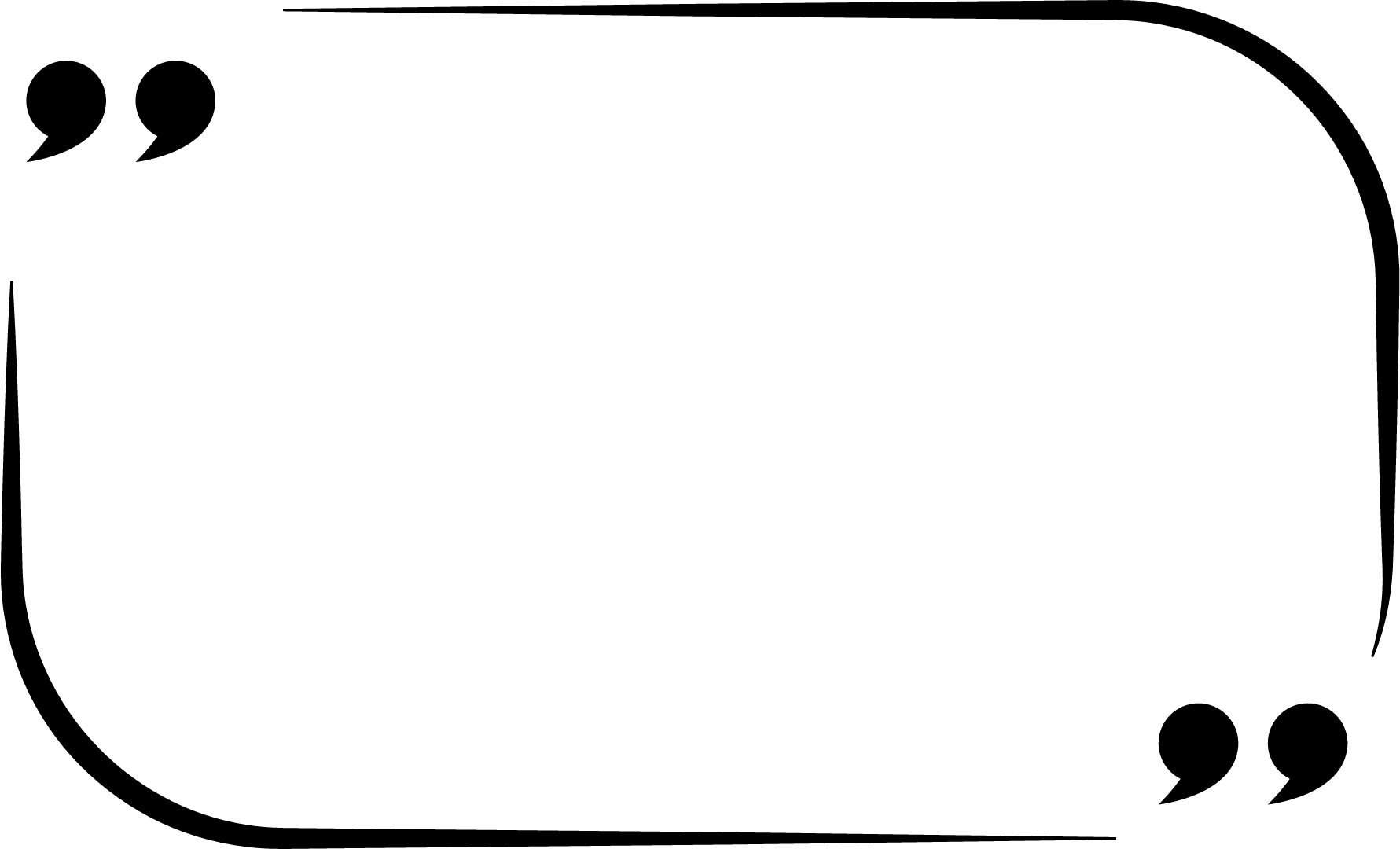 Fortnite i PUBG nije isto kao vani trčati. START
Dorijan Horvat
5.a
OŠ Vugrovec - Kašina
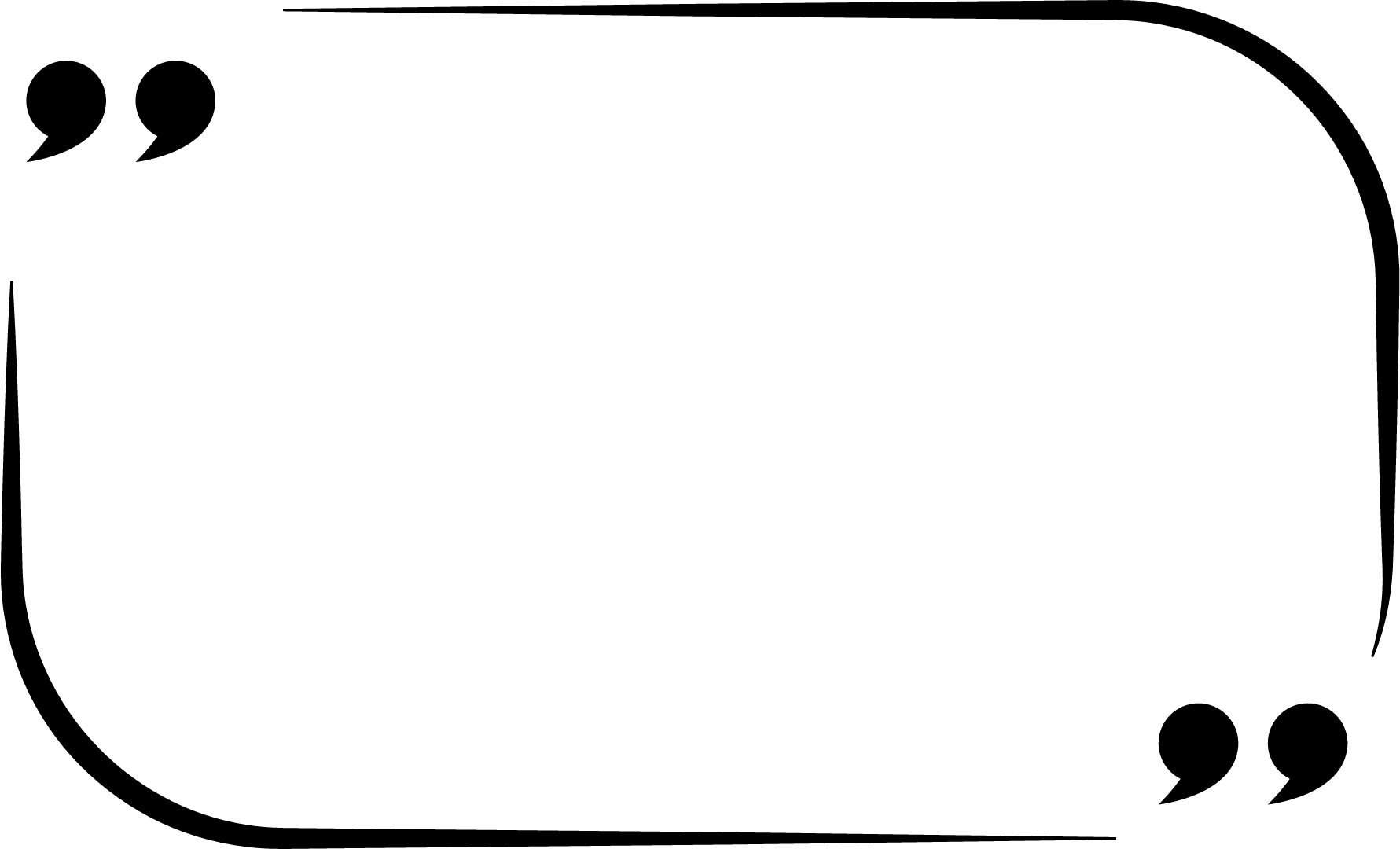 Nemoj pušiti jer će te to srušiti.
David Ivatek
5.a
OŠ Vugrovec - Kašina
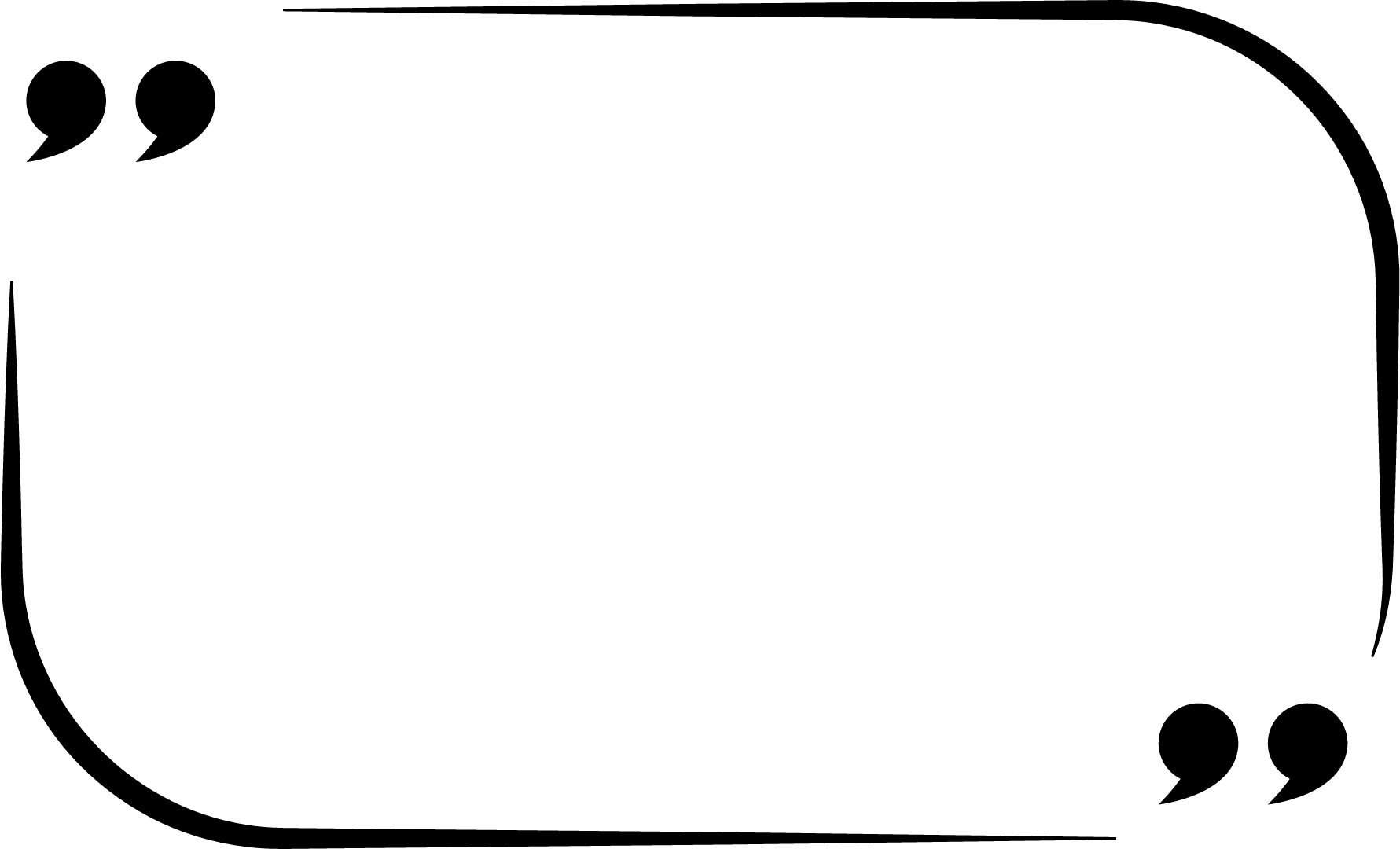 Od droge može doći do zla, nažalost i do trajnog sna.
David Pandek
5.a
OŠ Vugrovec - Kašina
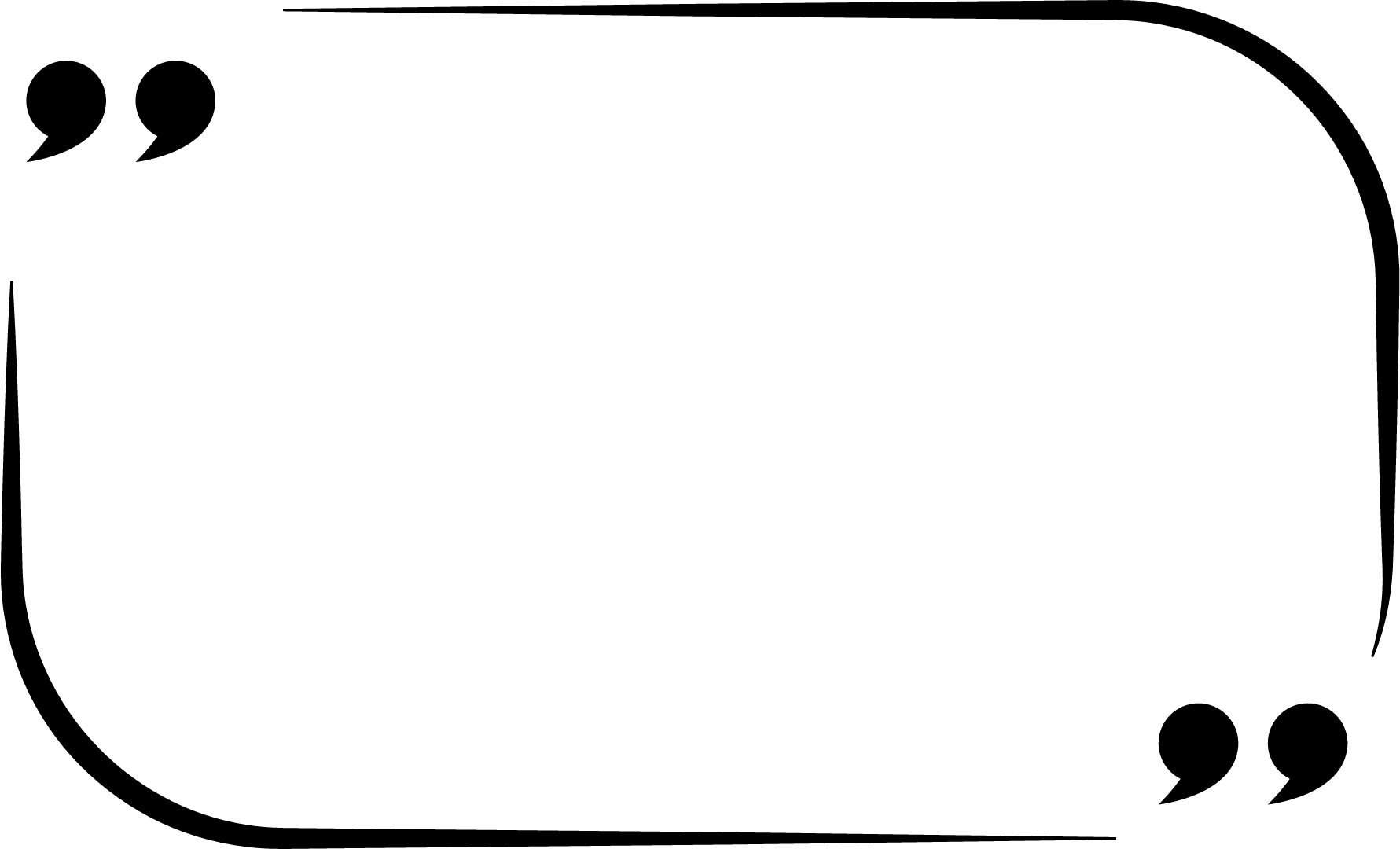 Iz struje Internet isključi i vid ne muči!
Gabriela Filipović
5.a
OŠ Vugrovec - Kašina
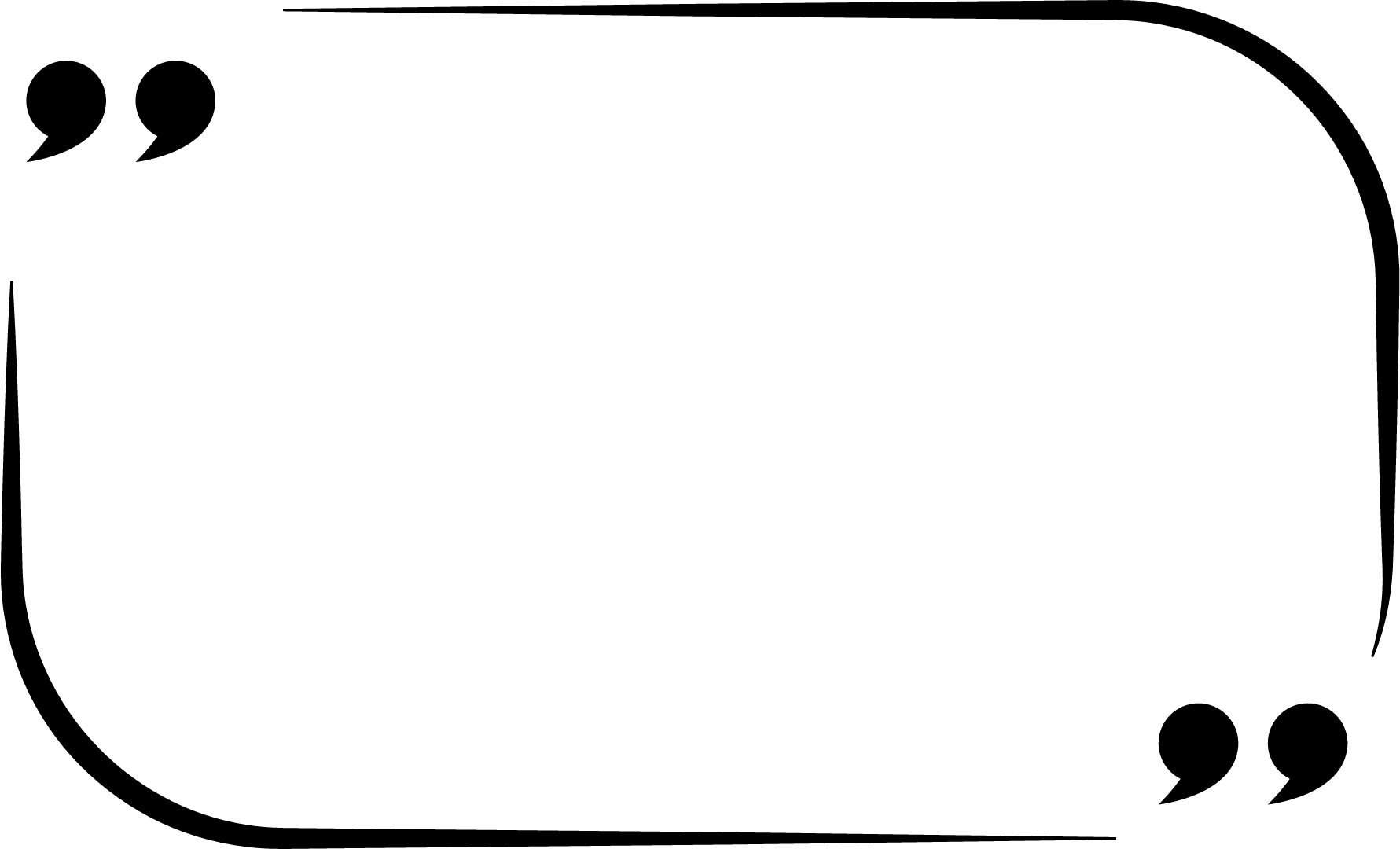 Vid nam treba,a Internet ne treba.
Ivan Šebek
5.a
OŠ Vugrovec - Kašina
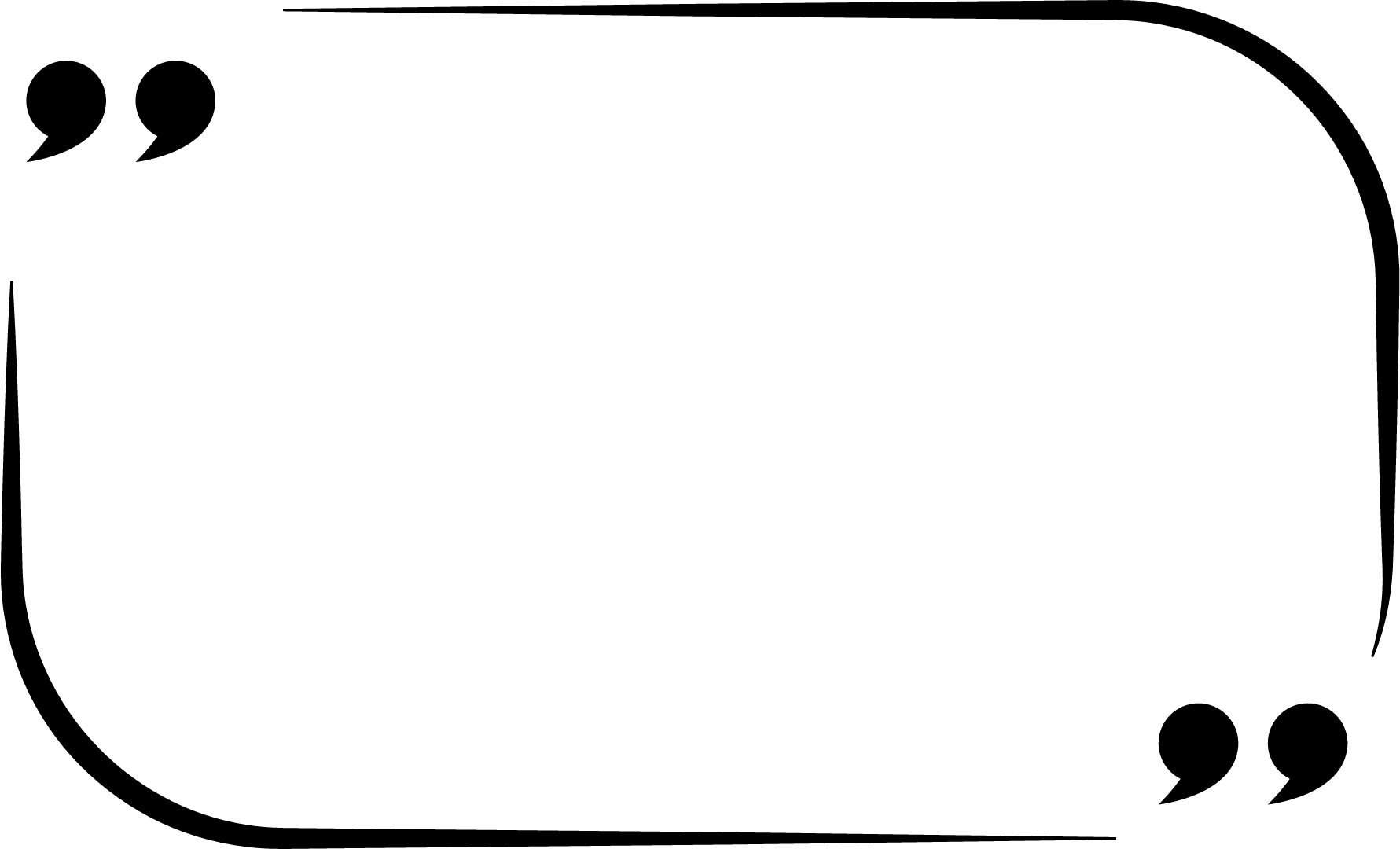 Ovisnost i droge donose borbe.
Iva Domić
5.a
OŠ Vugrovec - Kašina
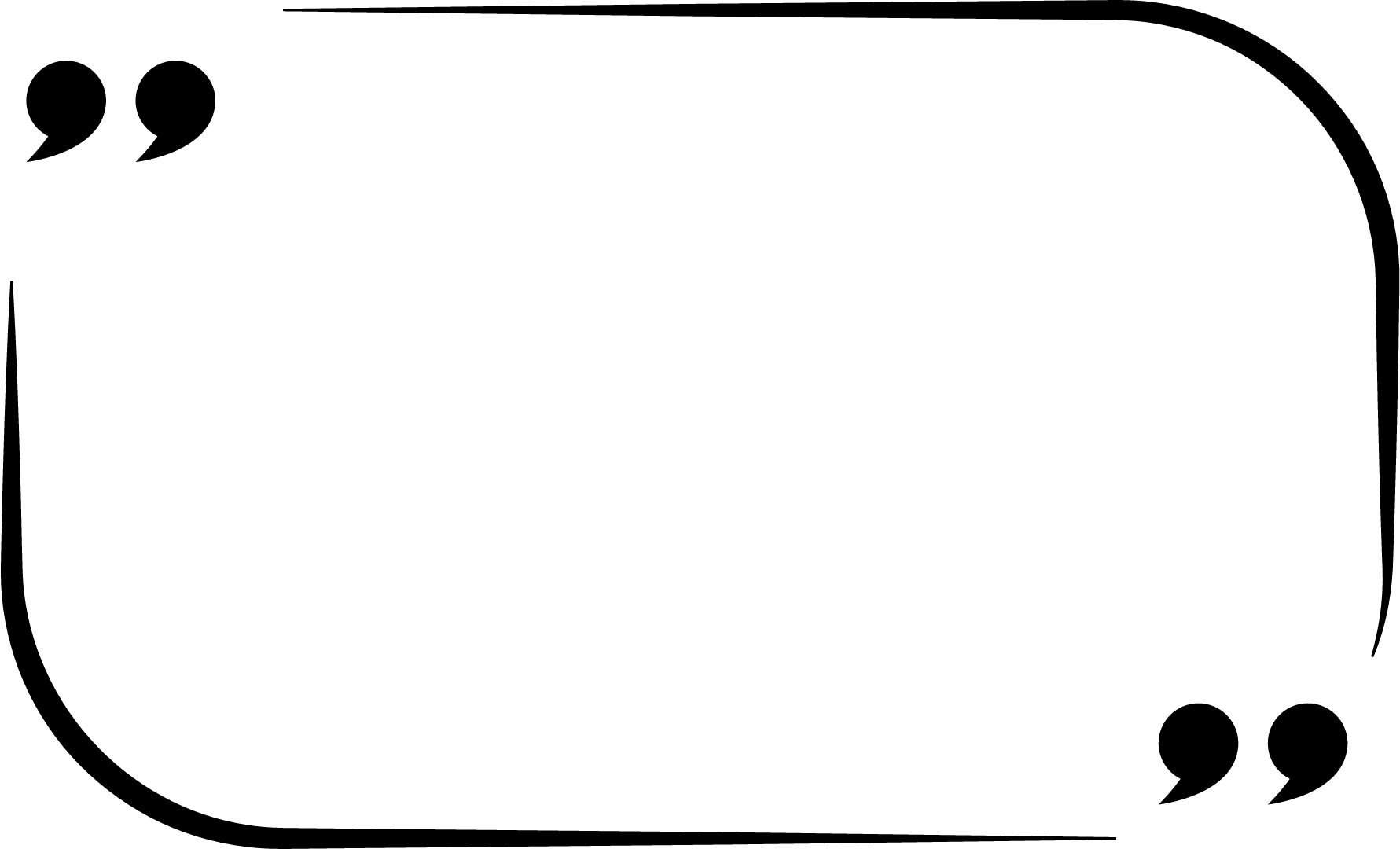 Zbog cigara ostaješ bez pluća i para.
Juraj Petir
5.A
OŠ Vugrovec - Kašina
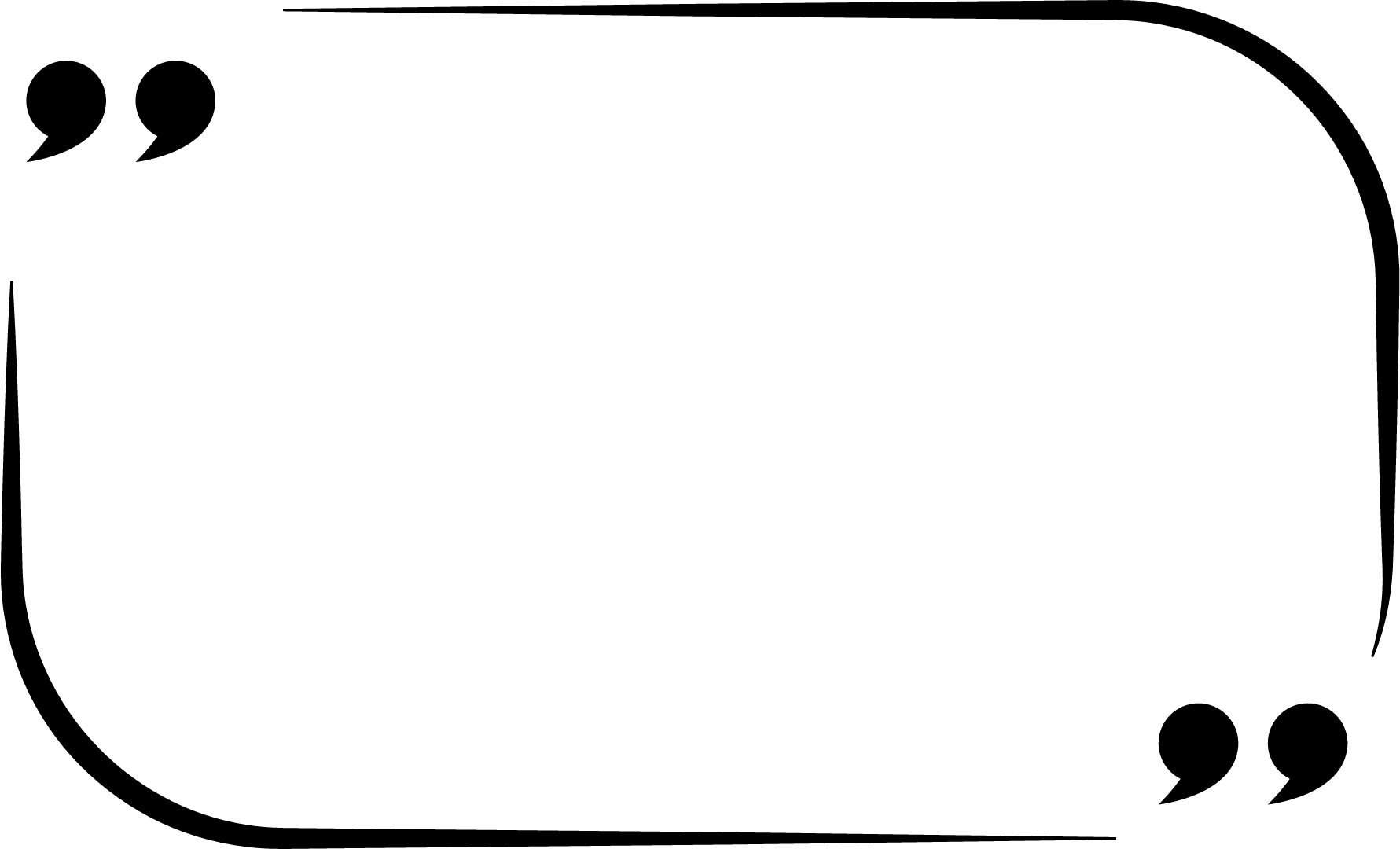 Zbog droge te život neće ljubiti, a može te i ubiti.
Jakov Tušek
5.a
OŠ Vugrovec - Kašina
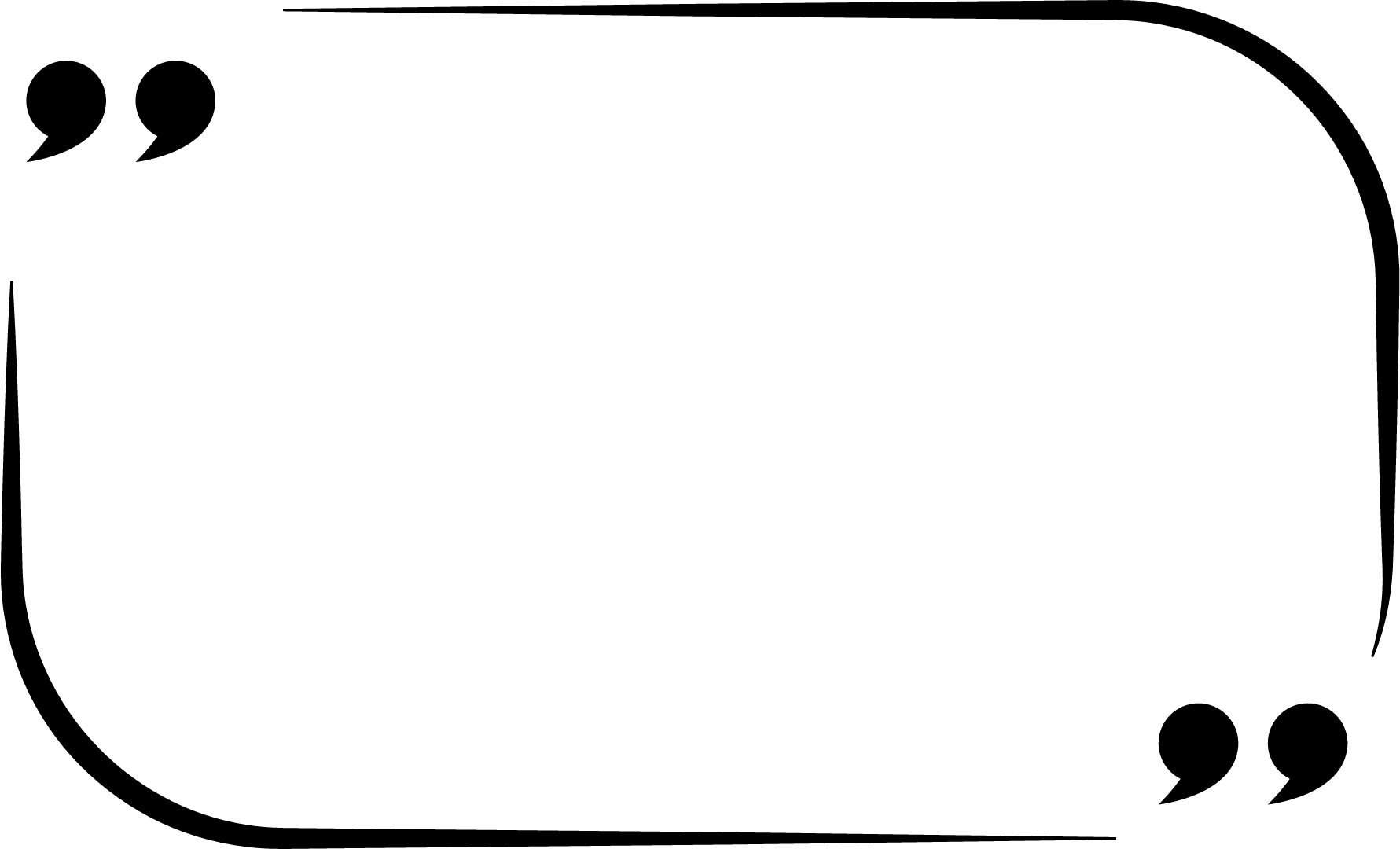 Budi na Balkanu bez da budeš ovisan o duhanu.
Karlo Ivković
5.a
OŠ Vugrovec - Kašina
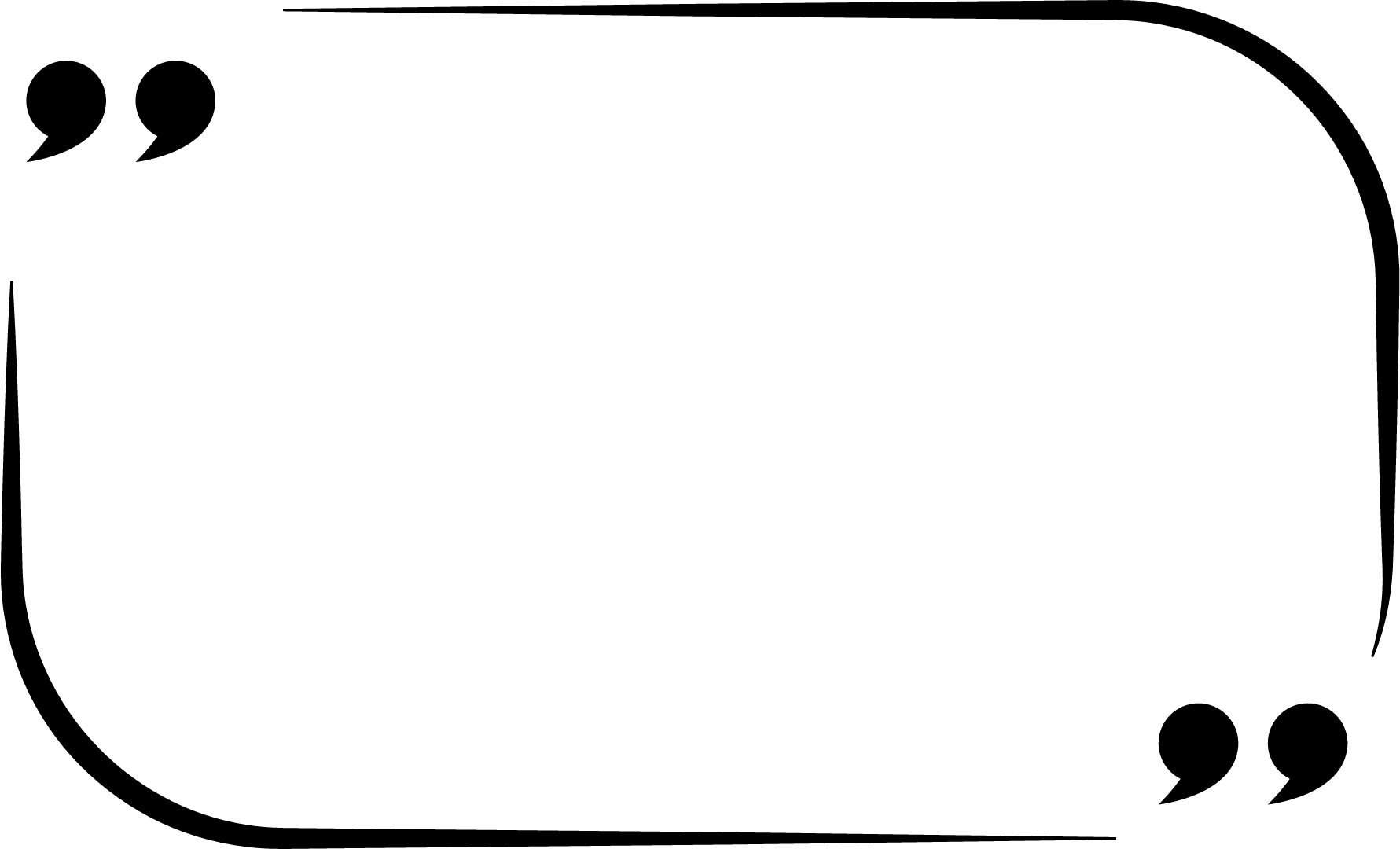 Nemoj se bockati i sa životom se kockati.
Kim Tudek
5.a
OŠ Vugrovec - Kašina
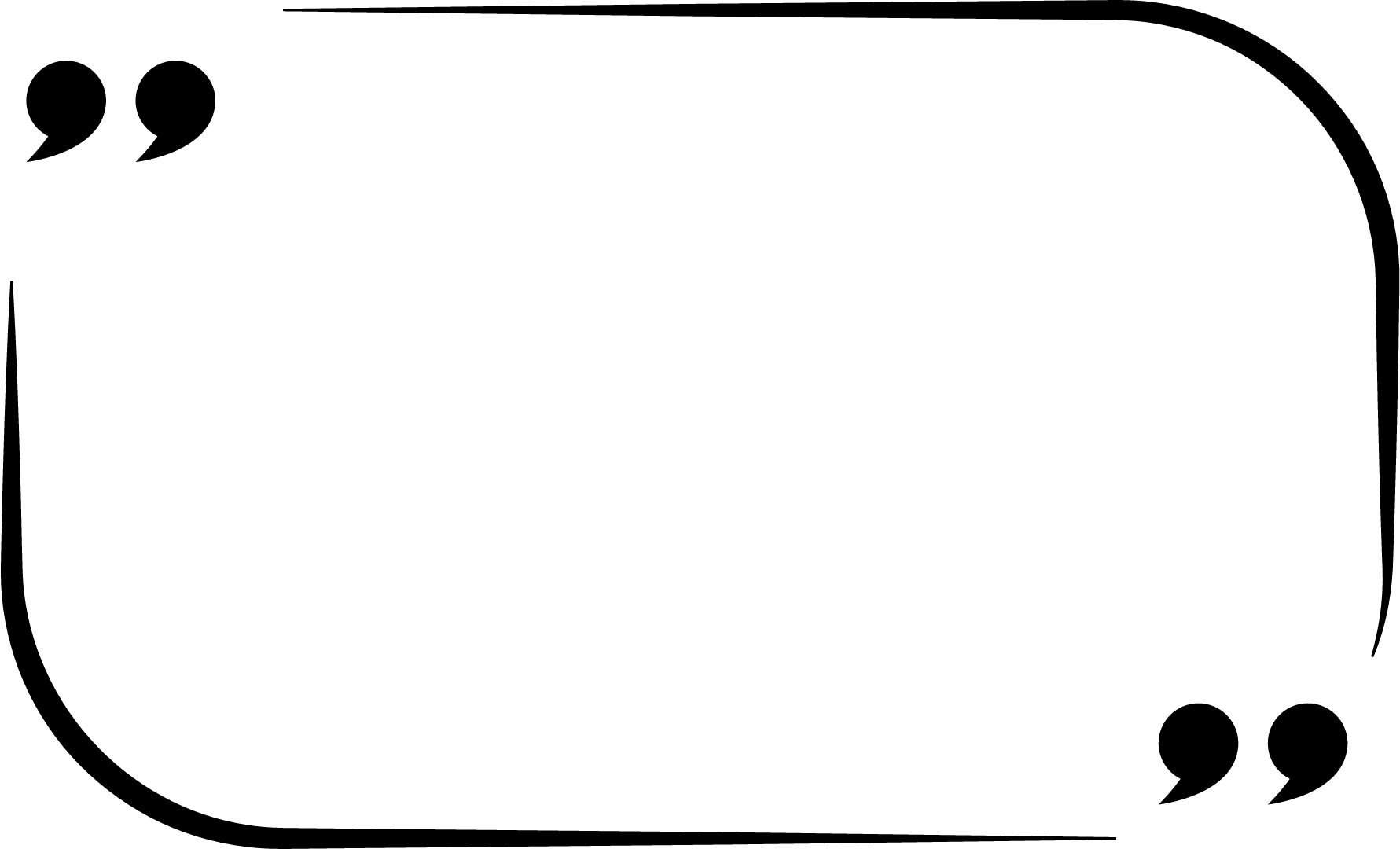 Cigareta nije fora, a nekima je droga
Leonardo Vuraić
5.a
OŠ Vugrovec - Kašina
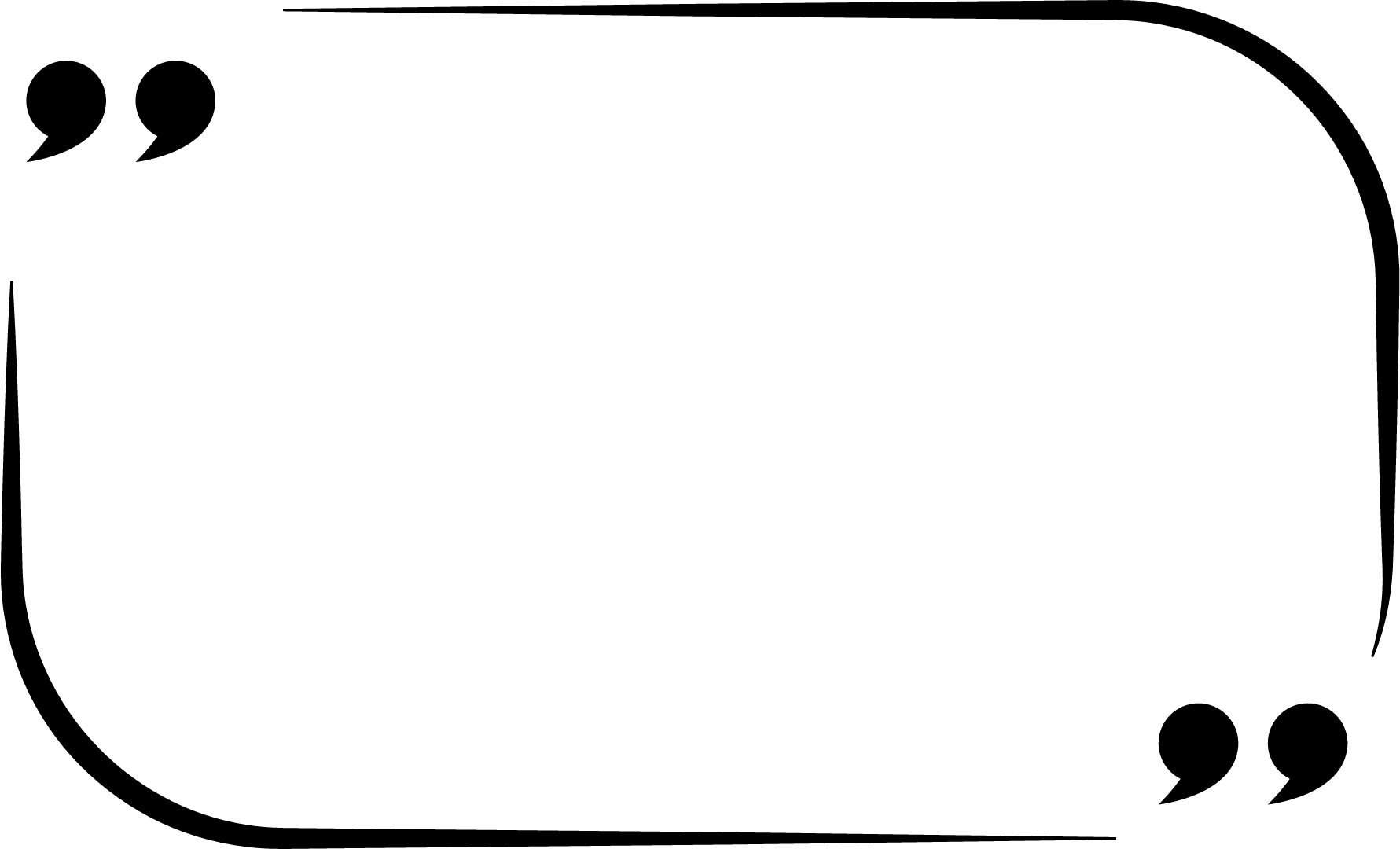 Maknuti se od igrica i otvoriti vrata, kako je lijepo doći do svježega zraka.
Mislav Petener
5.a
OŠ Vugrovec - Kašina
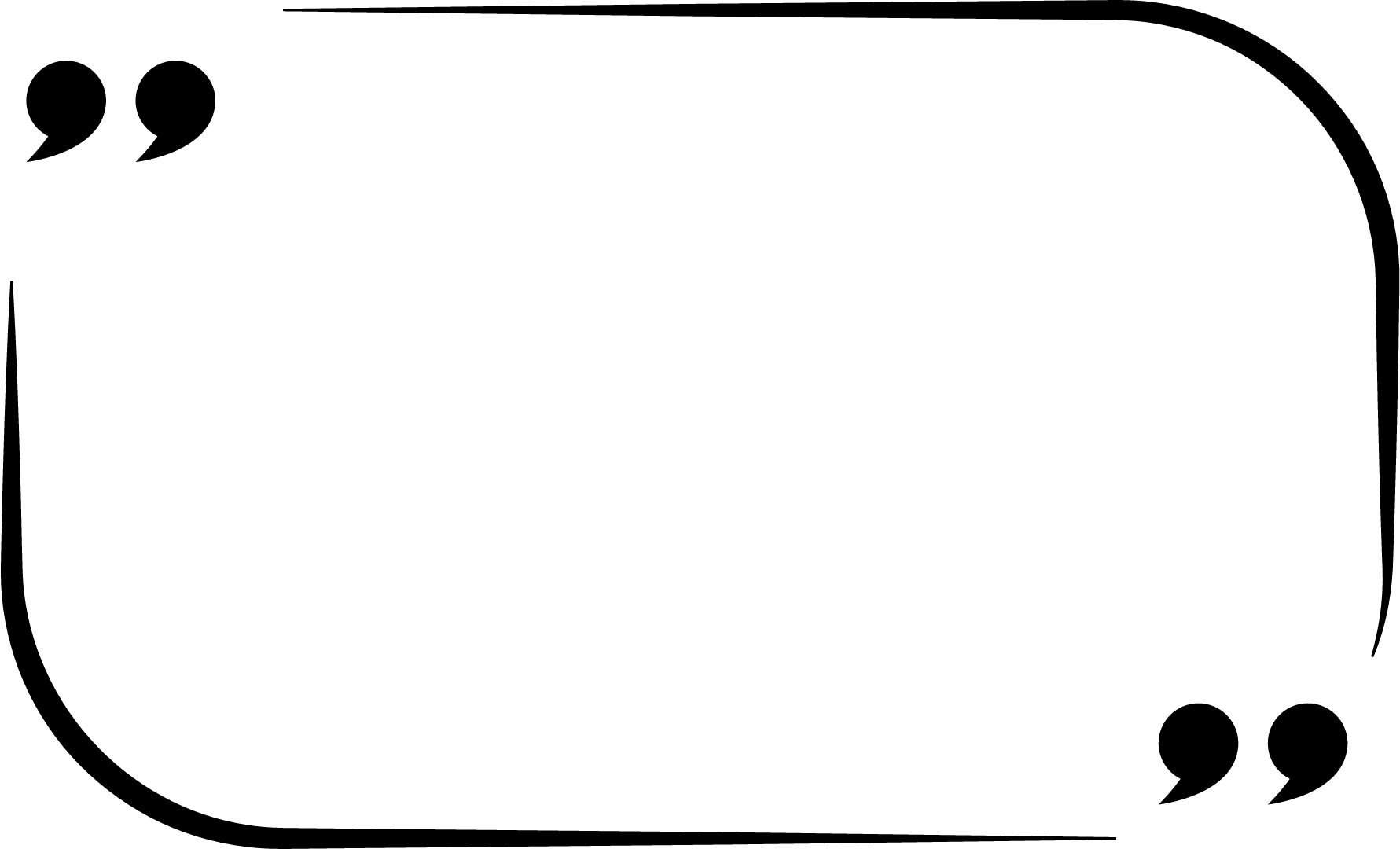 Kad prestaneš biti ovisan, može biti ponosan.
Mateo Igrc
5.a
OŠ Vugrovec - Kašina
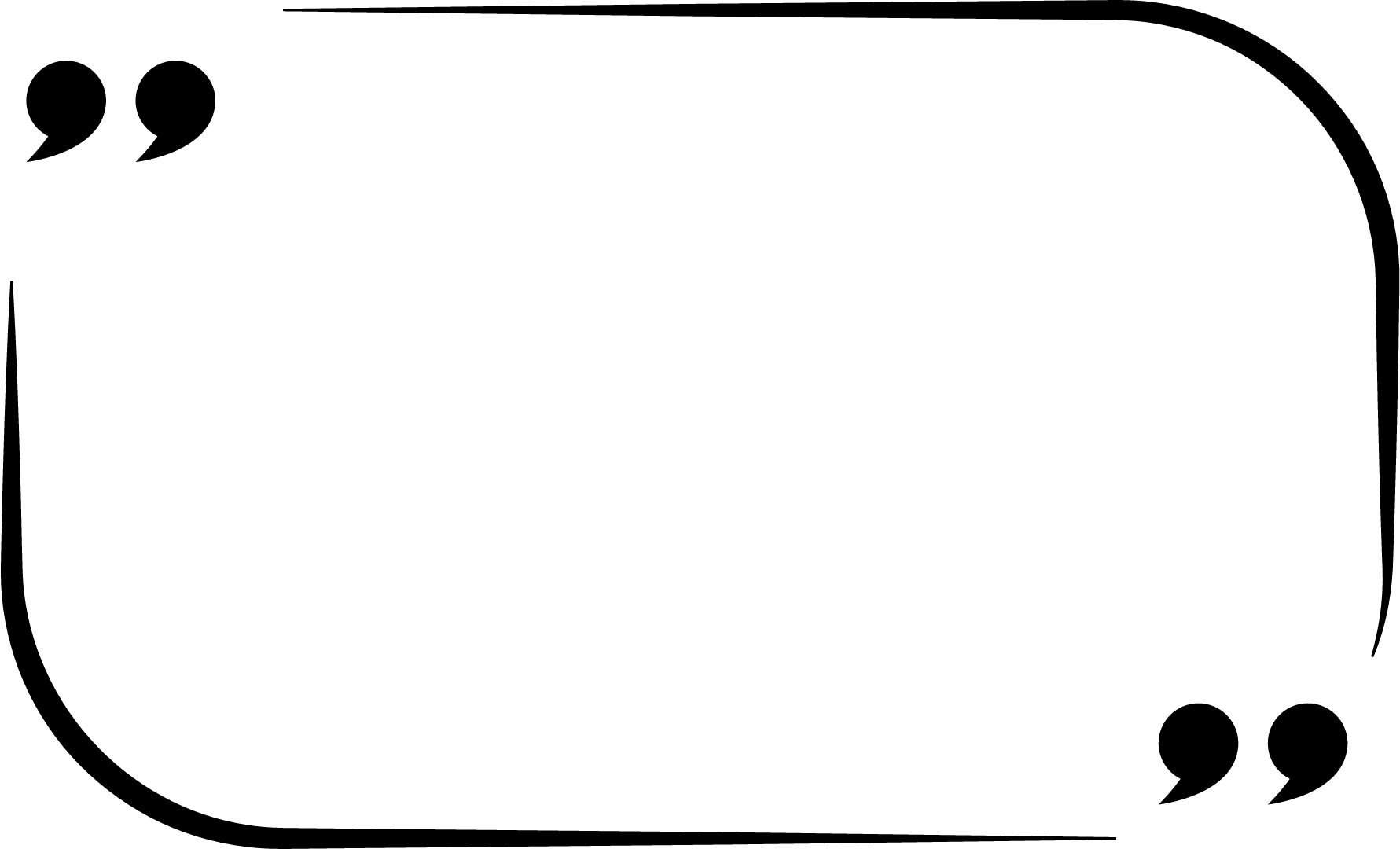 Ako nemaš vremena za svoje zdravlje sada, nećeš nikada!
Nika Posavec
5.a
OŠ Vugrovec - Kašina
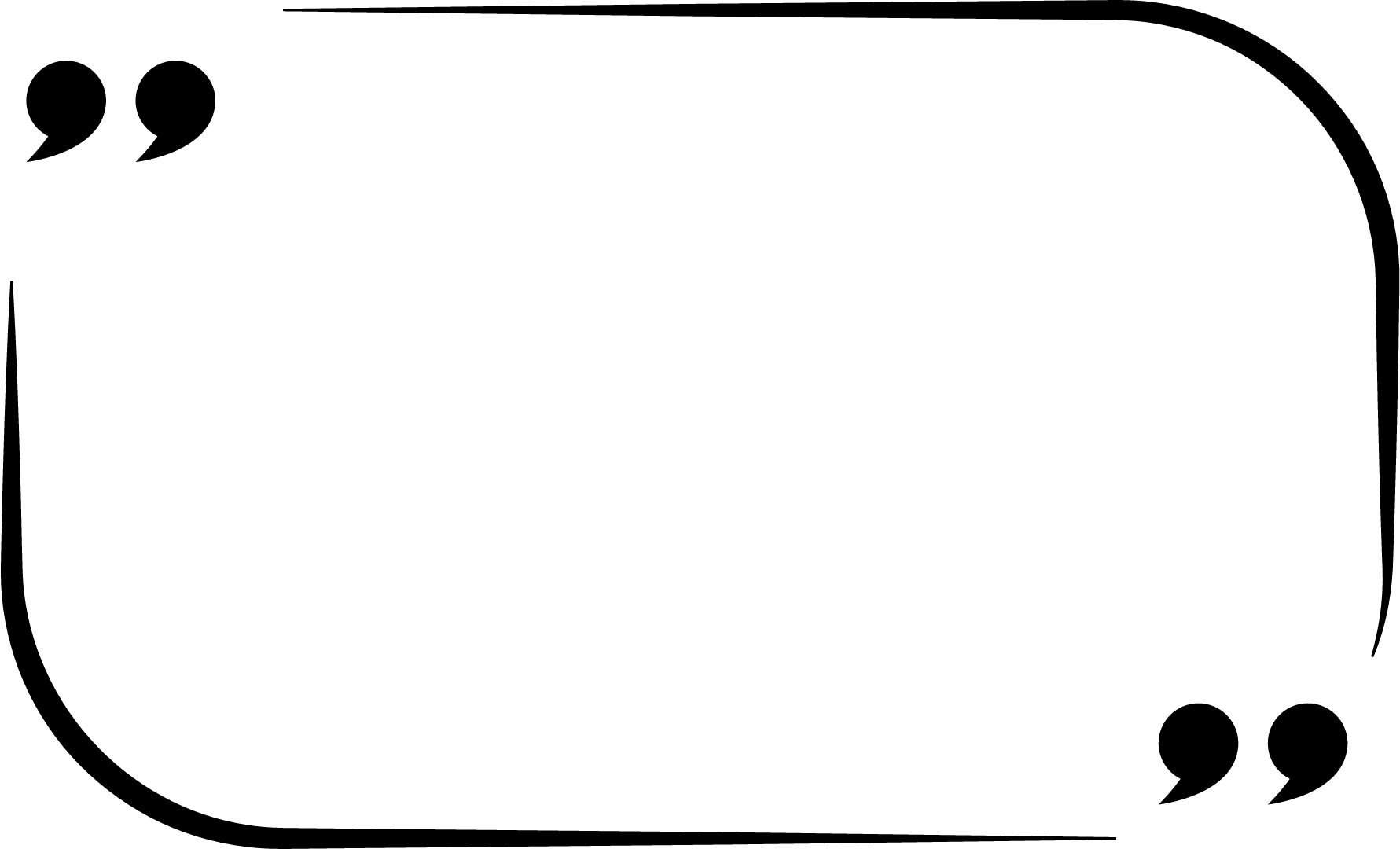 Alkohol je znak za brz počinak!
Ema Dražić
7.c
OŠ Bartola Kašića
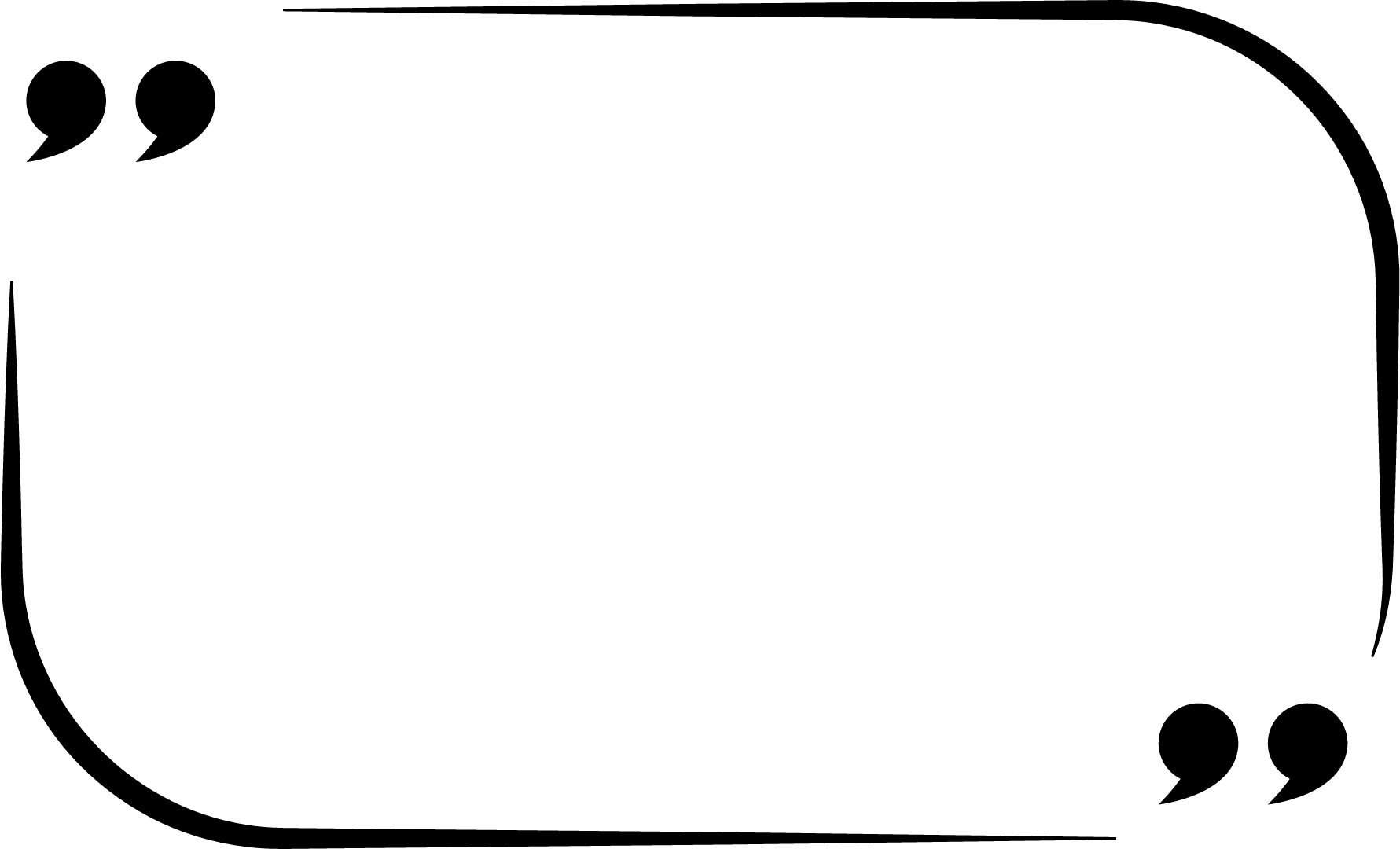 Rakija, vino i pivo – to ti je krivo!
Kaja Bošnjak
7.c
OŠ Bartola Kašića
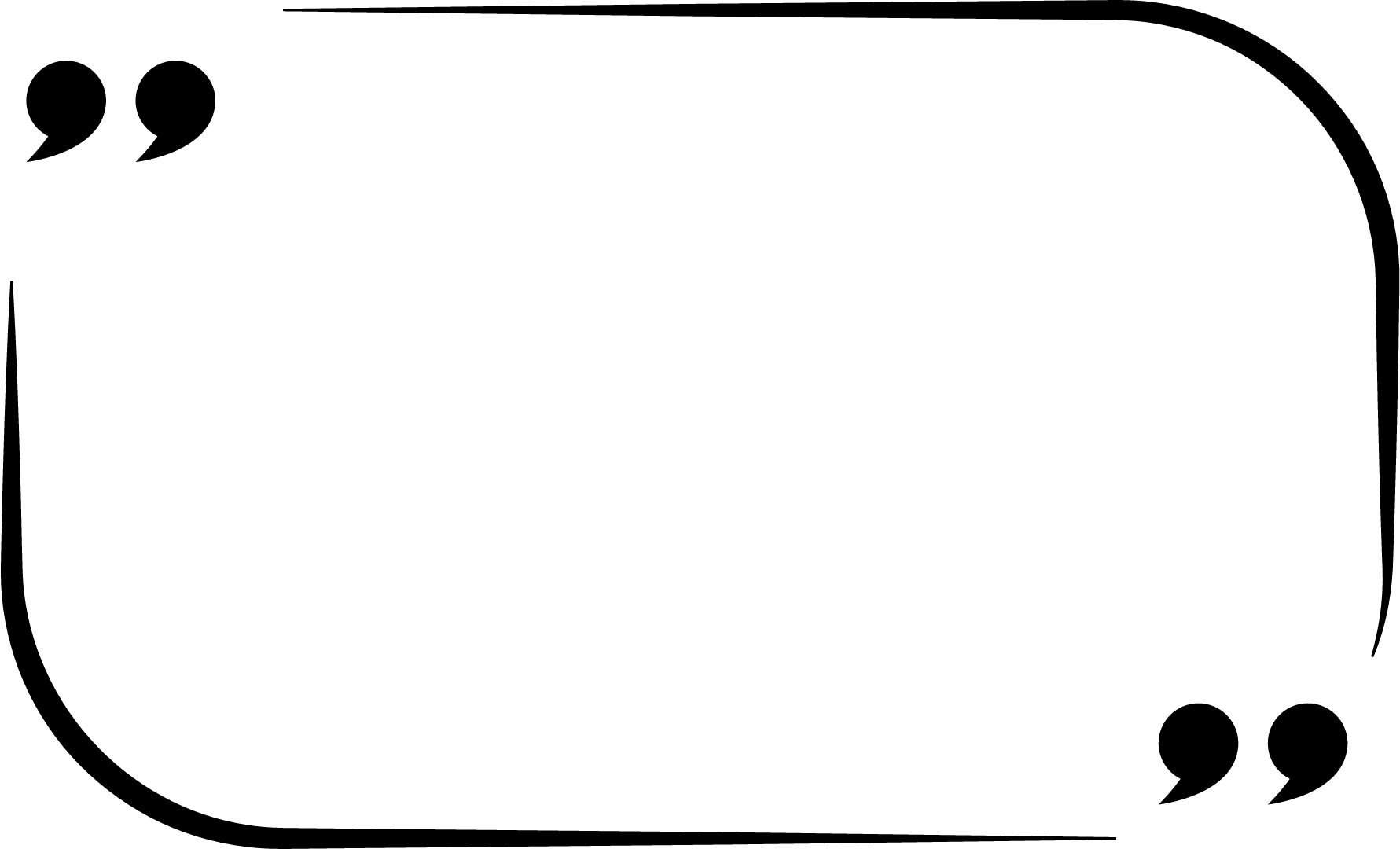 Odavanje drogama i alkoholu uništit će vam prijateljstvo, obitelj i sve odnose!
Kaja Lončar
7.c
OŠ Bartola Kašića
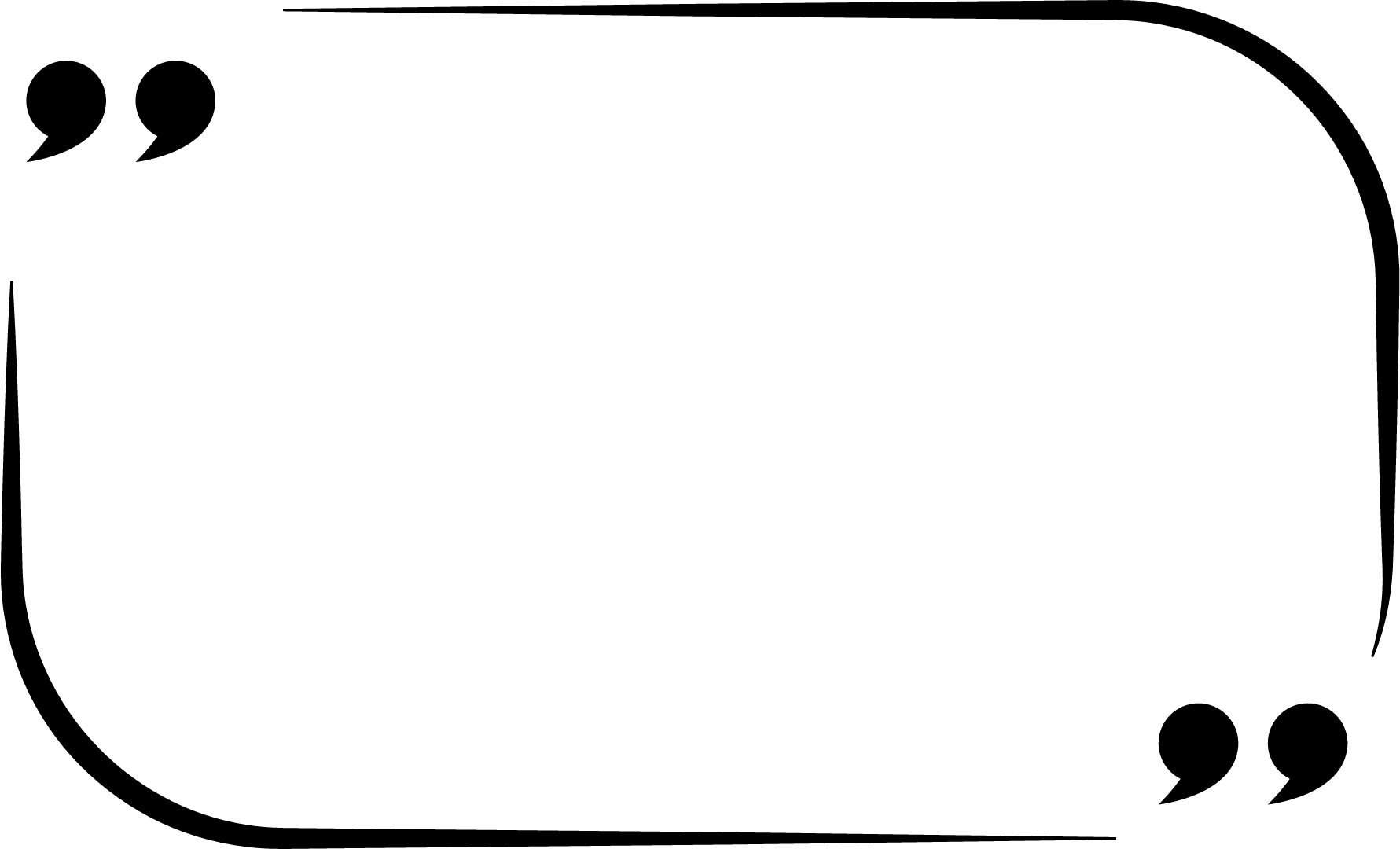 Nemoj previše piti jer ćeš ovisan biti!
Lota Udatny
7.c
OŠ Bartola Kašića
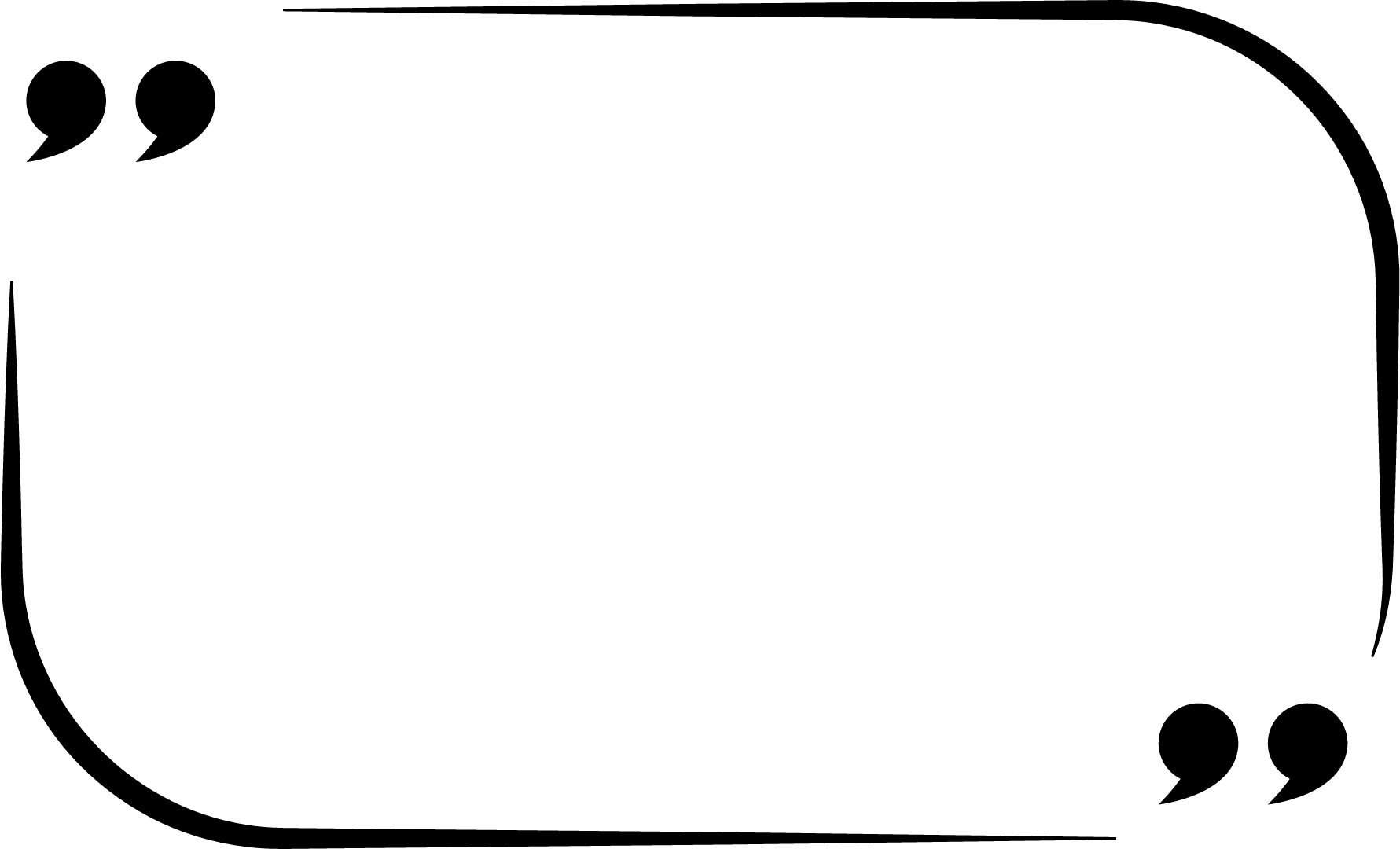 Nemoj biti ovisan o alkoholu i travi, nego budi marljiv kao mravi!
Kaja Lončar
7.c
OŠ Bartola Kašića
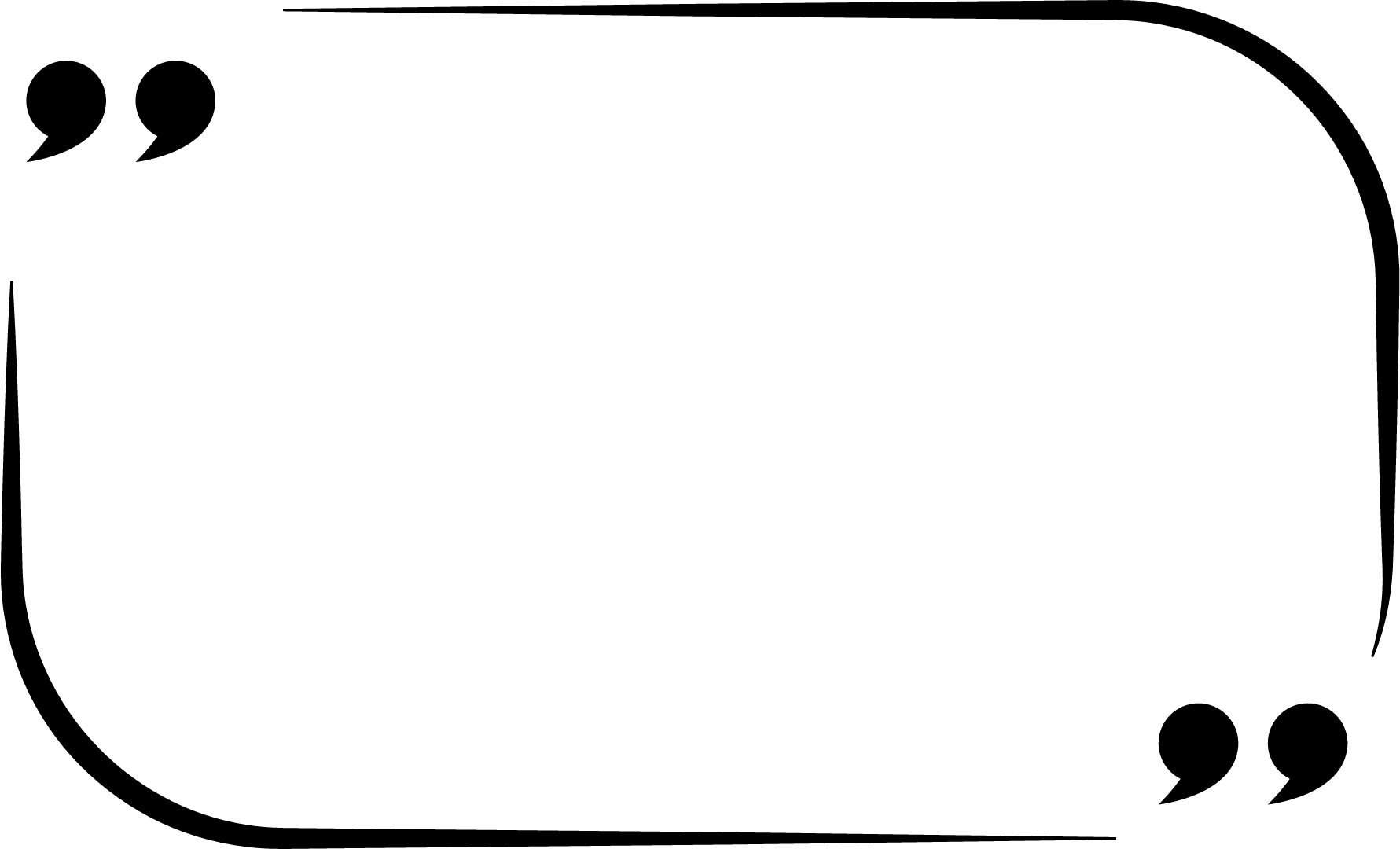 Kad jednom s alkoholom kreneš, zaustaviti se ne možeš.
Lucija Zlopaša
7.c
OŠ Bartola Kašića
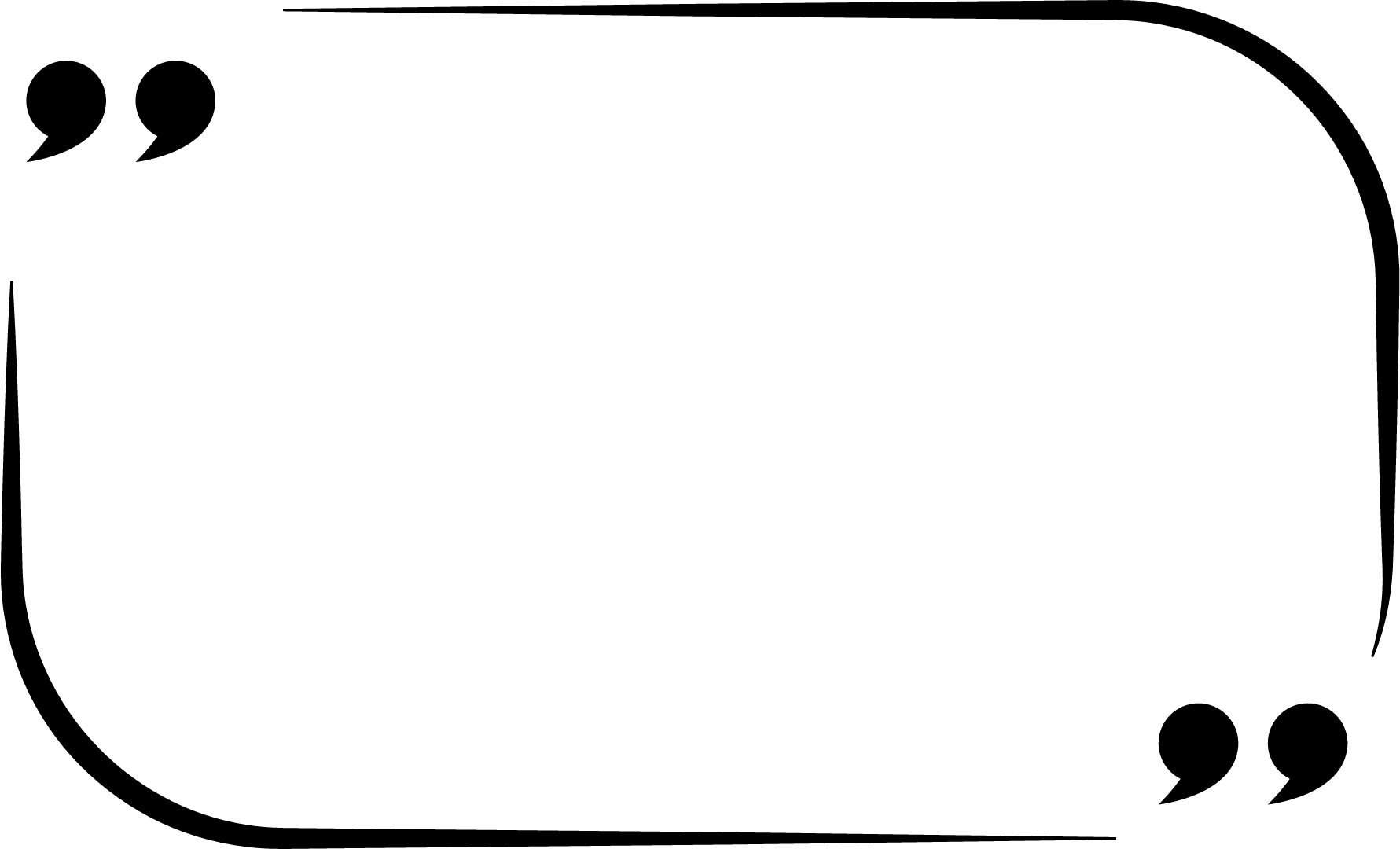 Nije sramotno stati, nego nastaviti!
Petra Mamić
7.c
OŠ Bartola Kašića
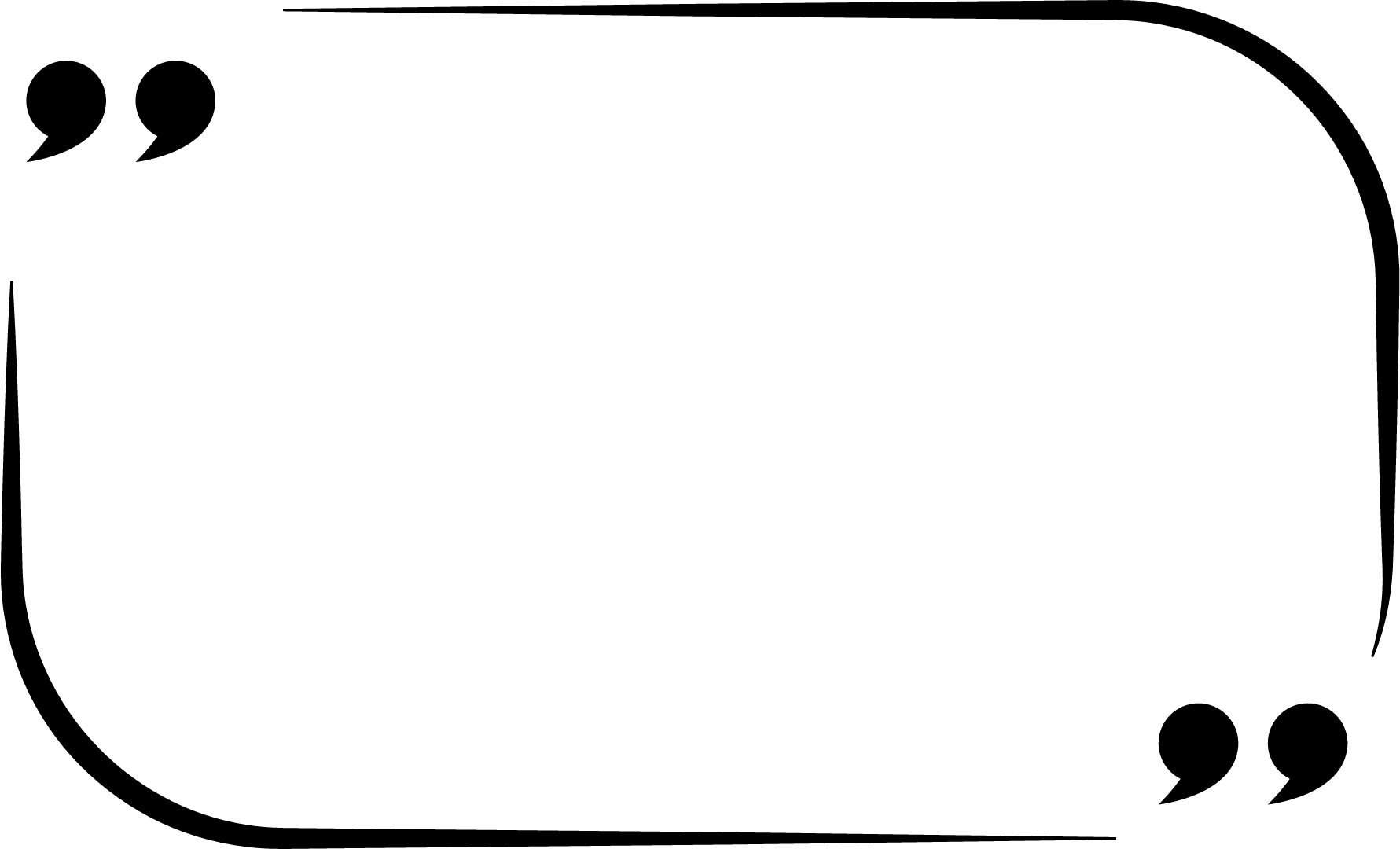 Probistri um, spasi dom, odaberi mir nad alkoholom!
Tin Glišić
7.c
OŠ Bartola Kašića
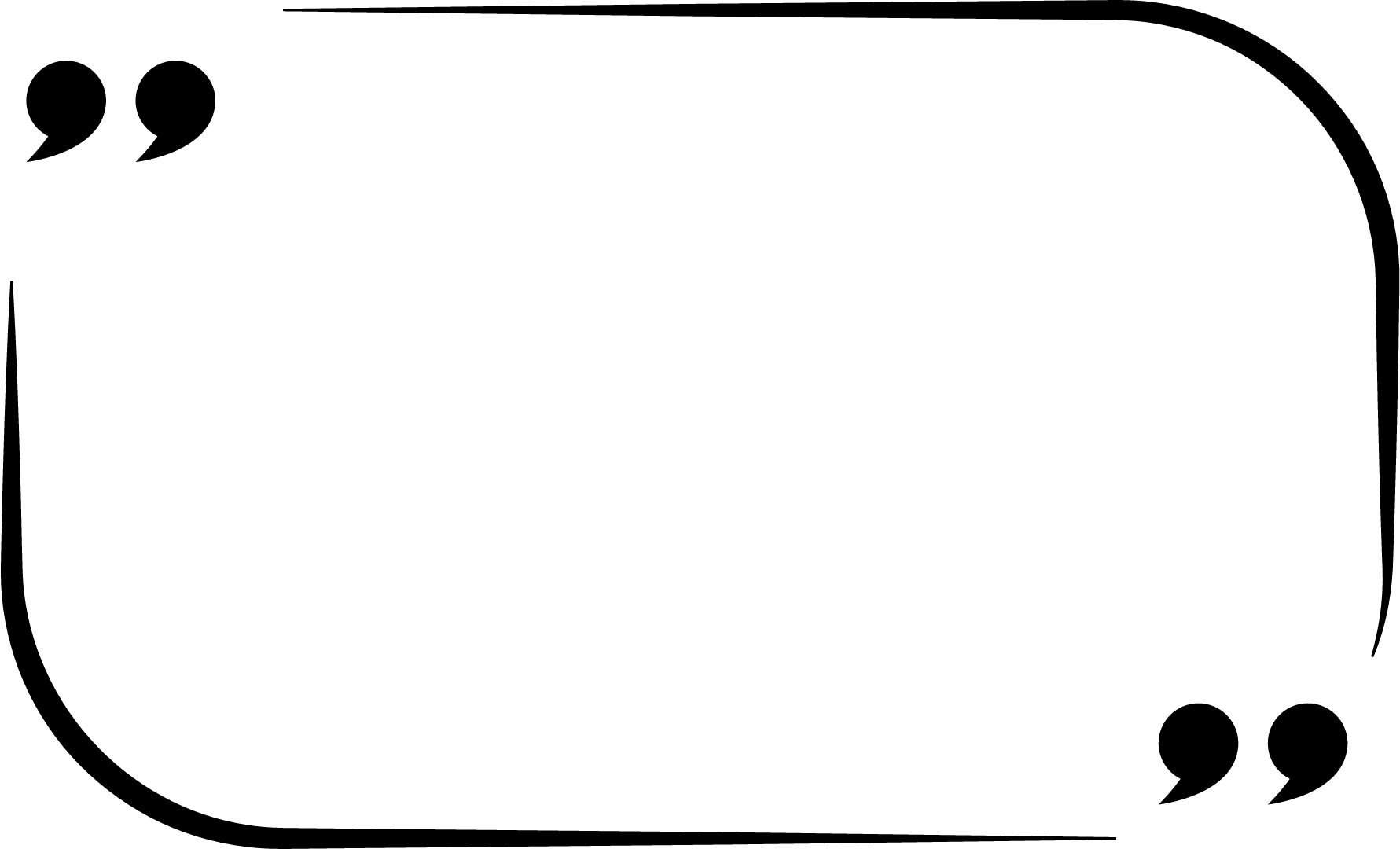 Nisu dobre ni rakije ni vina ni Colada Pina. Nemoj piti, bolji pokušaj biti!
Toma Plavetić
7.c
OŠ Bartola Kašića
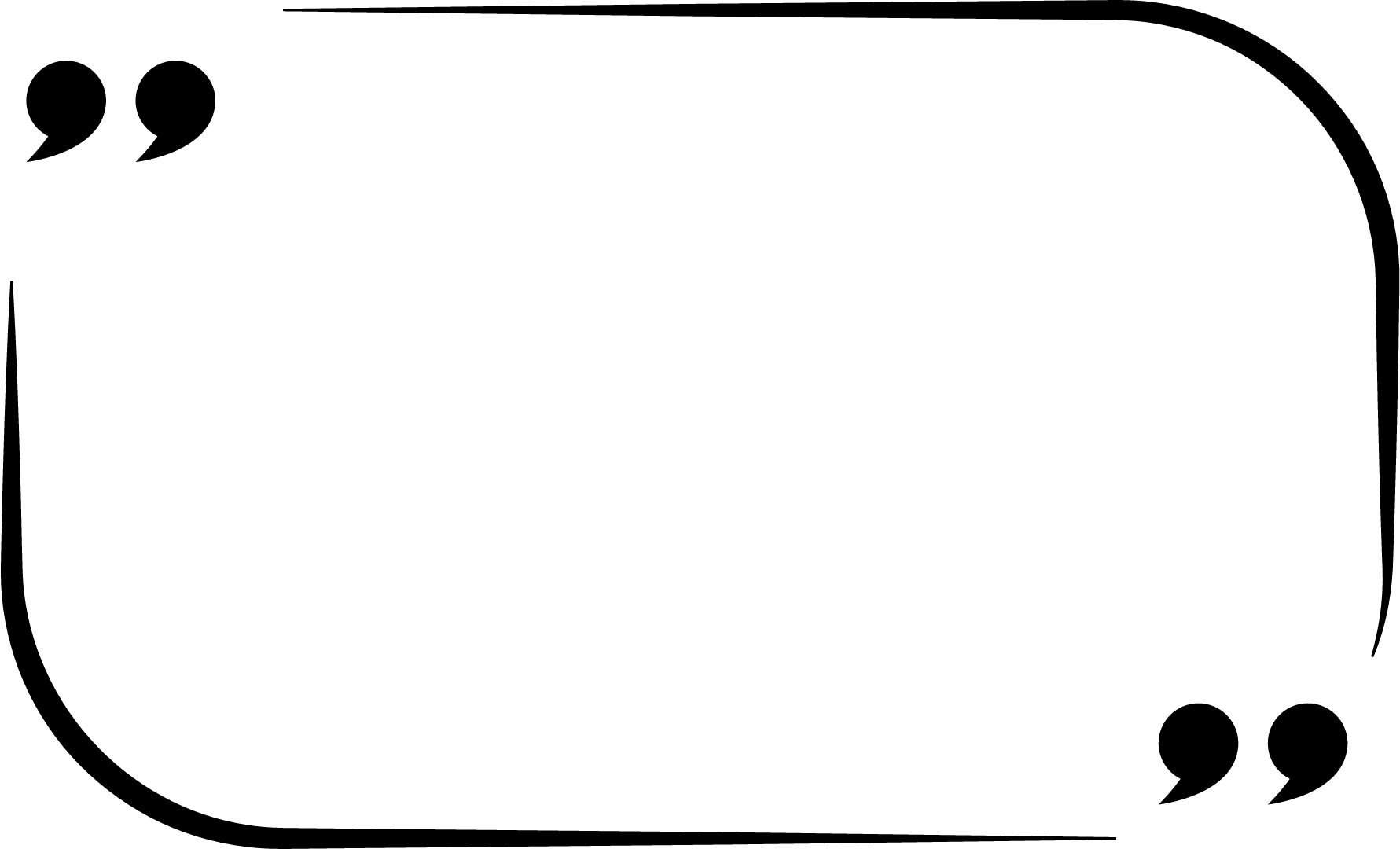 Ako želiš prestati piti, promatraj pijane dok si trijezan.
Mia Tolić
& 
Korina Krajina
7.c
OŠ Bartola Kašića
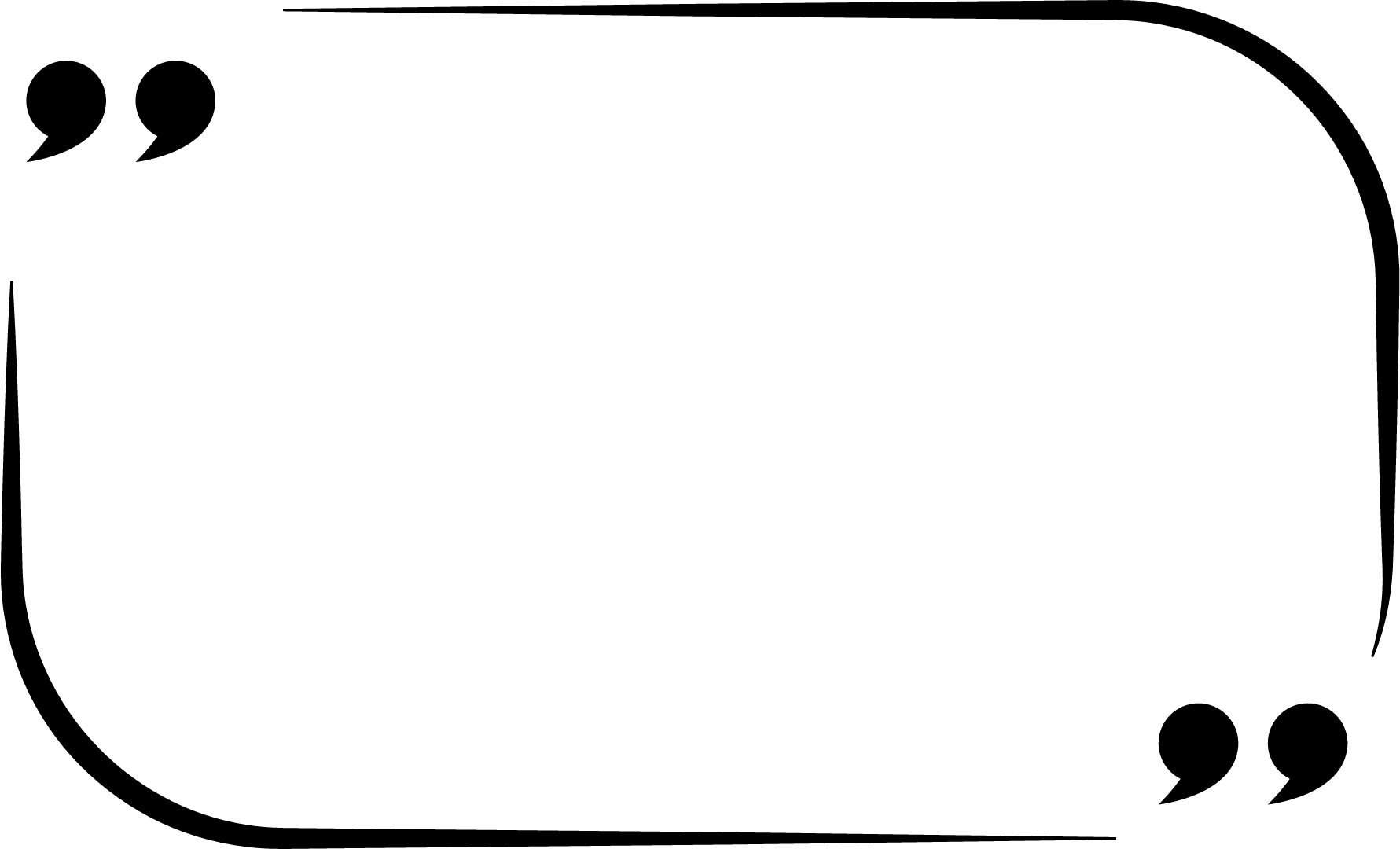 Danas mnogo ljudi, zarobljava droga; 
ne upuštaj se u to – bolji si od toga!
Lorina Katulić
7. a
OŠ Gornje Vrapče
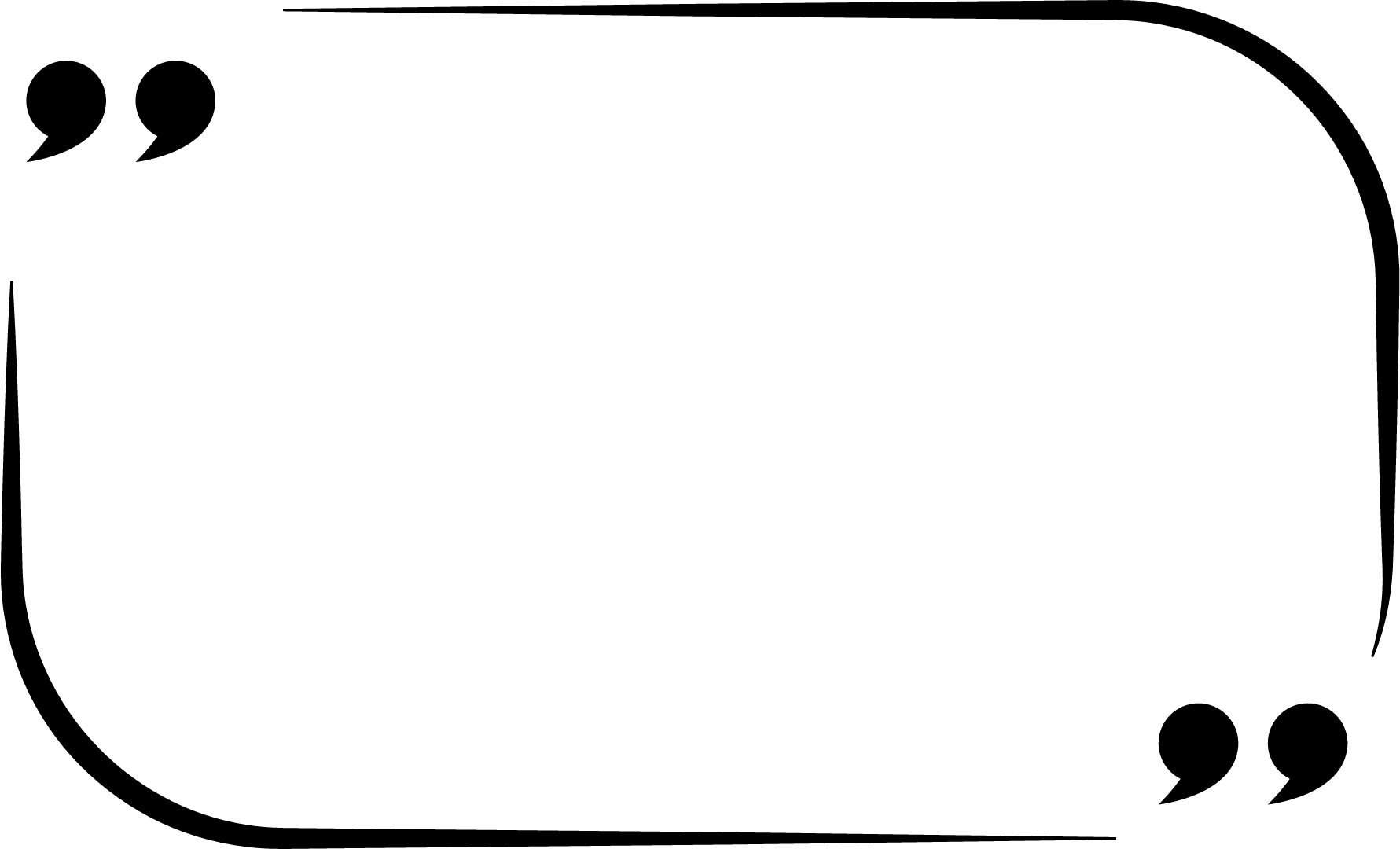 Baci cigaru, ne čik!
Josip Kovačić
8.b
OŠ Gornje Vrapče
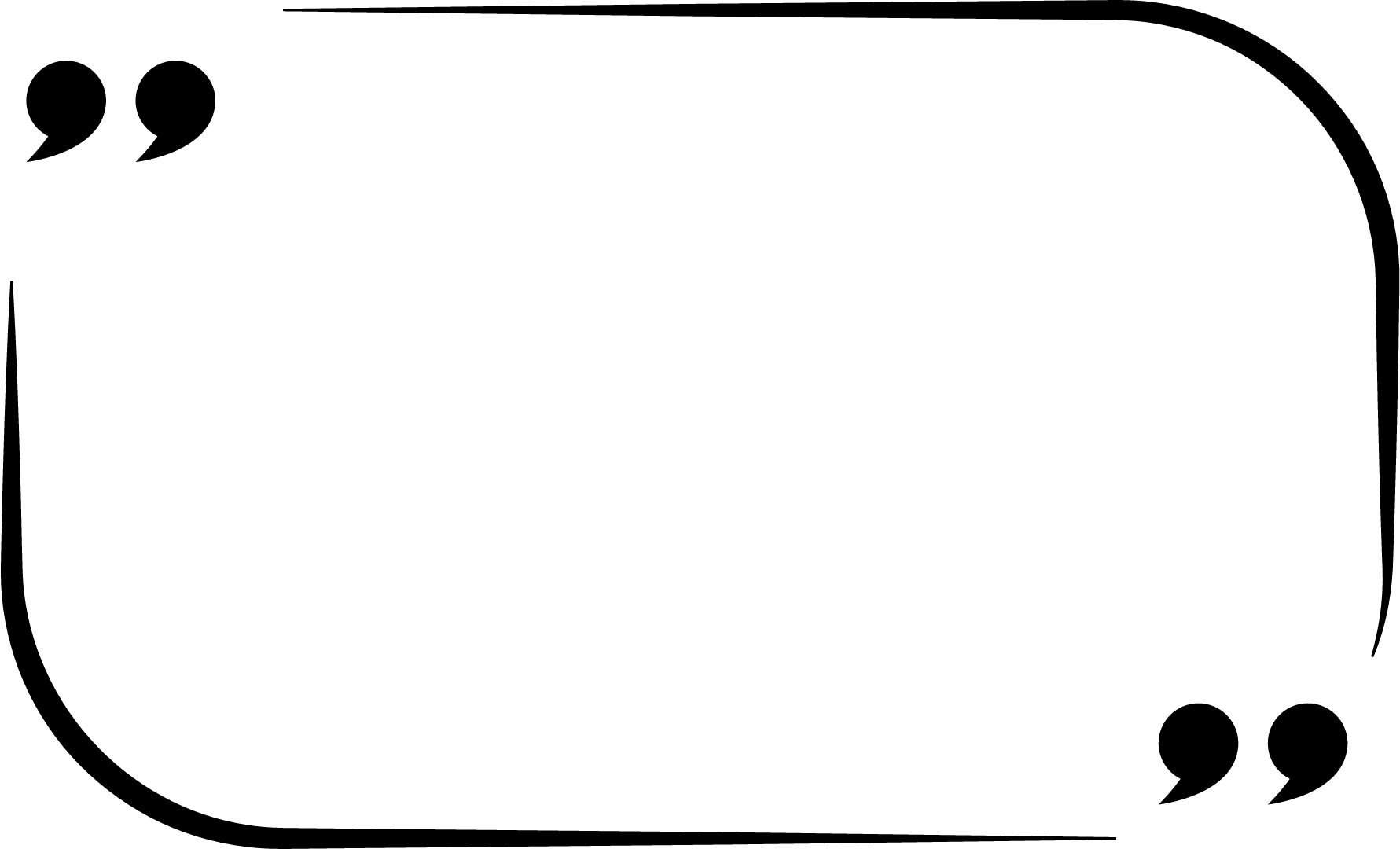 Budi svjestan, ne ovisan!
Saša Pribić
7.b
OŠ Središće
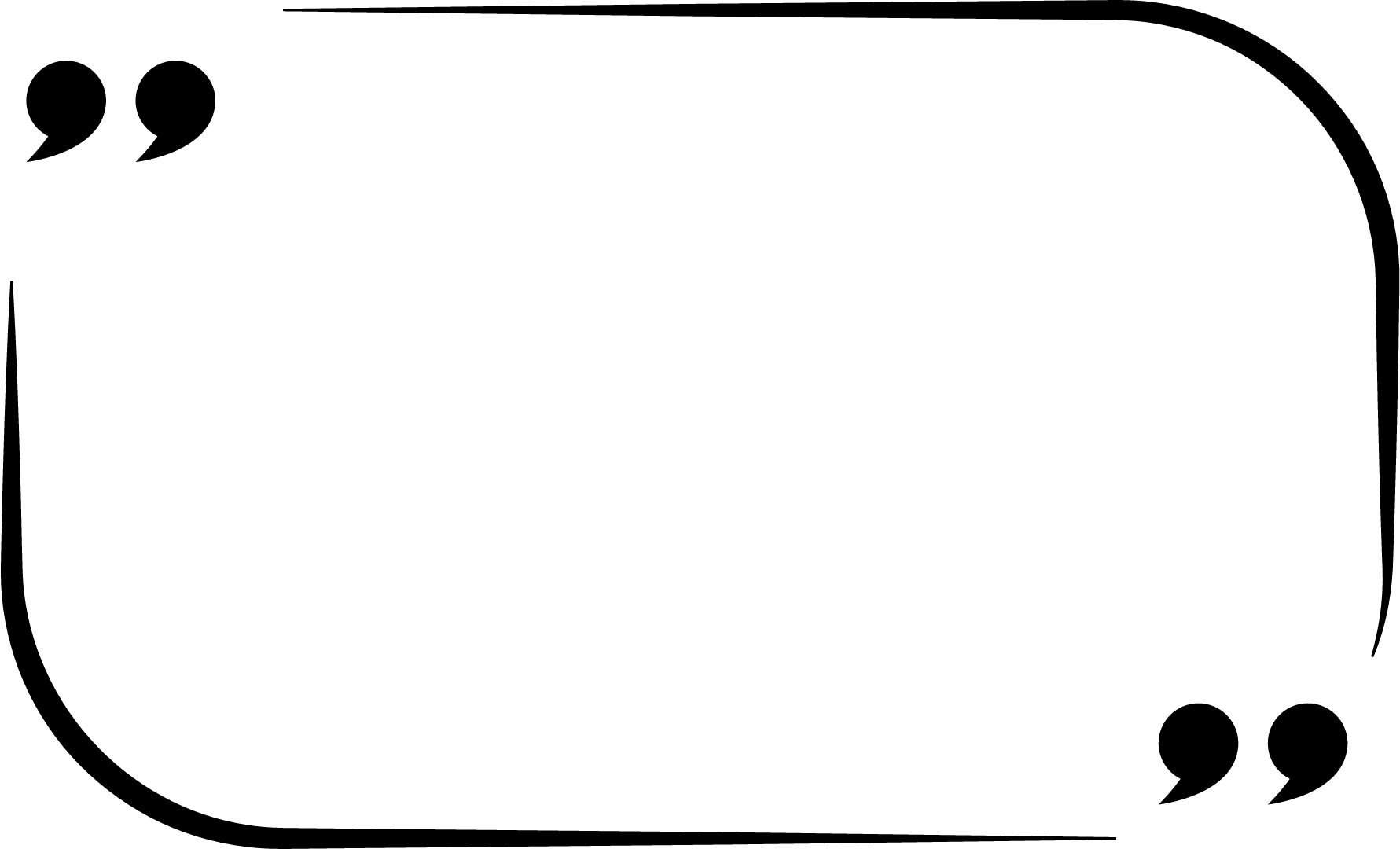 Droge ne uzimaj sretan život imaj.
Lana Licitar
7.b
OŠ Središće
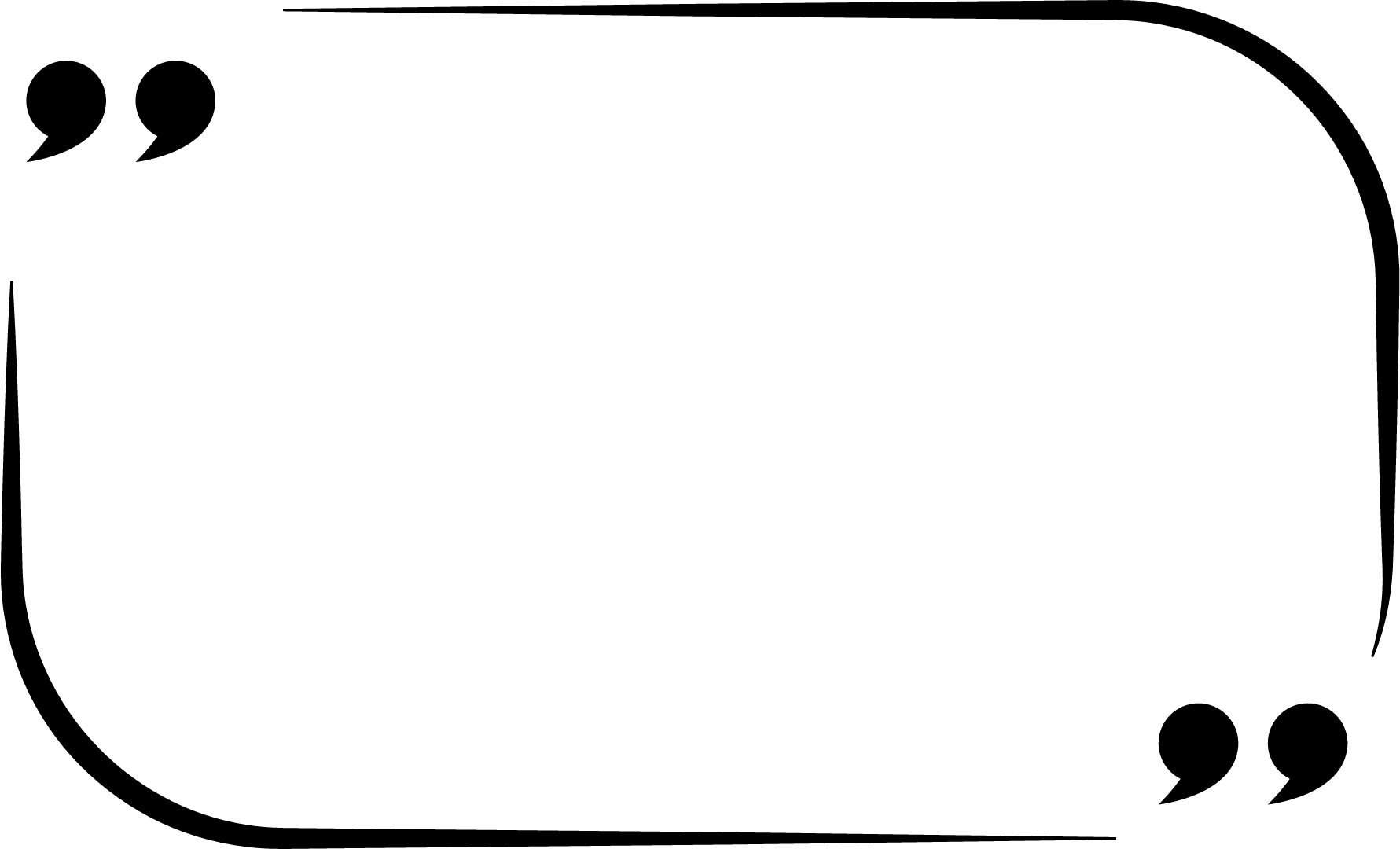 Gdje je u ovisnosti sreća, kada je mogućnost nesreće veća?
Sara Zegnal
7.b
OŠ Središće
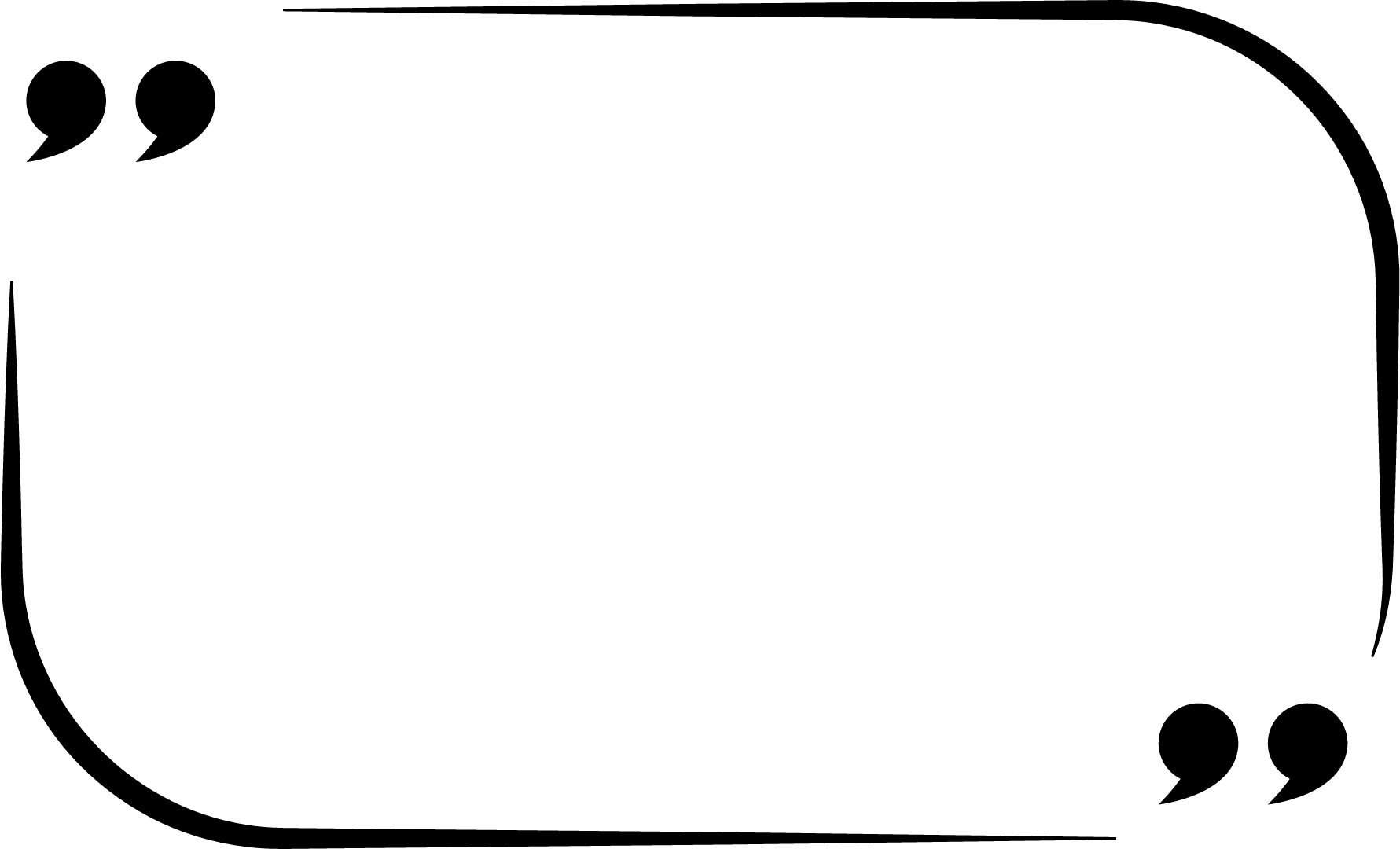 Droga je velika patnja, dok je bol samo pratnja!
Lana Pižir
7.B
OŠ Trnsko
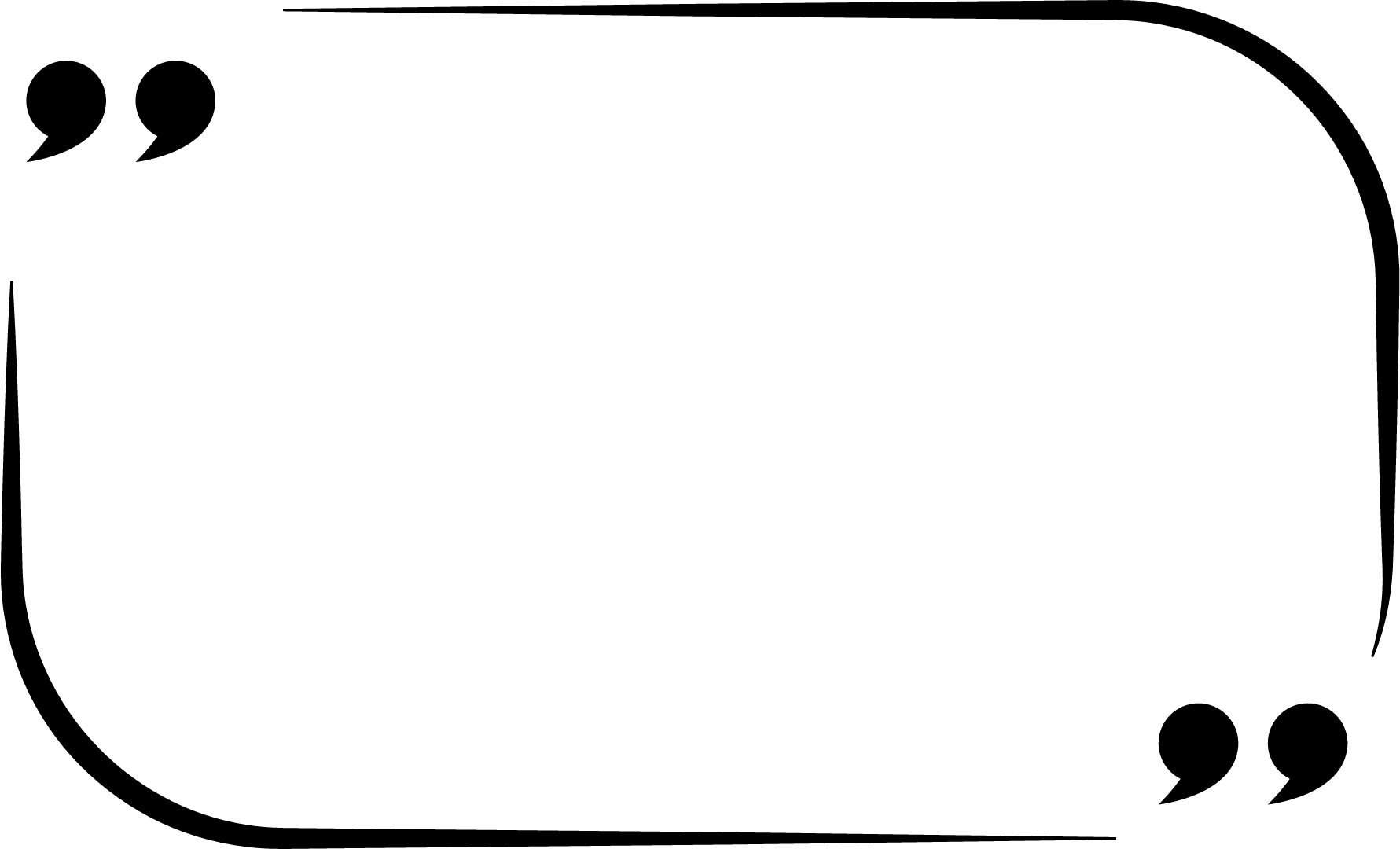 Grad bez ovisnosti je kao polje cvijeća u punom rastu.
Luka Tomljanović
7.b
OŠ Trnsko
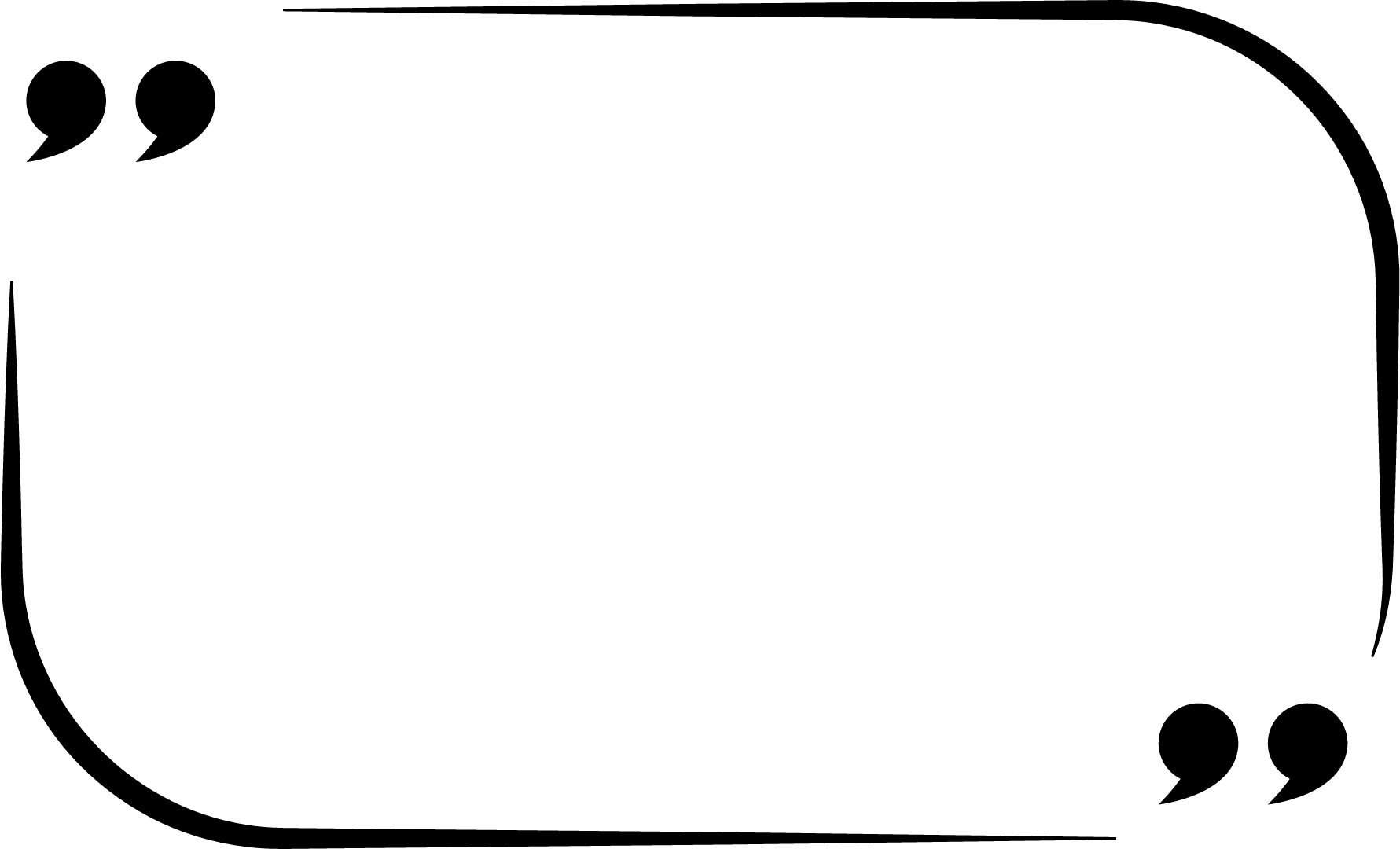 Zdrav život, Joga, bez pušenja i droga je moto života moga! Manje puši, sa mnom se druži i život će ti biti duži.
Hana Kasami
7.b
OŠ Trnsko
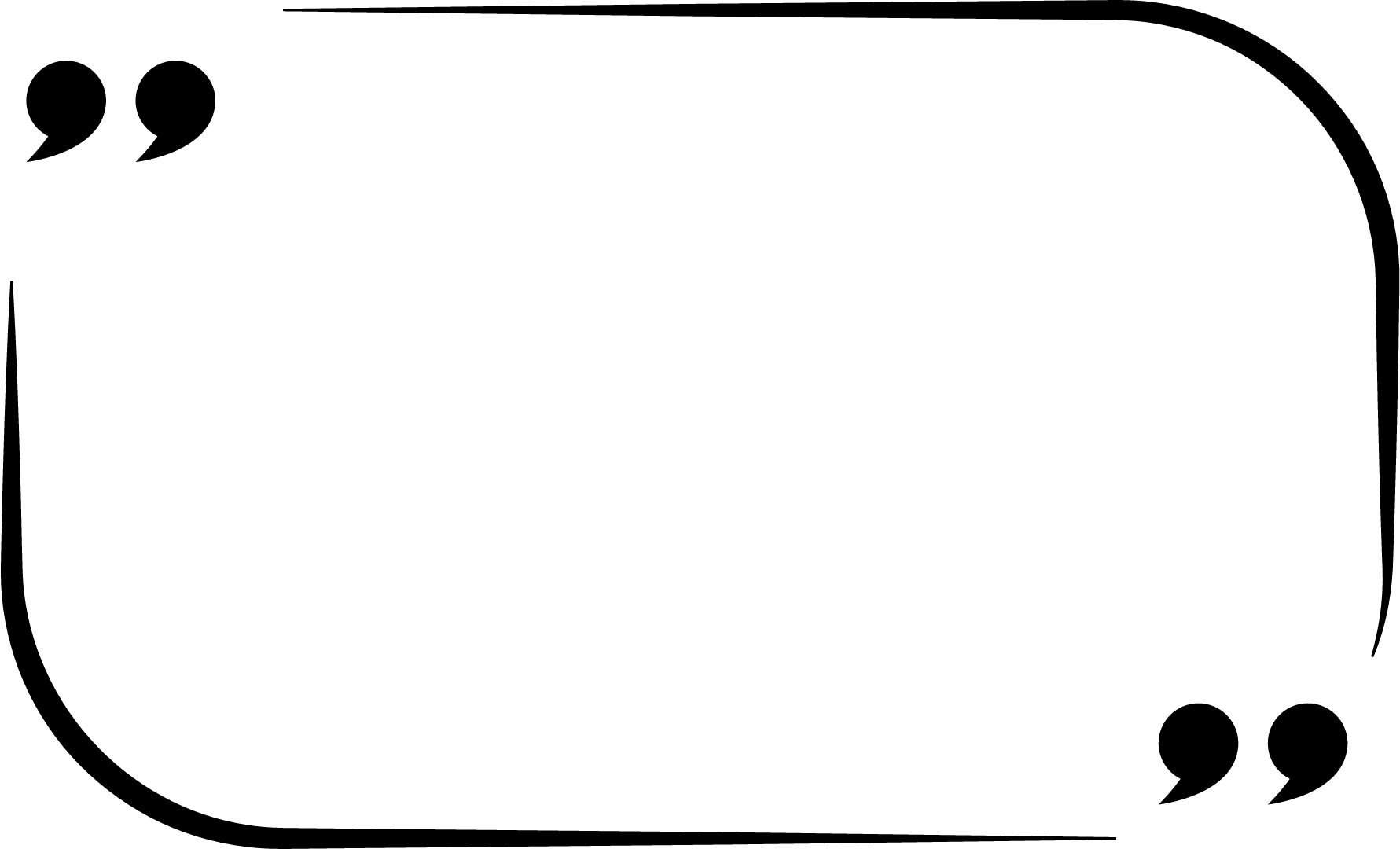 Ovisnost ti oduzima neovisnost.
Noemi Hadžić
7.r
OŠ Trnjanska
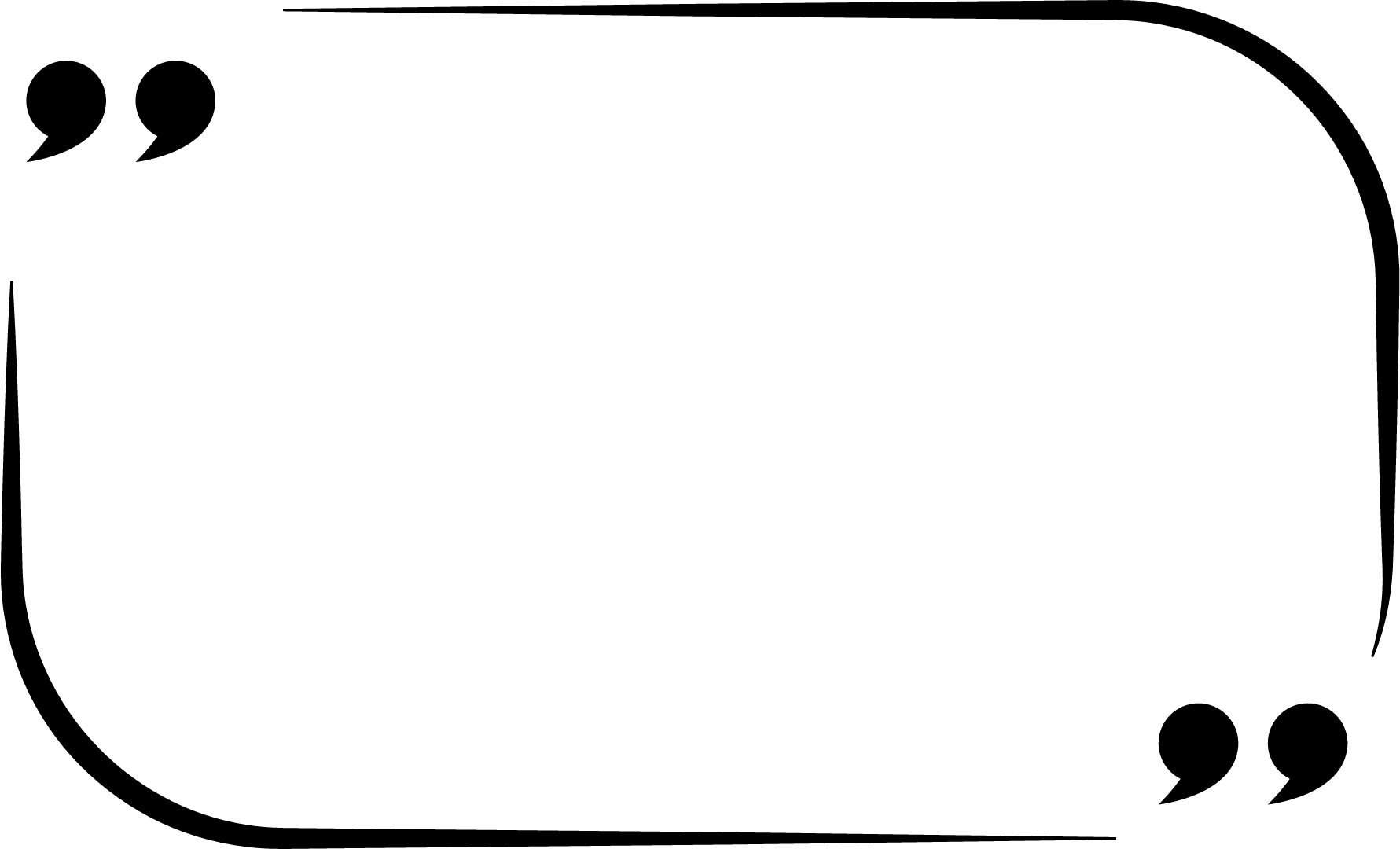 Mobitel isključi, izađi van, zaboravi na ekran, iskoristi dan!
Judita Tadin
8.B
OŠ Ksavera Šandora Gjalskoga
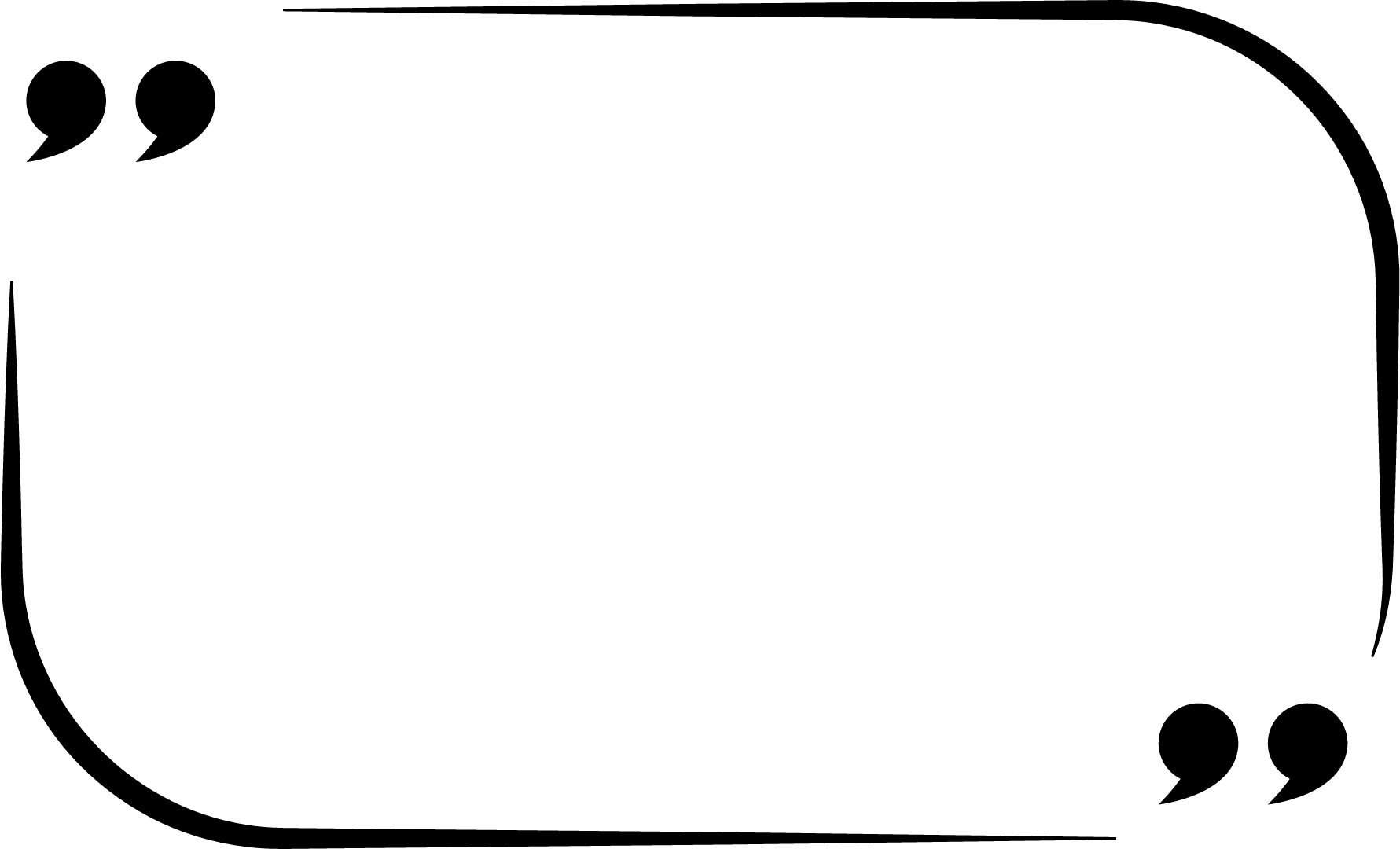 Tik-tak, buđenjeee,
vrijeme je za nove izazove!
U Gjalskom se sada nešto novo sprema,
puno aktivnosti i novih ideja.
Piši, crtaj, pjevaj i pleši,
budi kreativan, ekrana se riješi!
Avantura je krenula, značke se broje,
nagrada čeka samo najbolje!
Filip Ivan Vajs
5.a
OŠ Ksavera Šandora Gjalskoga
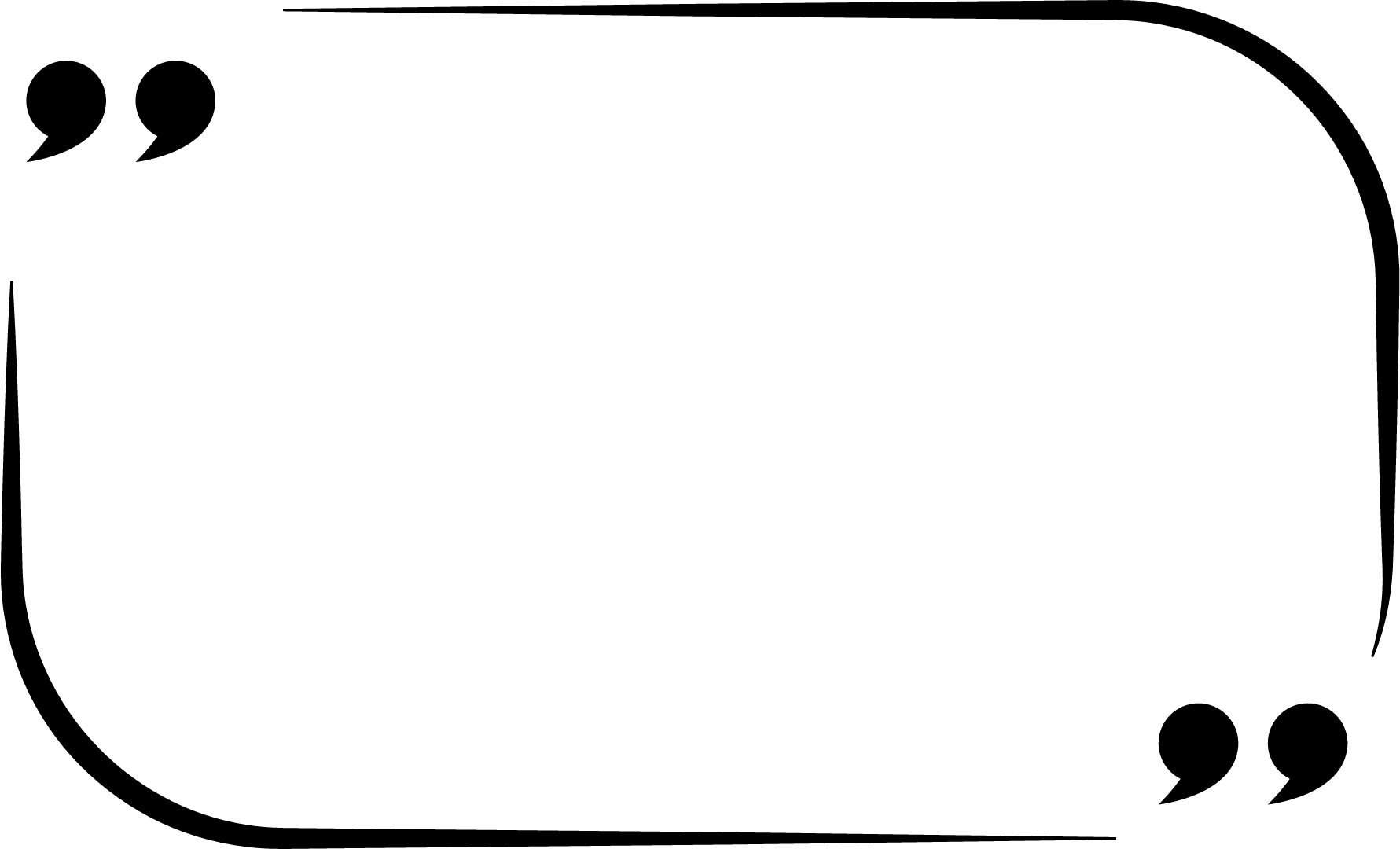 Tik-tak
Vrijeme curi
Ostavi mobitel i pojuri
Mara Lučić
8.a
OŠ Ksavera Šandora Gjalskoga
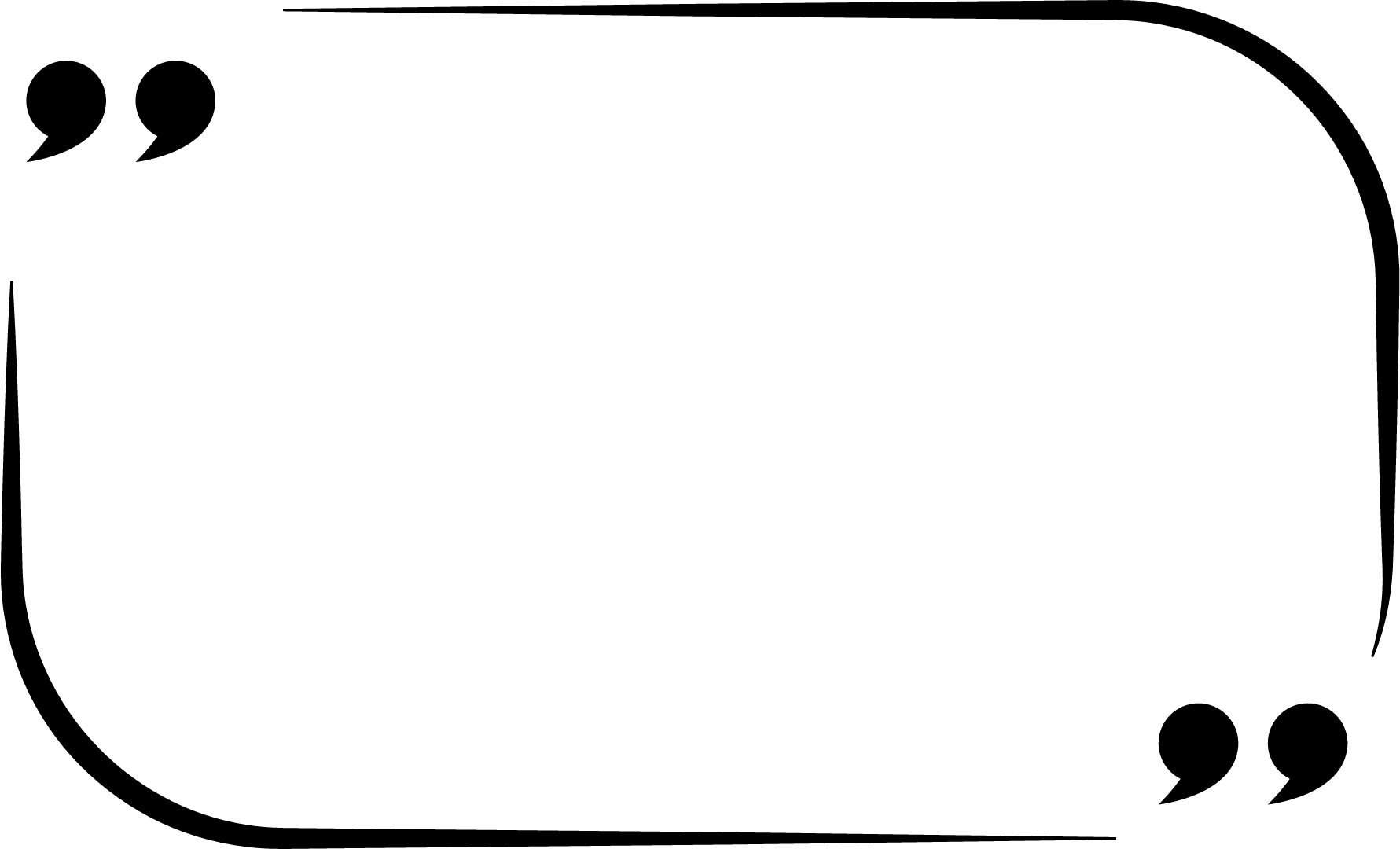 Ovisnost je kao otrov
Dok ne diraš, dobro je
Fran Gelo
7.a
OŠ Jordanovac
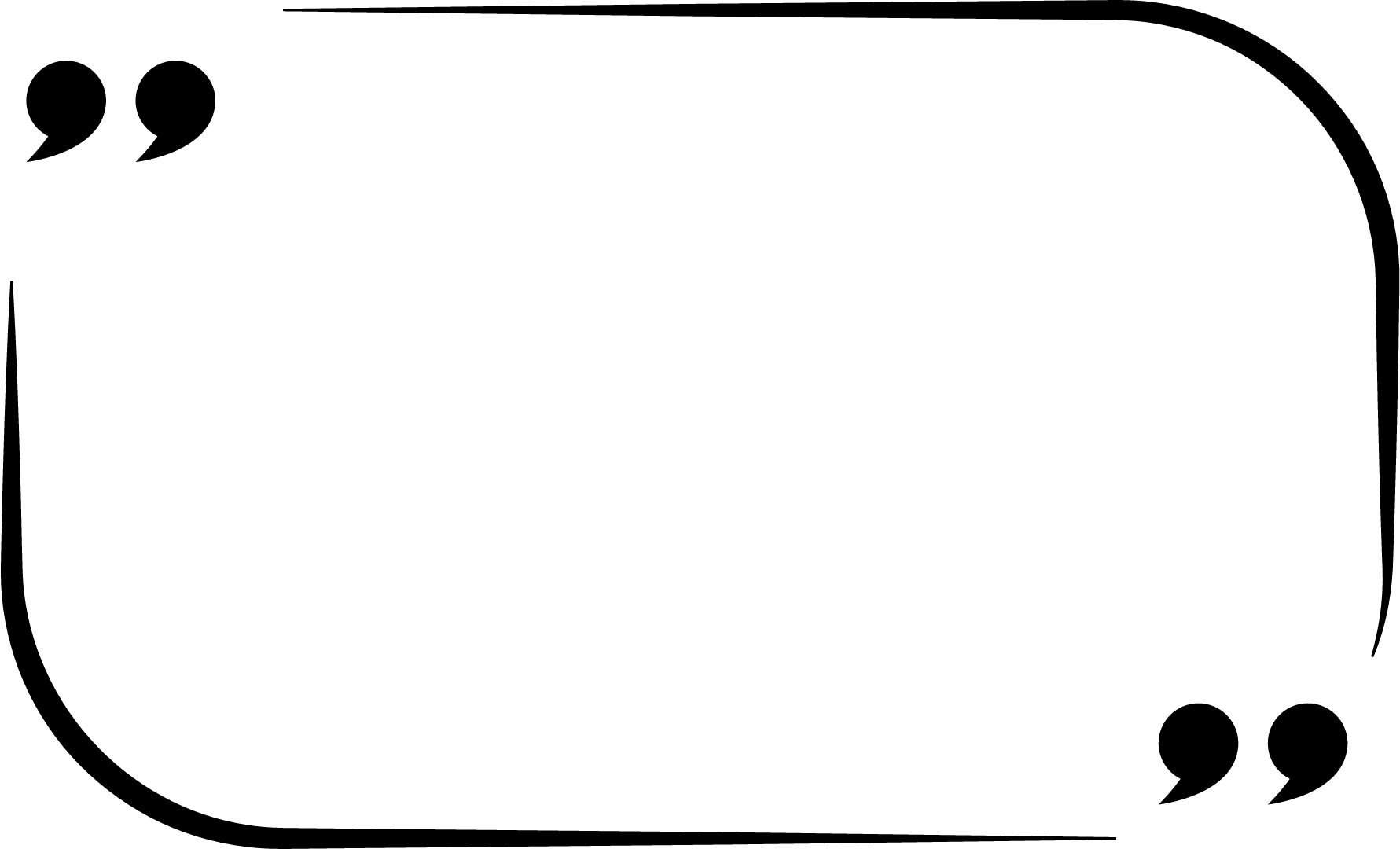 Tvoja snaga protiv ovisnosti je poput plamena koji gori iznutra i osvjetljava put drugima!
Elena Kilim
7.a
OŠ Jordanovac
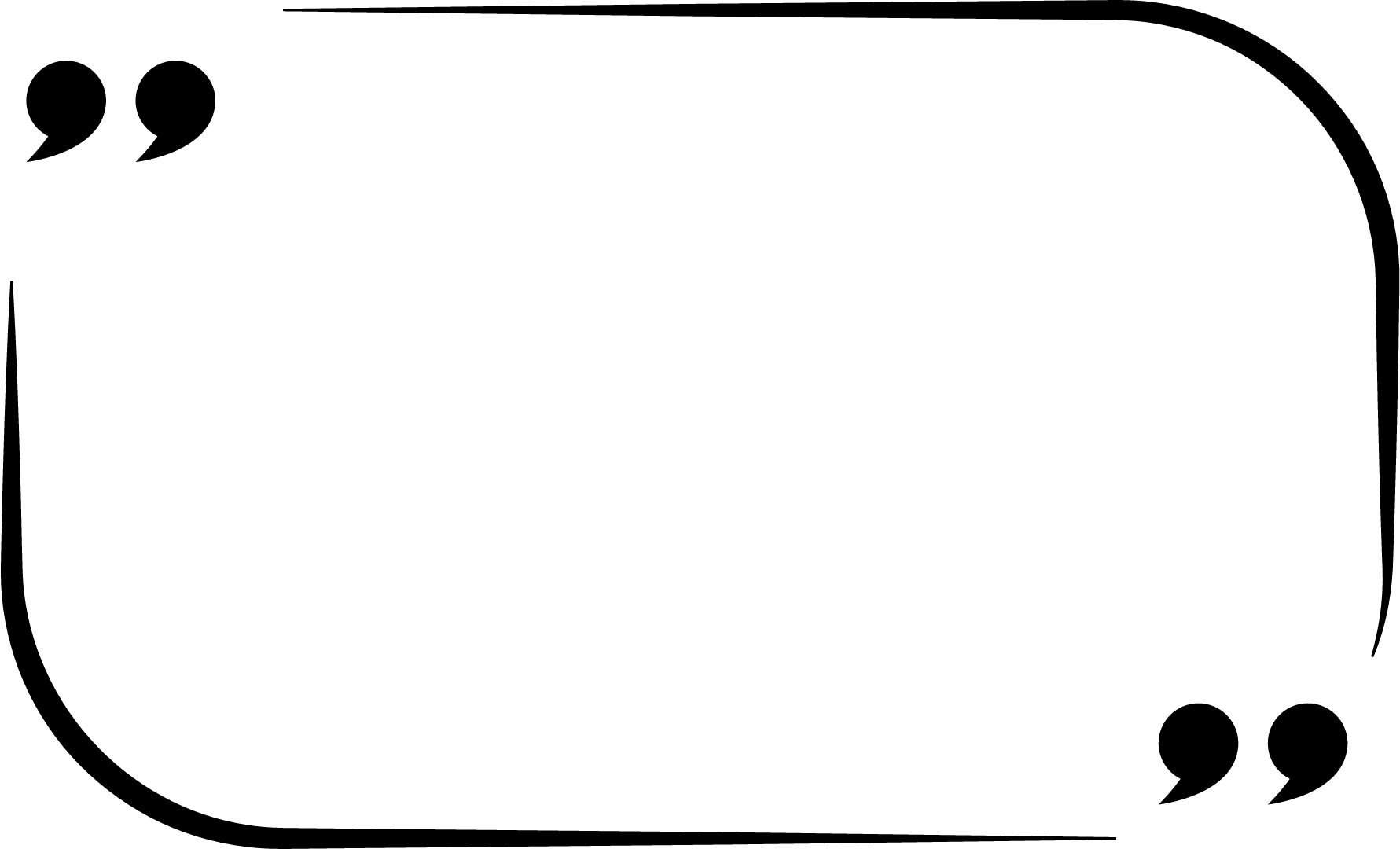 Ovisnost je kao mračna oluja, 
ali tvoja snaga je kao munja.
Tara Horvat
7.a
OŠ Jordanovac
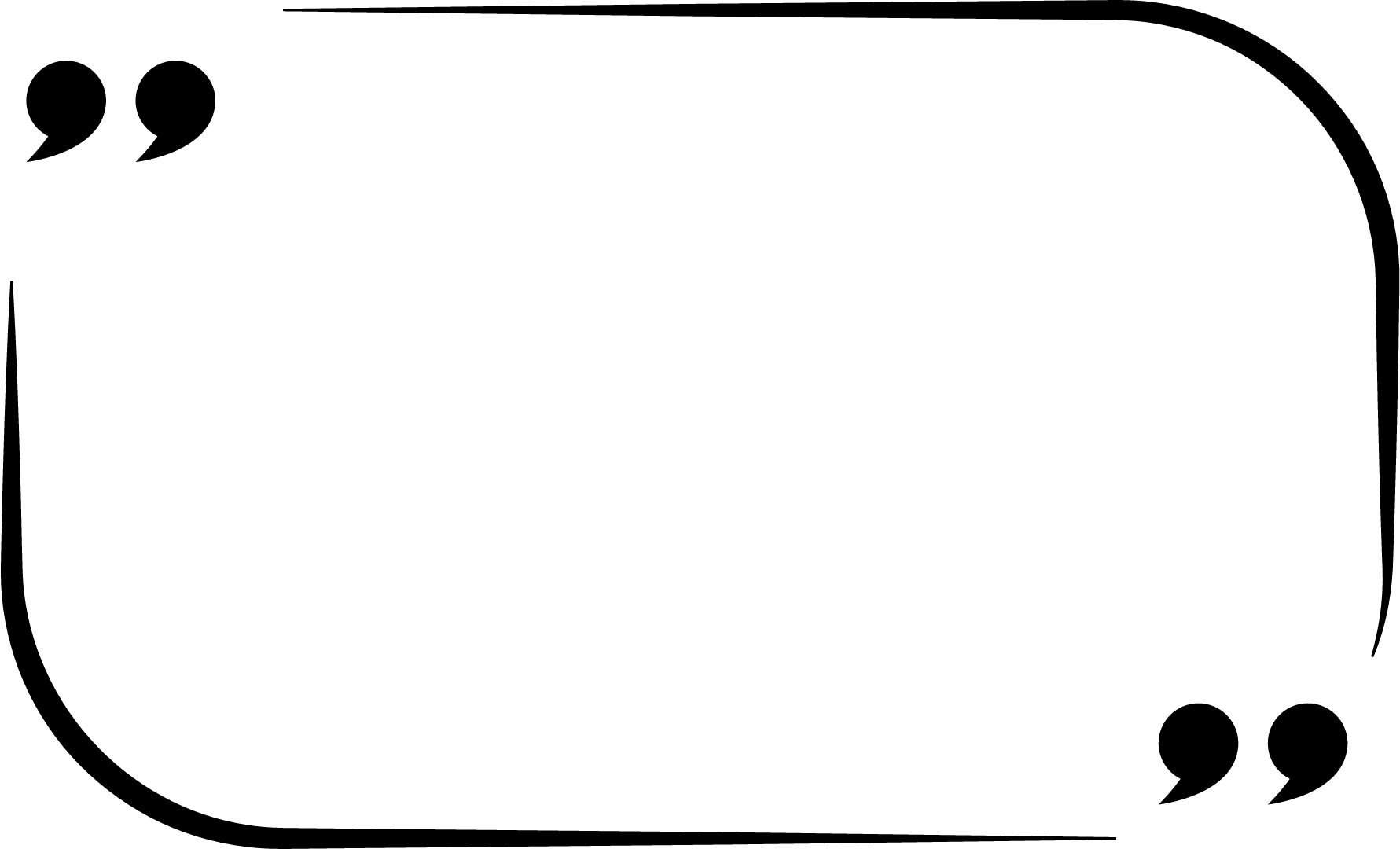 Tuga uz ovisnost nije tebe vrijedna 
zato idi prema sreći gdje toga nema!
Anja Kovačević
7.a
OŠ Jordanovac
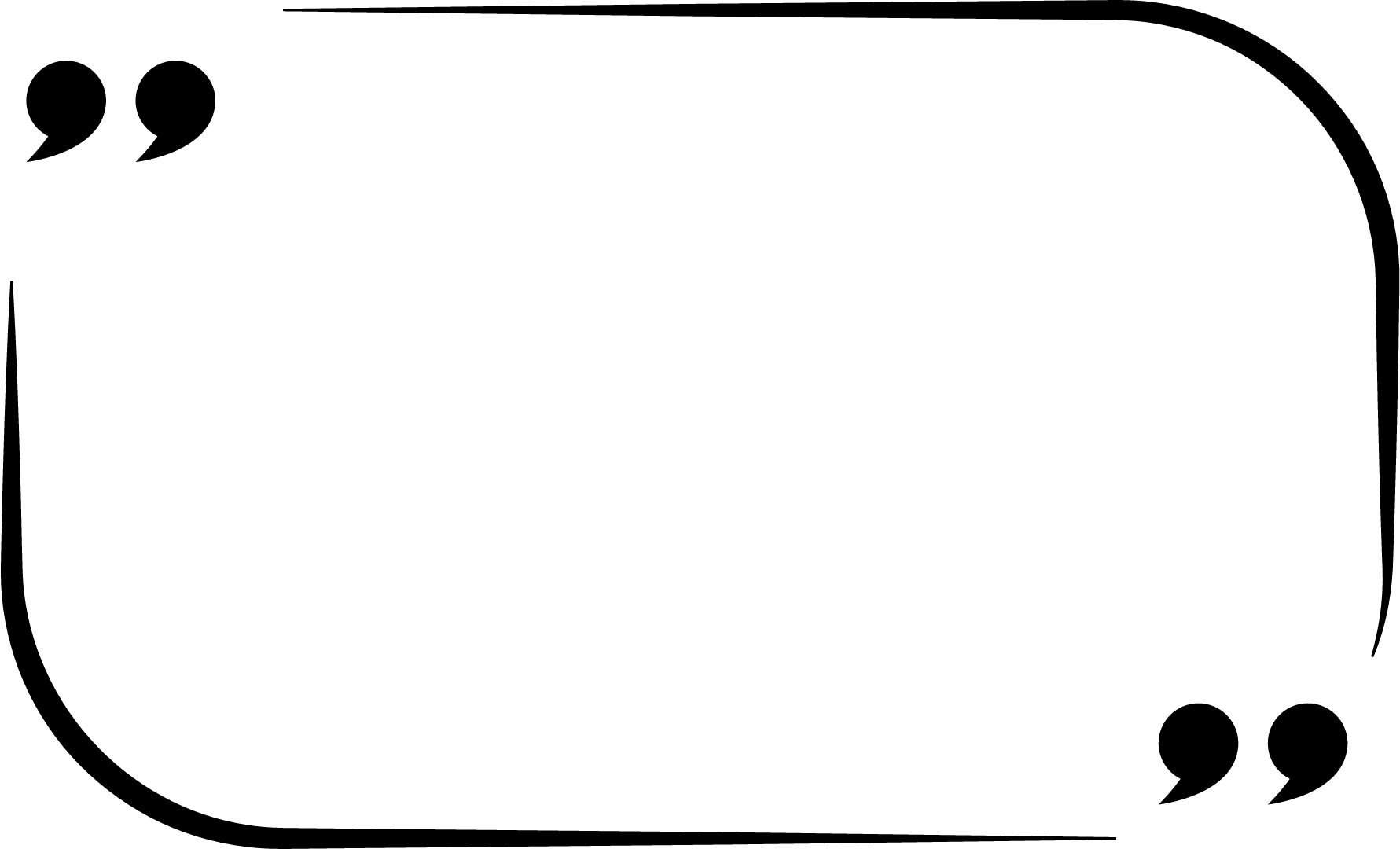 Ovisnost je tamna sjena, ali zajedno možemo osvijetliti put prema slobodi i zdravlju.
Lea Kovačević
7.a
OŠ Jordanovac
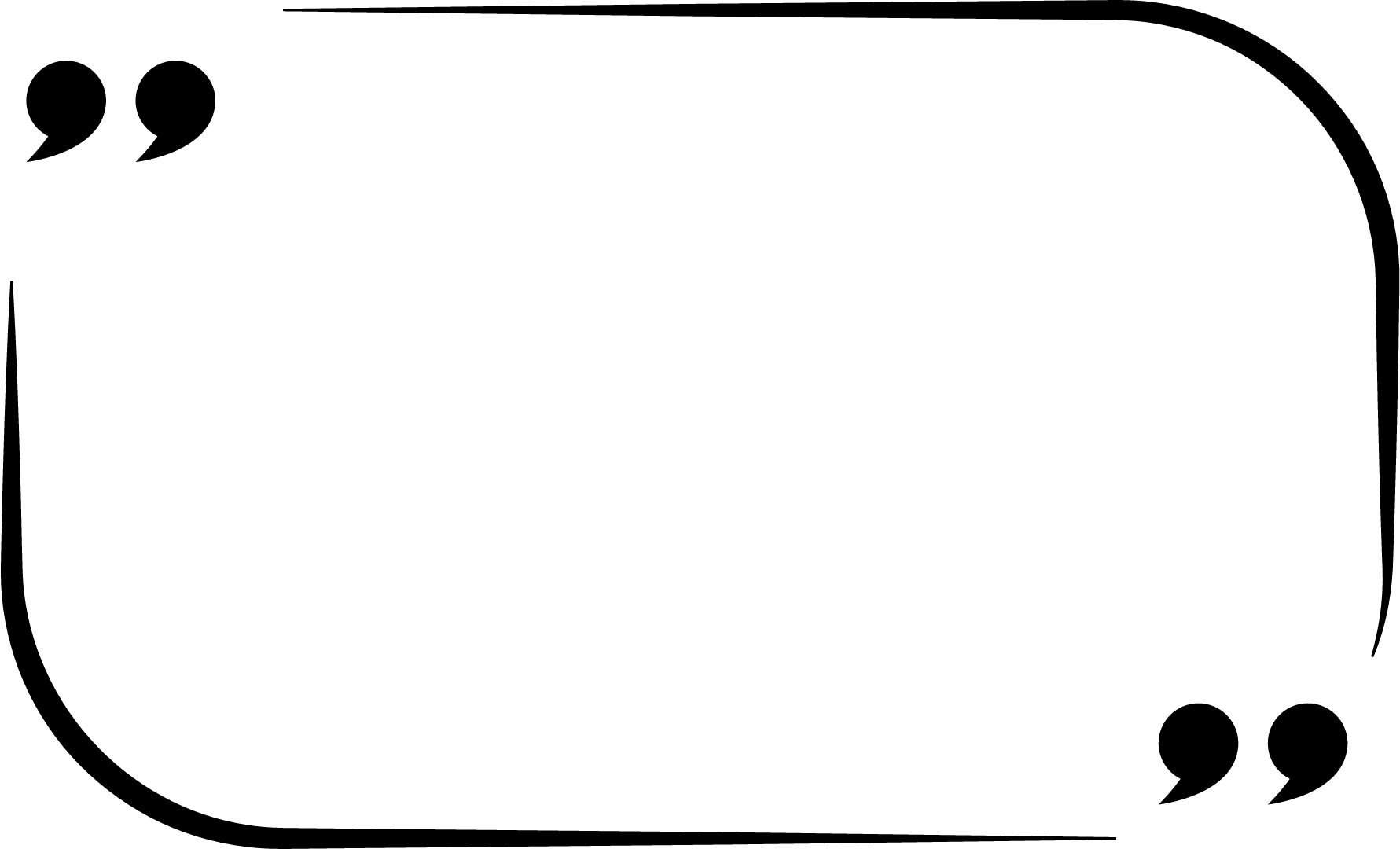 Nemojte pušiti jer se možete ugušiti.
Mark Cvetković
7.a
OŠ Jordanovac
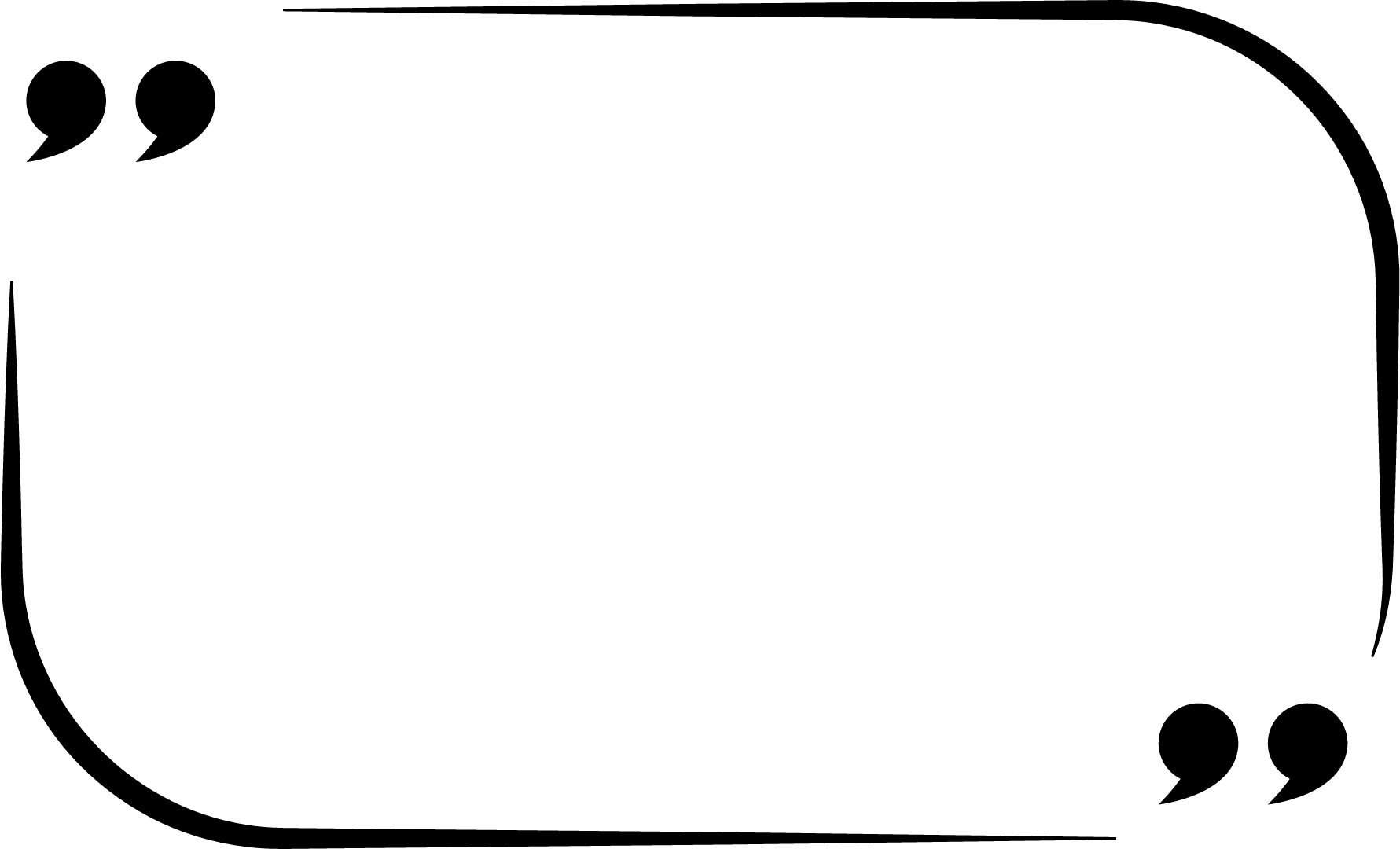 Ljudi su ovisni o alkoholu i vejpanju, 
a ne o svome prosvjetljenju.
Tomislav Rauker
7.a
OŠ Jordanovac
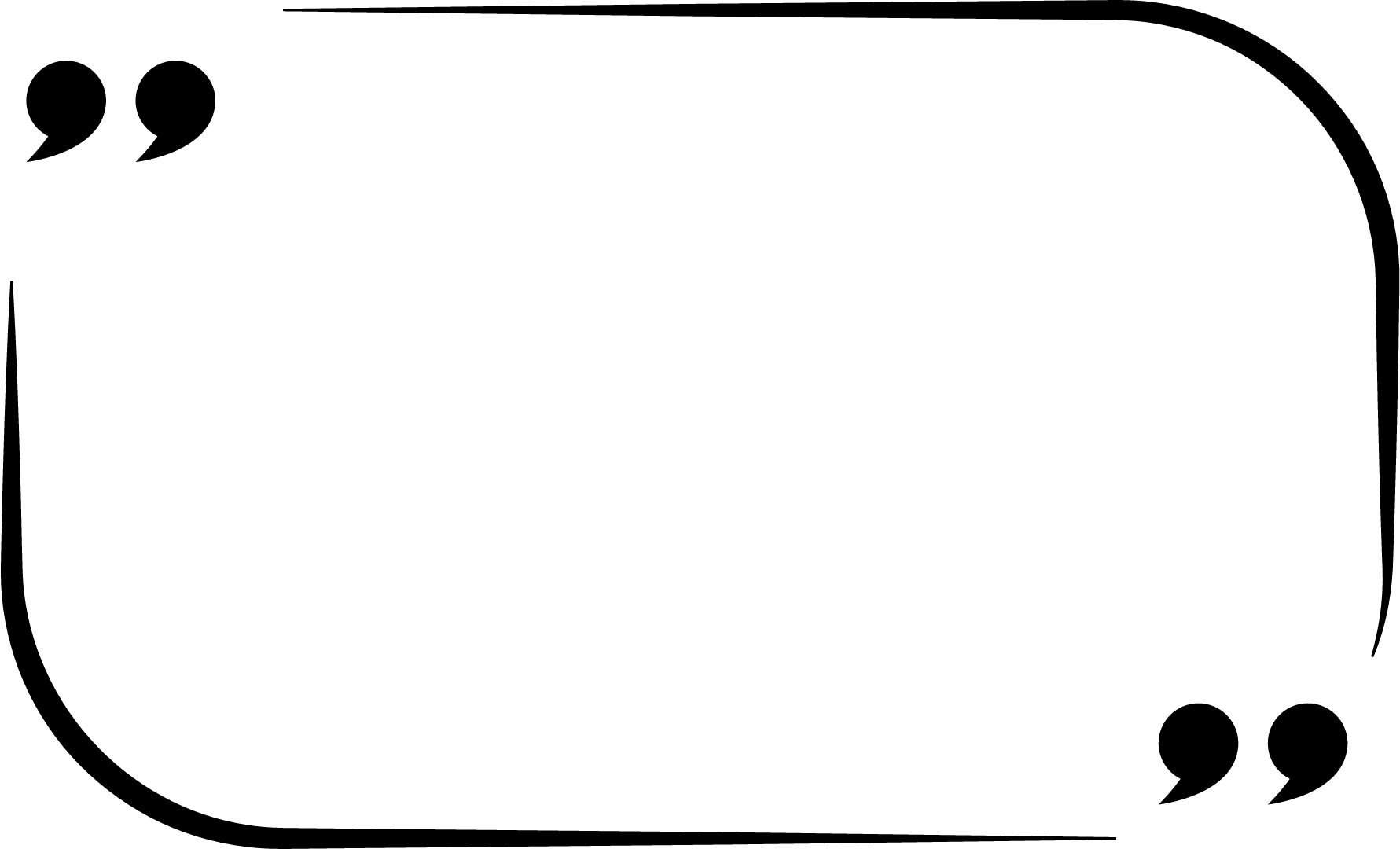 Kocka je pala
Ovisnostima ne hvala.
Alex Hill Ulić
5.a
OŠ Fran Galović
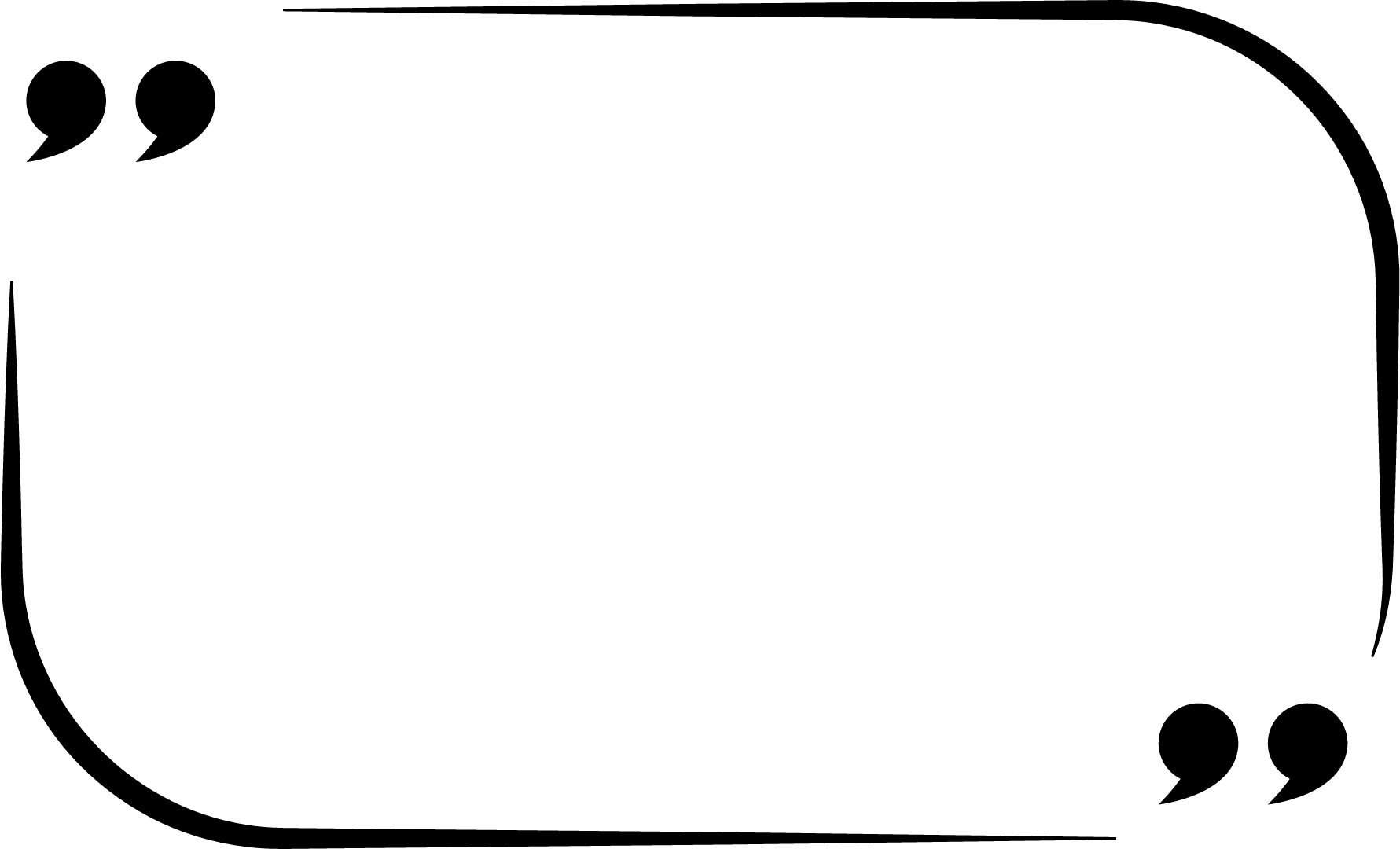 Upali svjetlo svog života,
ne budi u tami.
Lucia Višić
6.c
OŠ Trnsko
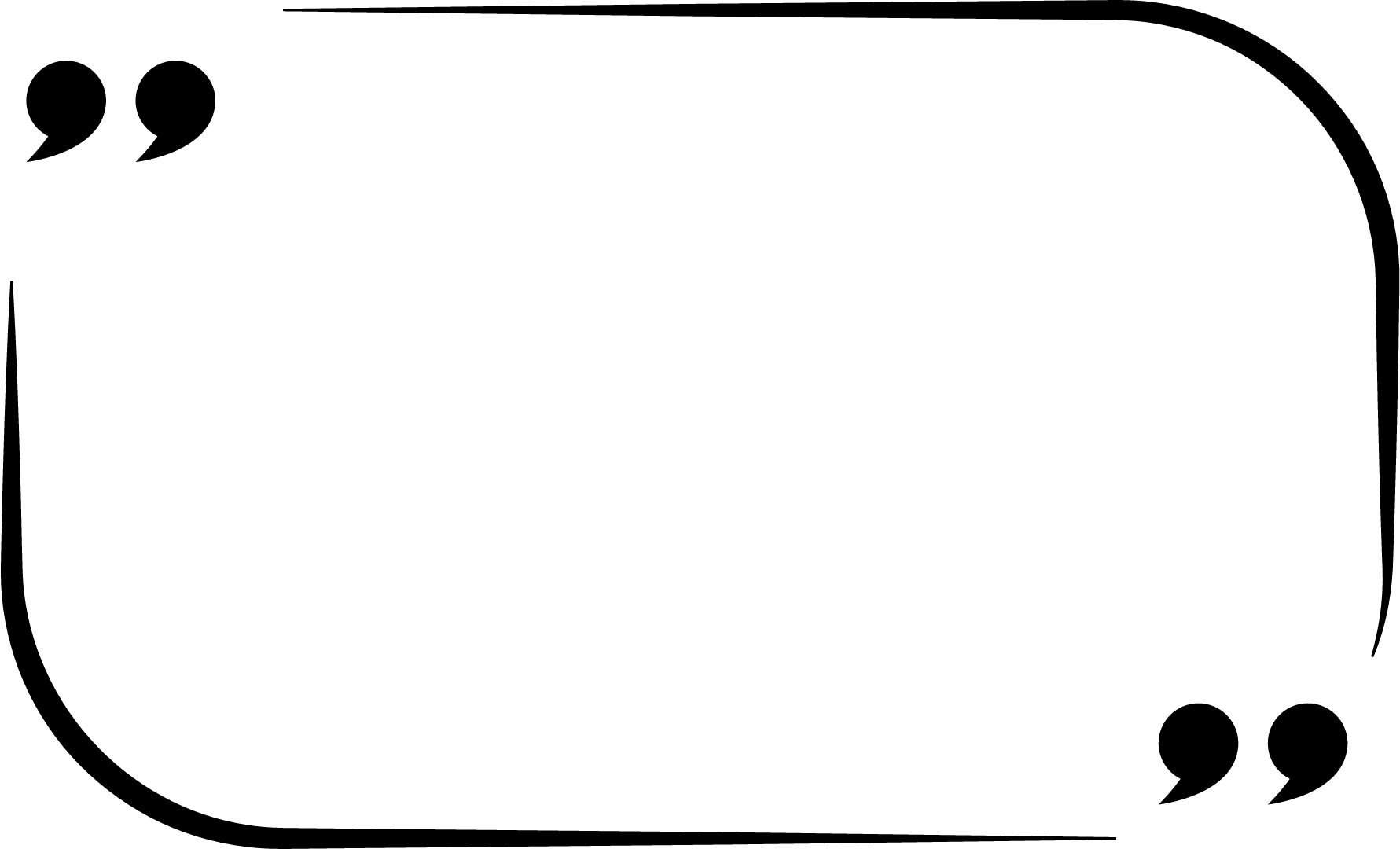 Zagrli život, 
odbaci smrt!
Eduard Ravlić
8.c
OŠ Vjenceslava Novaka
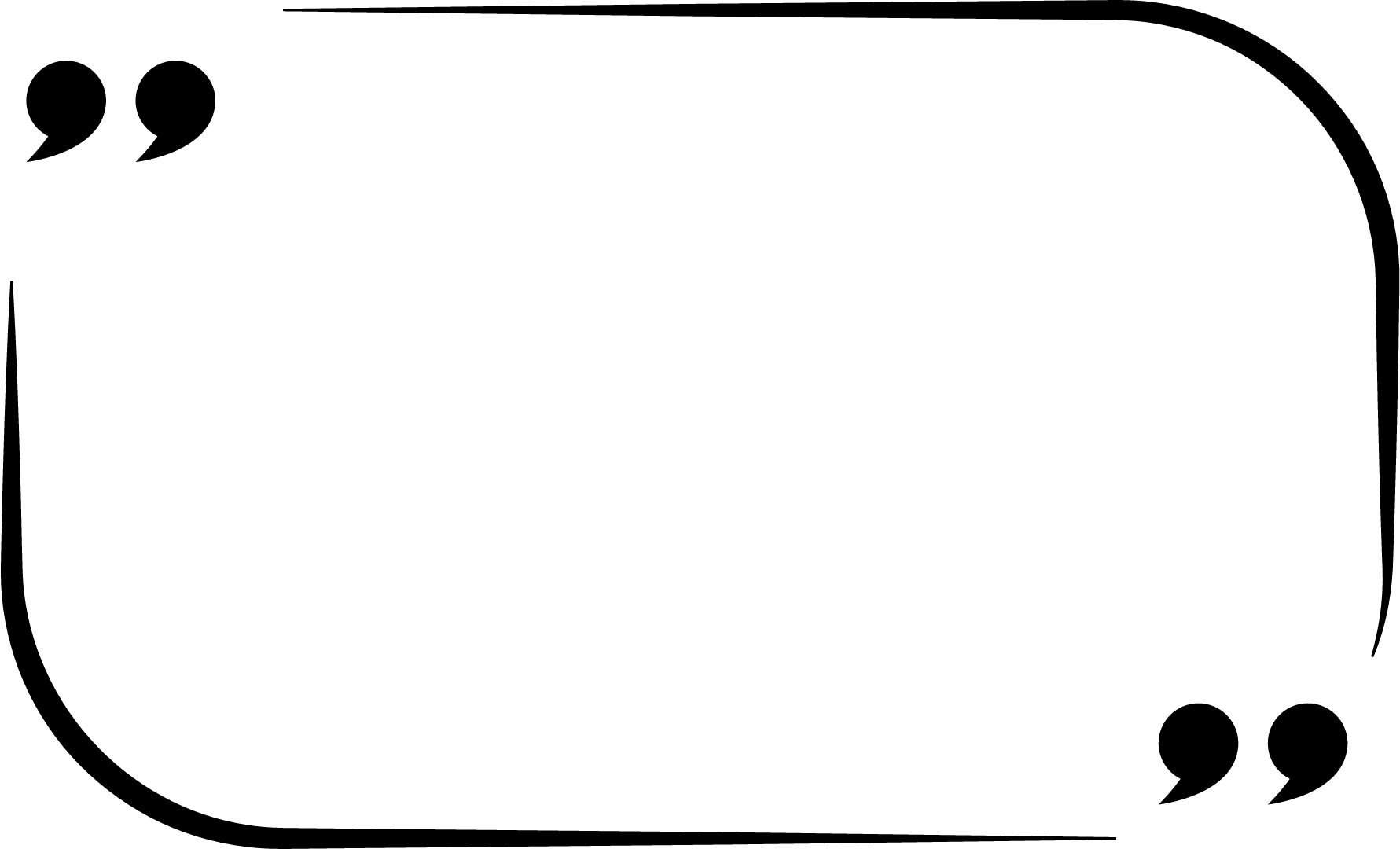 Snove ostvari, 
drogu ostavi!
Iva Grgurić
8.b
OŠ Vjenceslava Novaka
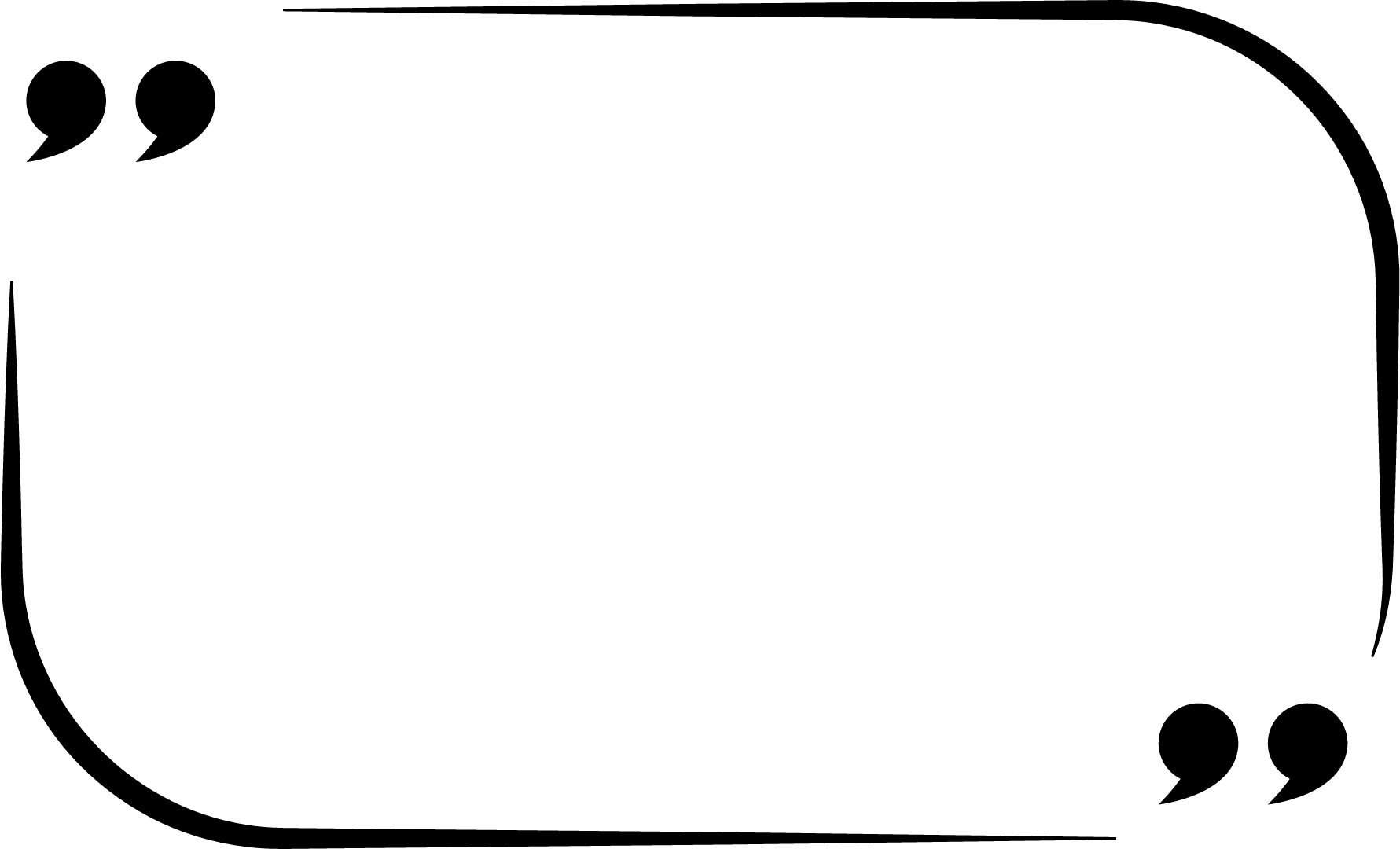 Drogu ne uzimaj, 
život si ne oduzimaj.
Karla Pavlović
8.a
OŠ Vjenceslava Novaka
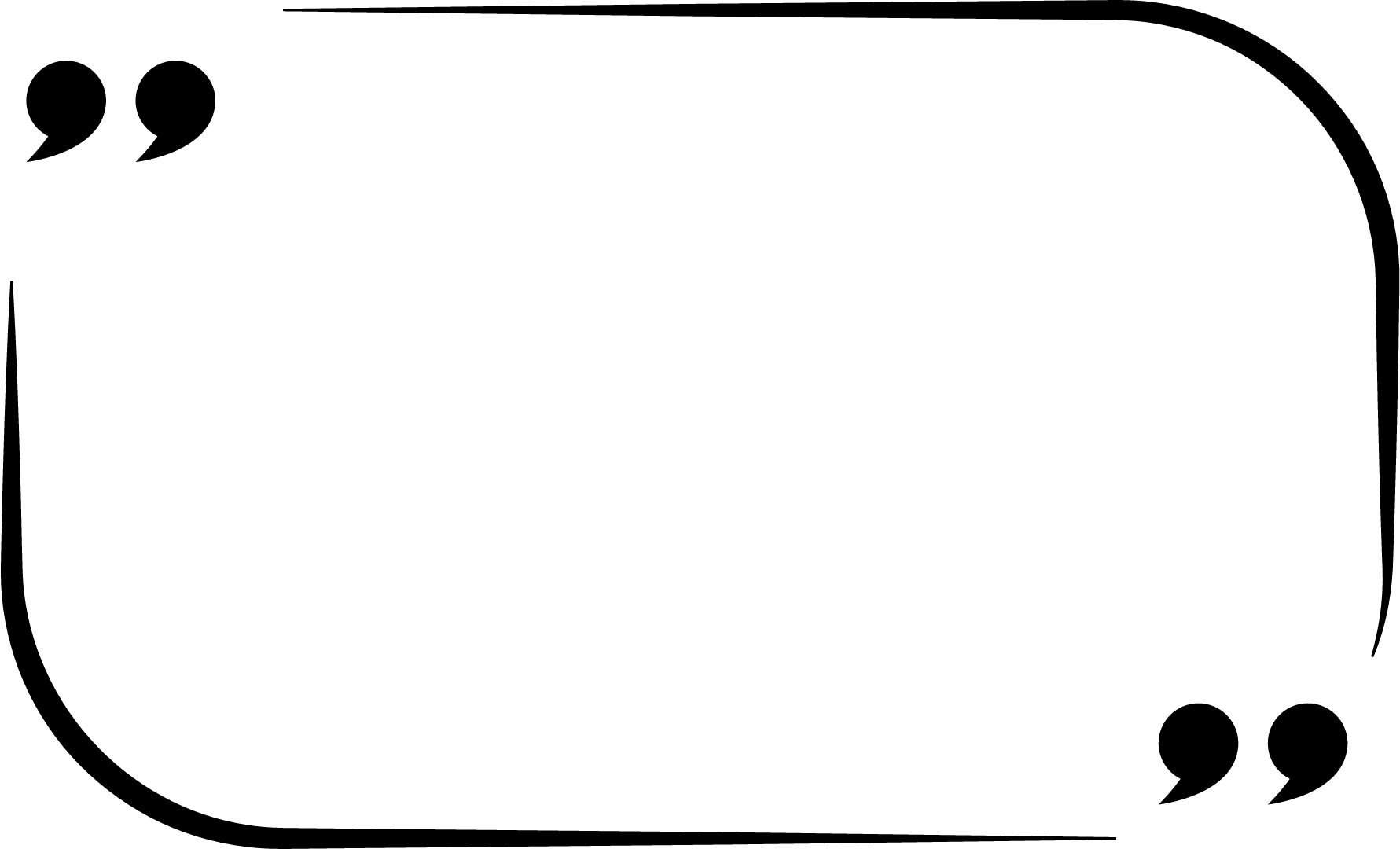 Ovisnost nije spas ako svaki trenutak uzima od nas.
Korina Oreški
8. a
OŠ Vjenceslava Novaka
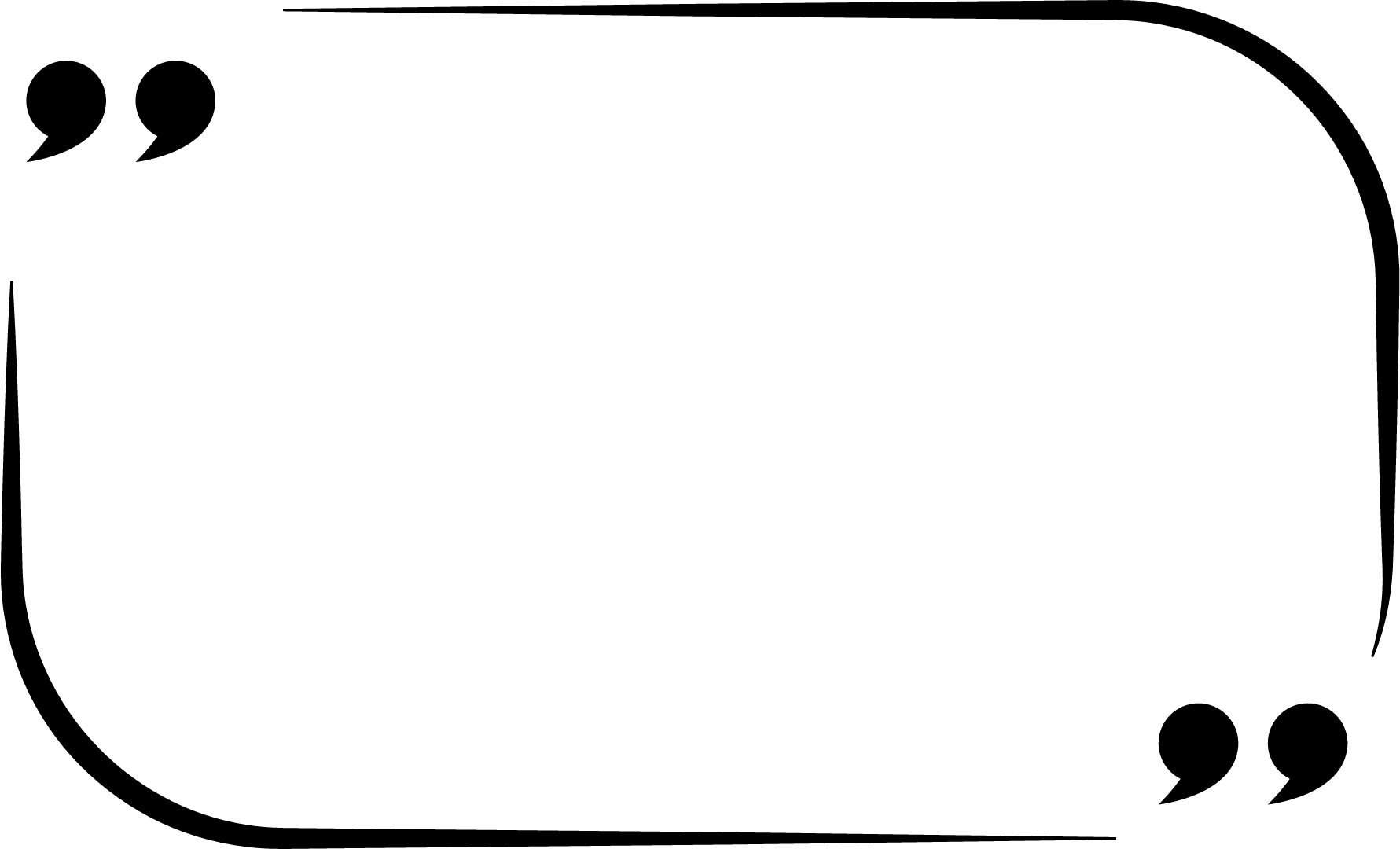 Ovisnost nema izgled, 
prepoznaj ju!
Laura Majstorović
8.b
OŠ Vjenceslava Novaka
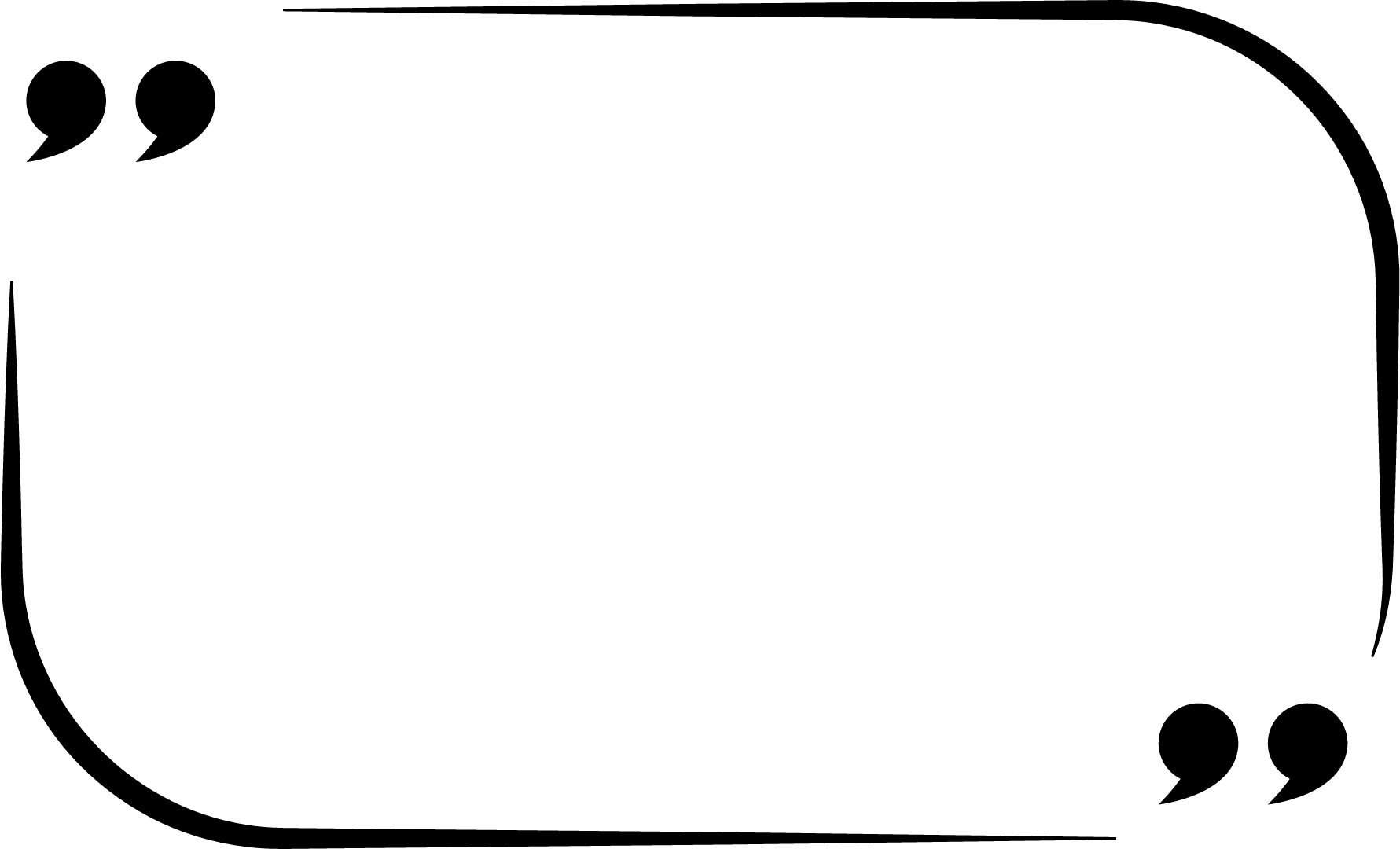 Prestani wiipati ili ćeš prije svih rippat.
Matko Dragičević
8.a
OŠ Vjenceslava Novaka
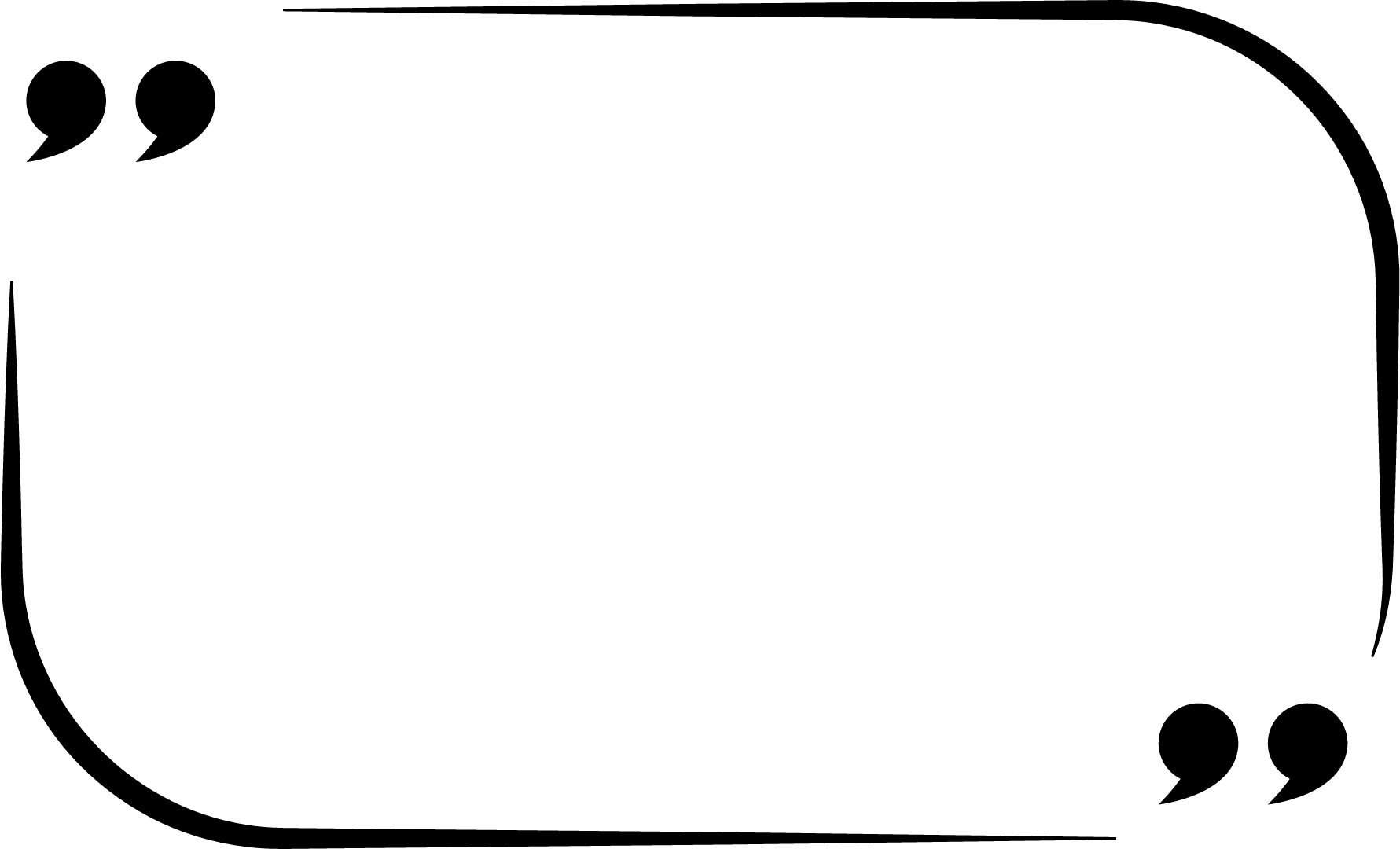 Životu se veseli, drogu nikad ne poželi!
Noa Kovač
8.a
OŠ Vjenceslava Novaka
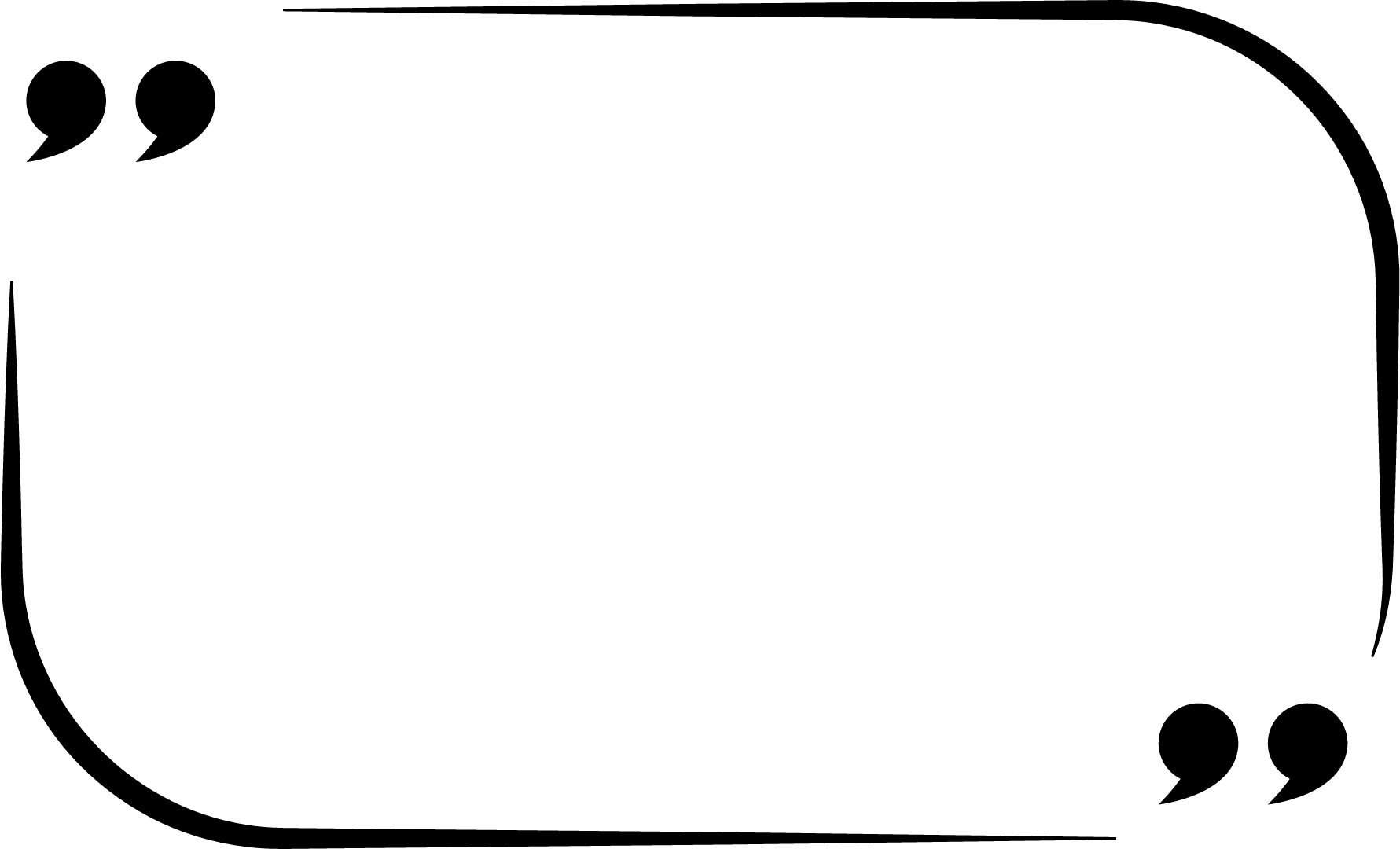 Život zove, živi ga!
Petra Dujić
8.b
OŠ Vjenceslava Novaka
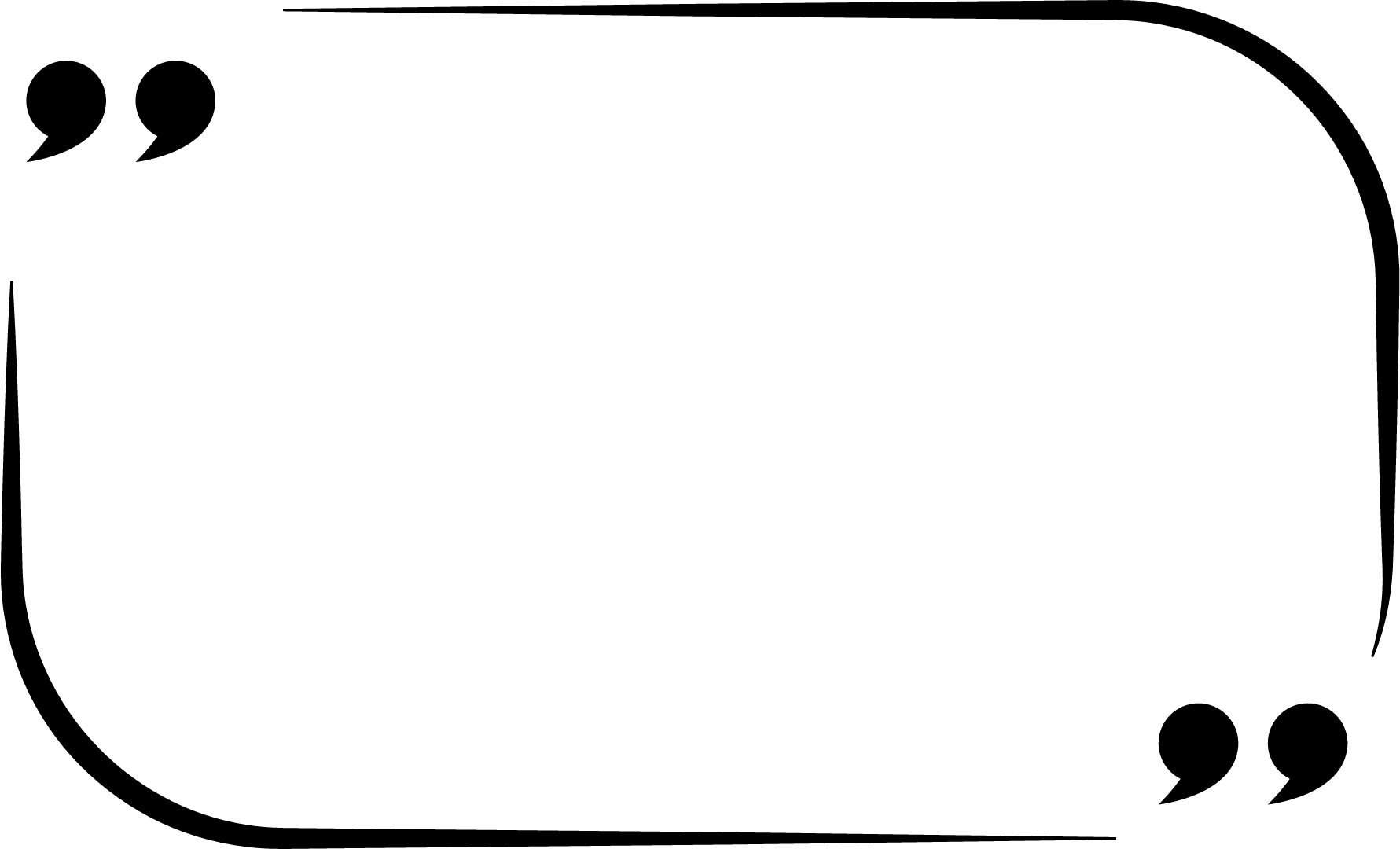 Ovisnost ne bira, ali ti možeš!
Edina Seferagić
8.c
OŠ Vjenceslava Novaka
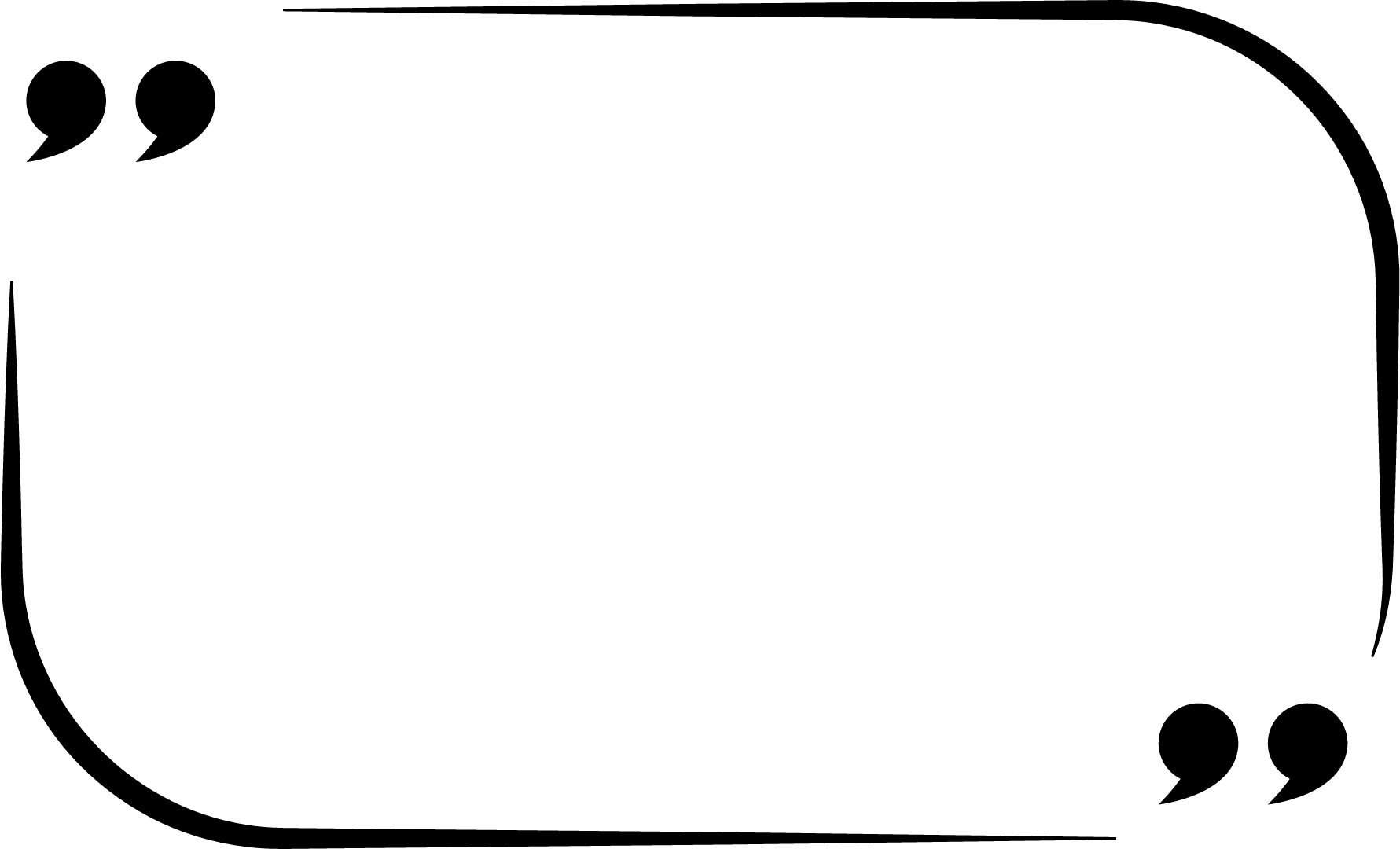 Droga te gasi, život si spasi.
Domagoj Sertić
8.a
OŠ Vjenceslava Novaka
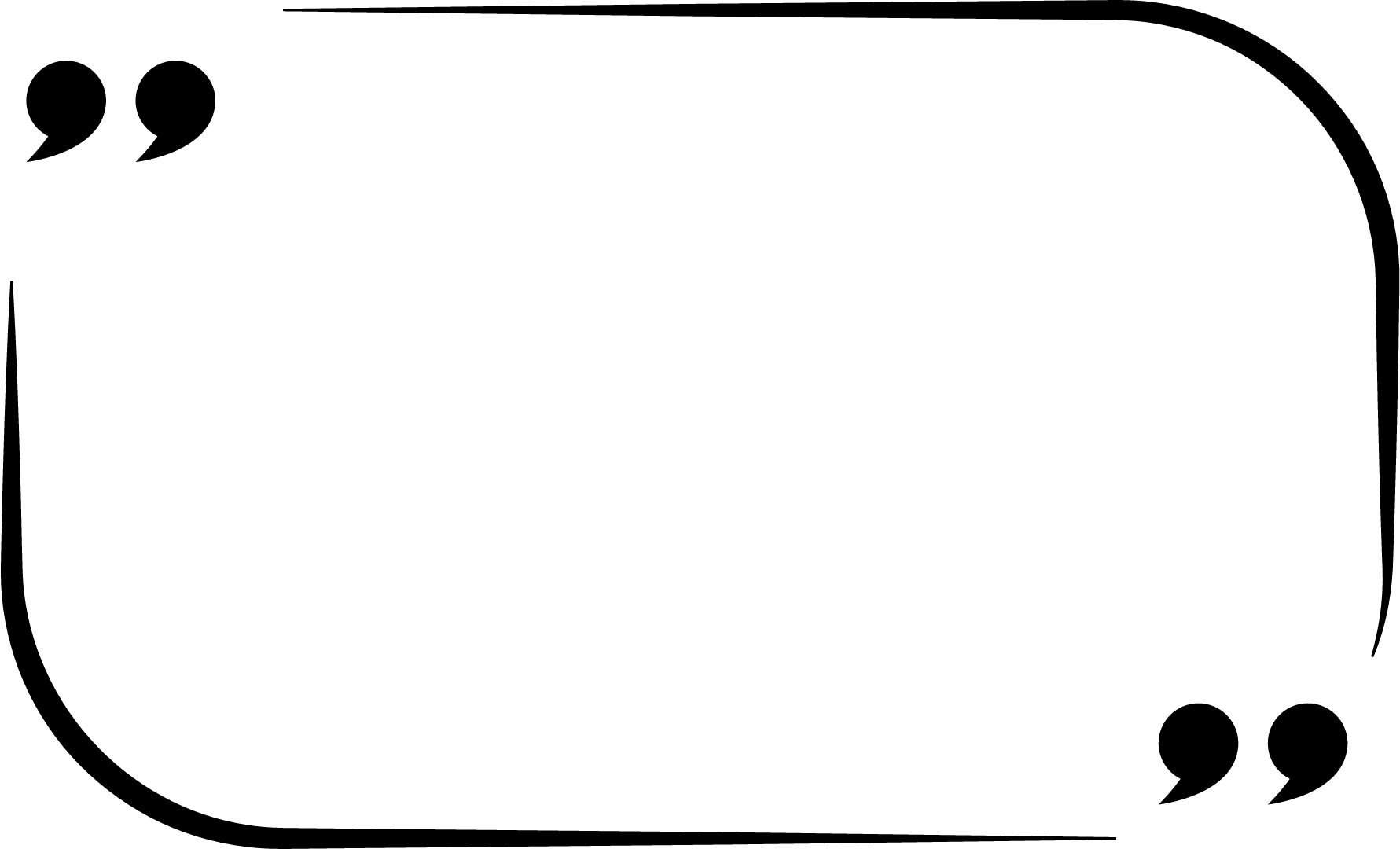 Kloni se droge, ubila je mnoge!
Iva Žnidare
6.a
OŠ Marin Držić
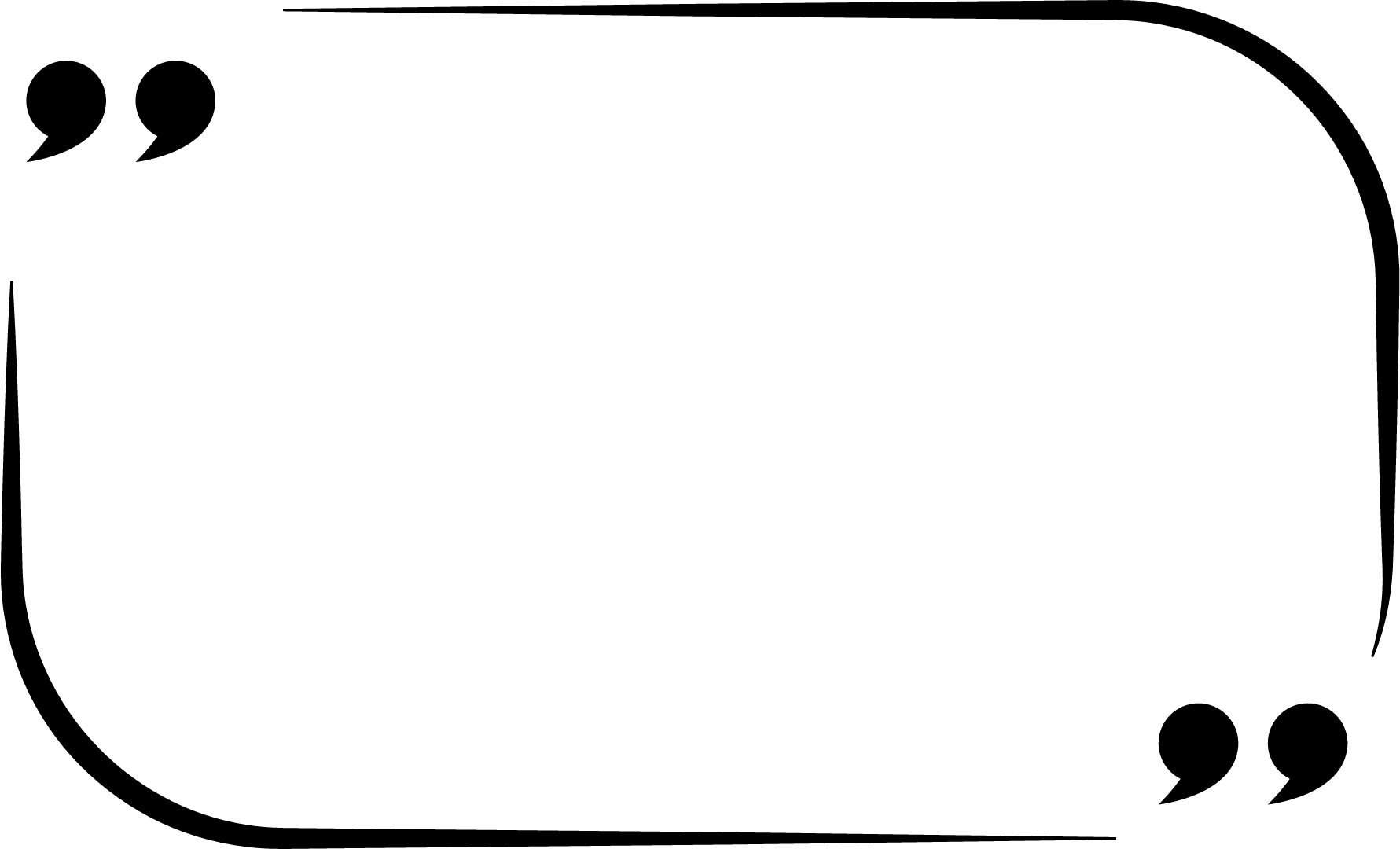 Sreća u cigaretama nije prava
Njihov nikotin nas uništava,
Nemoj alkohol piti-radije se liječi
Samo se vrati staroj sreći!
Damjan Mišura
7.a
OŠ Cvjetno naselje
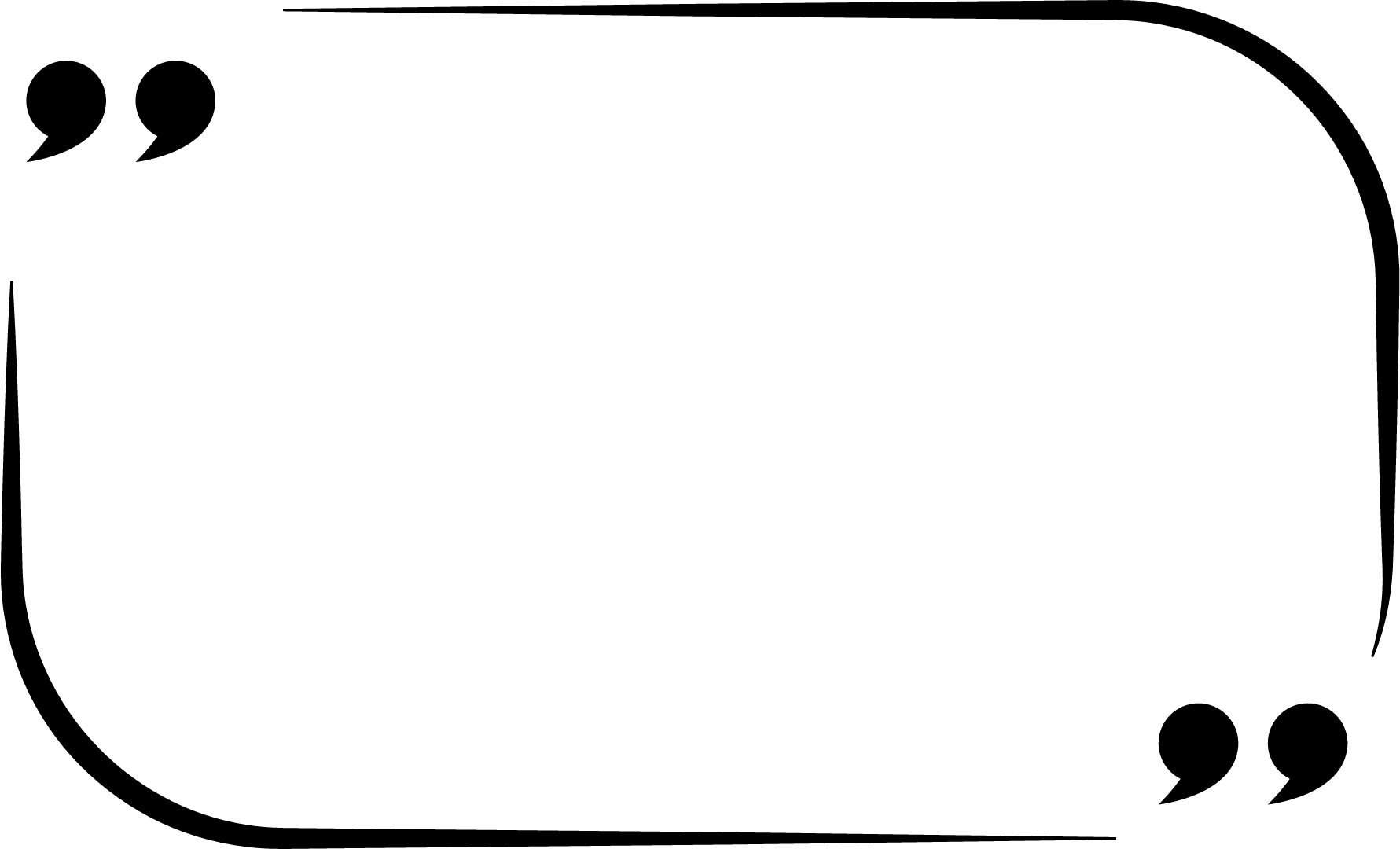 Oni koji puše okolinu guše, 
zdravlju se okreni i svijet preokreni!
Leonard Borić
7.a
OŠ Cvjetno naselje
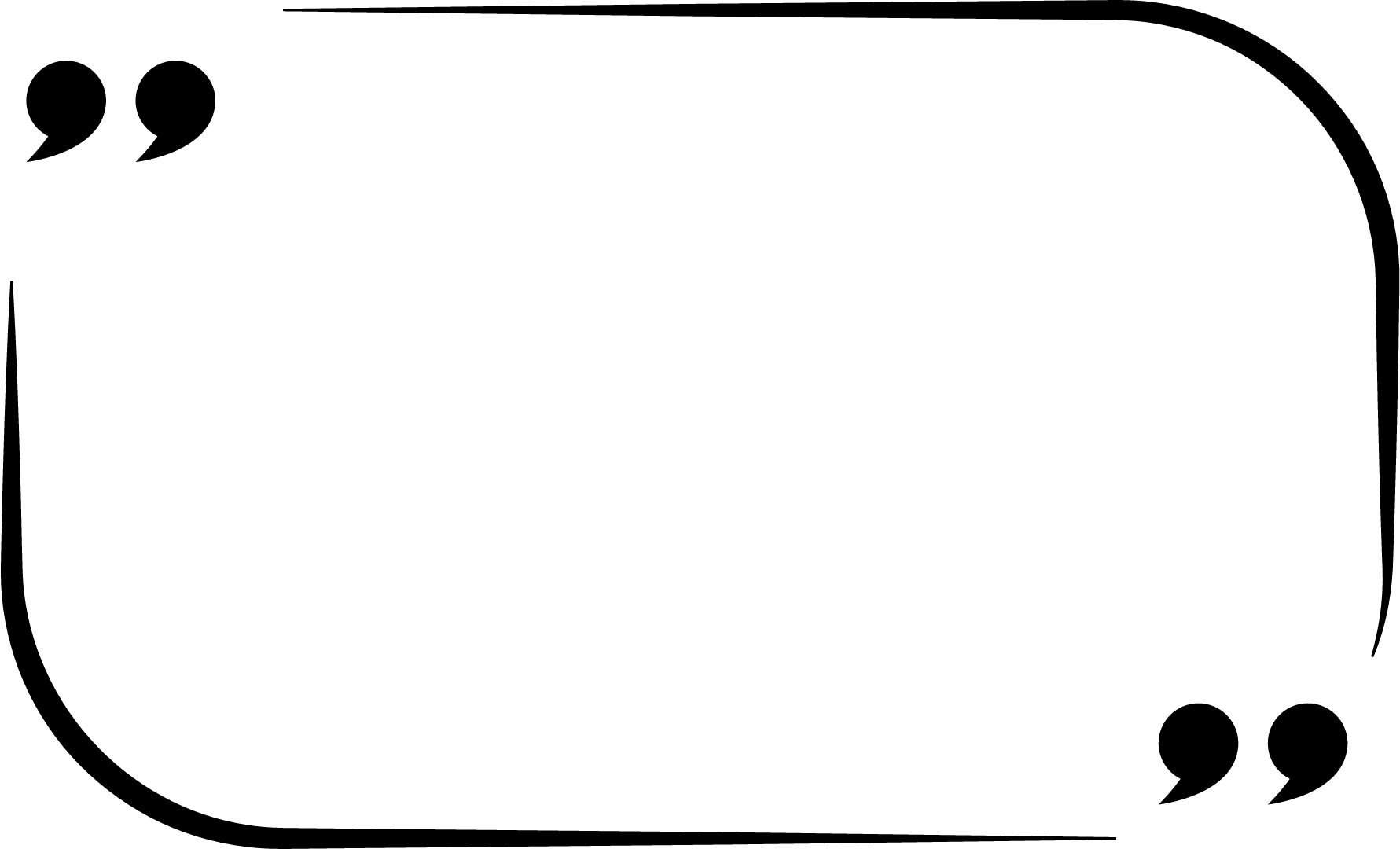 Ovisi o tebi!
Ne ovis(n)i o drogi!
Lucija Medoš
8.a
OŠ Odra
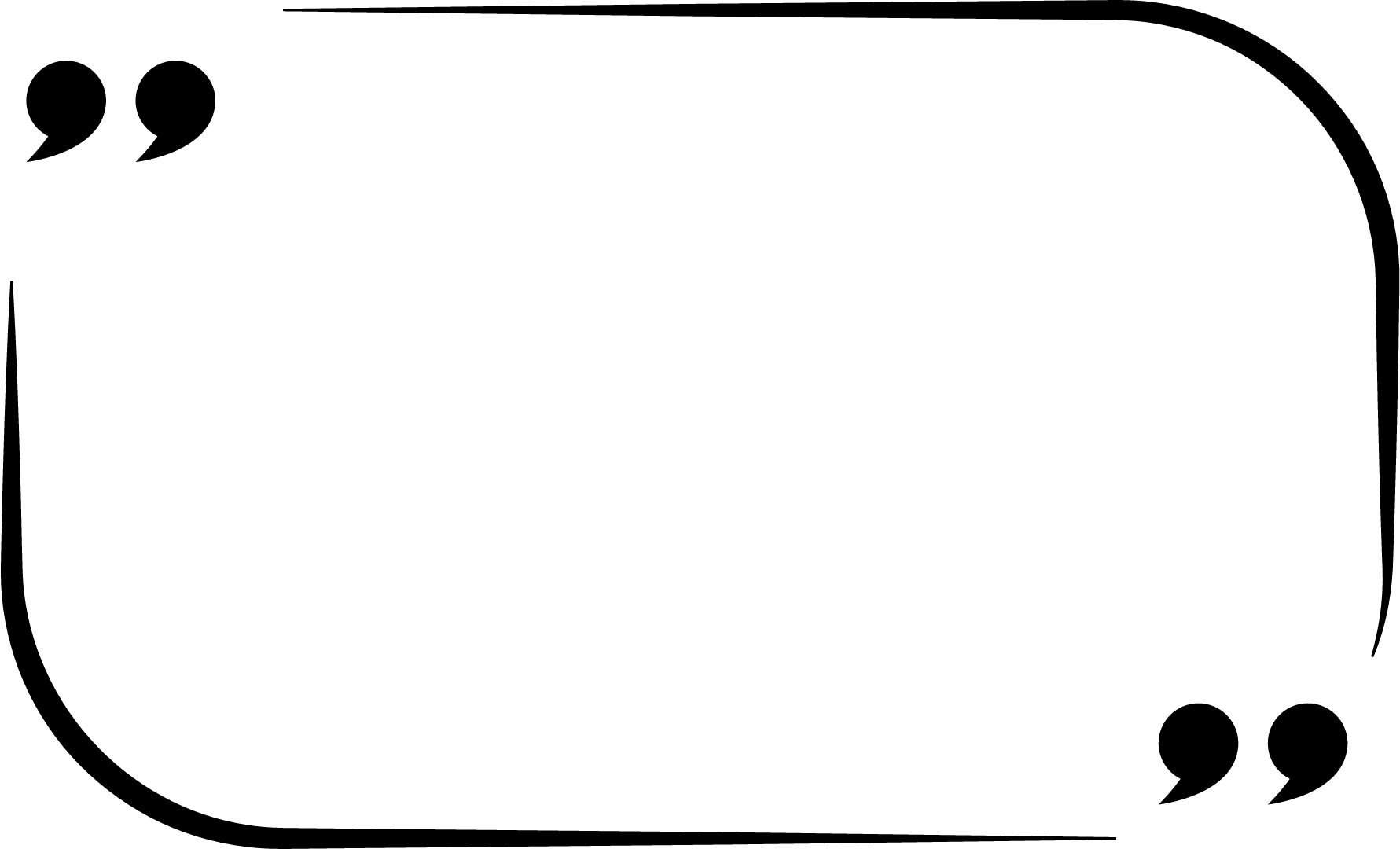 Život bez ovisnosti
Sretan je.
Elma Pobrić
7.a
OŠ Trnjanska
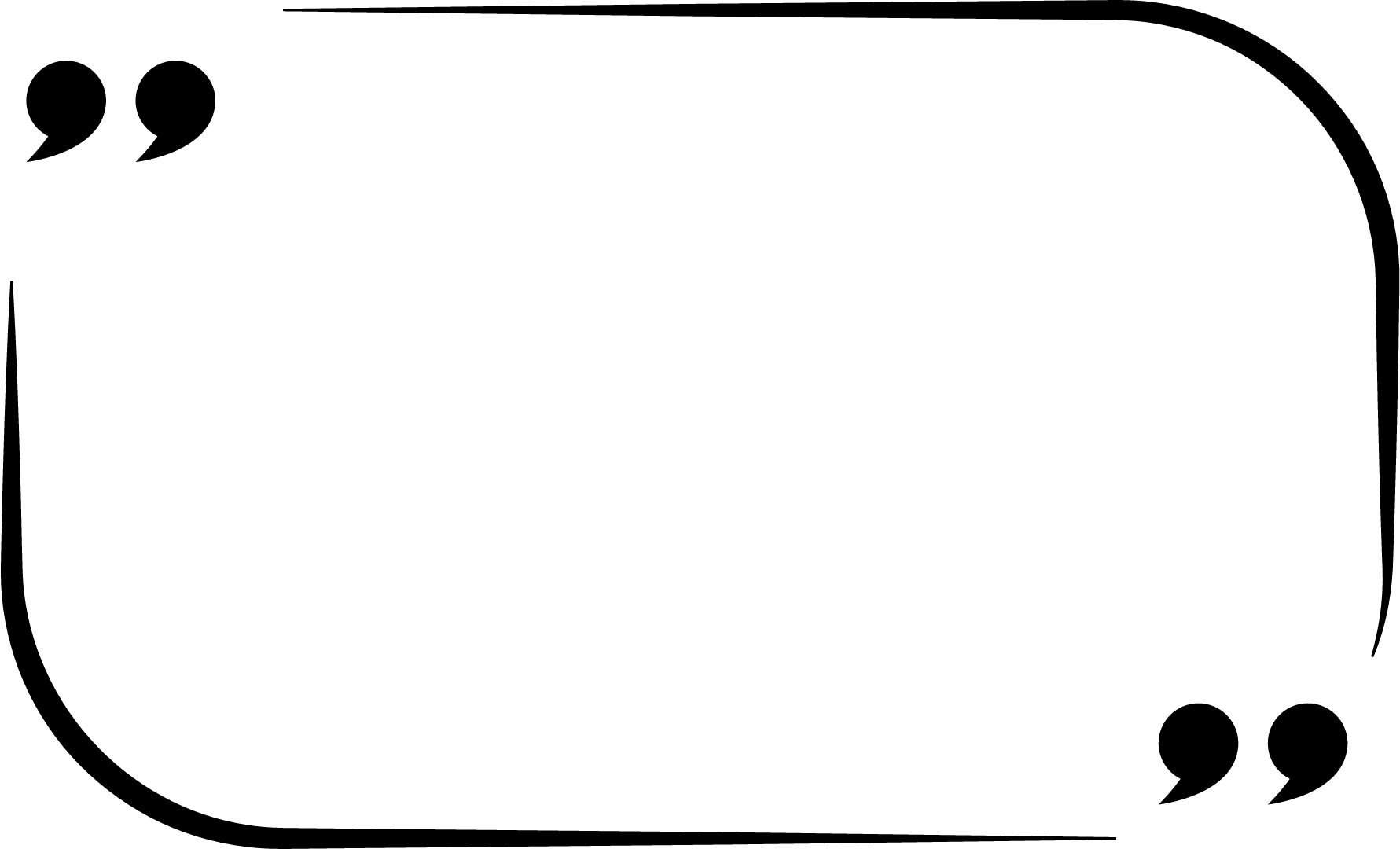 Bolje se igrati nego iglati.
Ante Jonjić
8.b
OŠ Kustošija
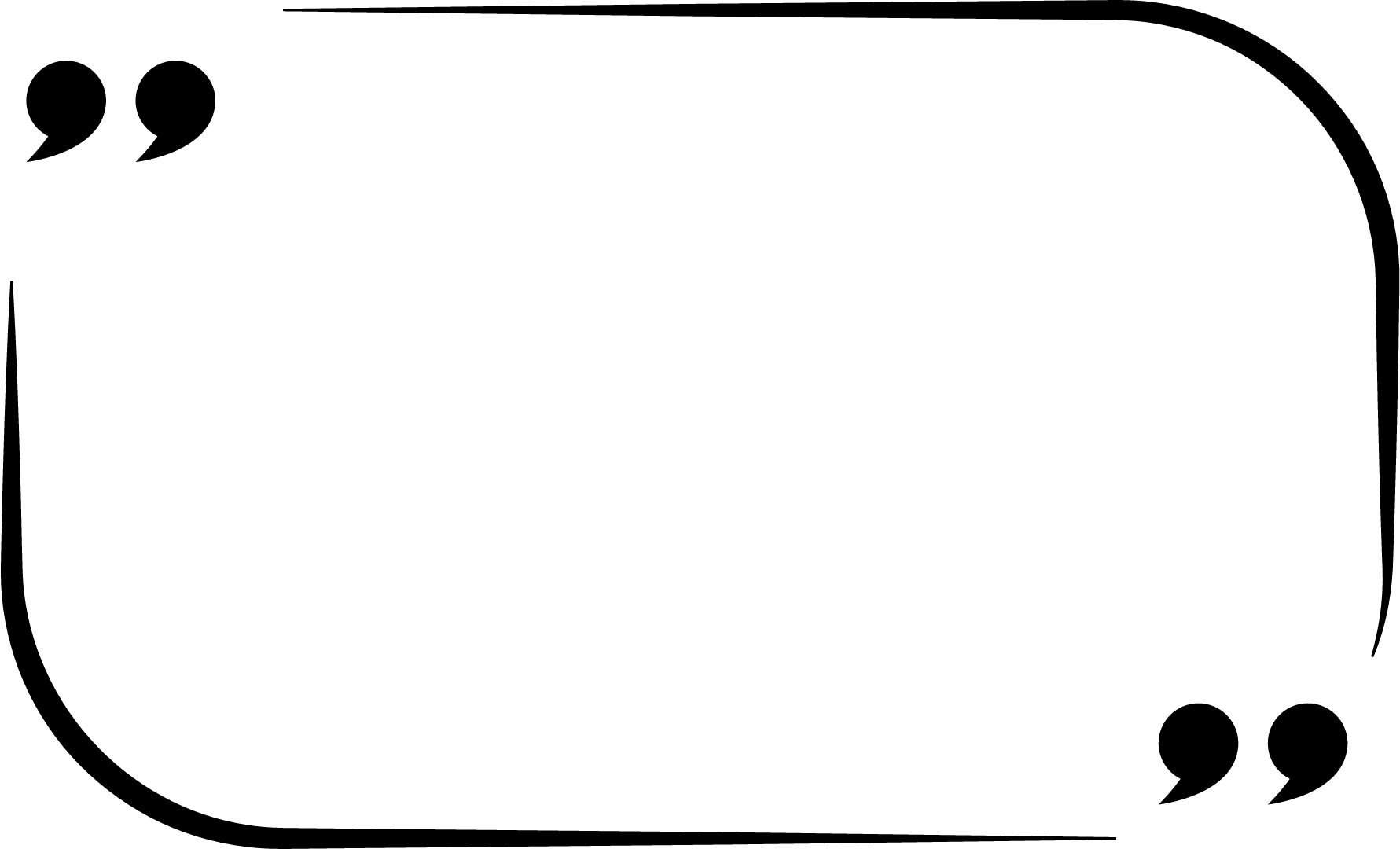 You don,t need pills to fly high.
Helena Pavlov
8.a
OŠ Kustošija
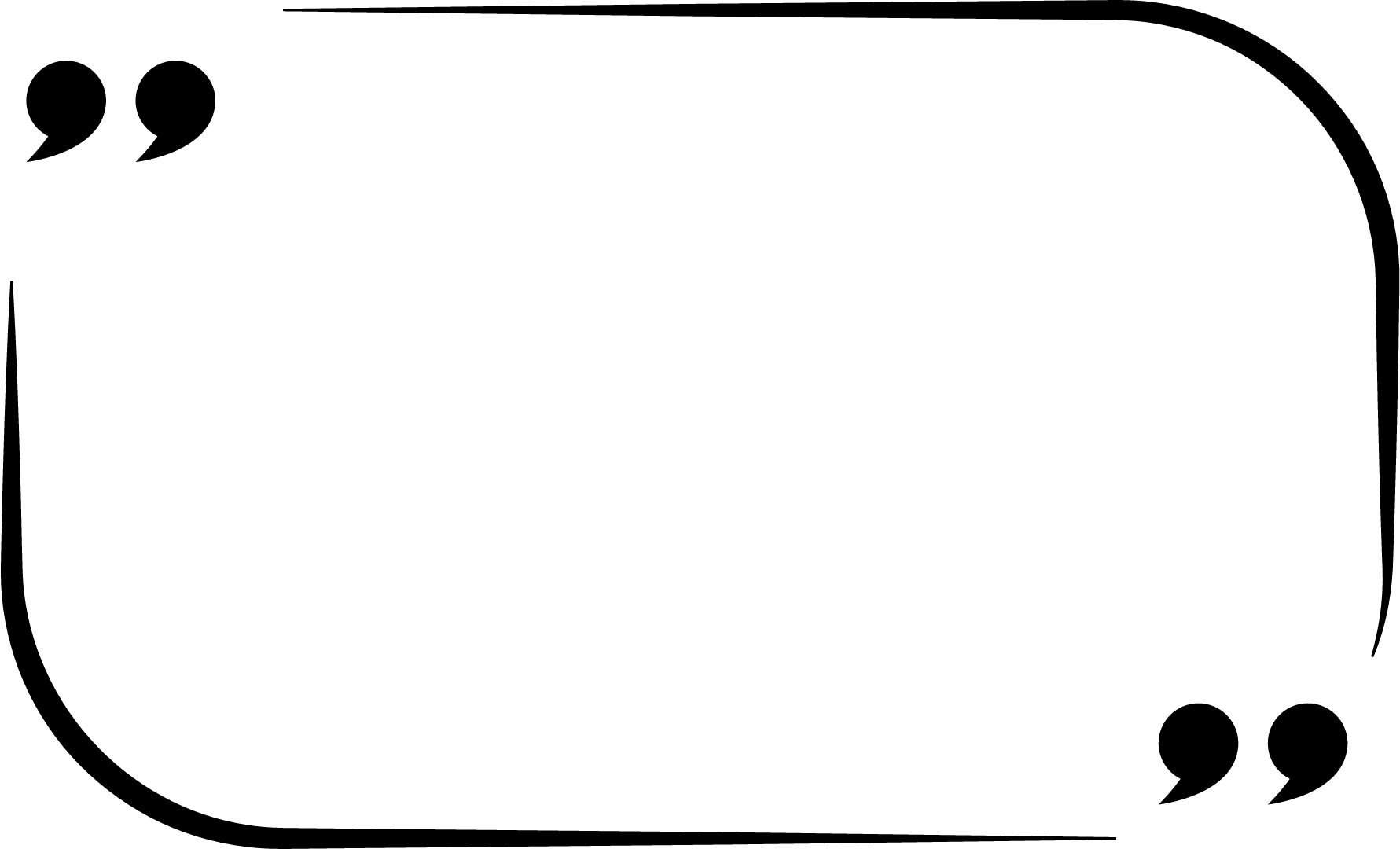 Do not waste time on something that kills you.
Ines Tkalčan
8.c
OŠ Kustošija
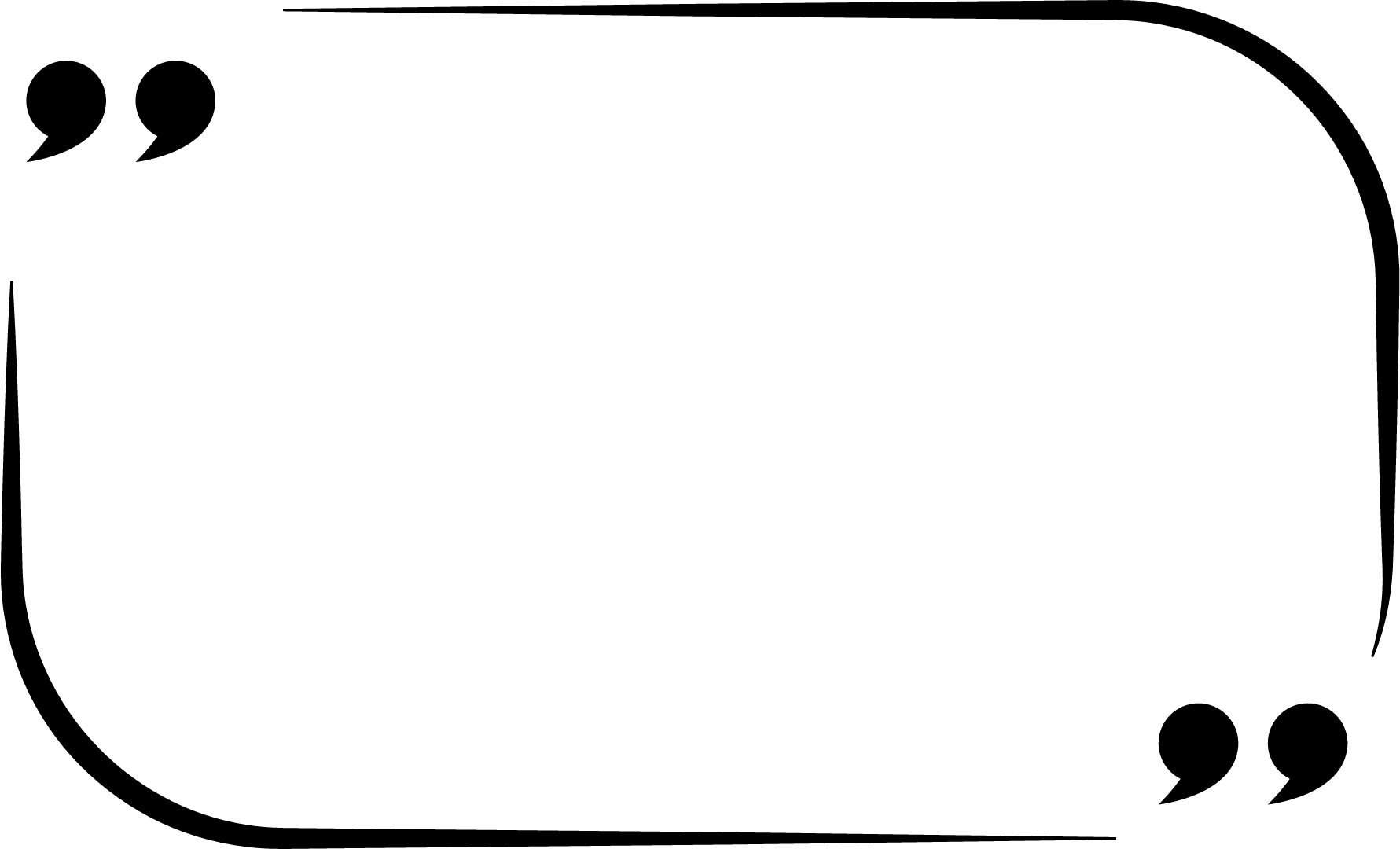 Odluči biti slobodan, izaberi život bez ropstva droge!
Iva Keškić, 
8.B
OŠ Kustošija
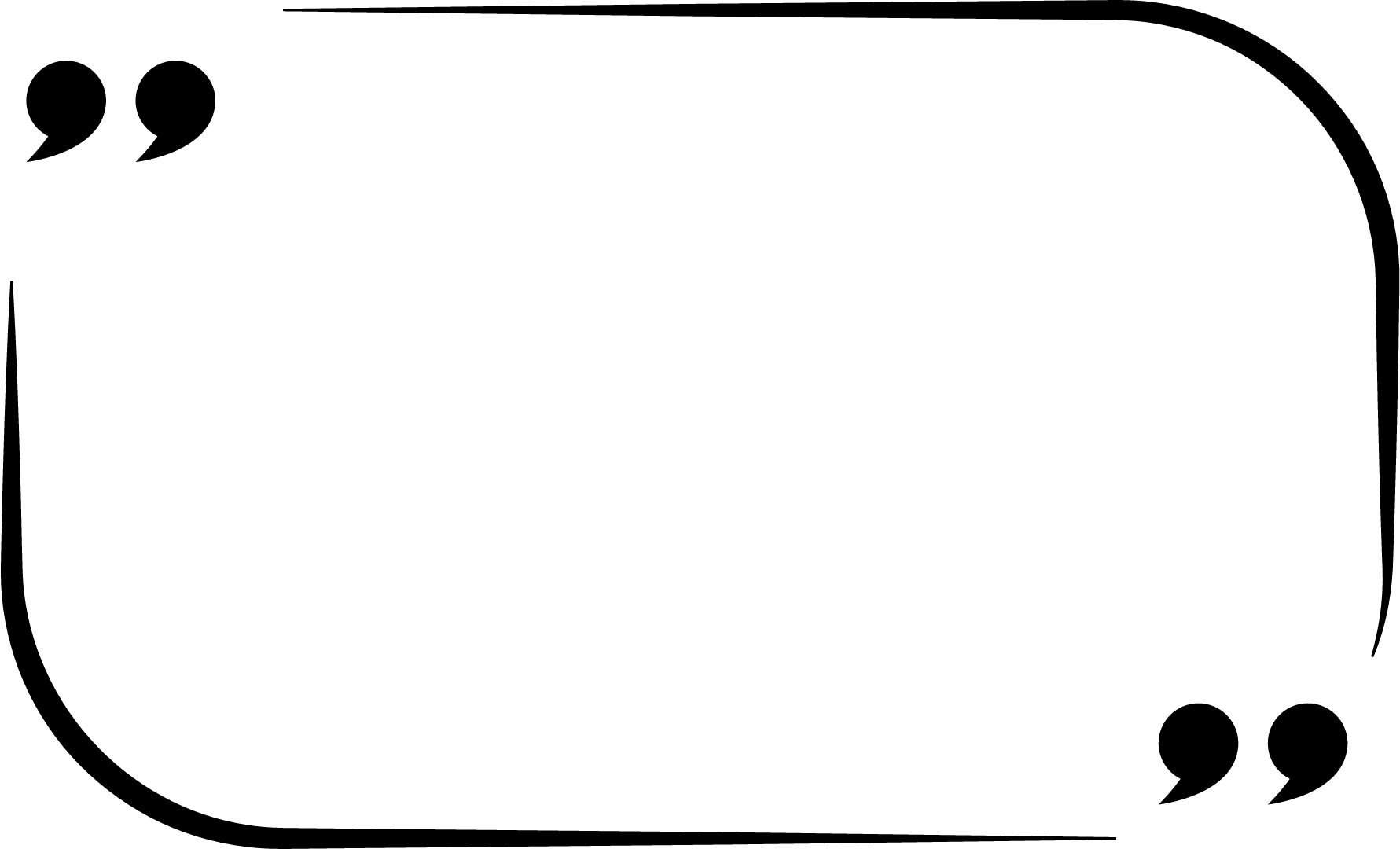 Neka tvoju zabavu vodi noga, a ne droga!
Jan Filipčić
7.b
OŠ Kustošija
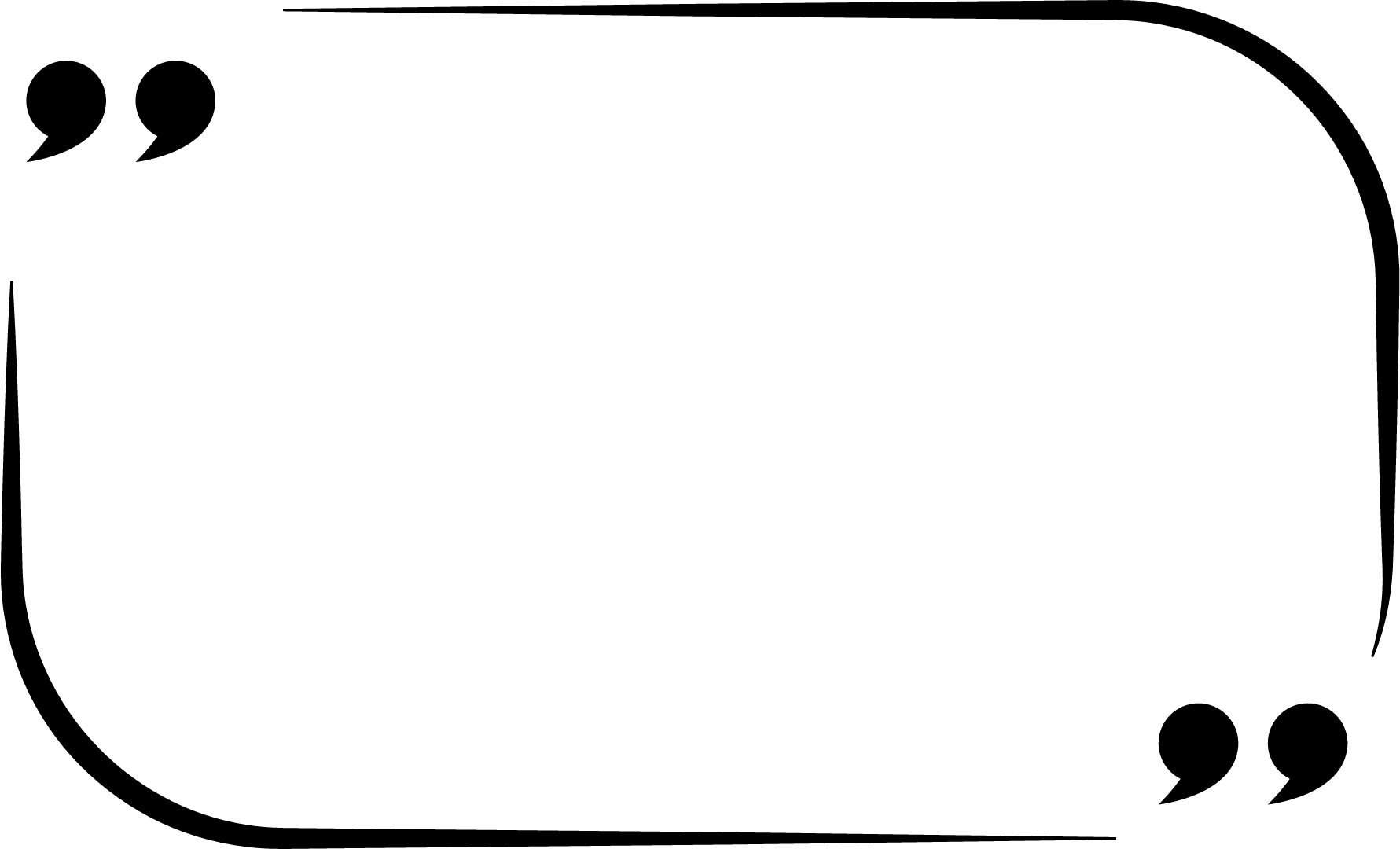 Ovisnosti su razne, one rade tolike rane pusti ih i daj da ti rastu grane.
Dora Tomorad
8.a
OŠ Miroslava Krleže
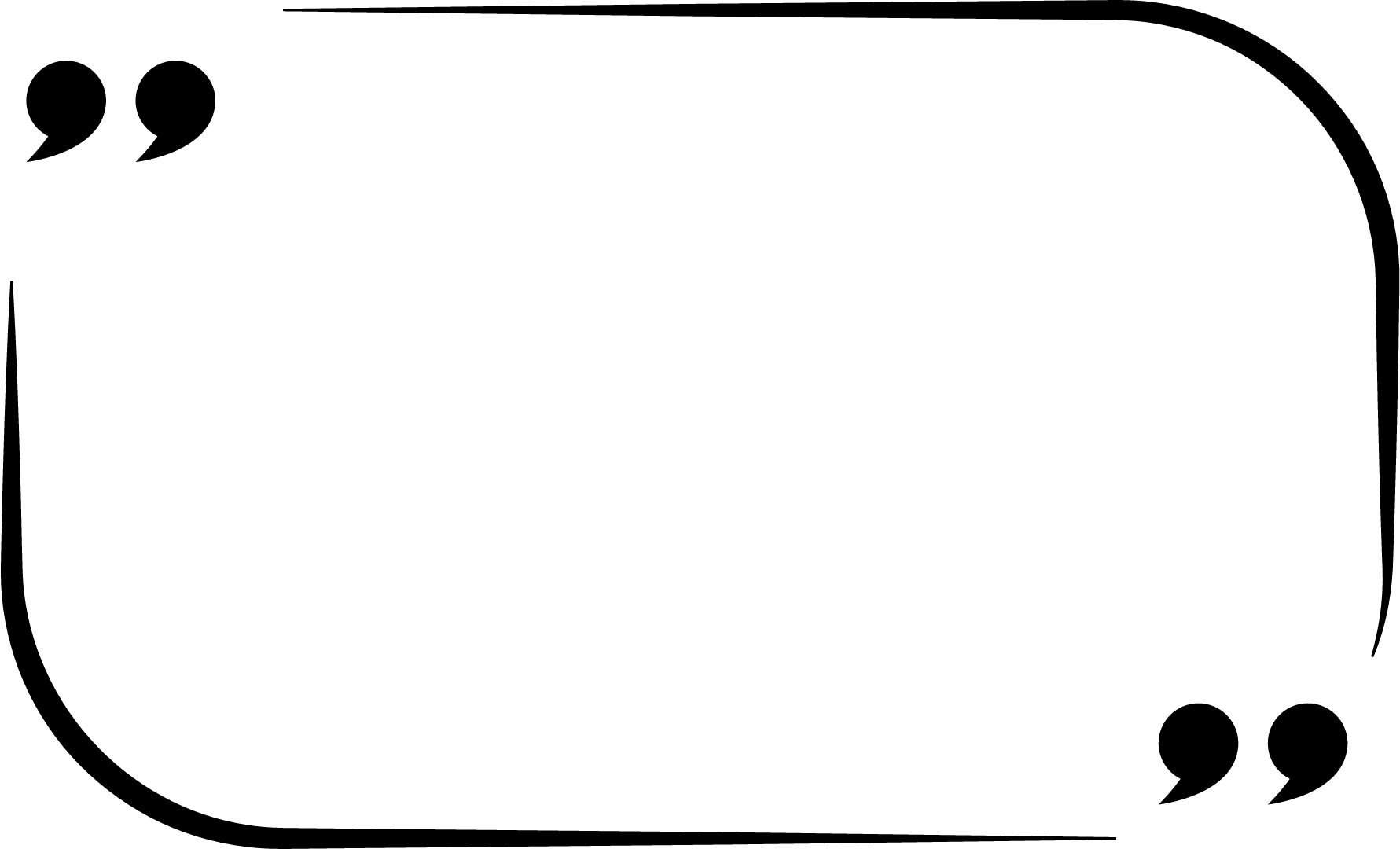 Ako se drogiraš, sjaj svoj odbijaš!
Odaberi sjati…
Gabrijela Čivgin
8.a
OŠ Miroslava Krleže
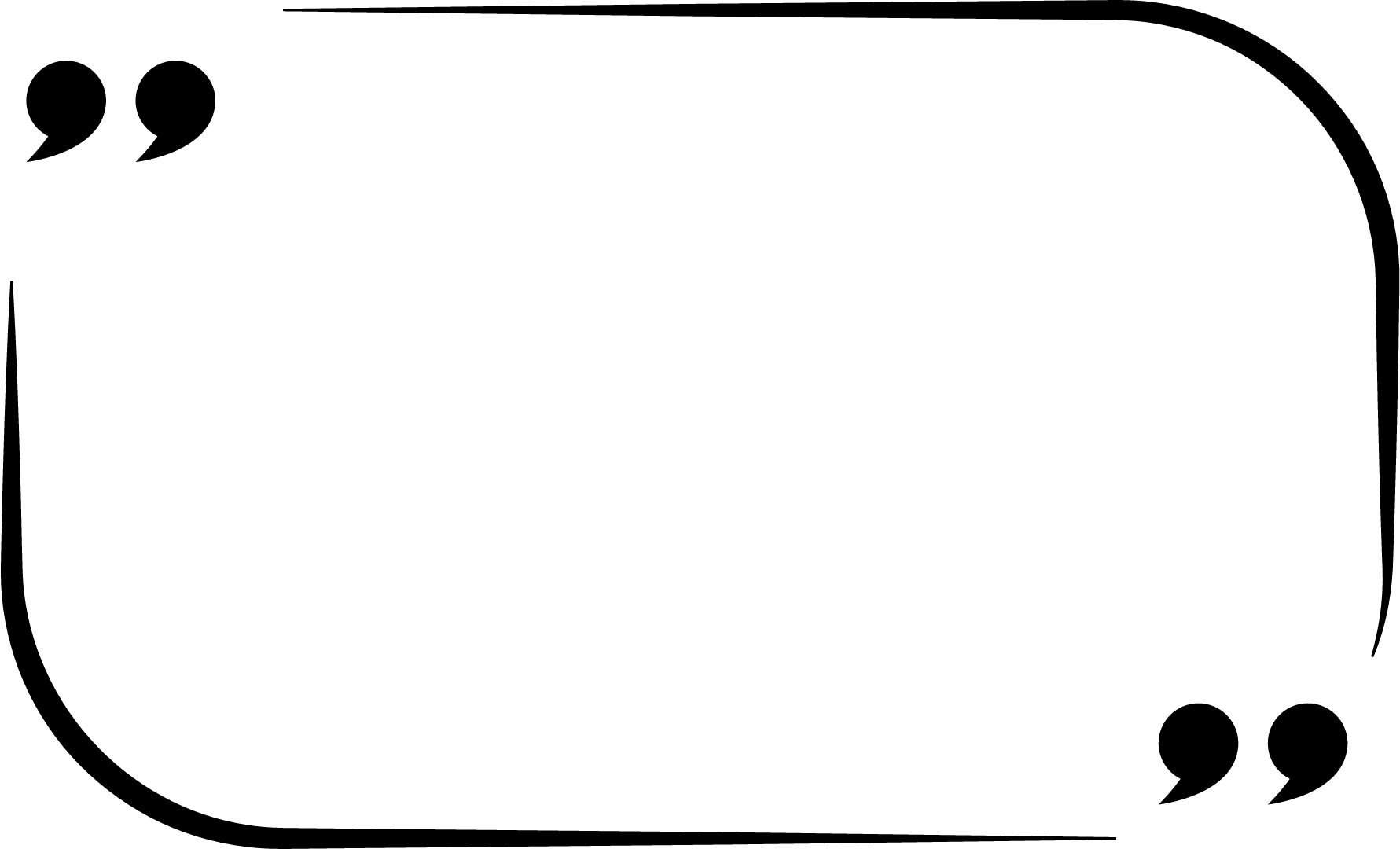 Pamet u glavu, ne puši travu.
Marta Kulenović
8.a
OŠ Miroslava Krleže
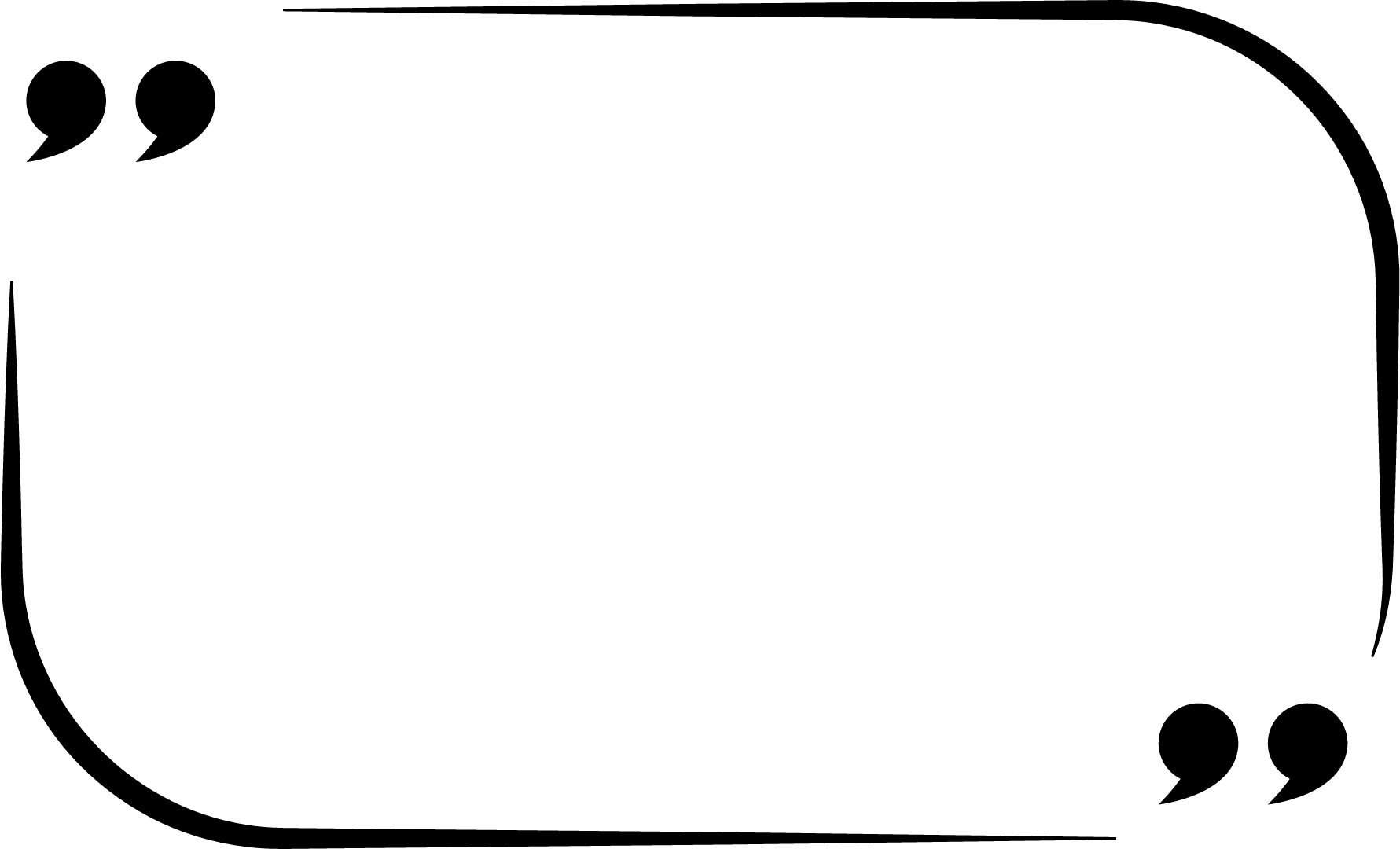 Reci ne ovisnosti
Budi bolji čovjek.
Lara Leventić
8.a
OŠ Miroslava Krleže
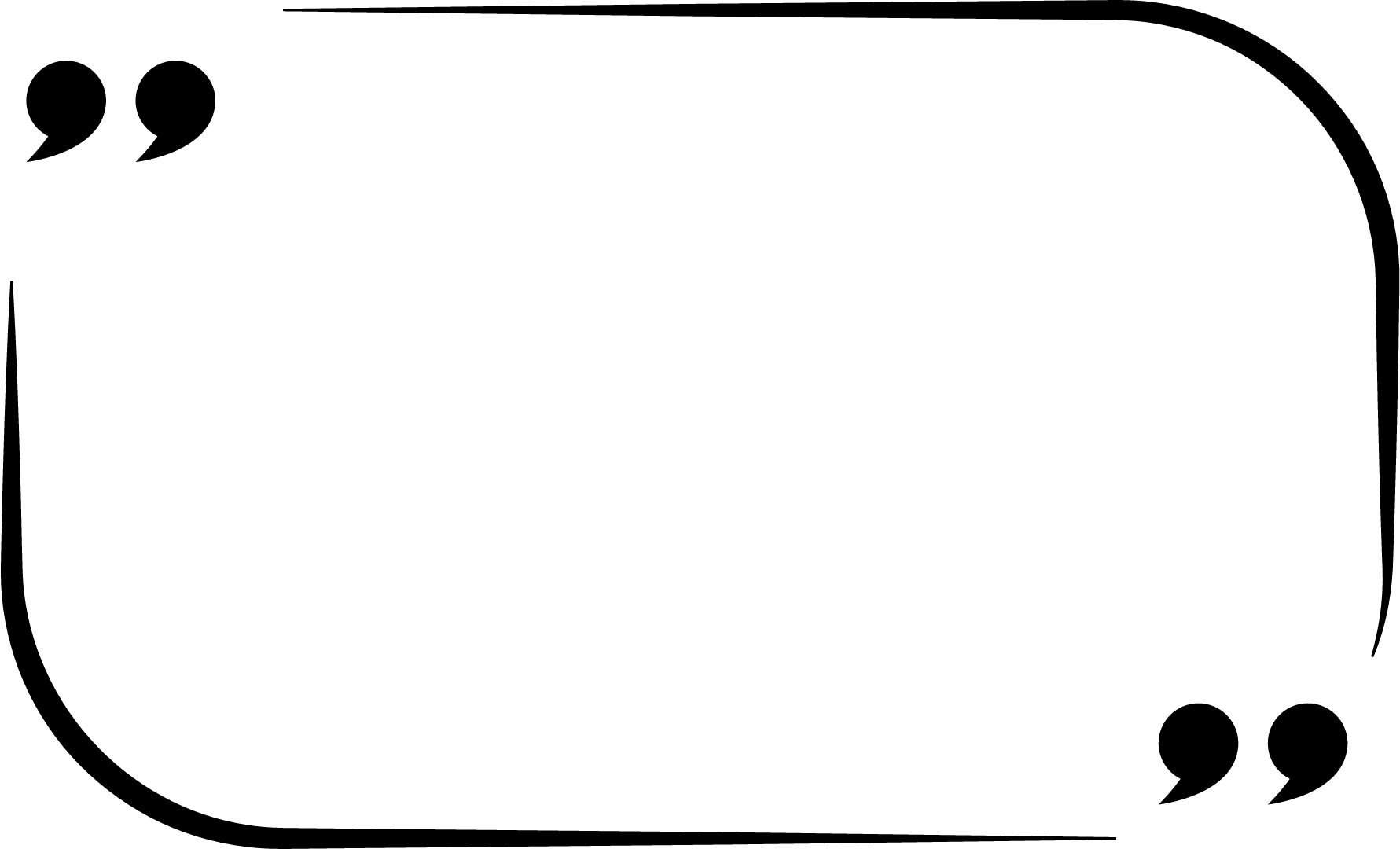 Bolje prestati, nemoj nestati
Petra Nemec
8.a
OŠ Miroslava Krleže
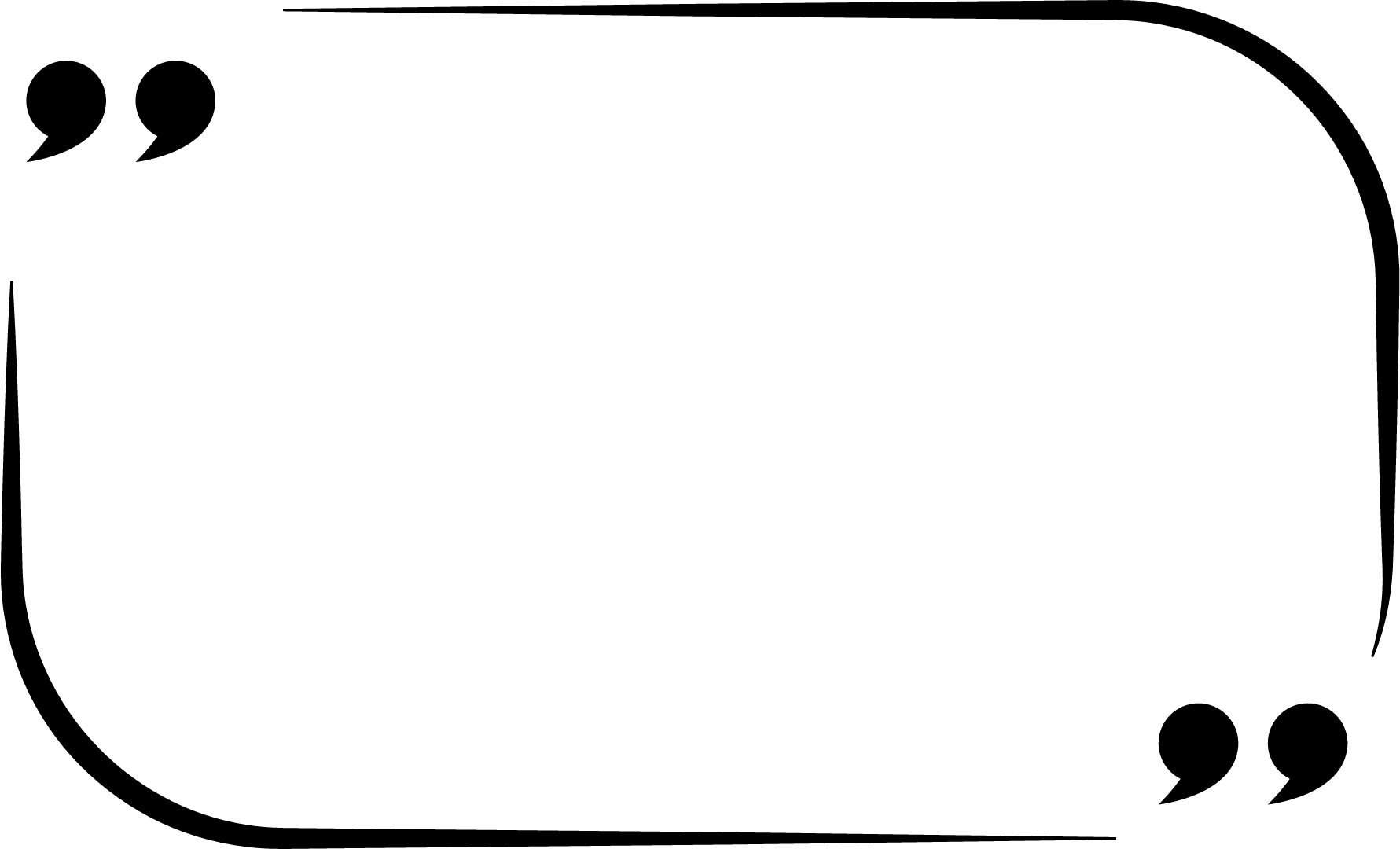 Više vremena za drogu
Manje vremena za život.
Nicole Želez
8.a
OŠ Miroslava Krleže
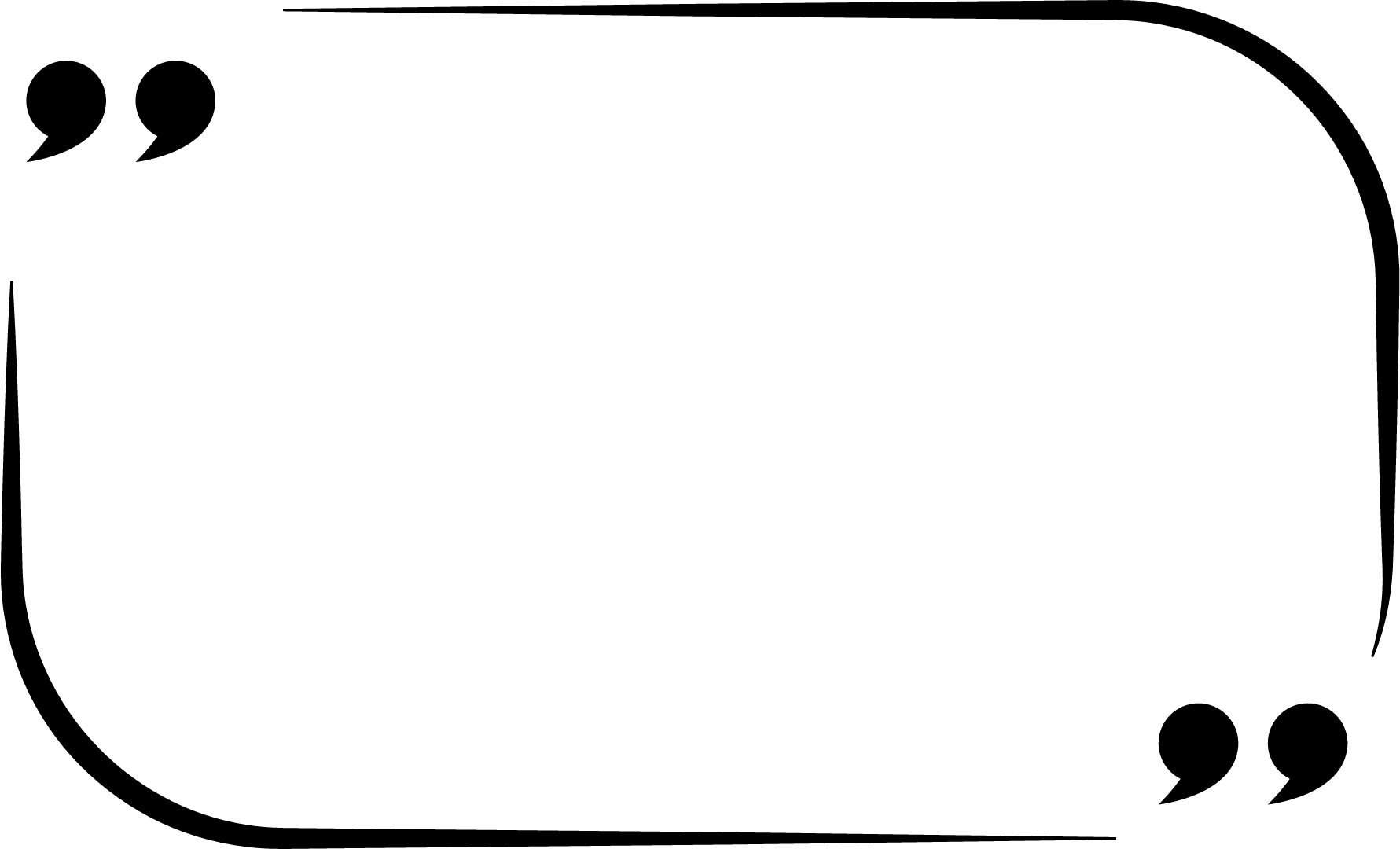 Ne budi u sjeni, pokaži se!
Branimir Krajinovi
5.b
OŠ Vukomerec
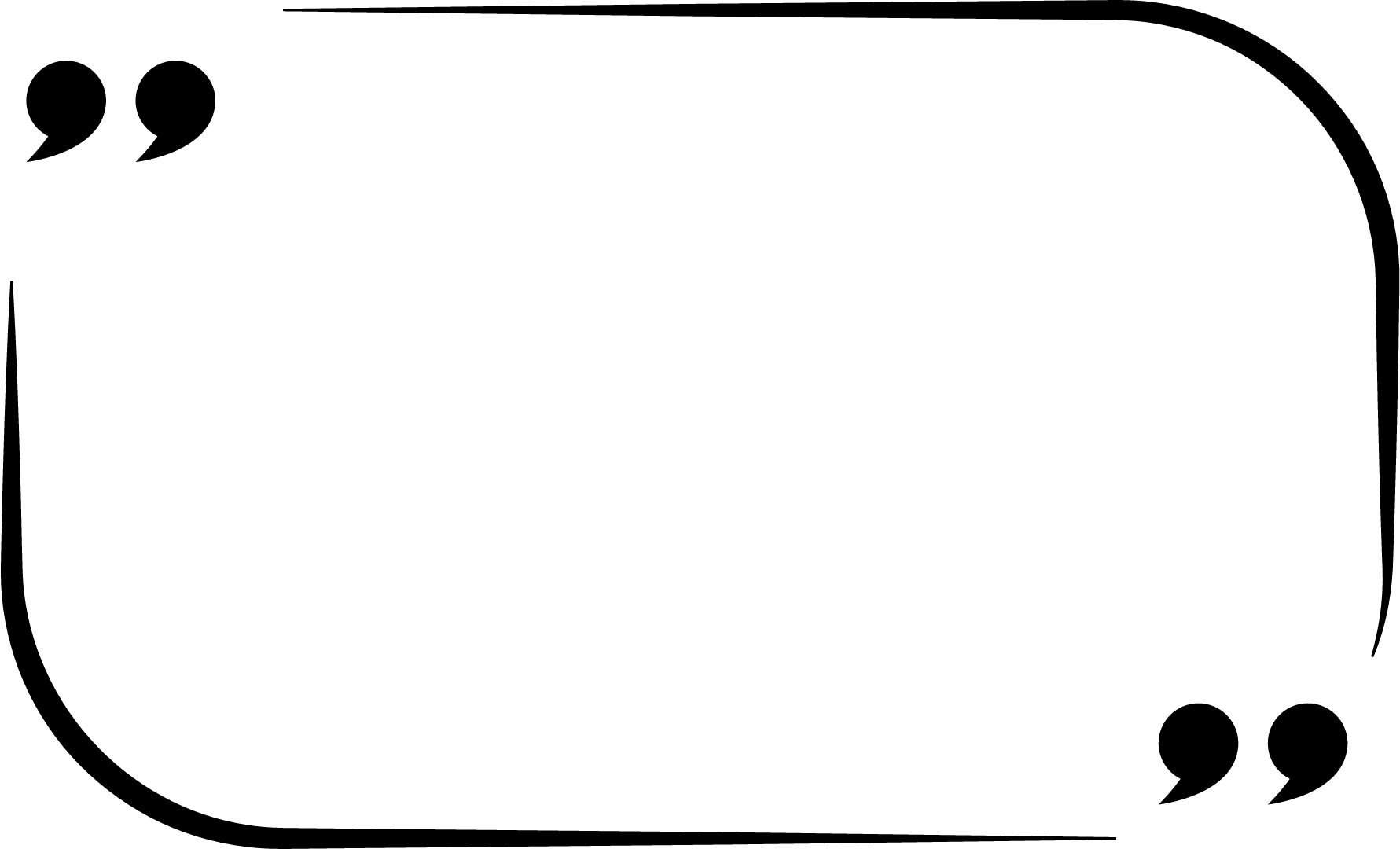 Pažljivo biraj svoje korake, odluči na vrijeme!
Iva Jelinić
5.b
OŠ Vukomerec
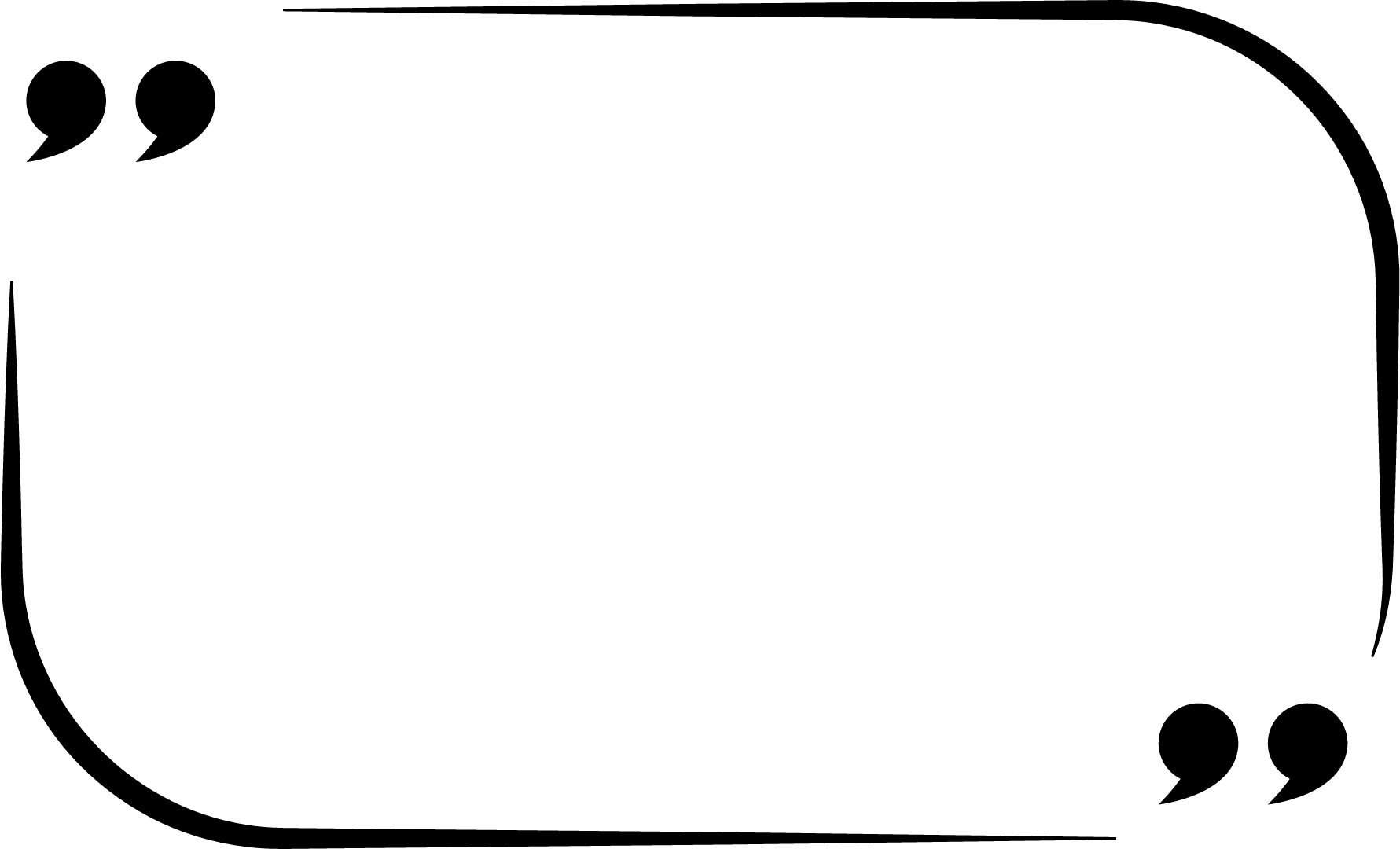 Mijenjam sebe na bolje!
Nikol Dobraš
5.d
Š Vukomerec
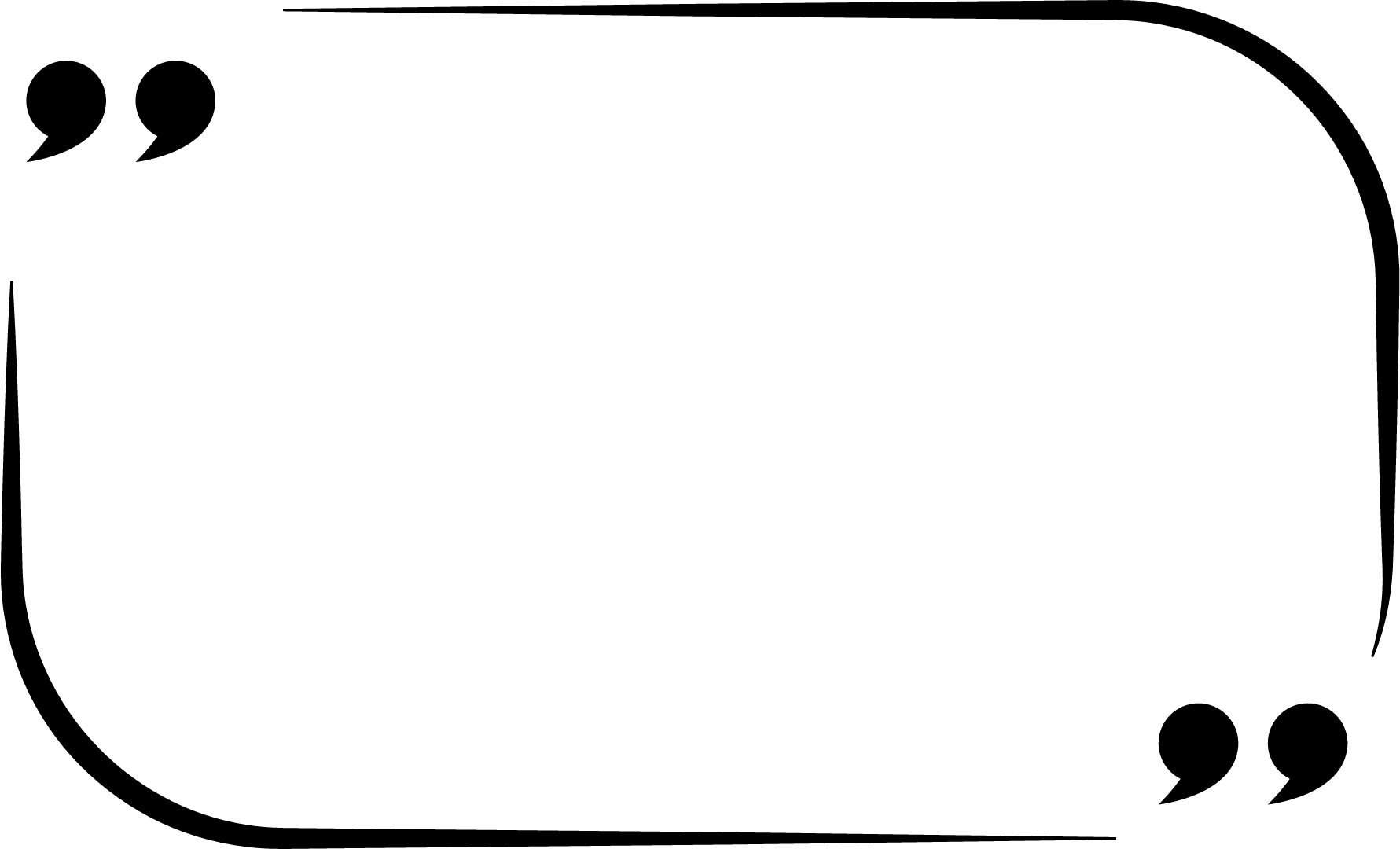 Ti si kralj svog života!
Josipa Cablk
5.d
OŠ Vukomerec
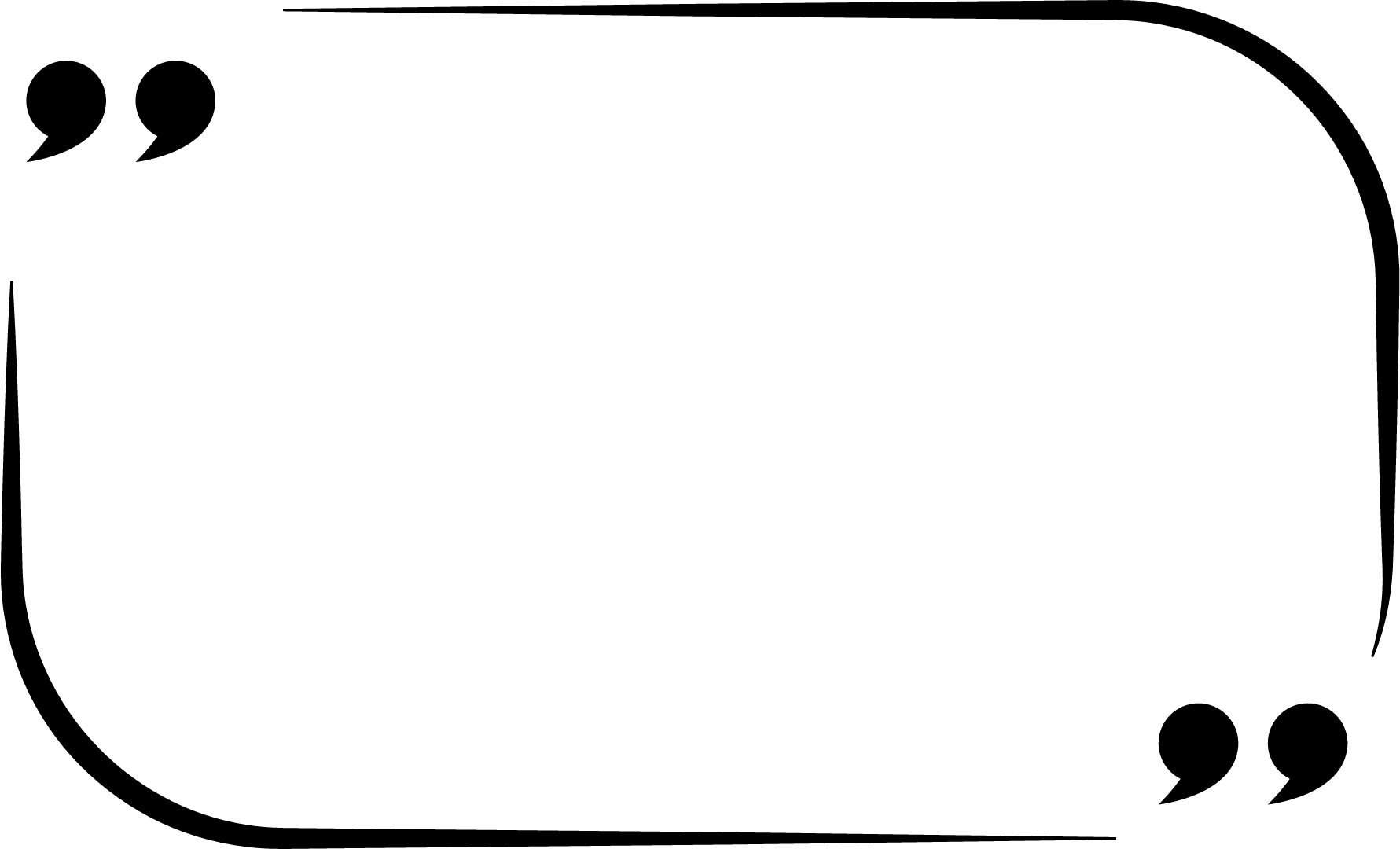 Gdje je rješenje?
U tebi!
Martina Koljndrekaj
6.b
OŠ Vukomerec
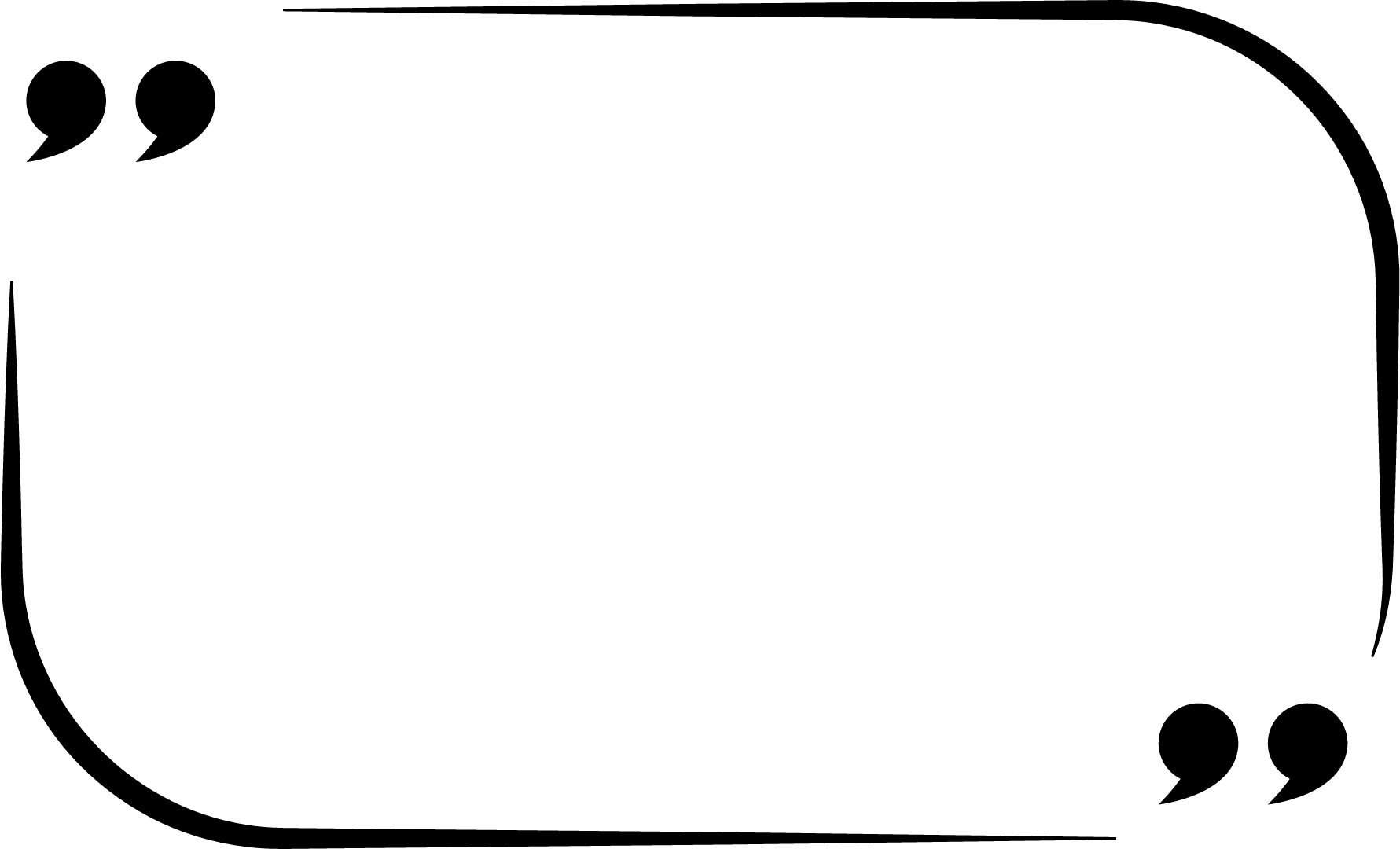 Nikad nije kasno da se ponovo rodiš!
Bruna Rjič
6.c
OŠ Vukomerec
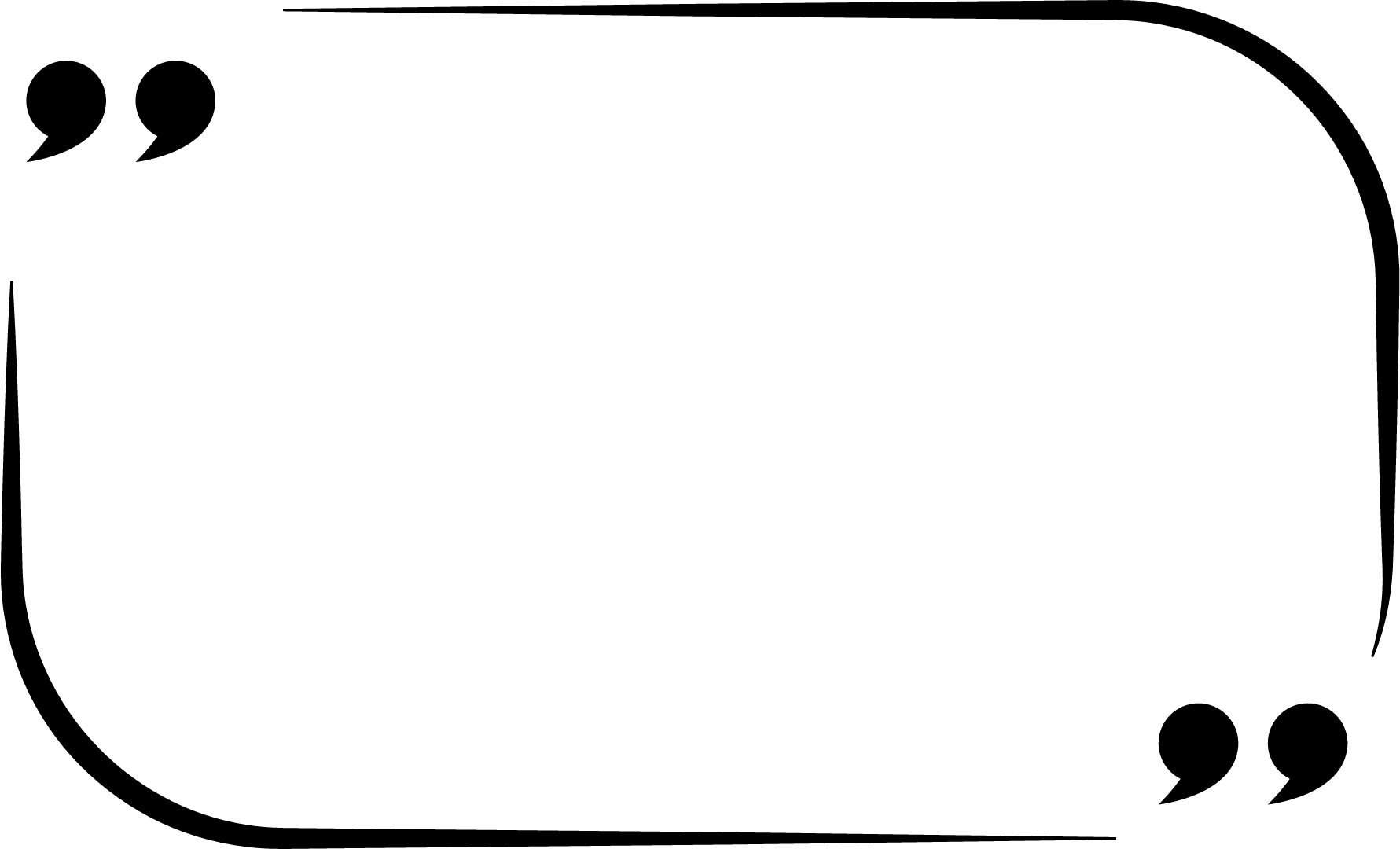 Možeš pobijediti sebe, samo vjeruj!
Monika Šalić
8.d
OŠ Vukomerec
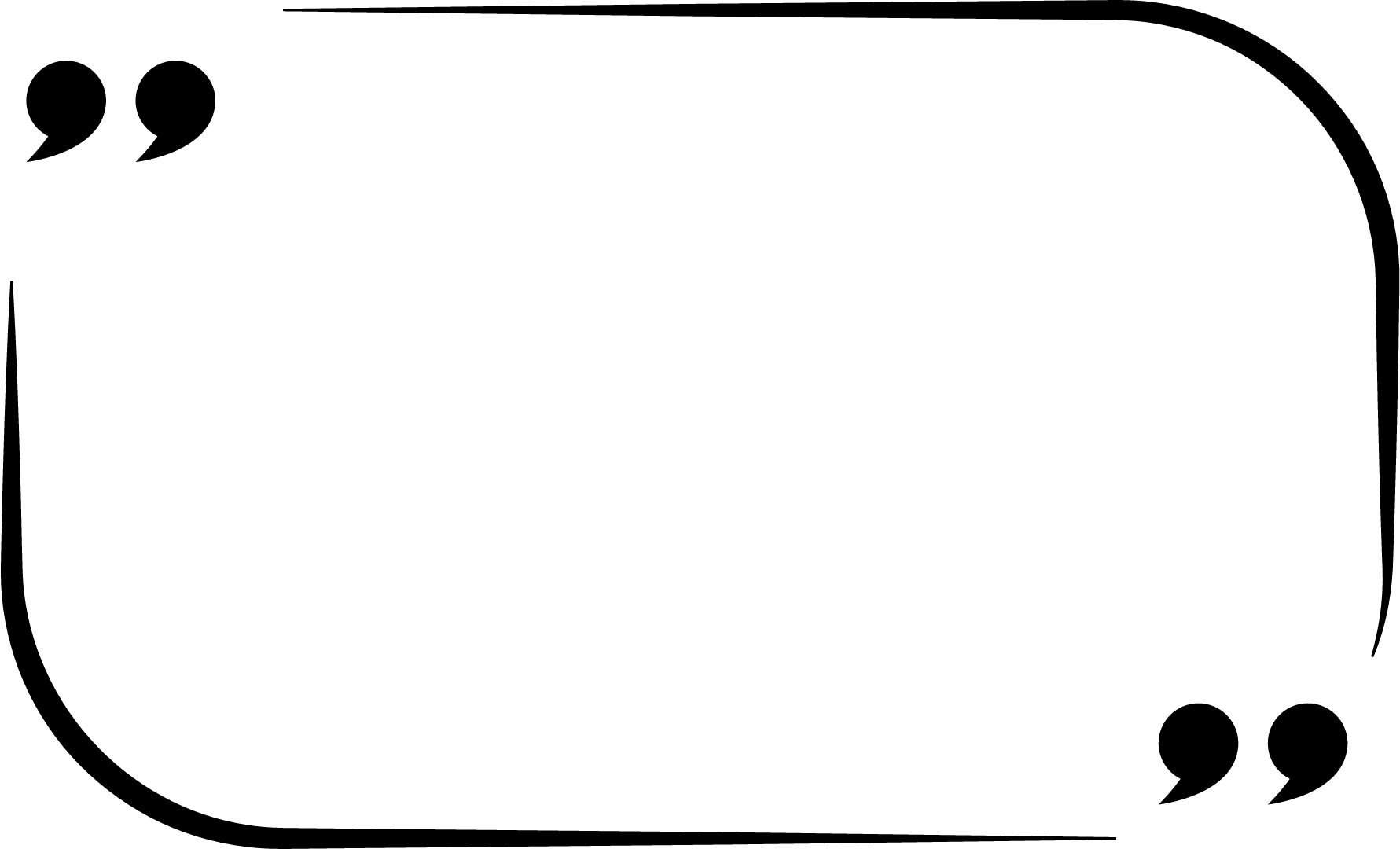 Dilitaj samog sebe, budi ponovo svoj!
Fran Mirt,
8.d
OŠ Vukomerec
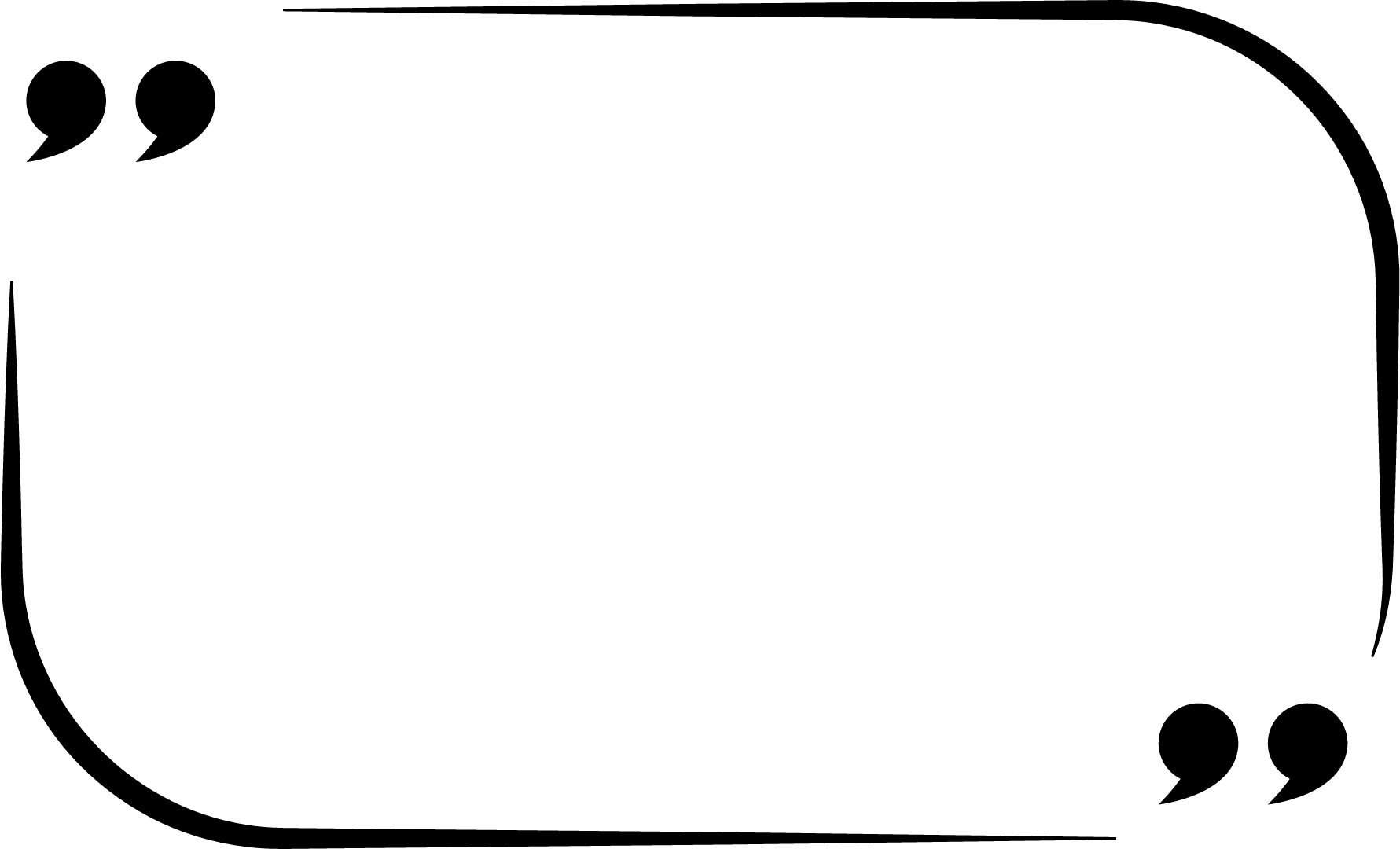 Od danas sam redatelj svoje scene!
Borna Horvat
7.c
OŠ Vukomerec
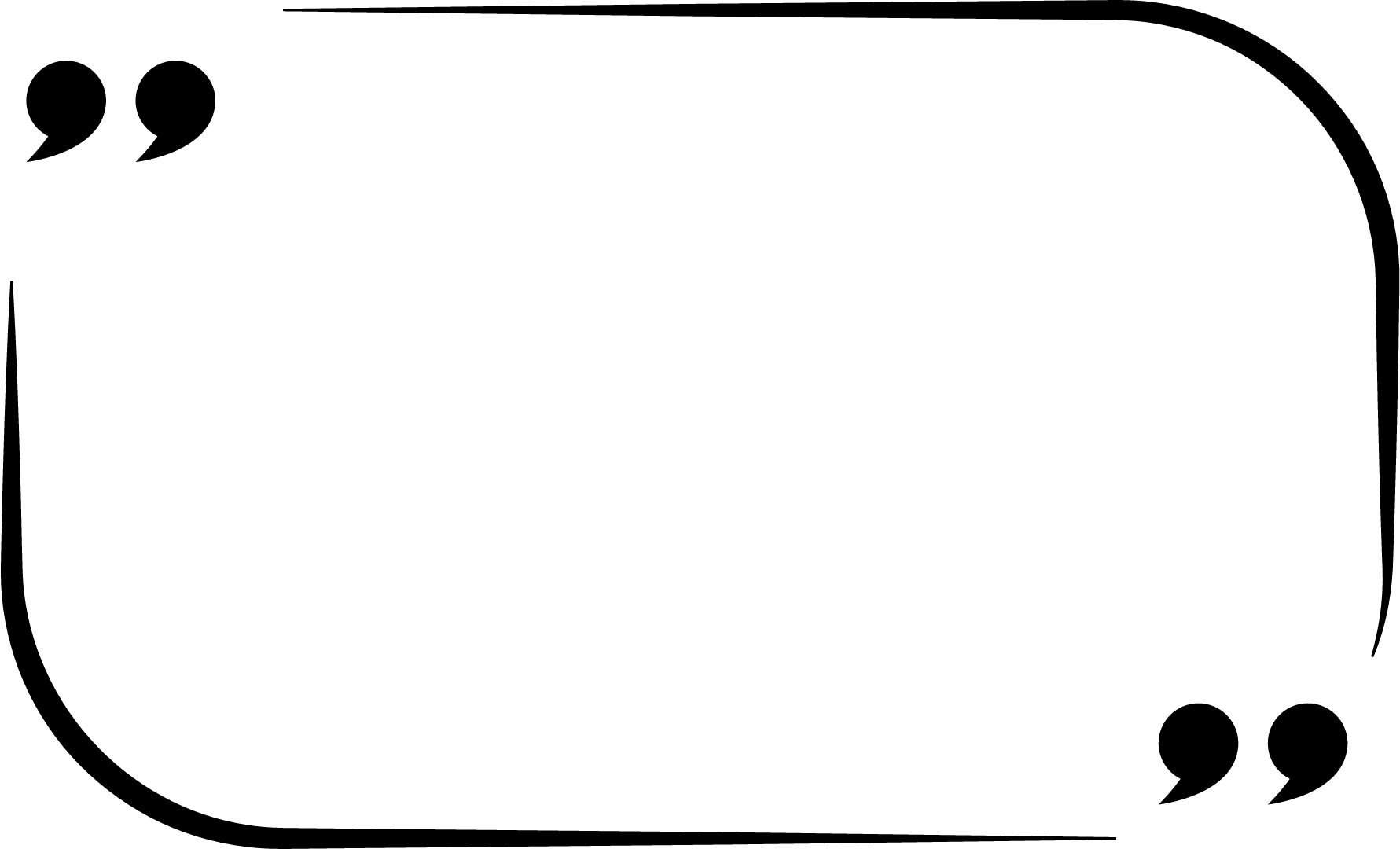 Bolje prestani, nemoj nestati!
Fran Marin
8.c
OŠ Vukomerec
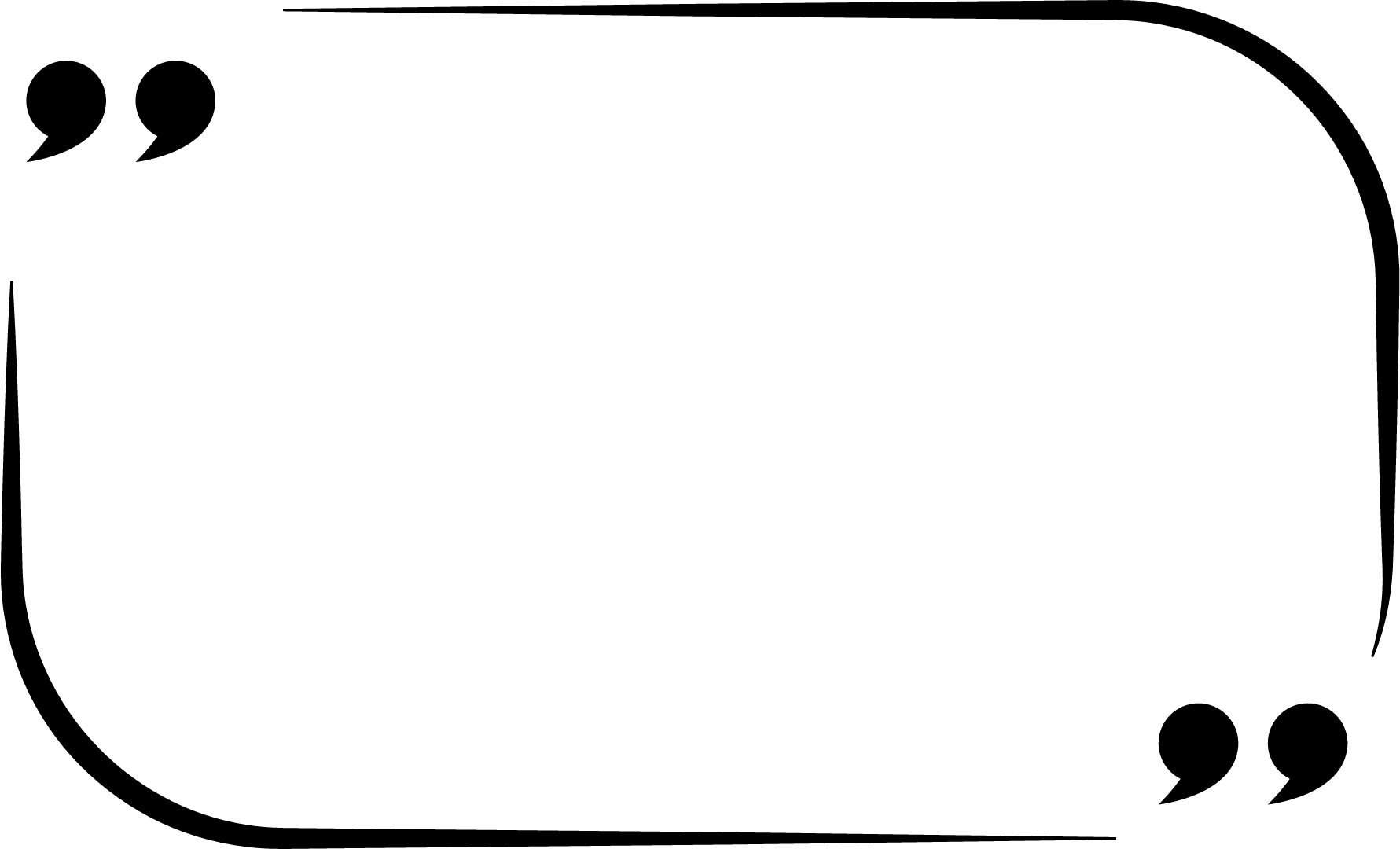 Ovisnost stvara zidove, živite život pun boja!
Branimir Krajinović
5.b
OŠ Vukomerec
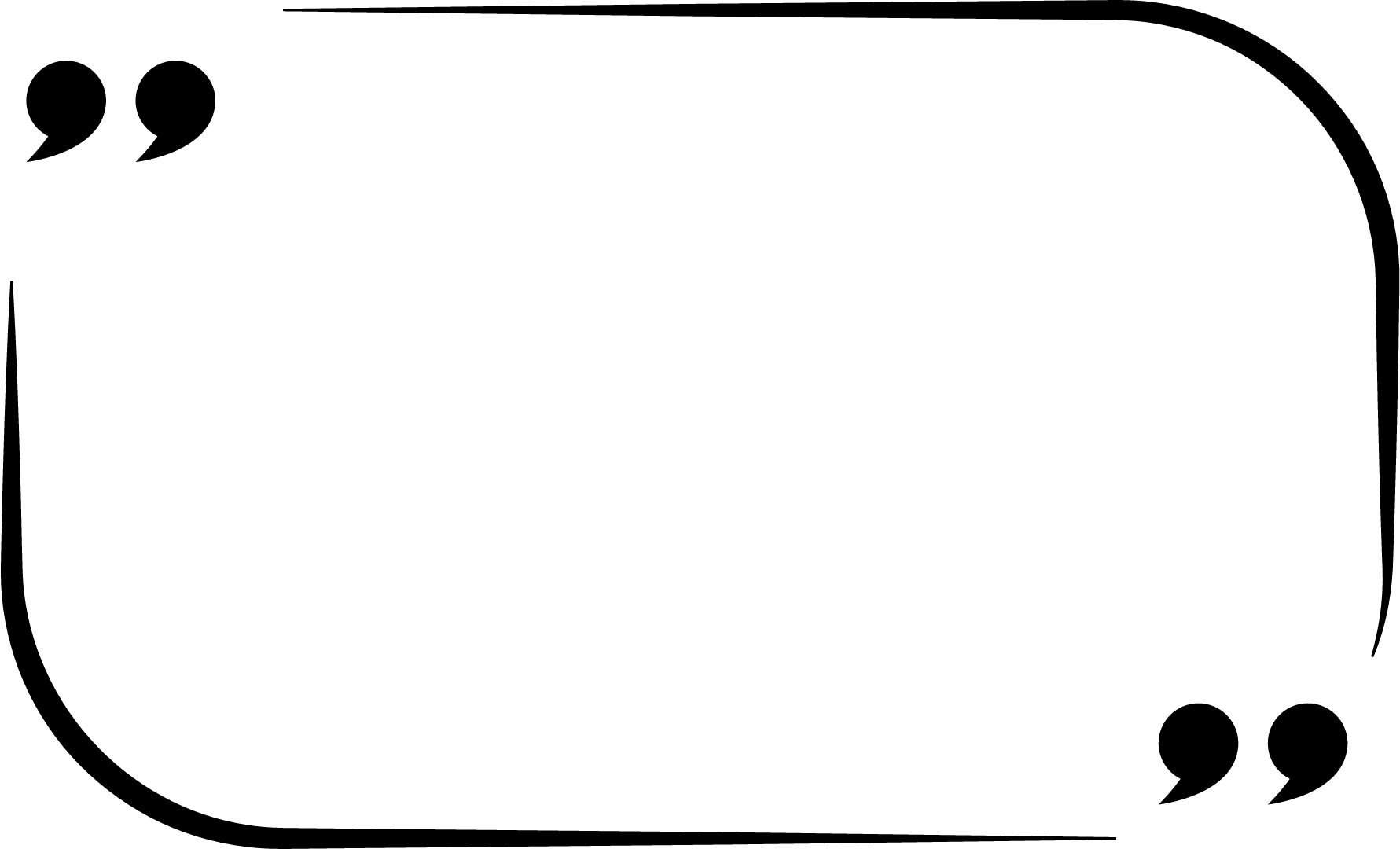 Nacrtaj crtež svog života, obriši pogreške!
Marko Tonković
5.b
OŠ Vukomerec
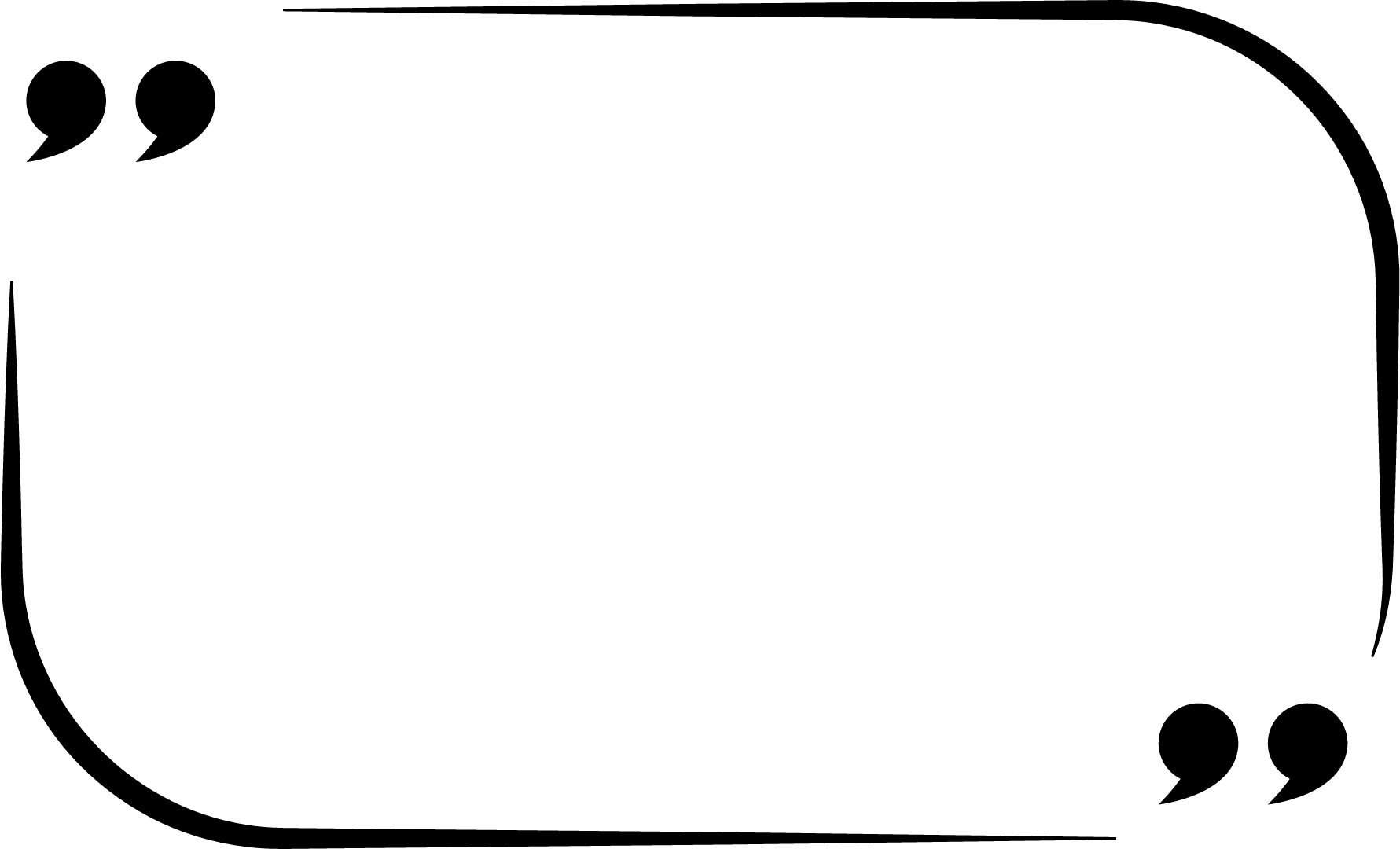 Znaš da ti šteti, što čekaš?
Josip Tonković
5.b
OŠ Vukomerec
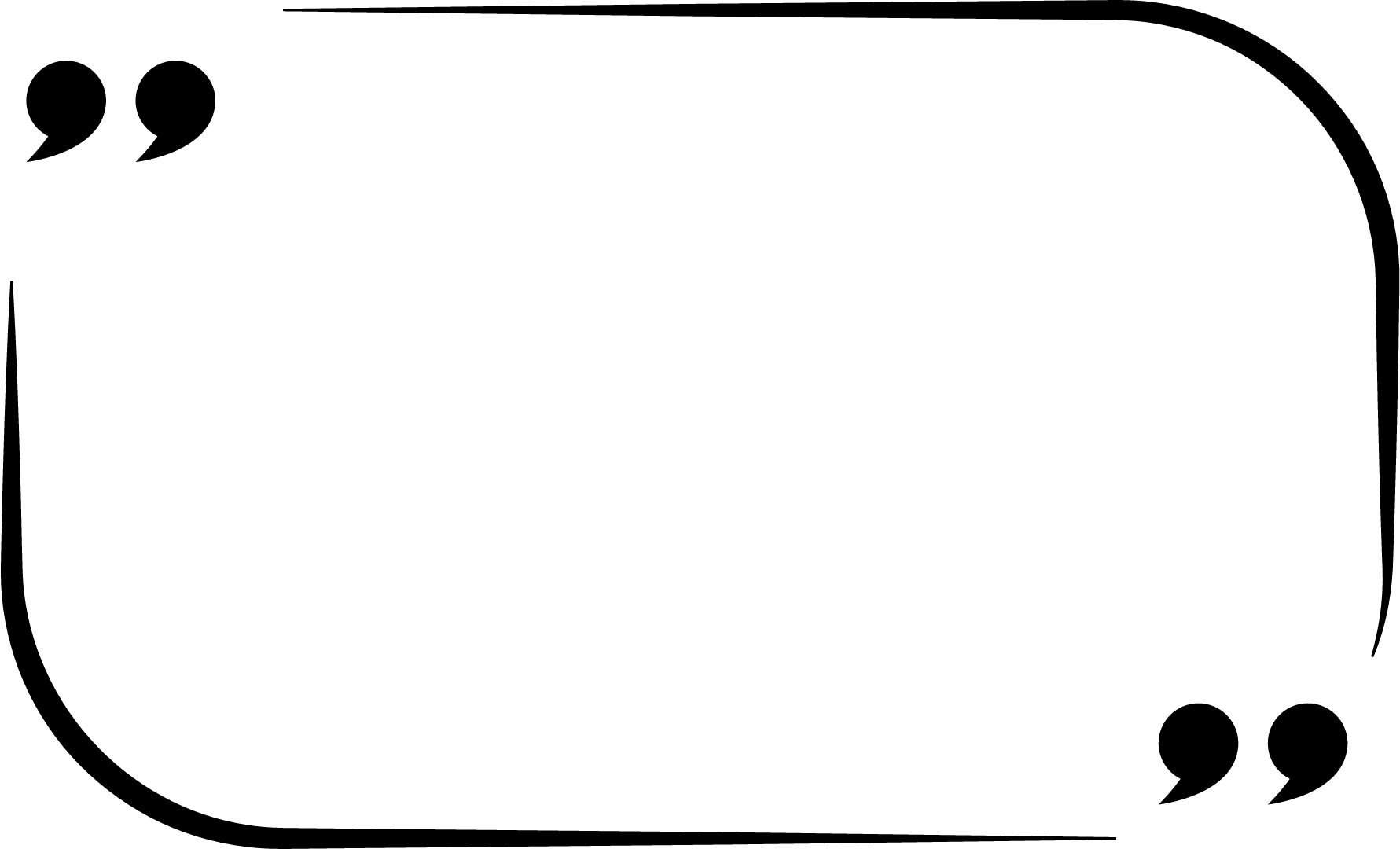 Kada sviraš pjesmu svog života, uvijek idi na šarene tipke!
Kiara Zubak
5.b
OŠ Vukomerec